الفصل الثاني
 رياضيات 5
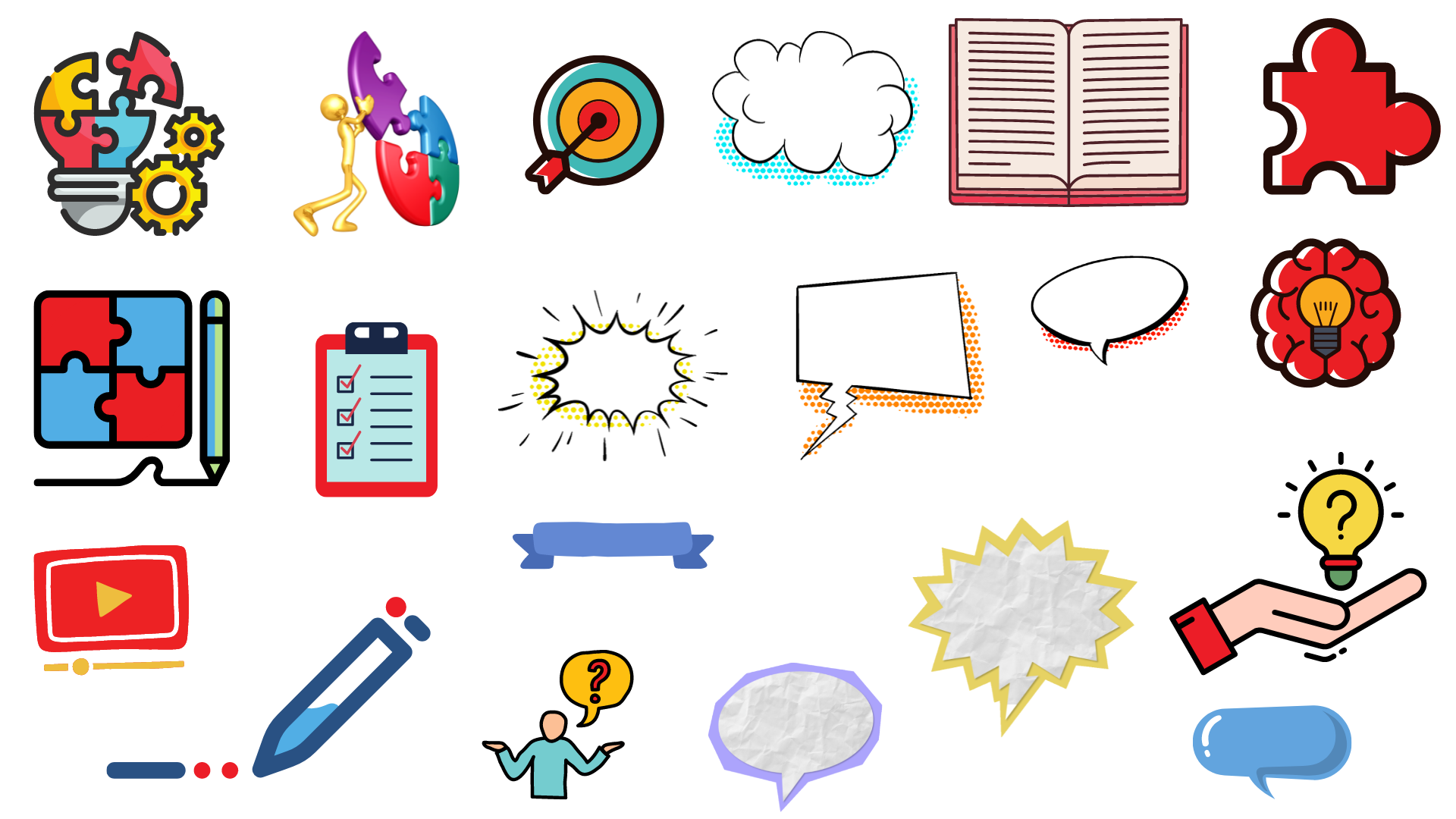 العام الدراسي 1443هـ
إعداد: أ/عبدالعزيز الشريف
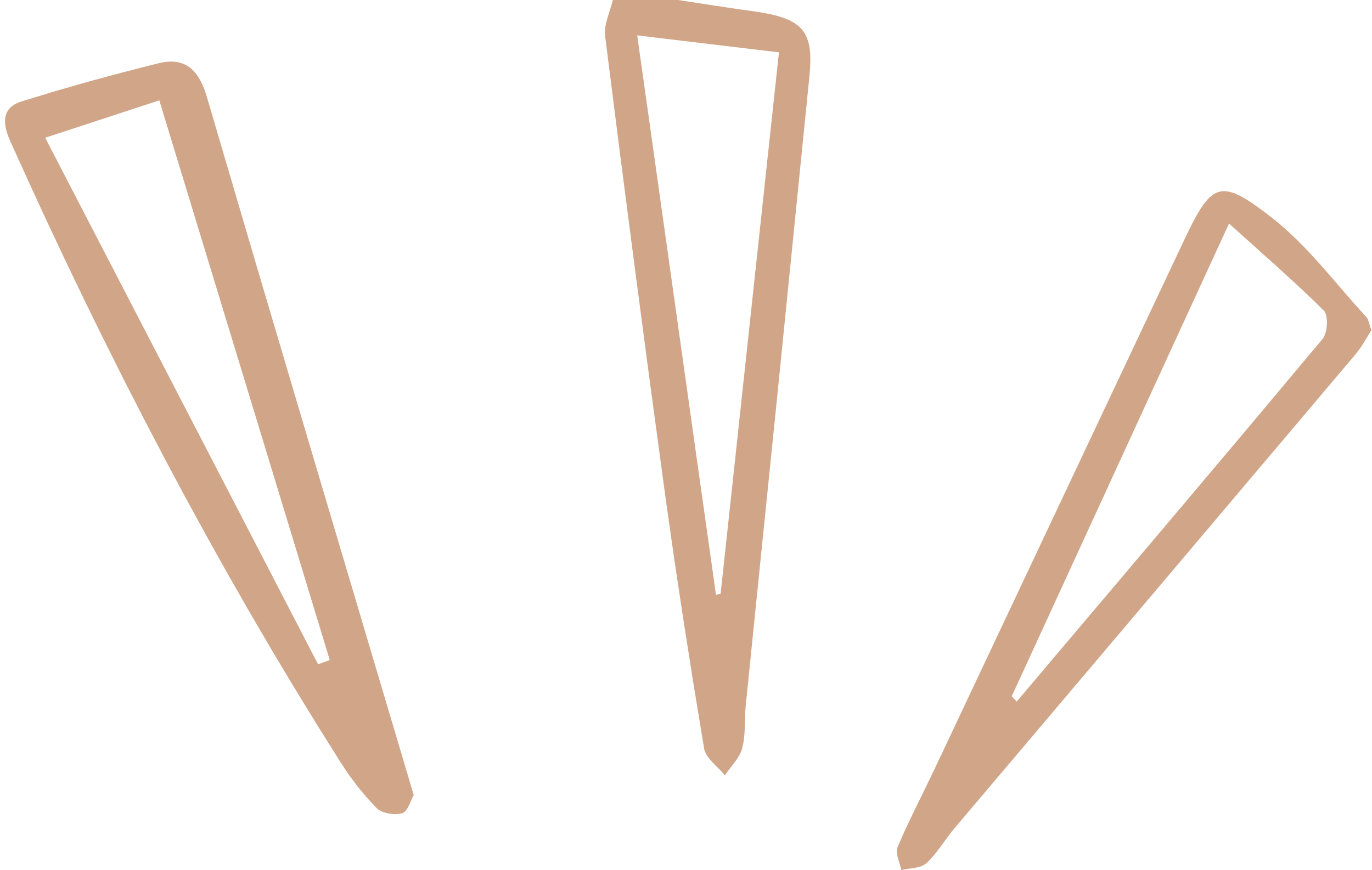 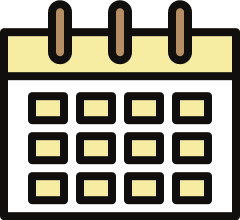 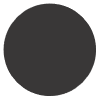 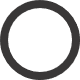 اليوم:
التاريخ:
المادة:
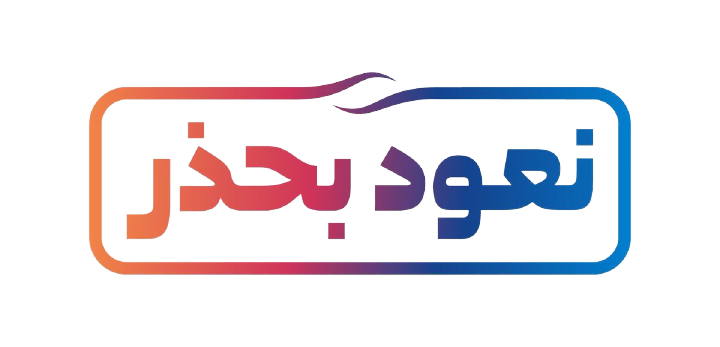 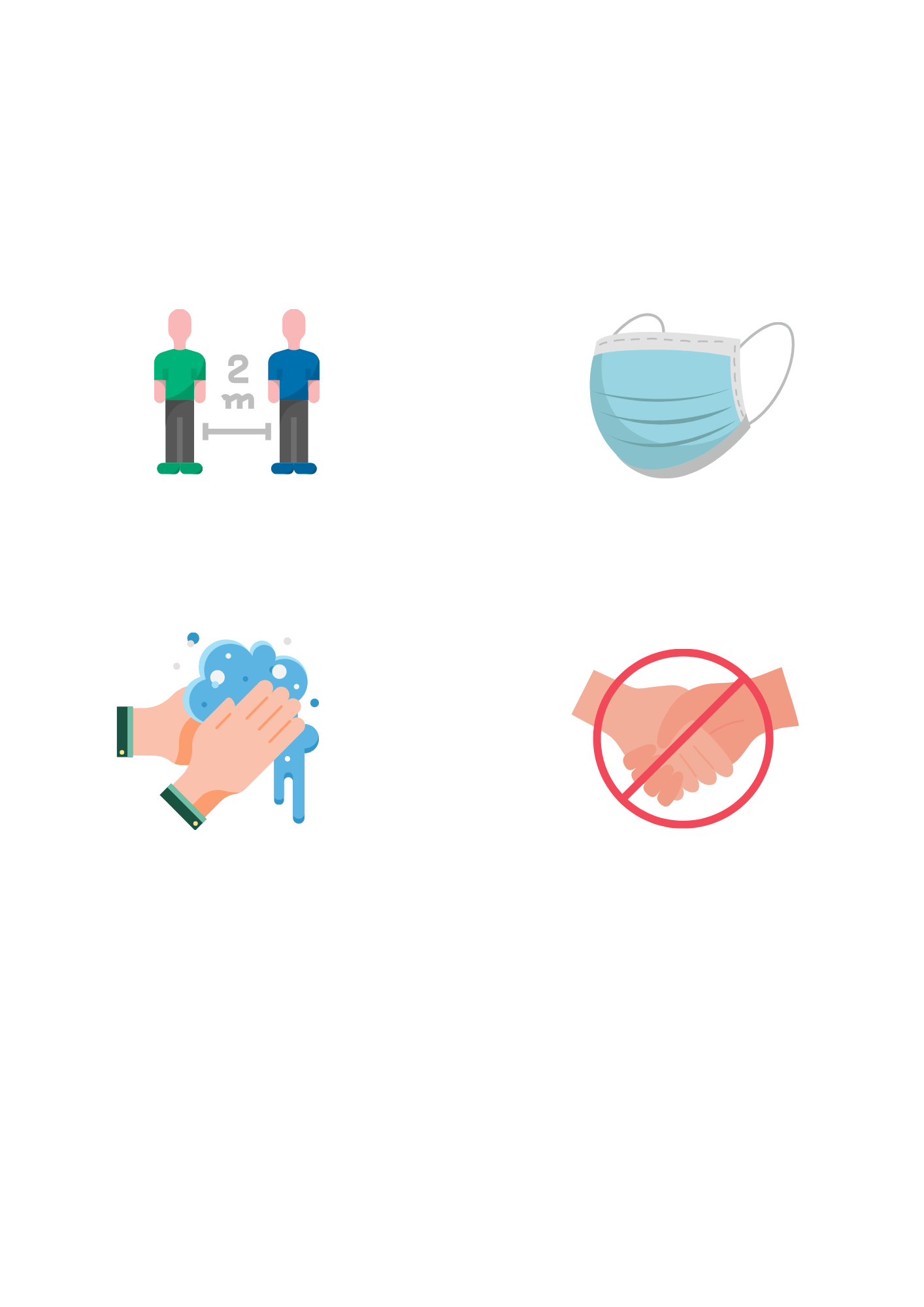 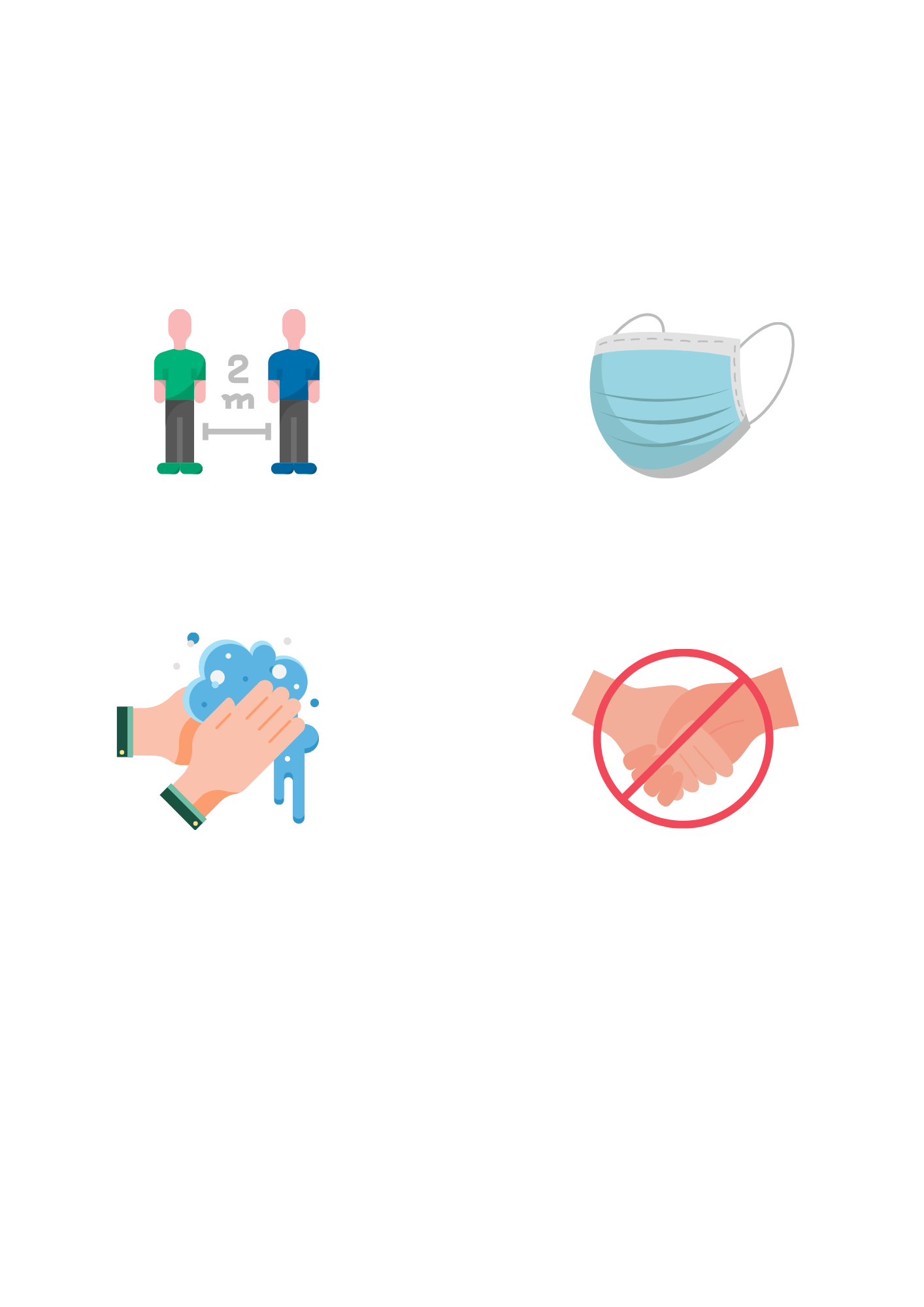 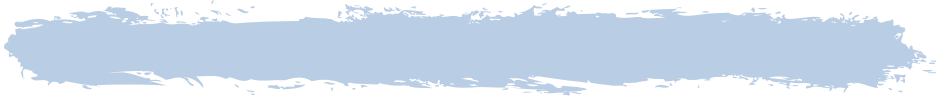 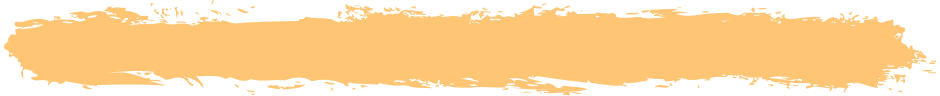 غسل اليدين
الالتزام بارتداء الكمامة
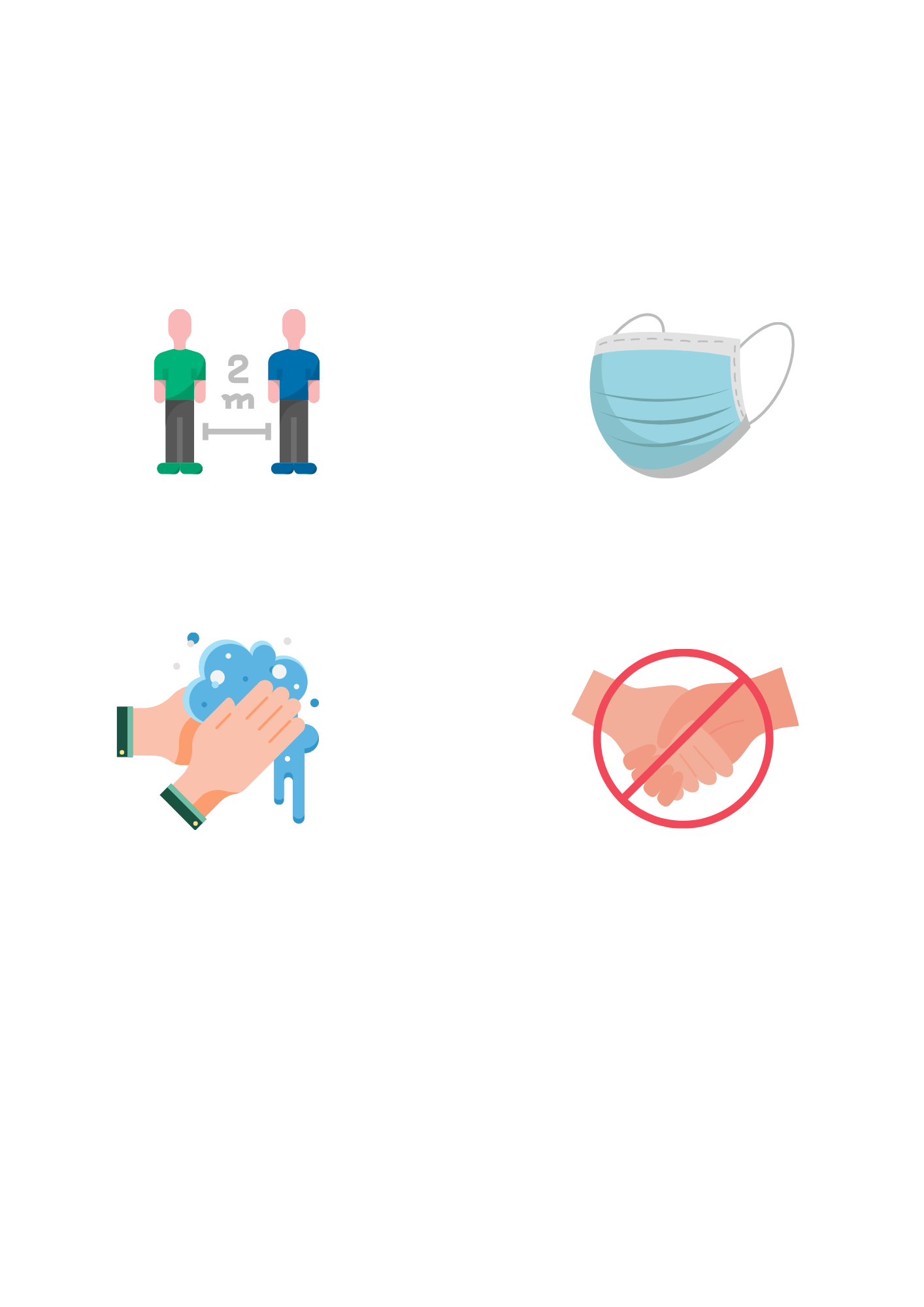 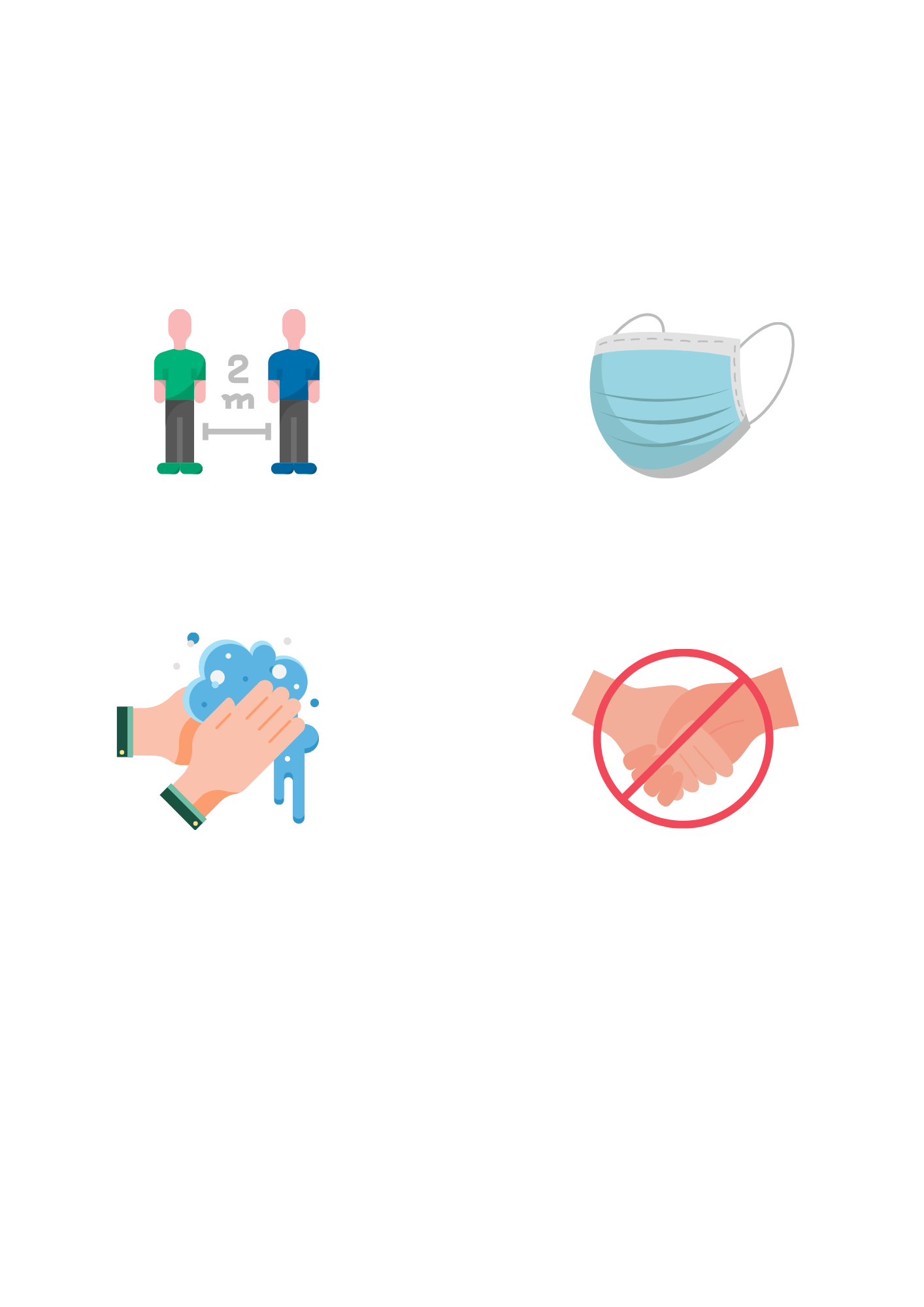 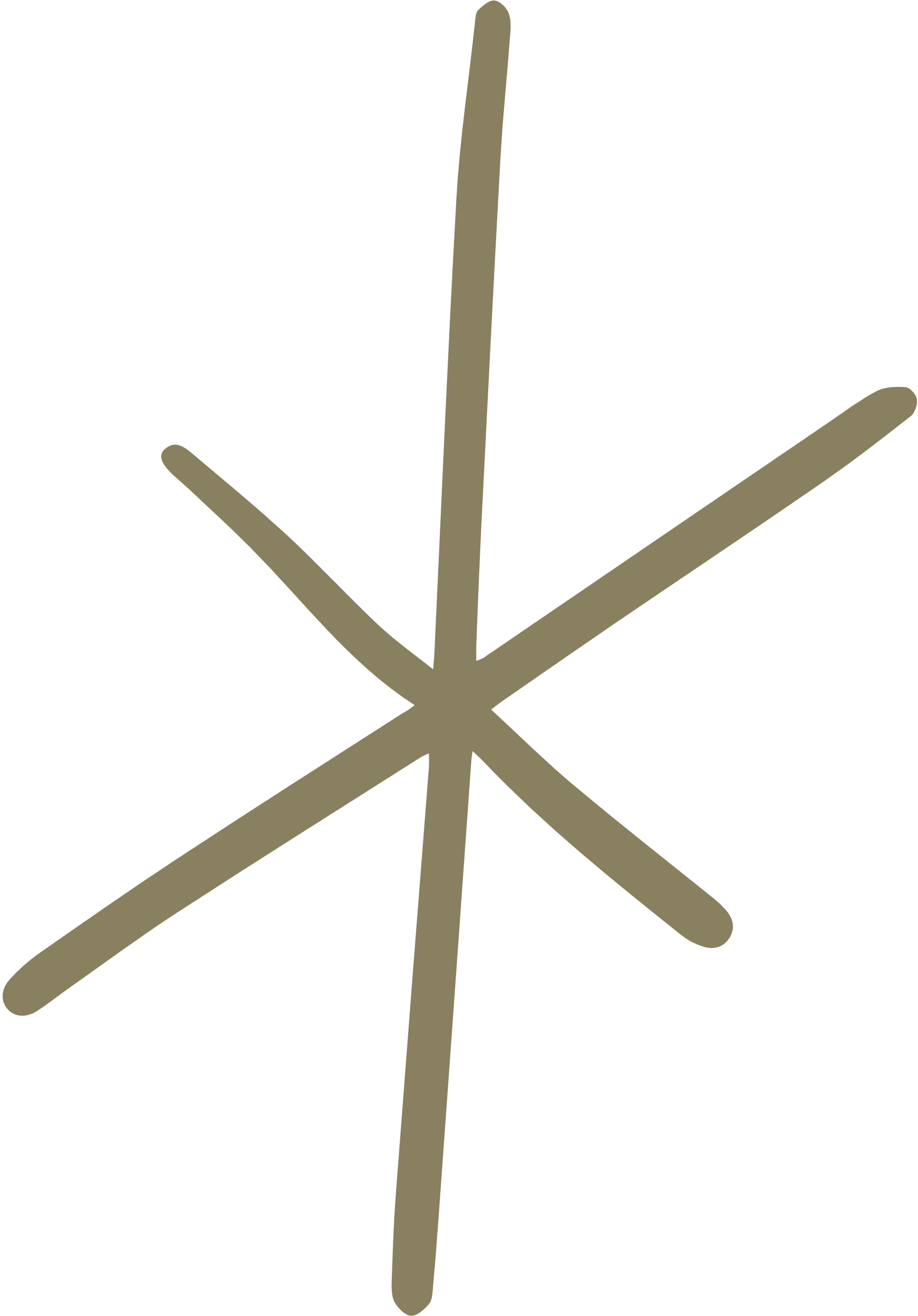 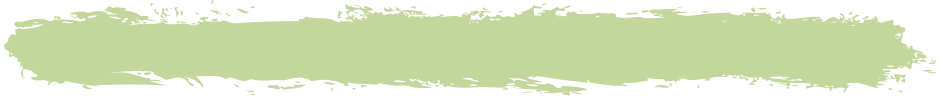 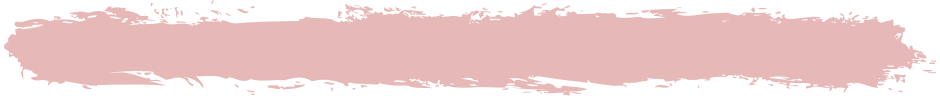 عدم المصافحة
التباعد الاجتماعي
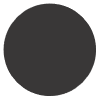 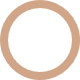 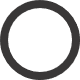 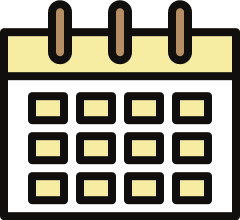 2-2 حل المعادلات والمتباينات الأسية
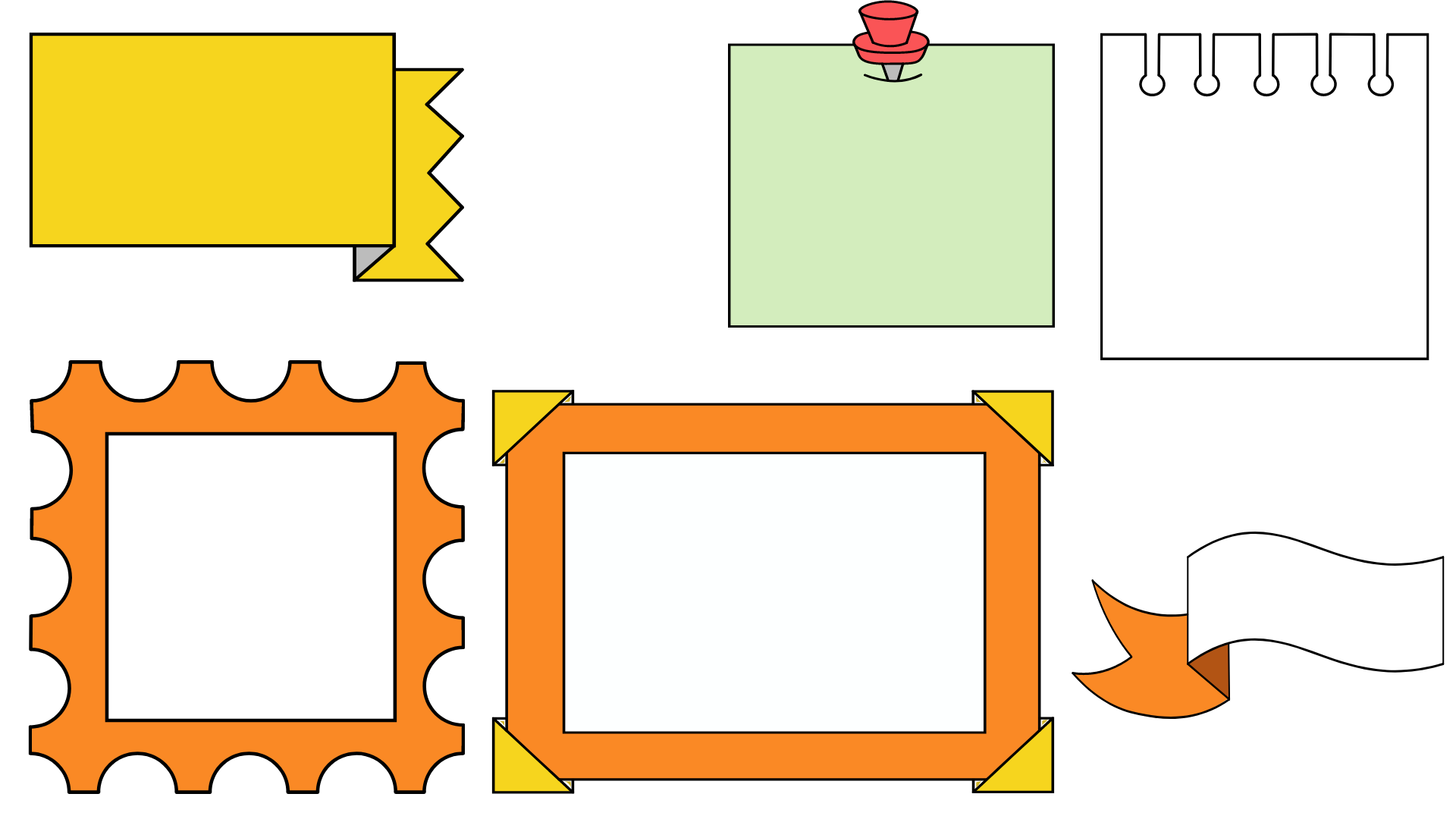 رابط الدرس الرقمي
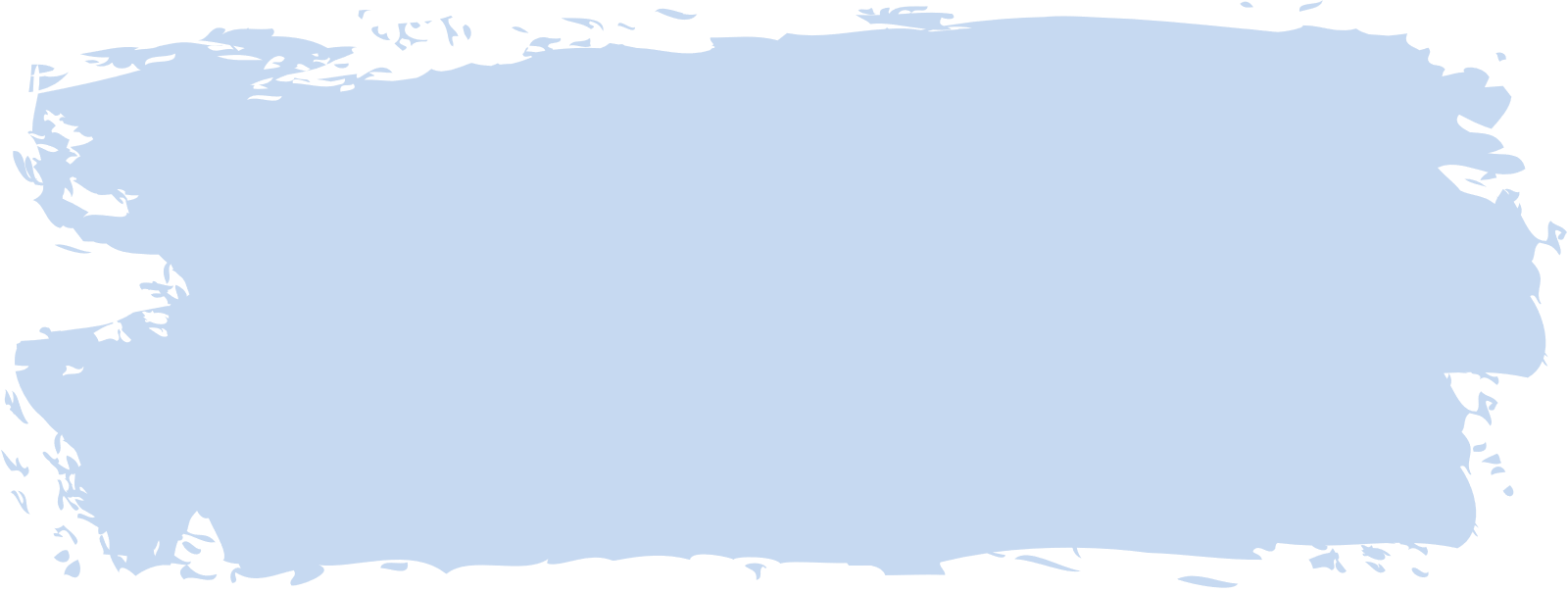 فيما سبق
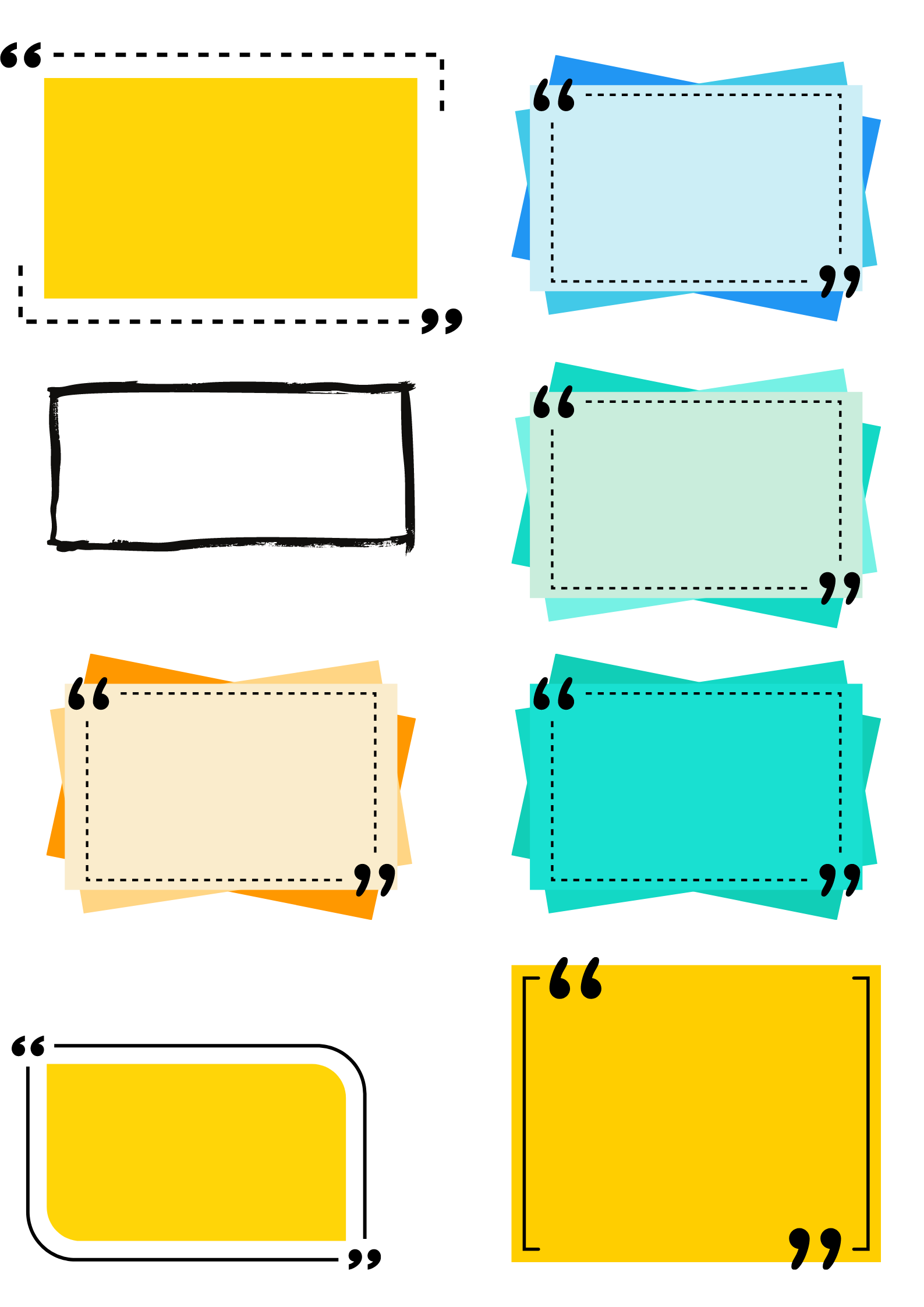 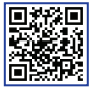 درست تمثيل الدوال الأسية بيانياً
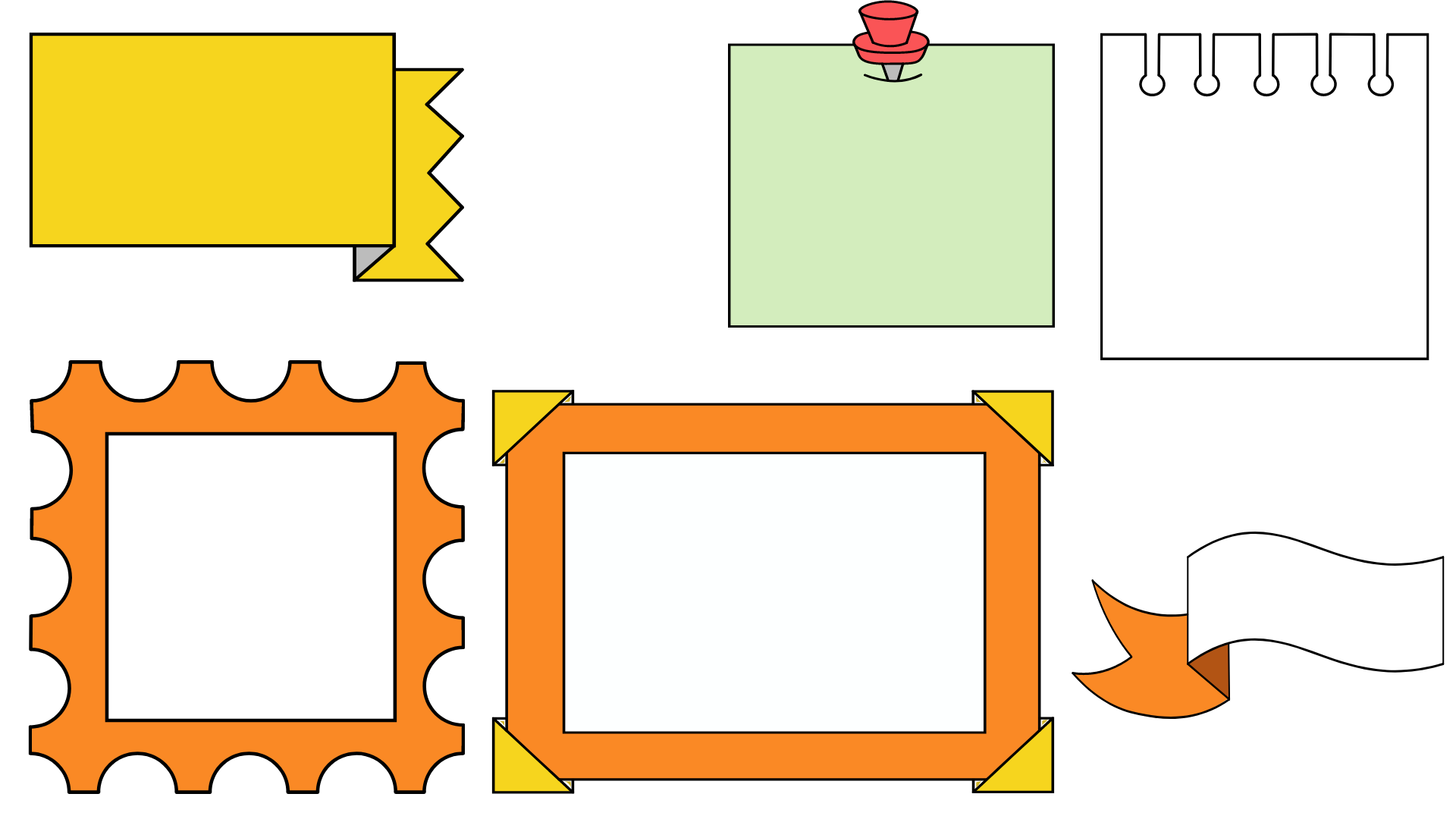 و الآن
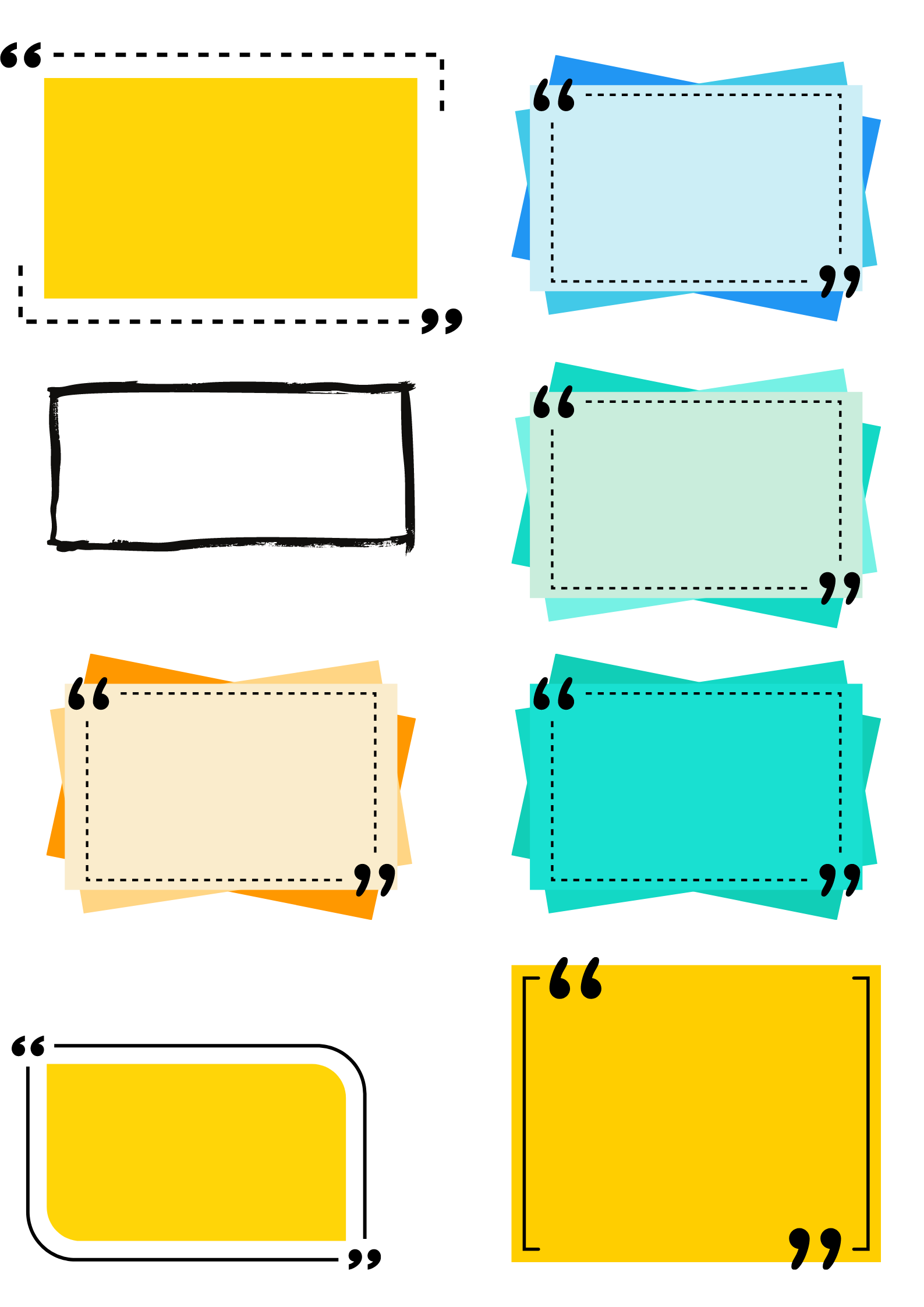 احل معادلات أسية.
أحل متباينات أسية.
أحل مسائل تتضمن نمواً أسياً و اضمحلالاً أسياً.
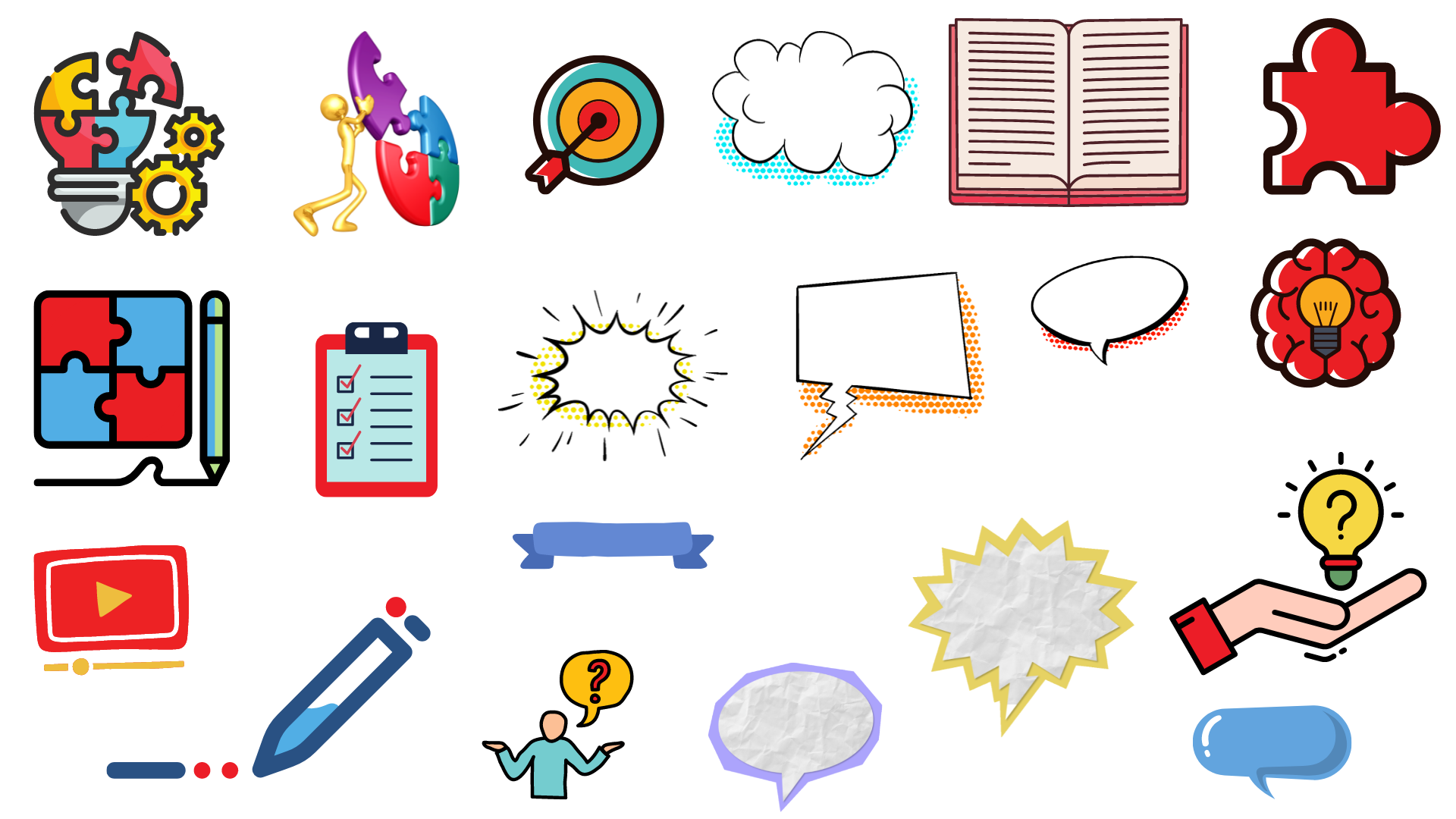 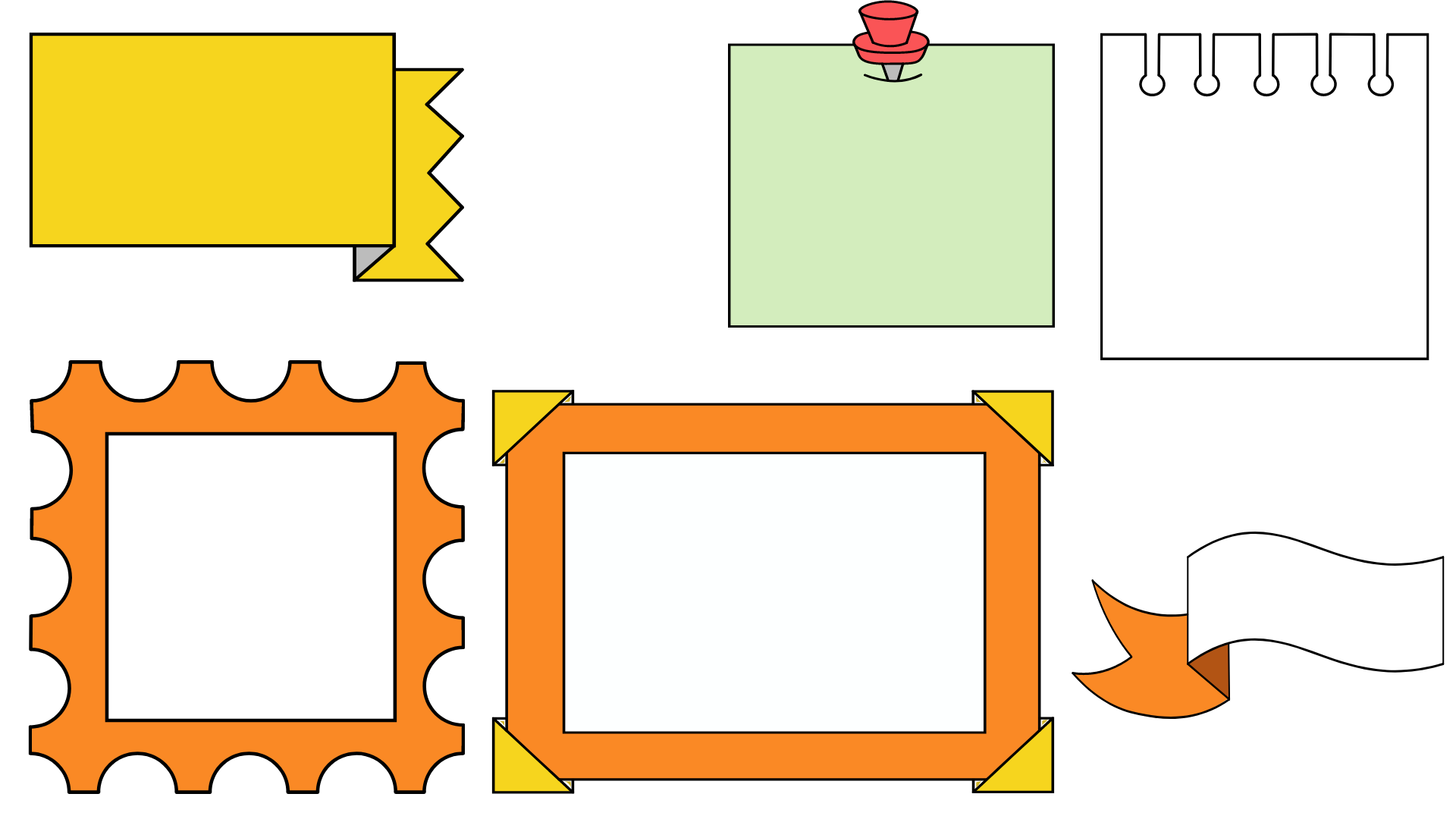 المفردات
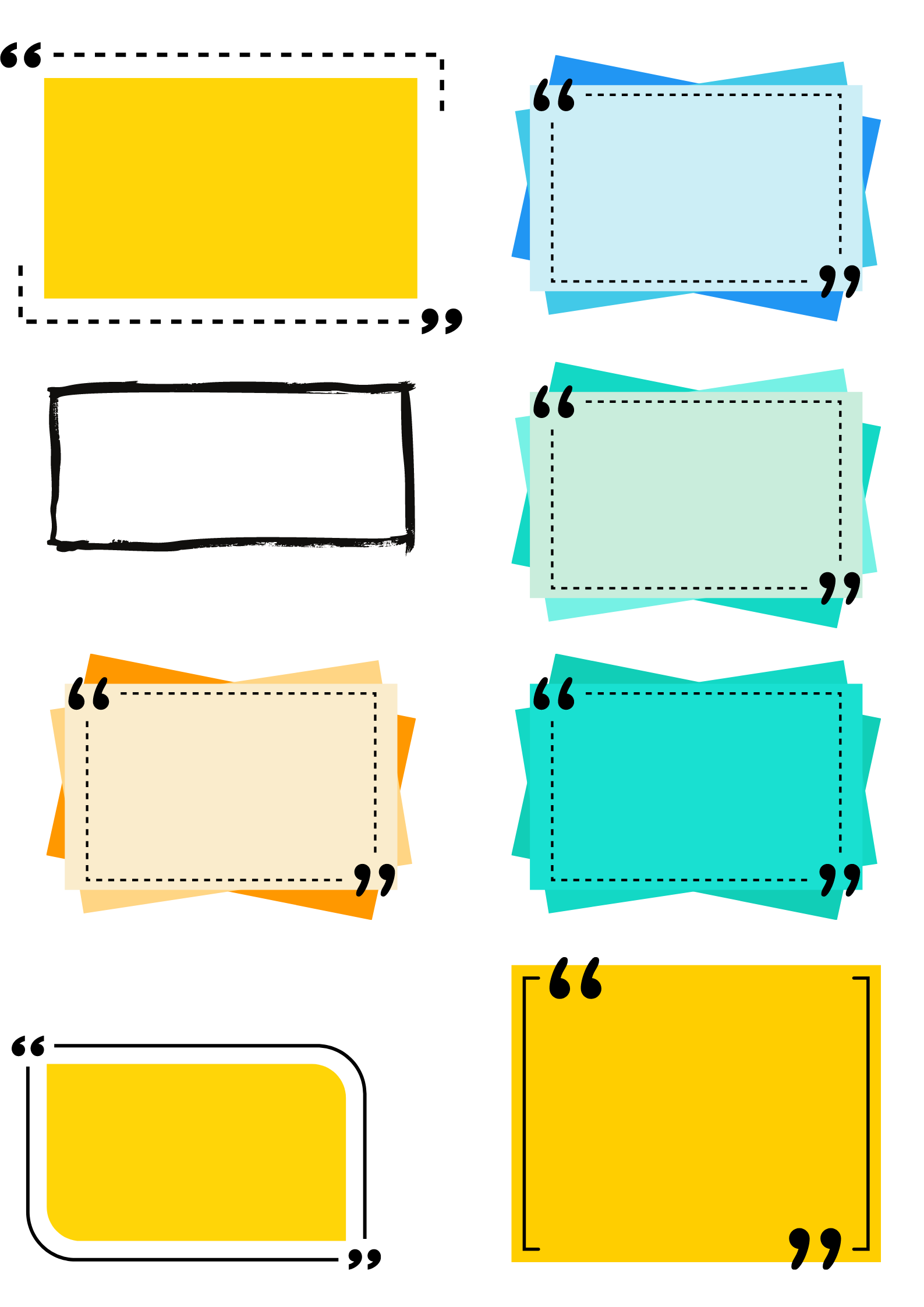 -
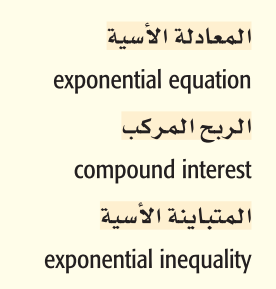 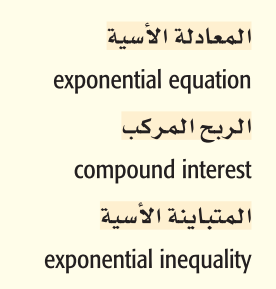 -
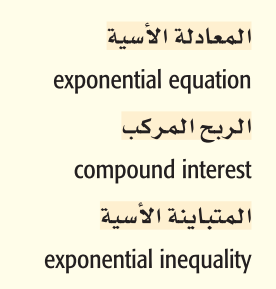 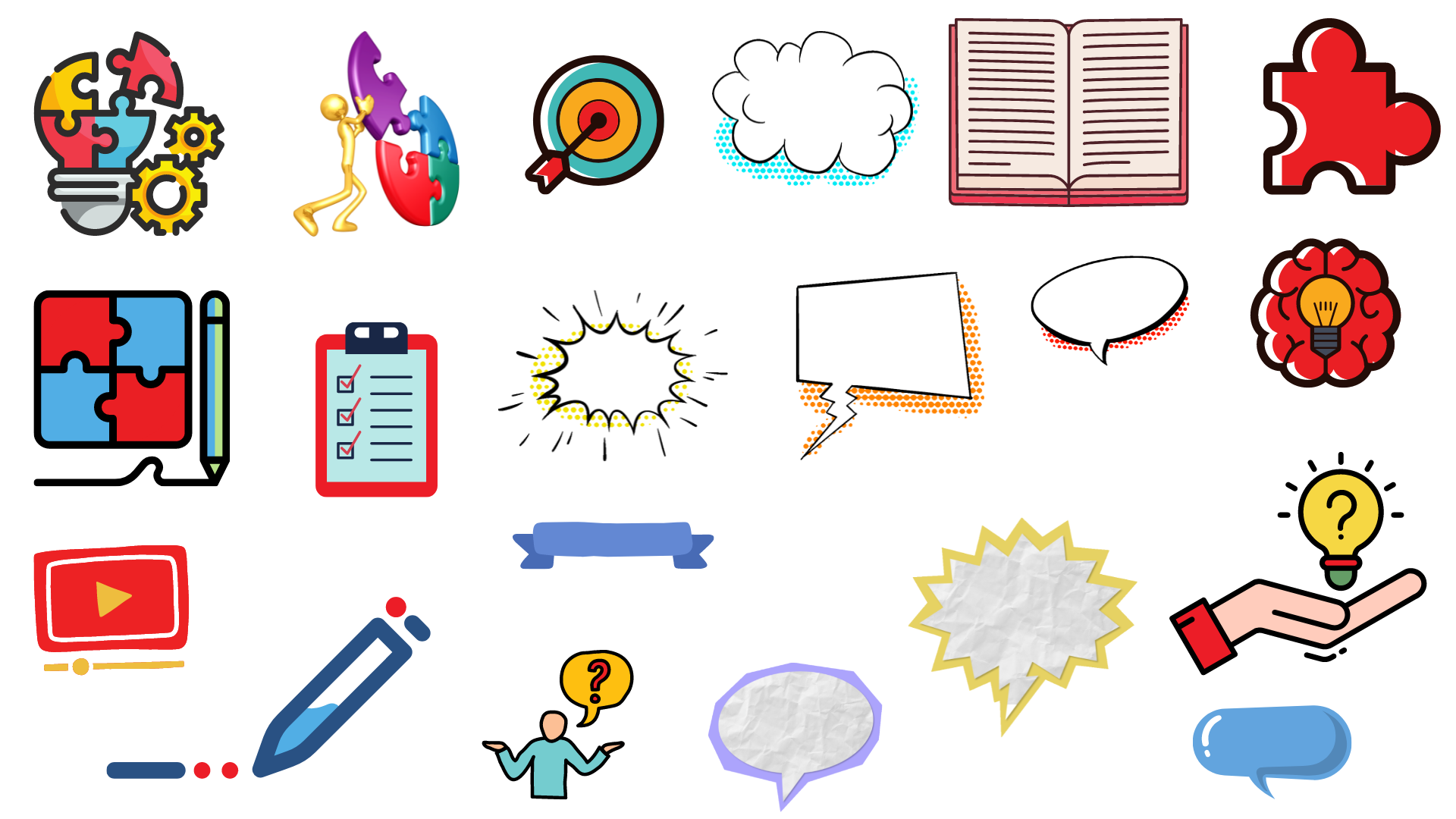 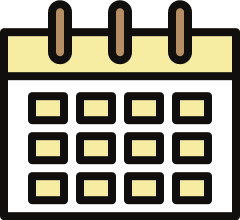 لماذا؟
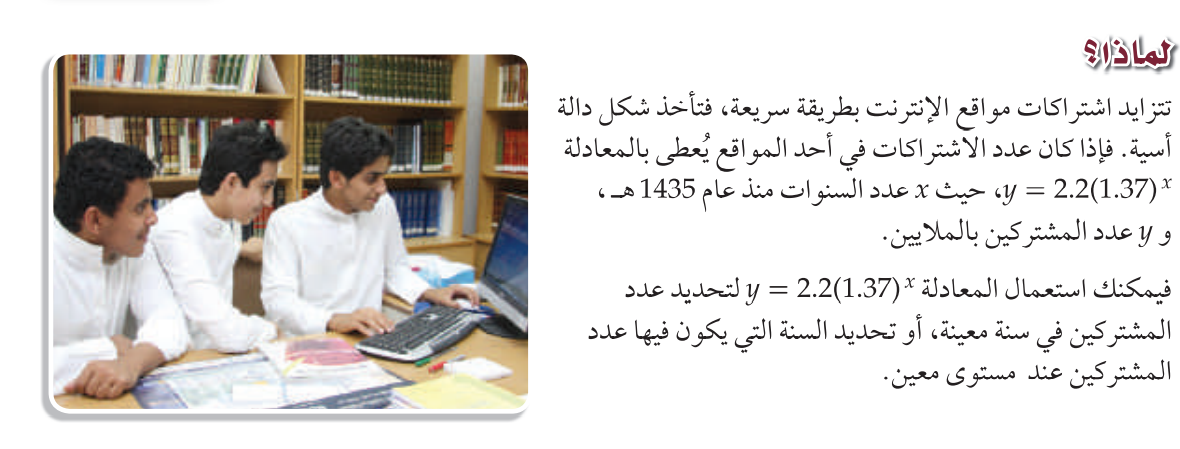 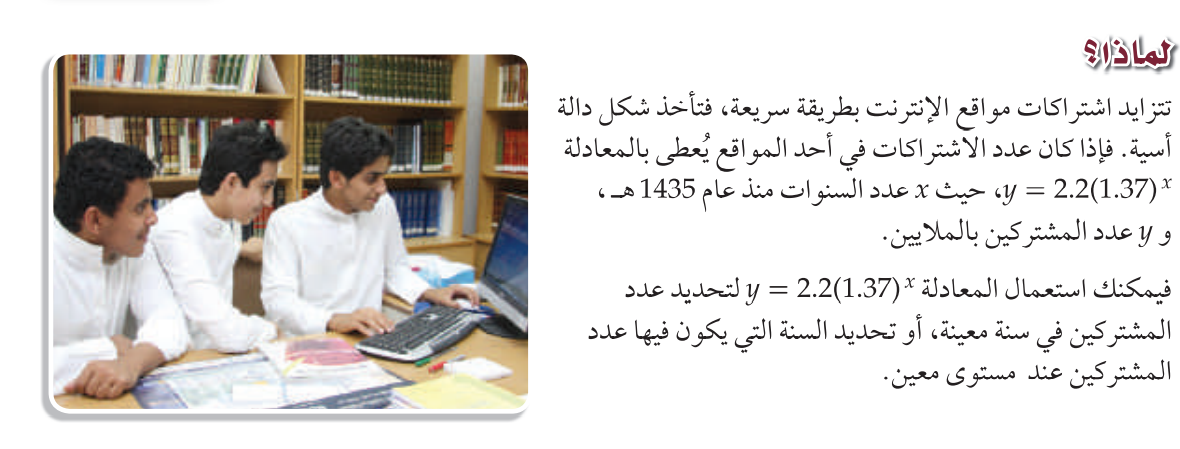 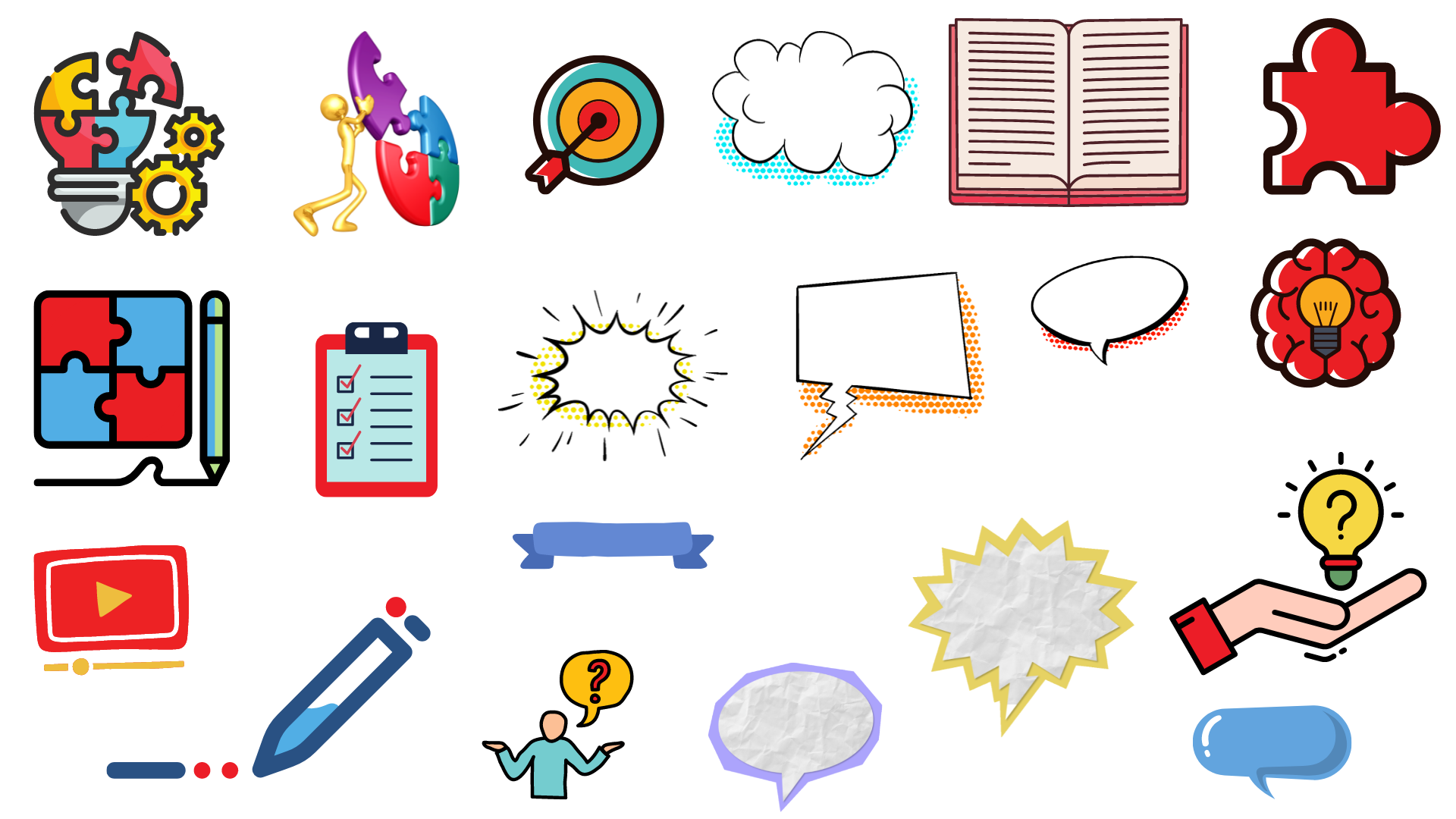 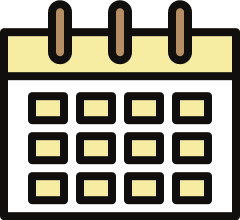 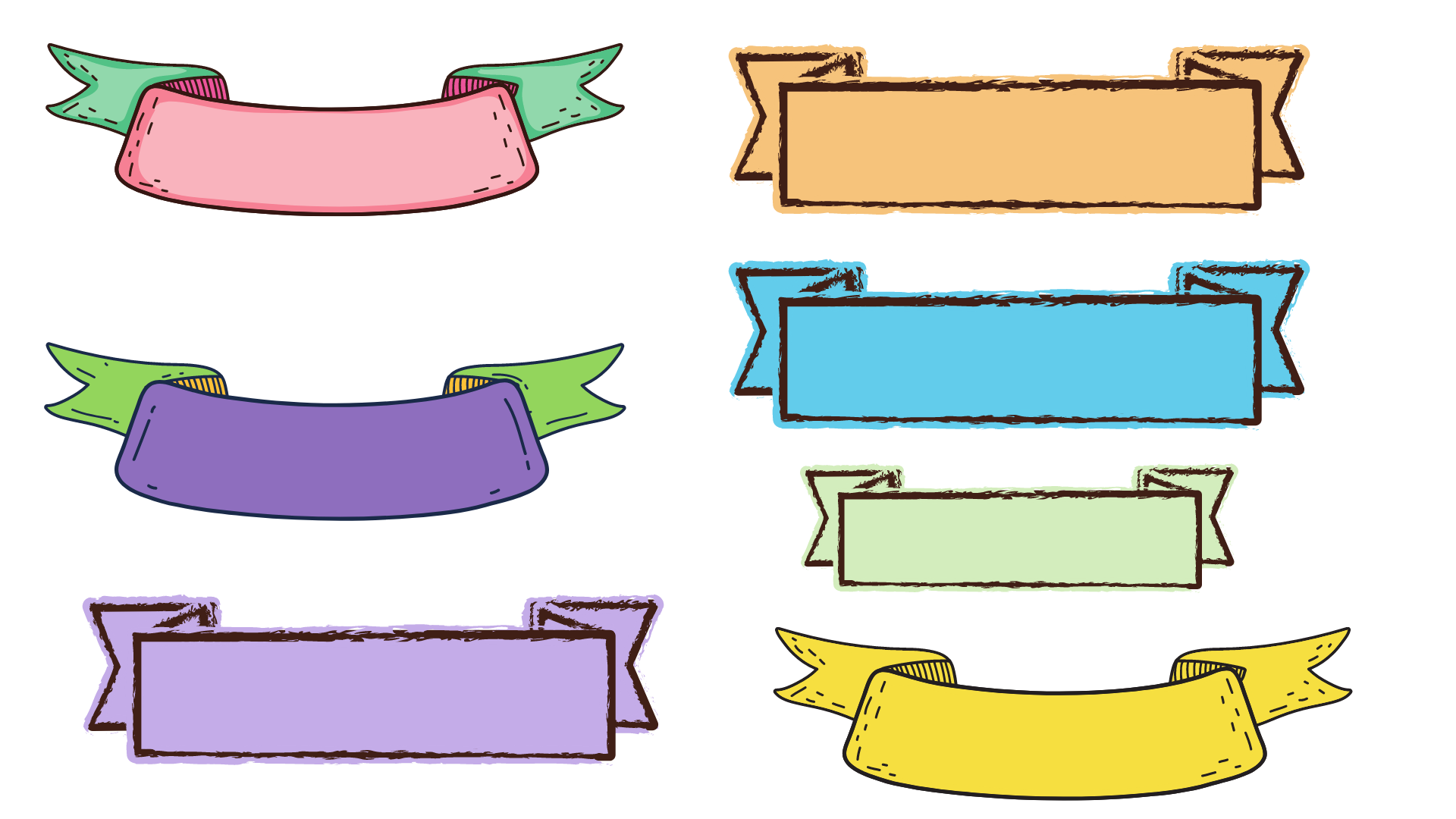 خاصية المساواة للدوال الأسية
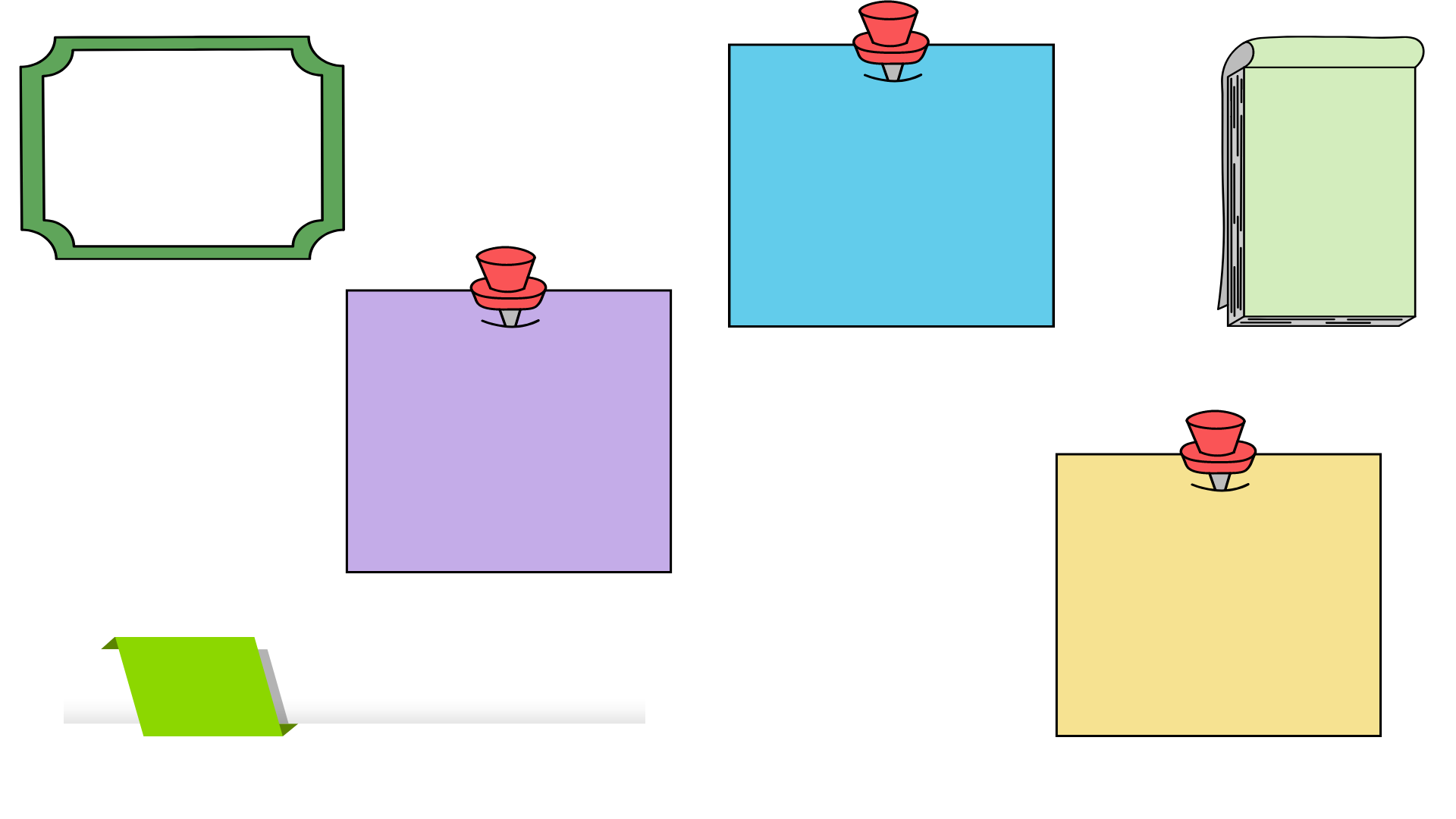 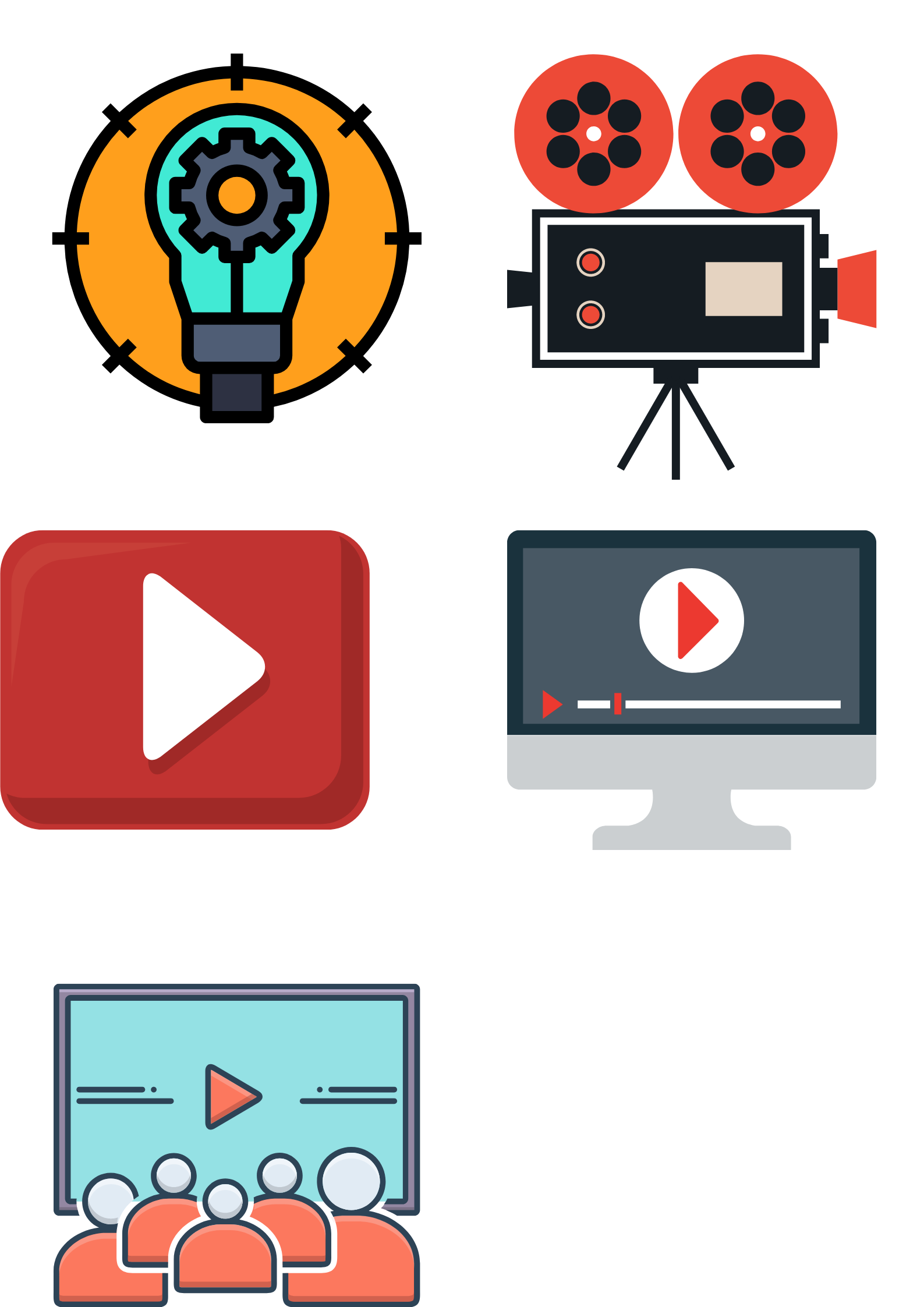 مفهوم أساسي
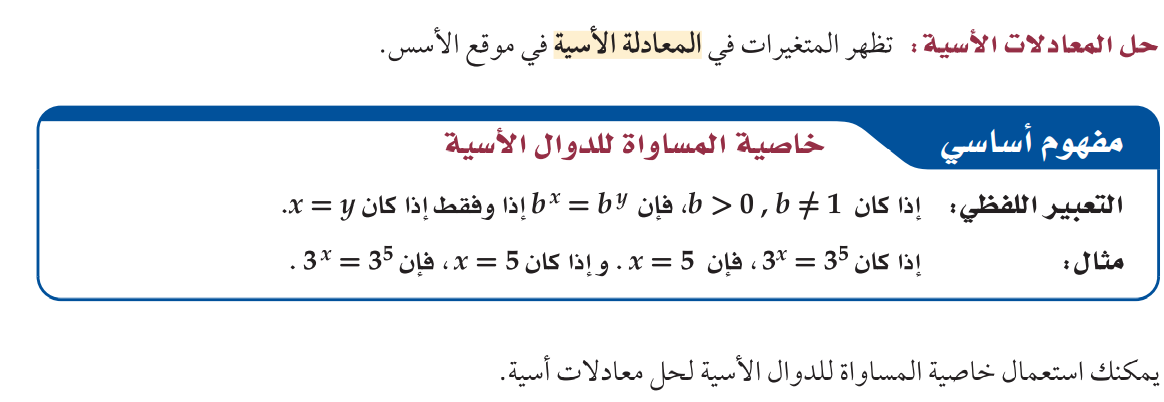 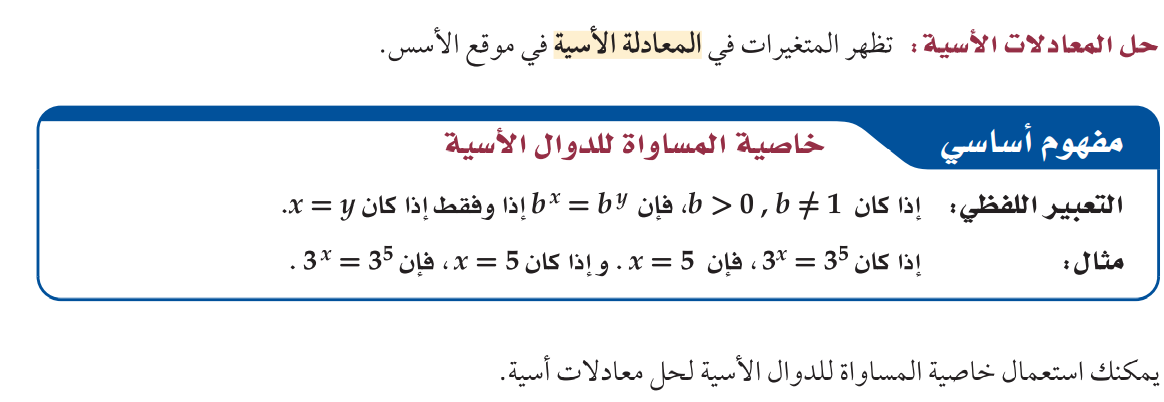 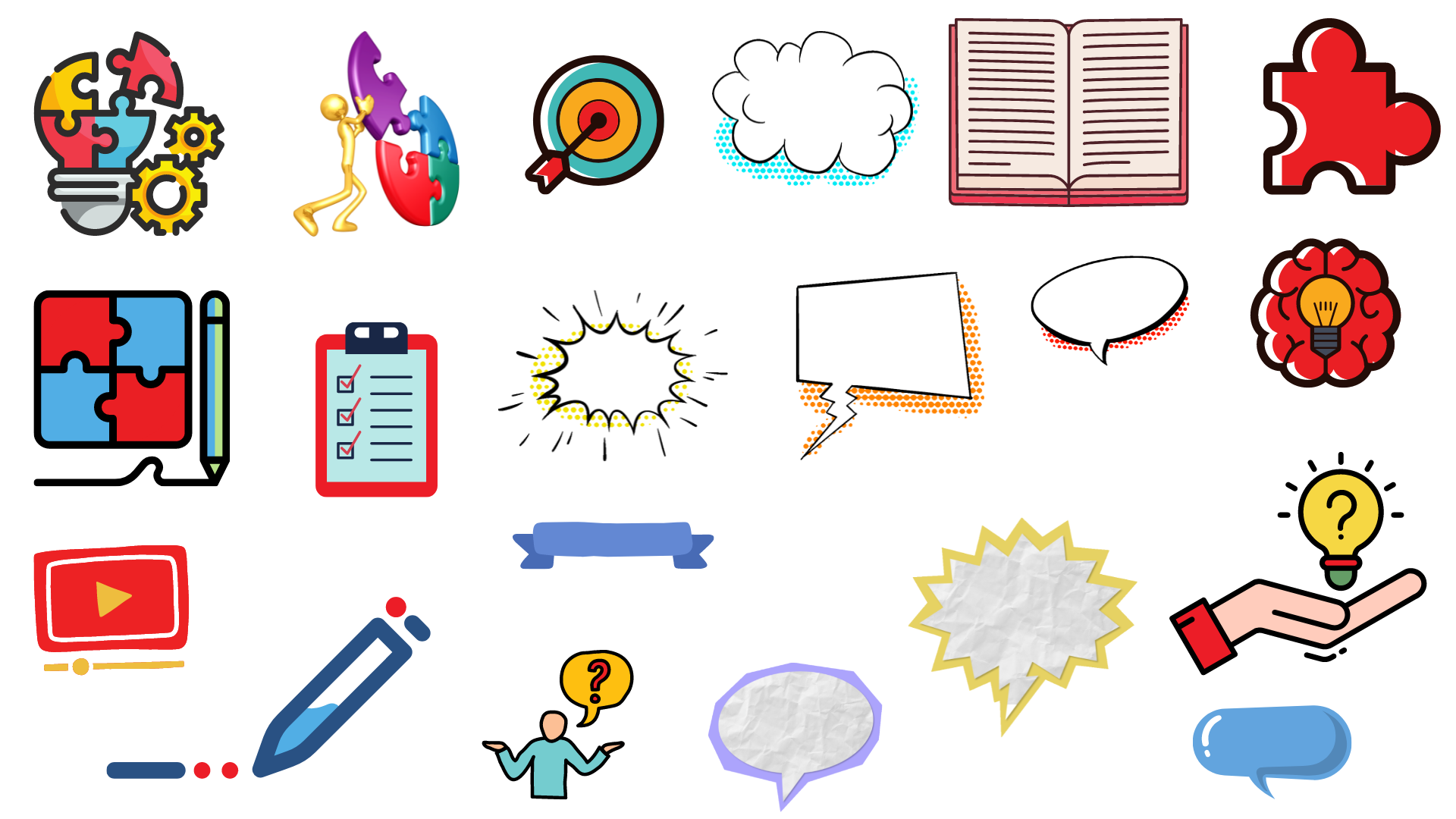 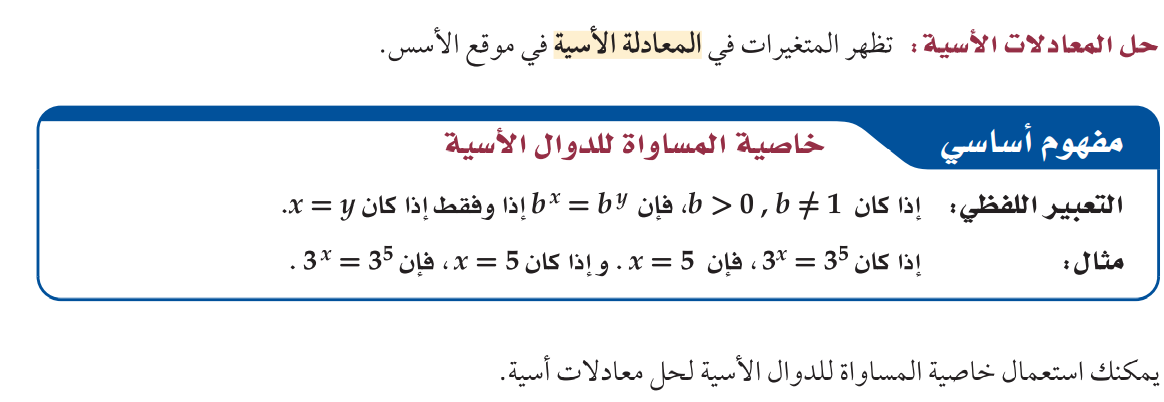 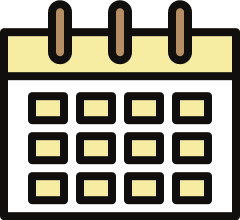 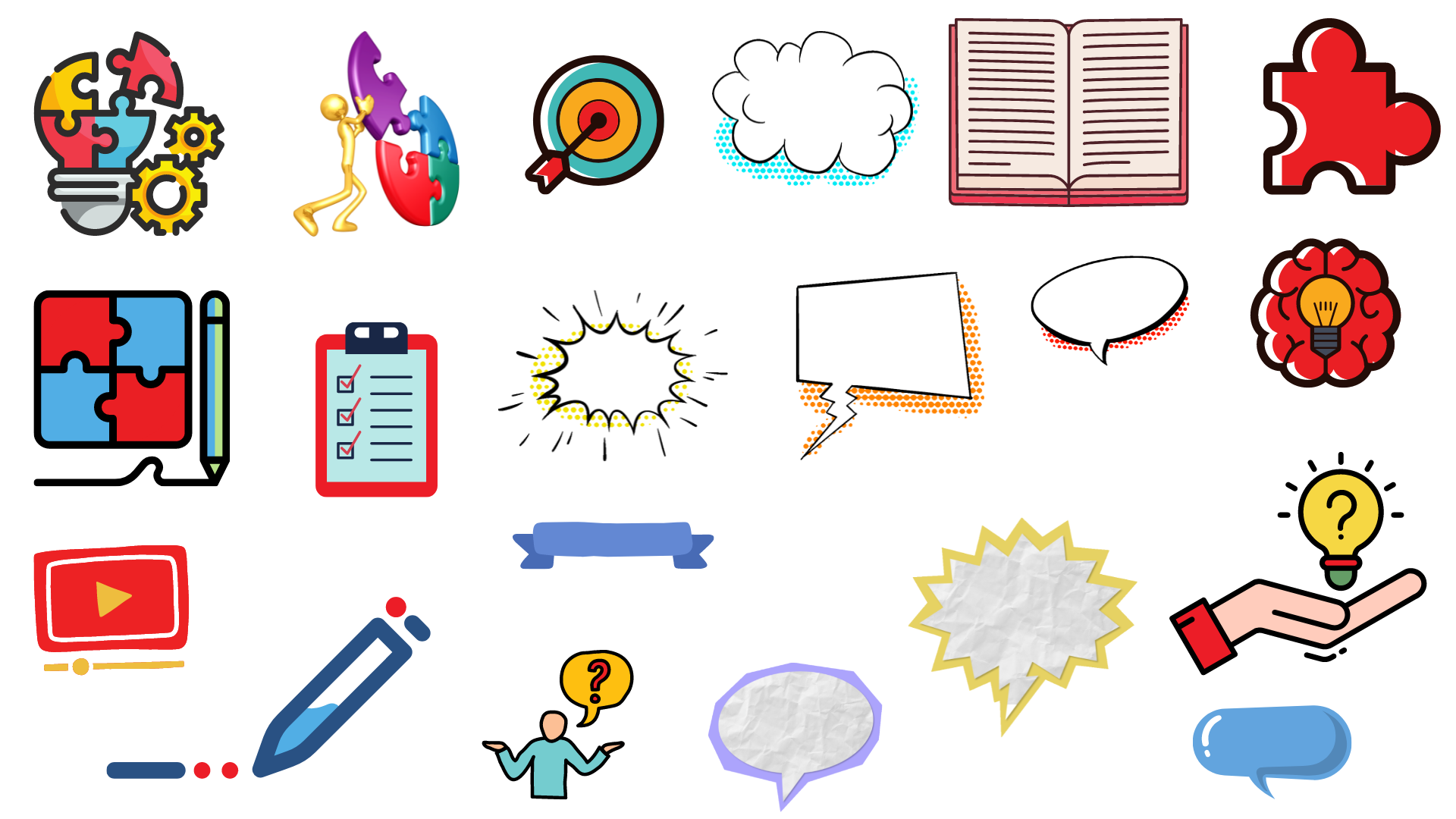 مثال 1
حل المعادلات الأسية
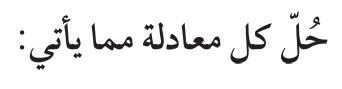 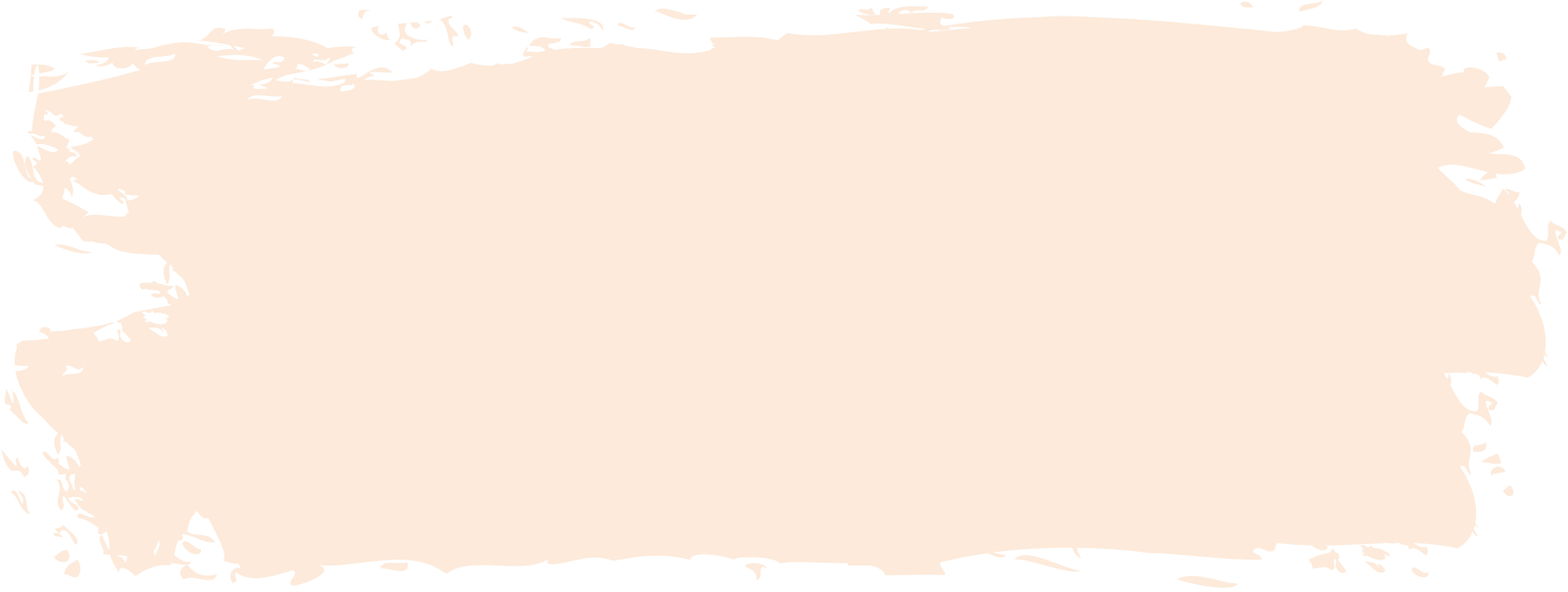 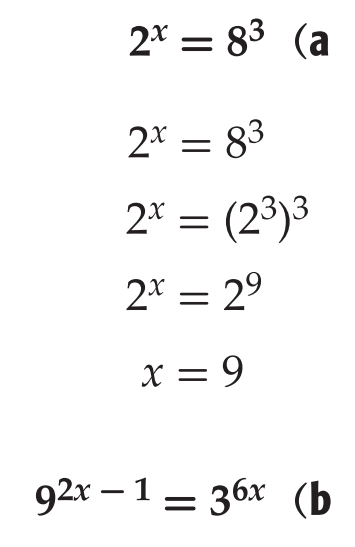 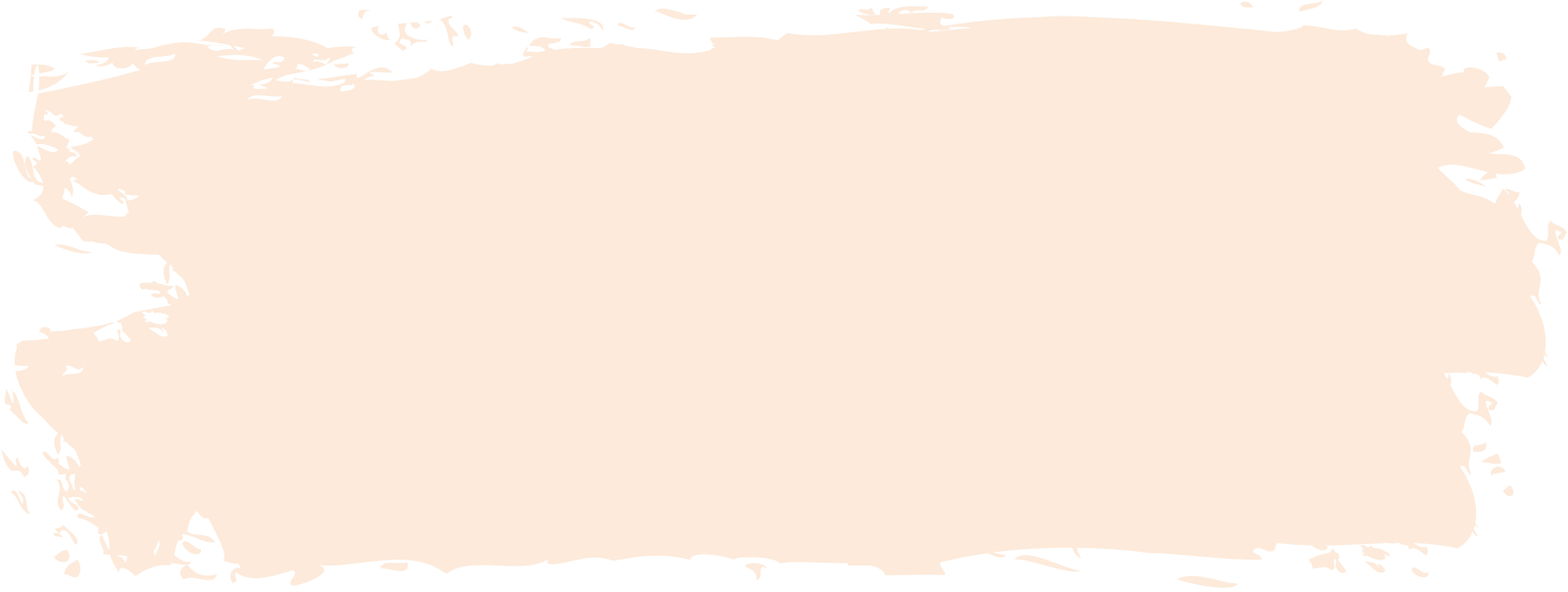 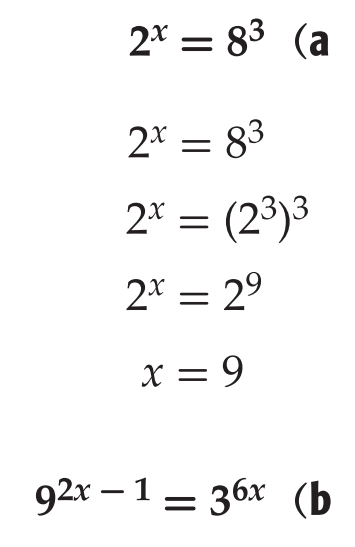 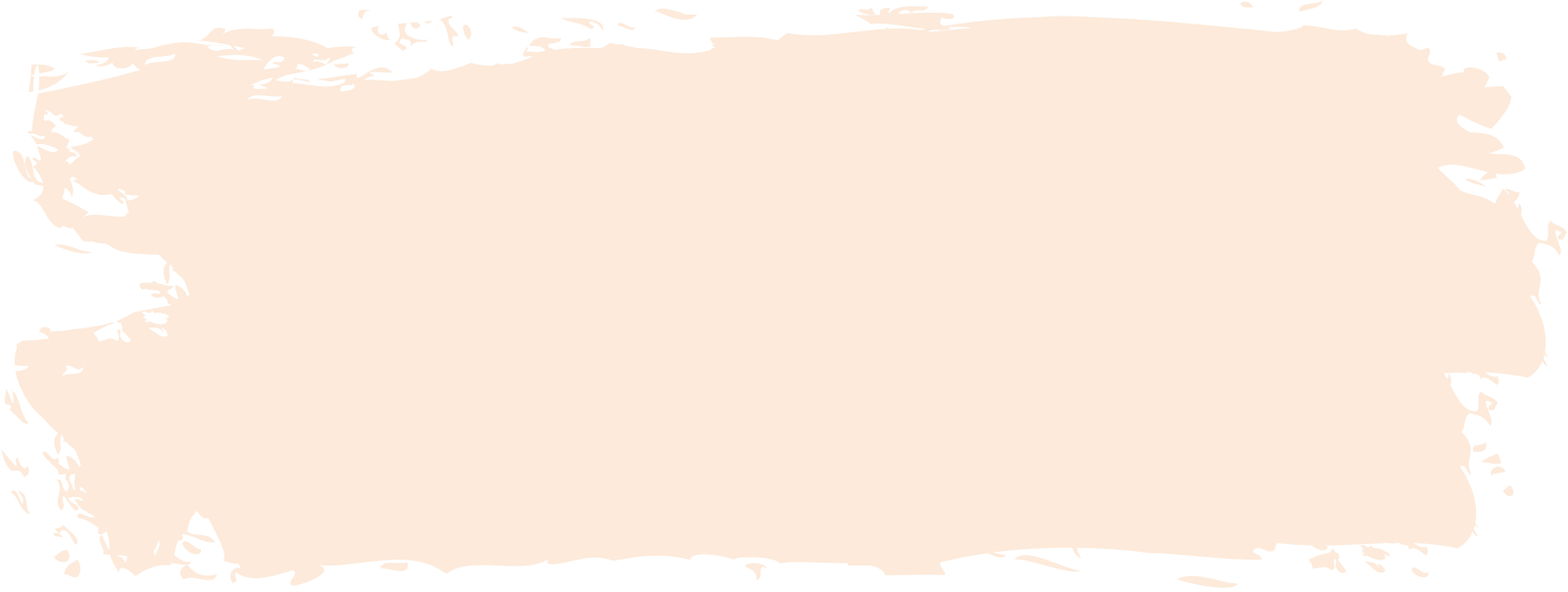 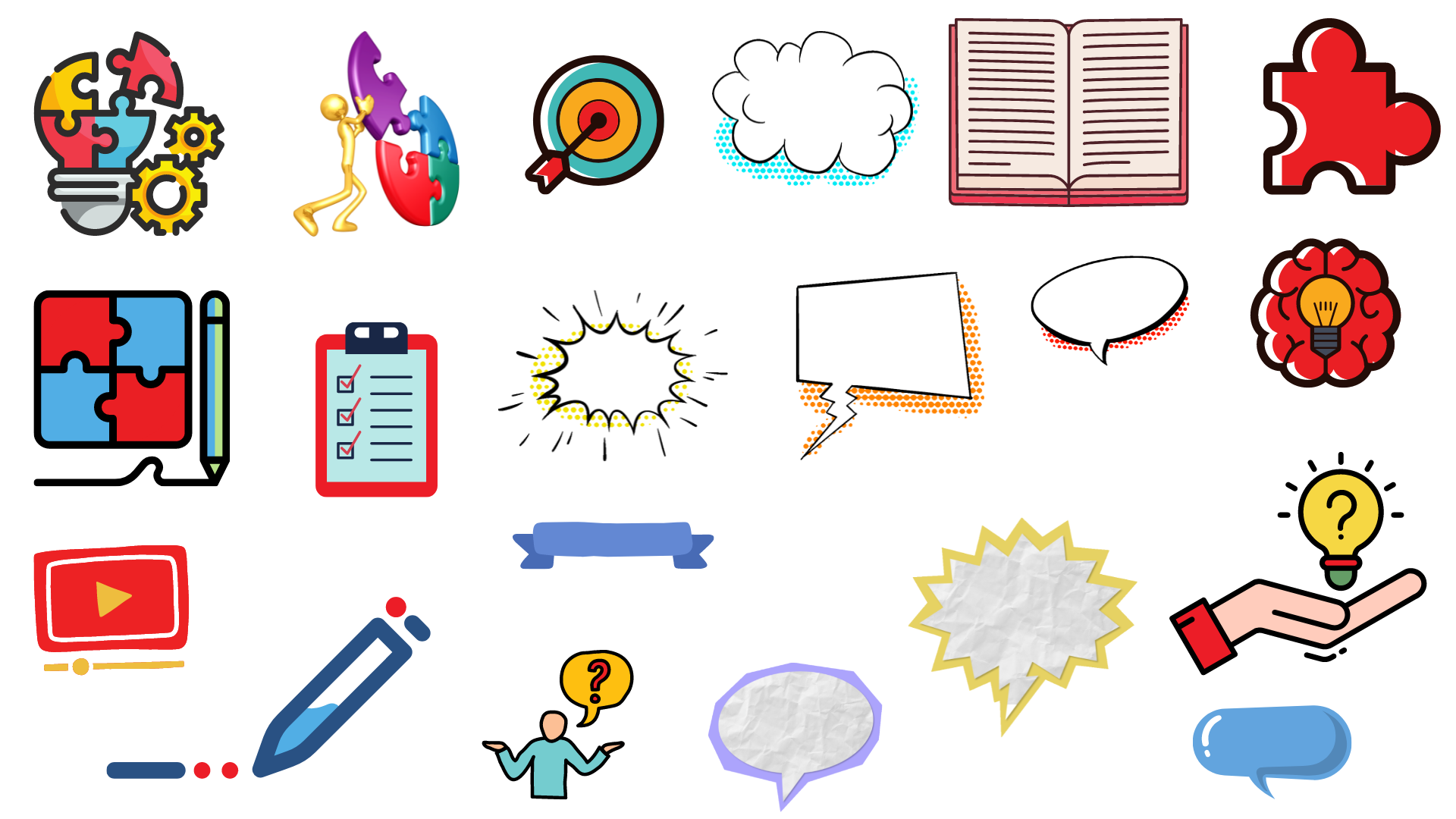 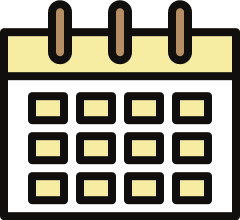 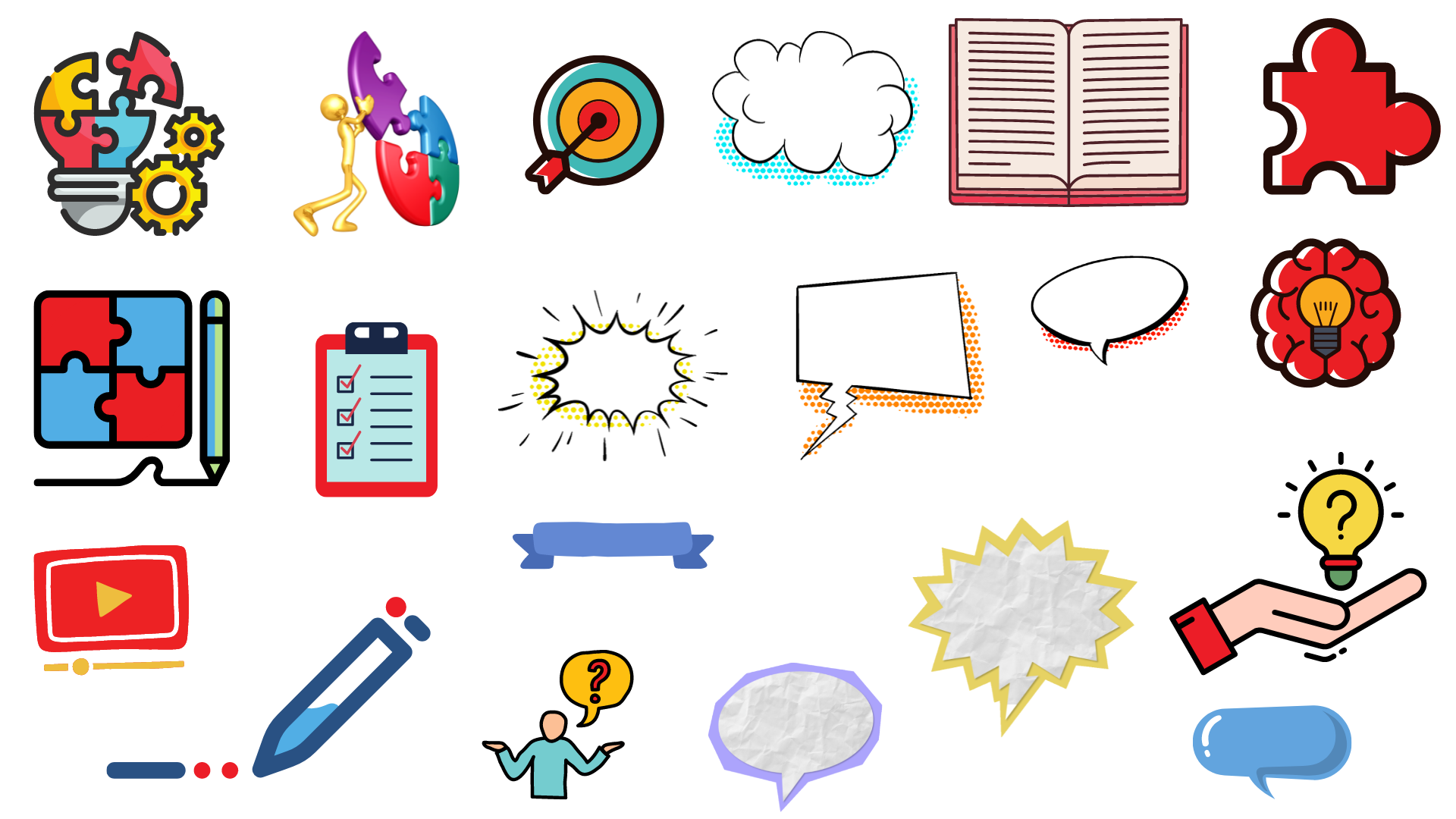 الحل
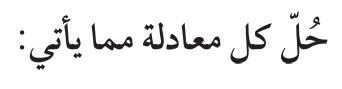 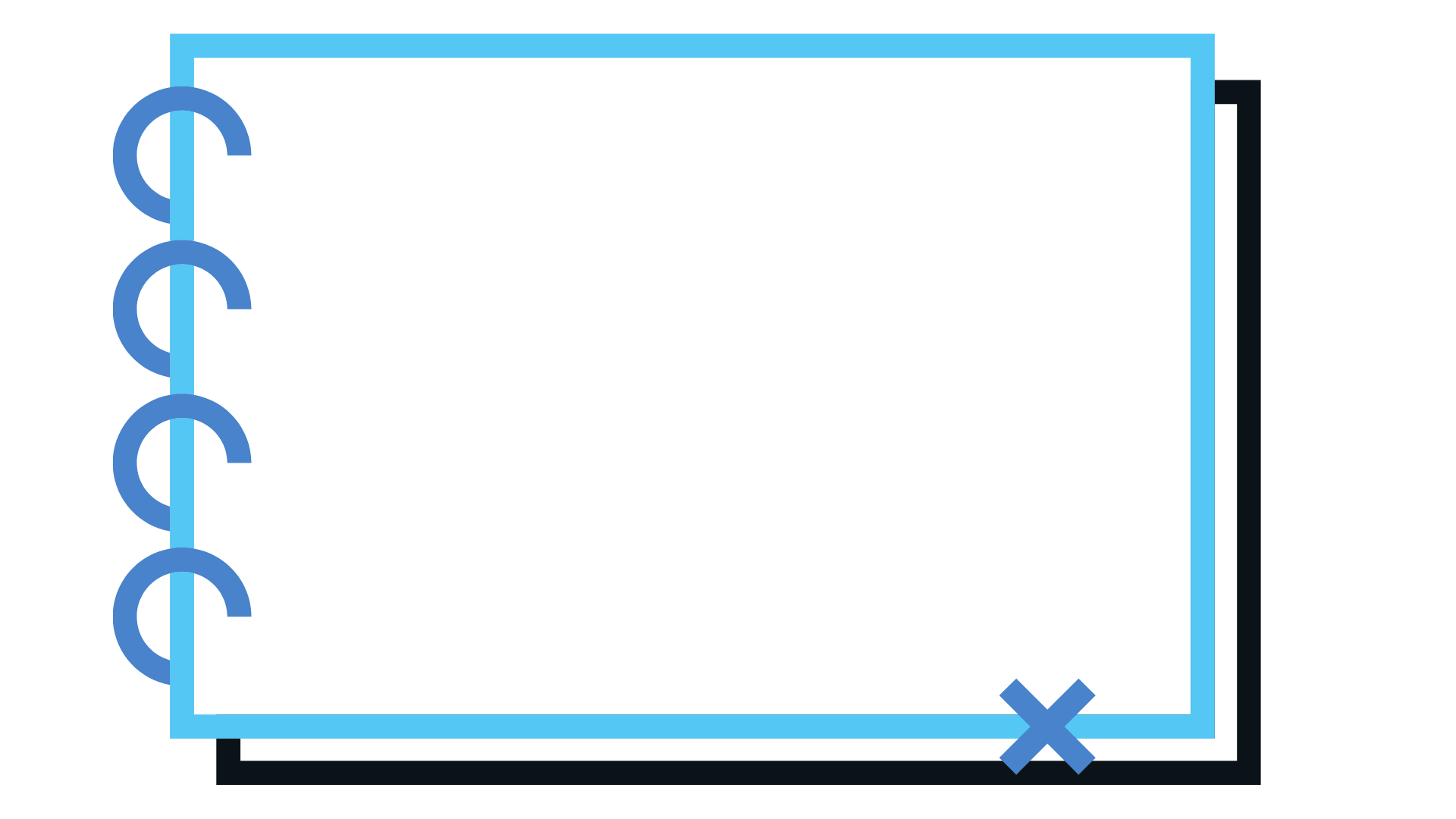 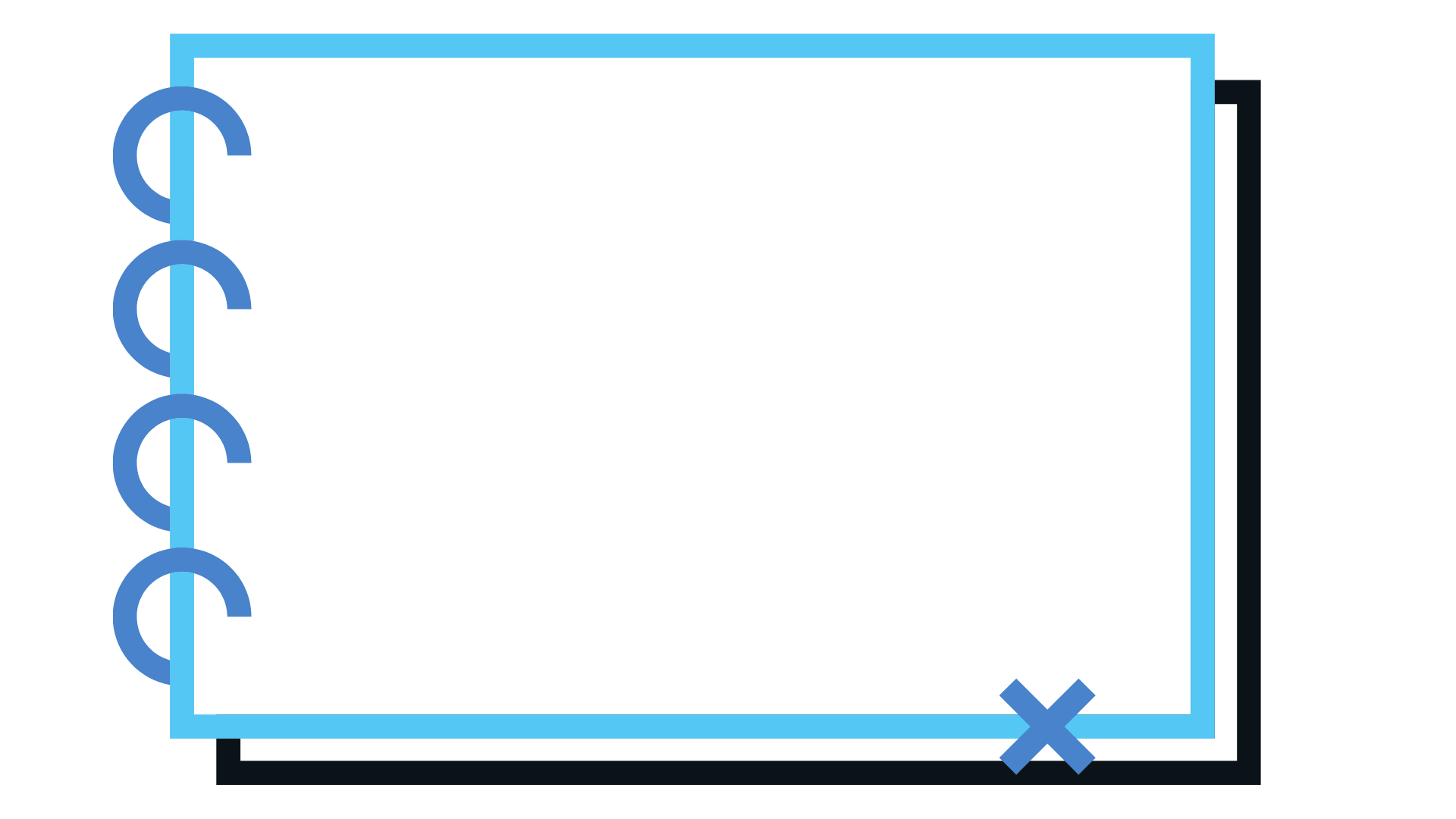 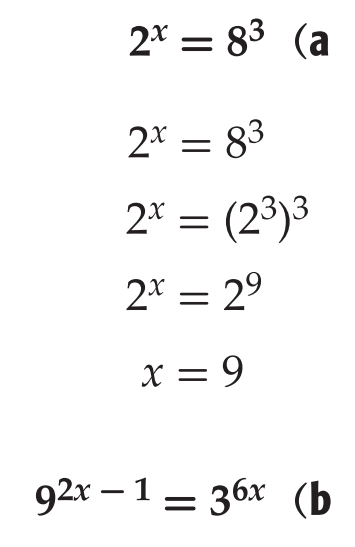 a
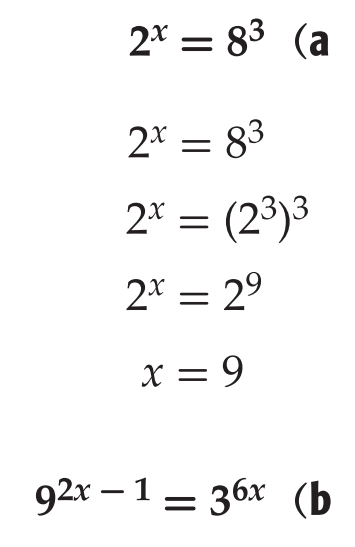 b
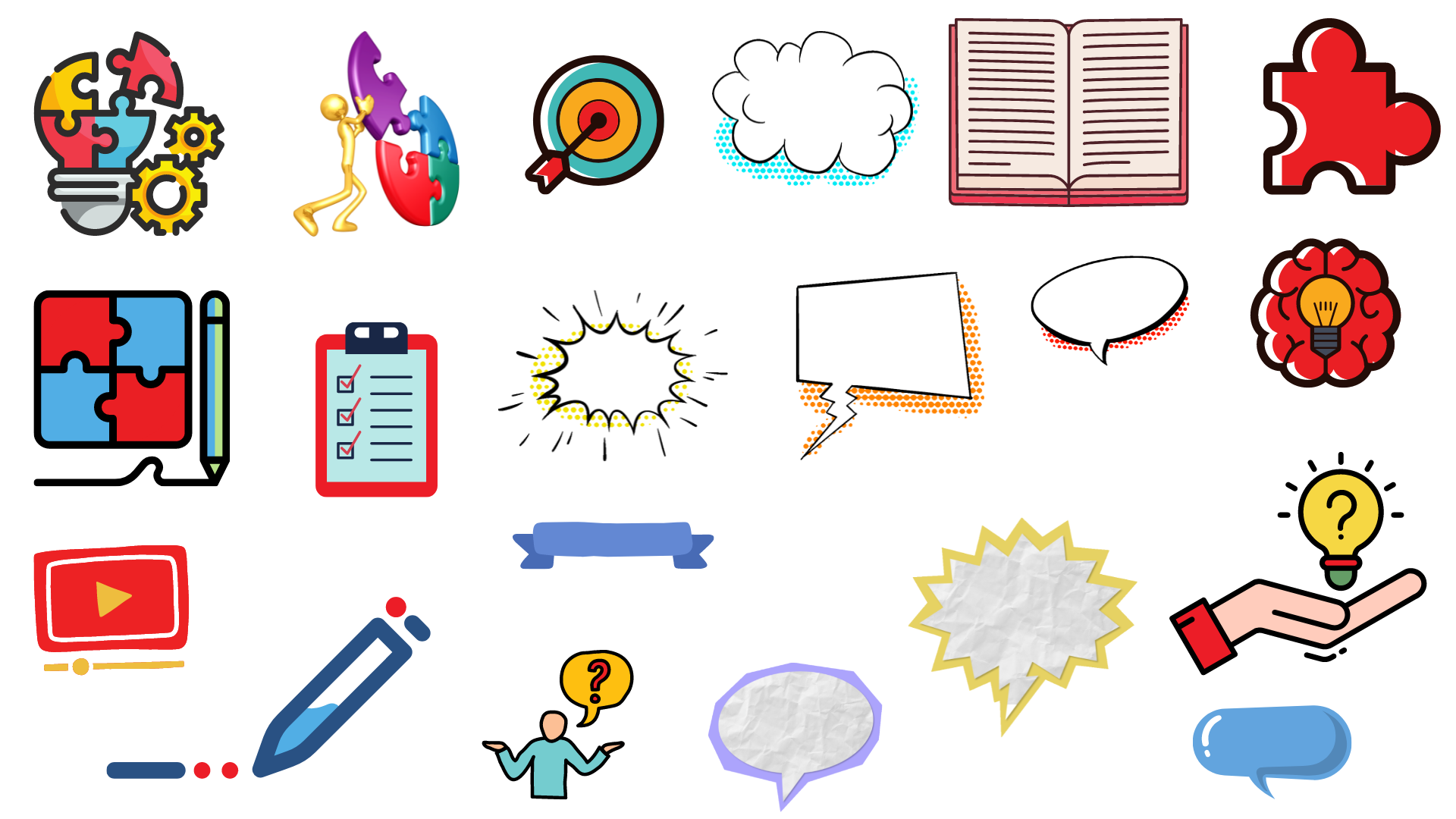 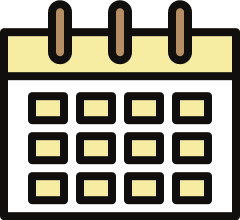 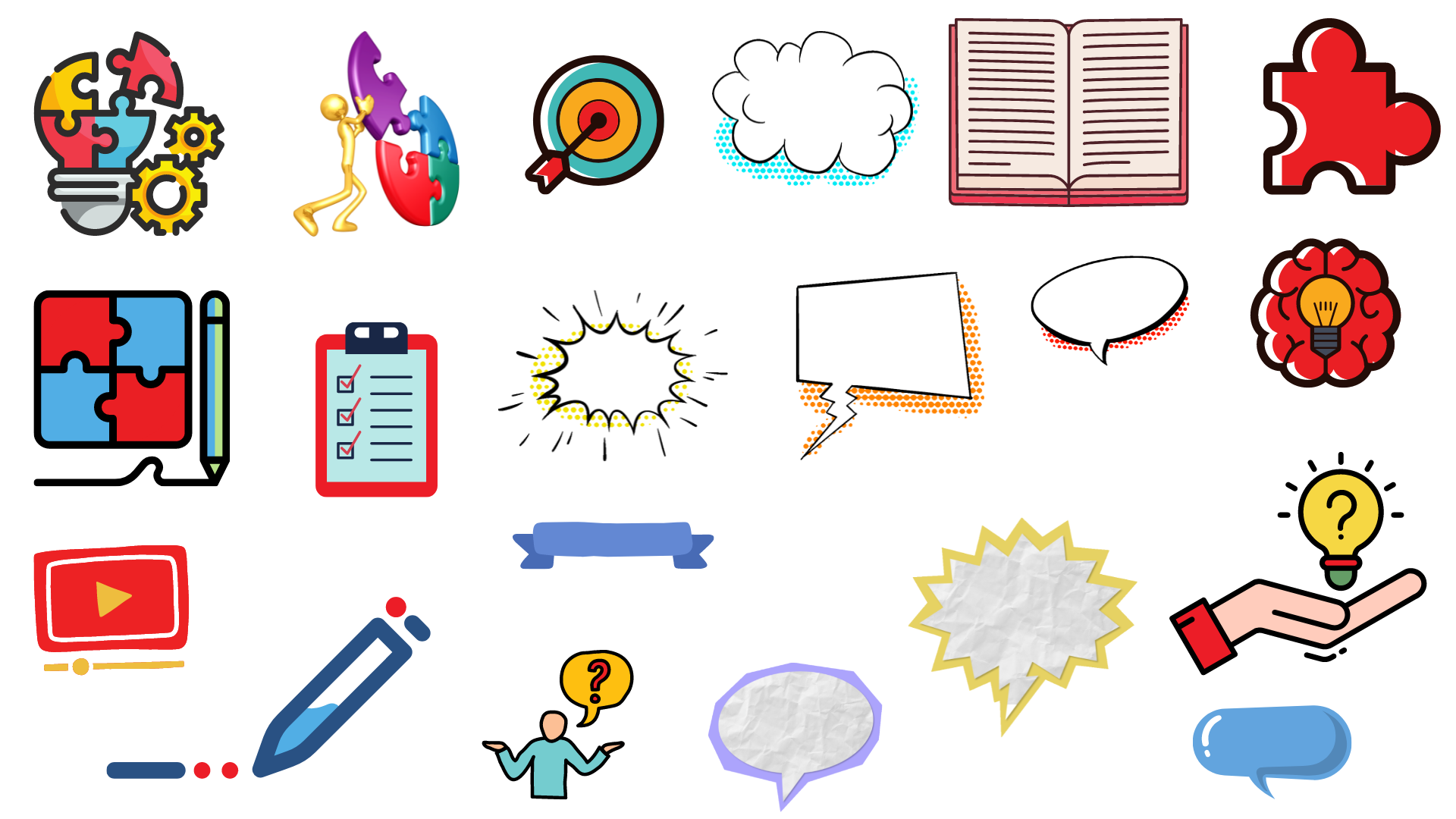 تحقق من فهمك
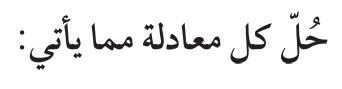 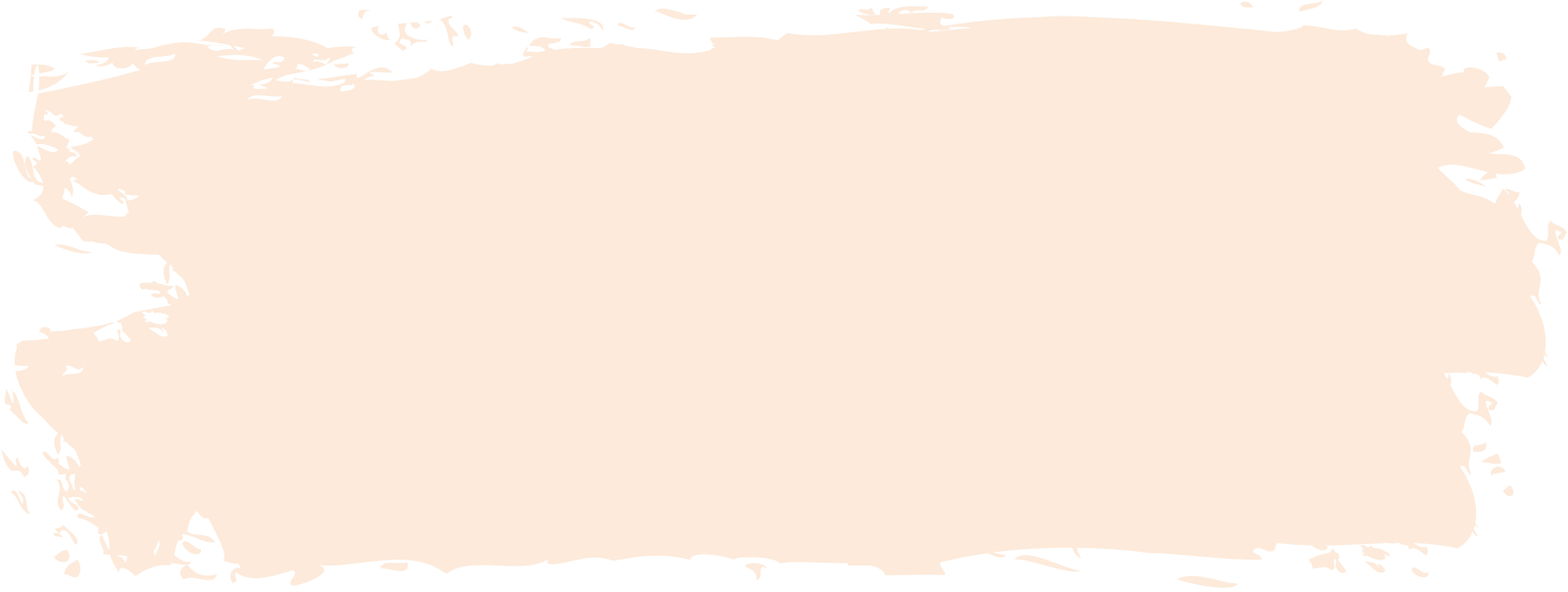 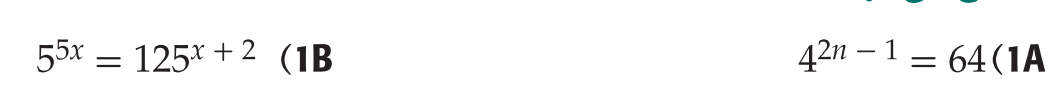 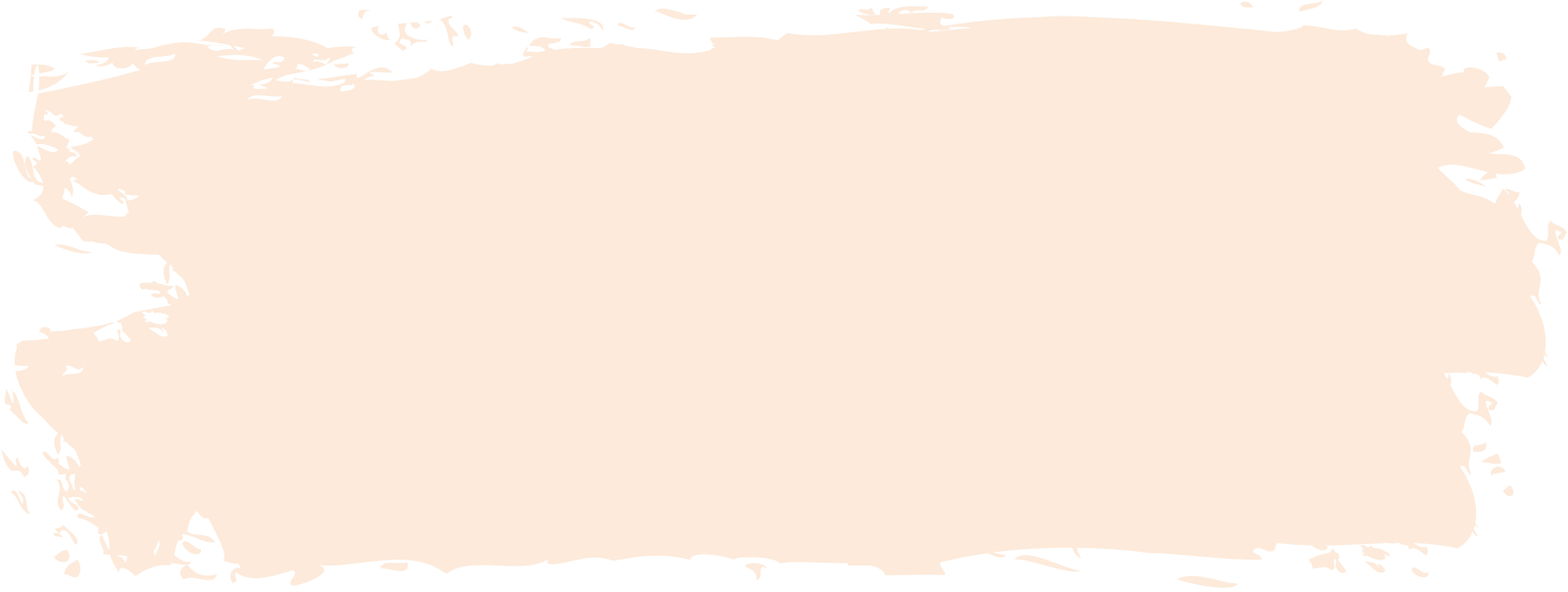 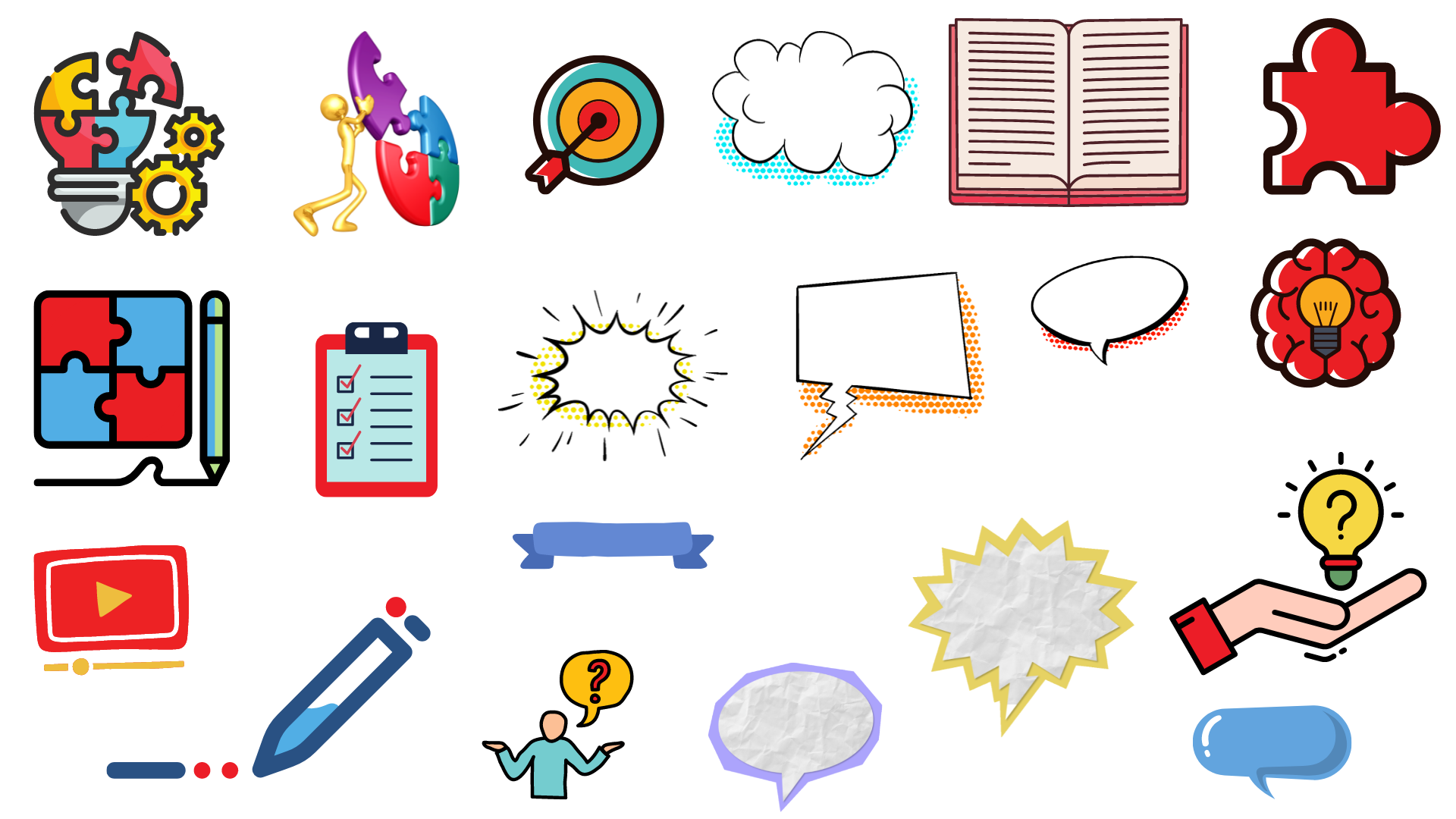 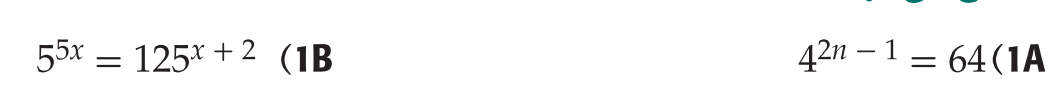 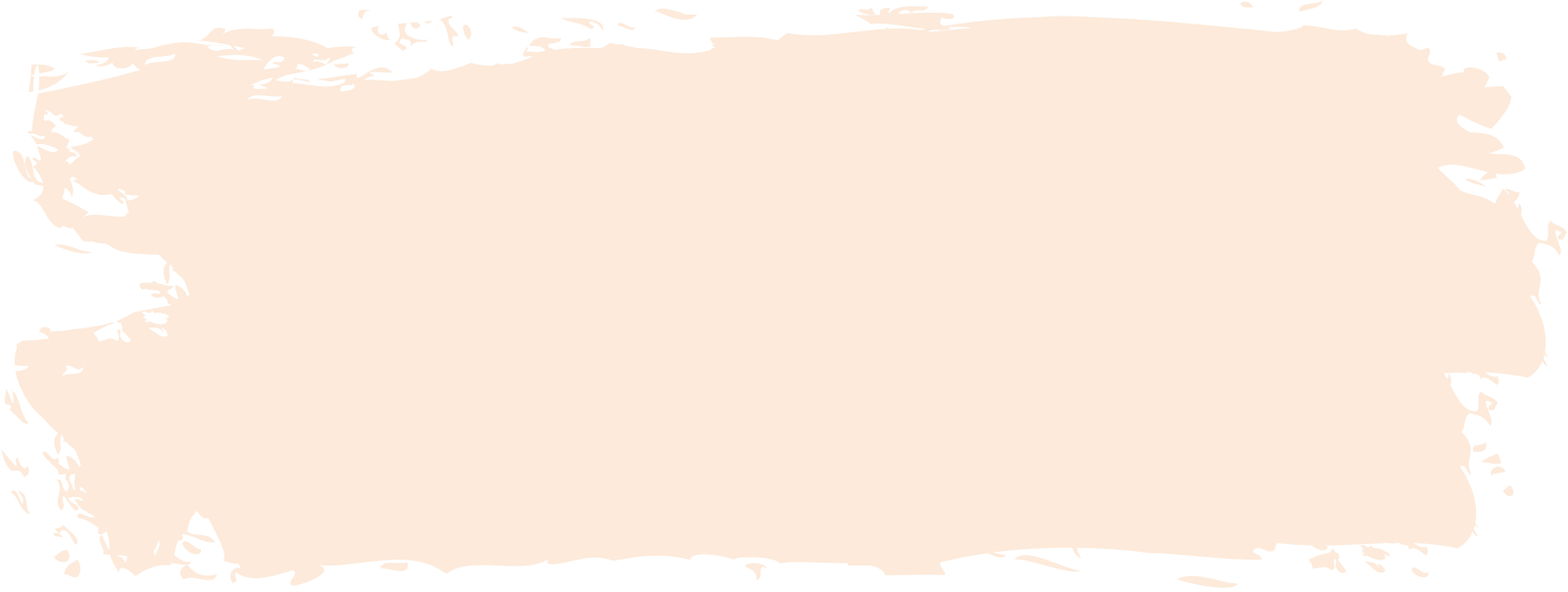 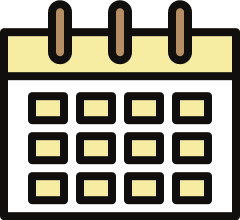 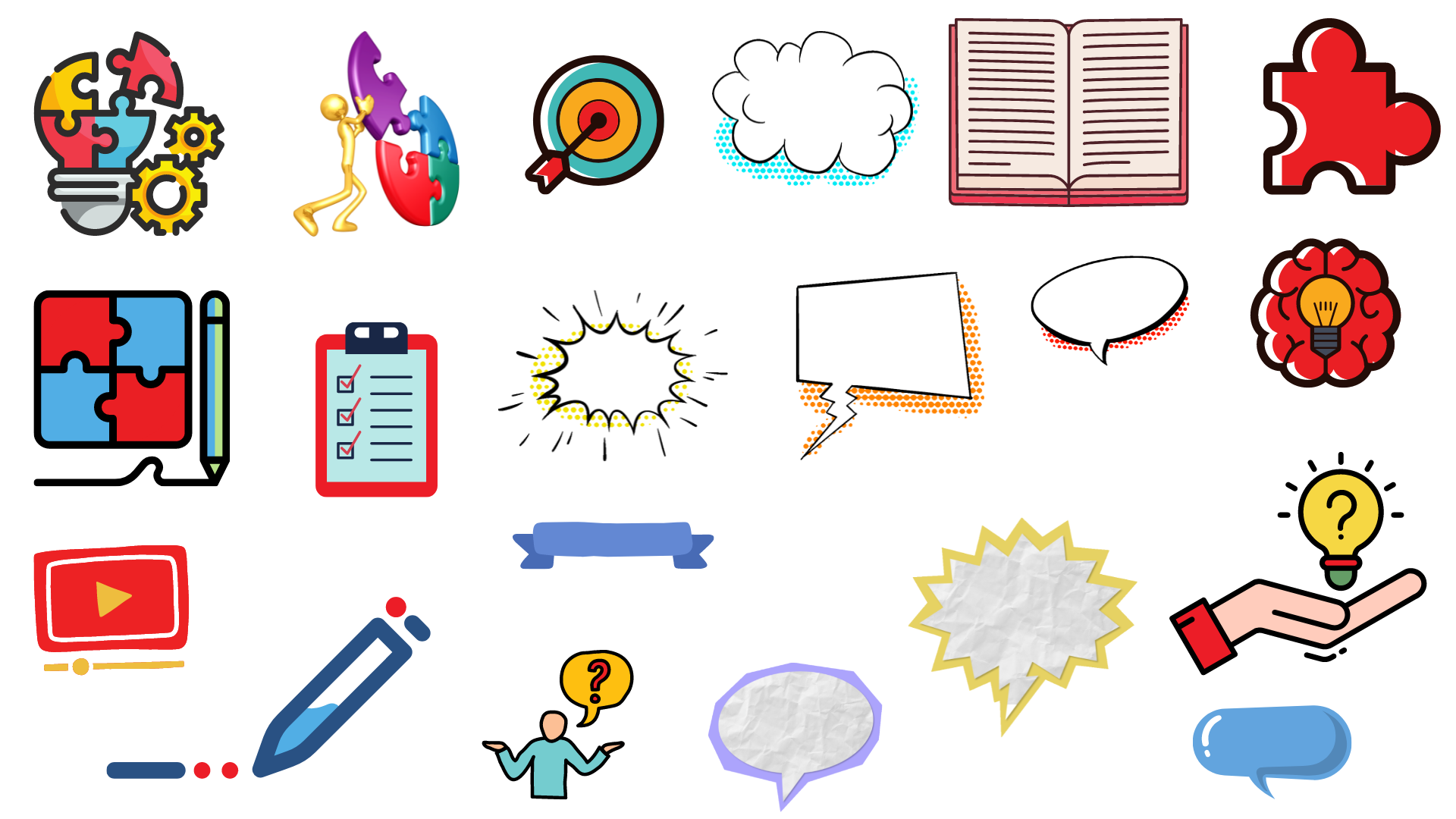 الحل
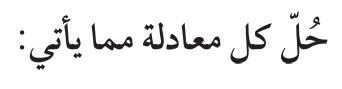 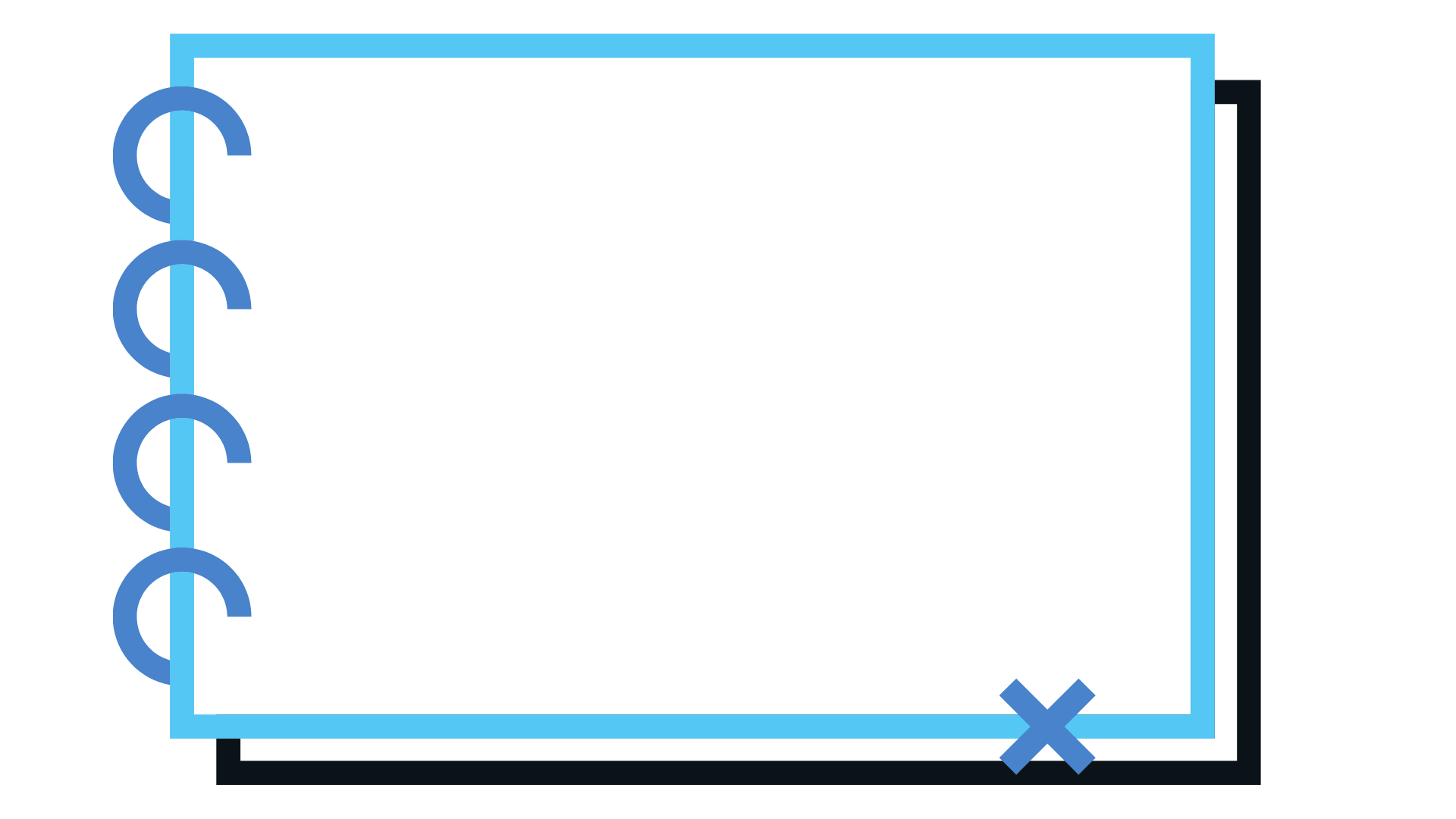 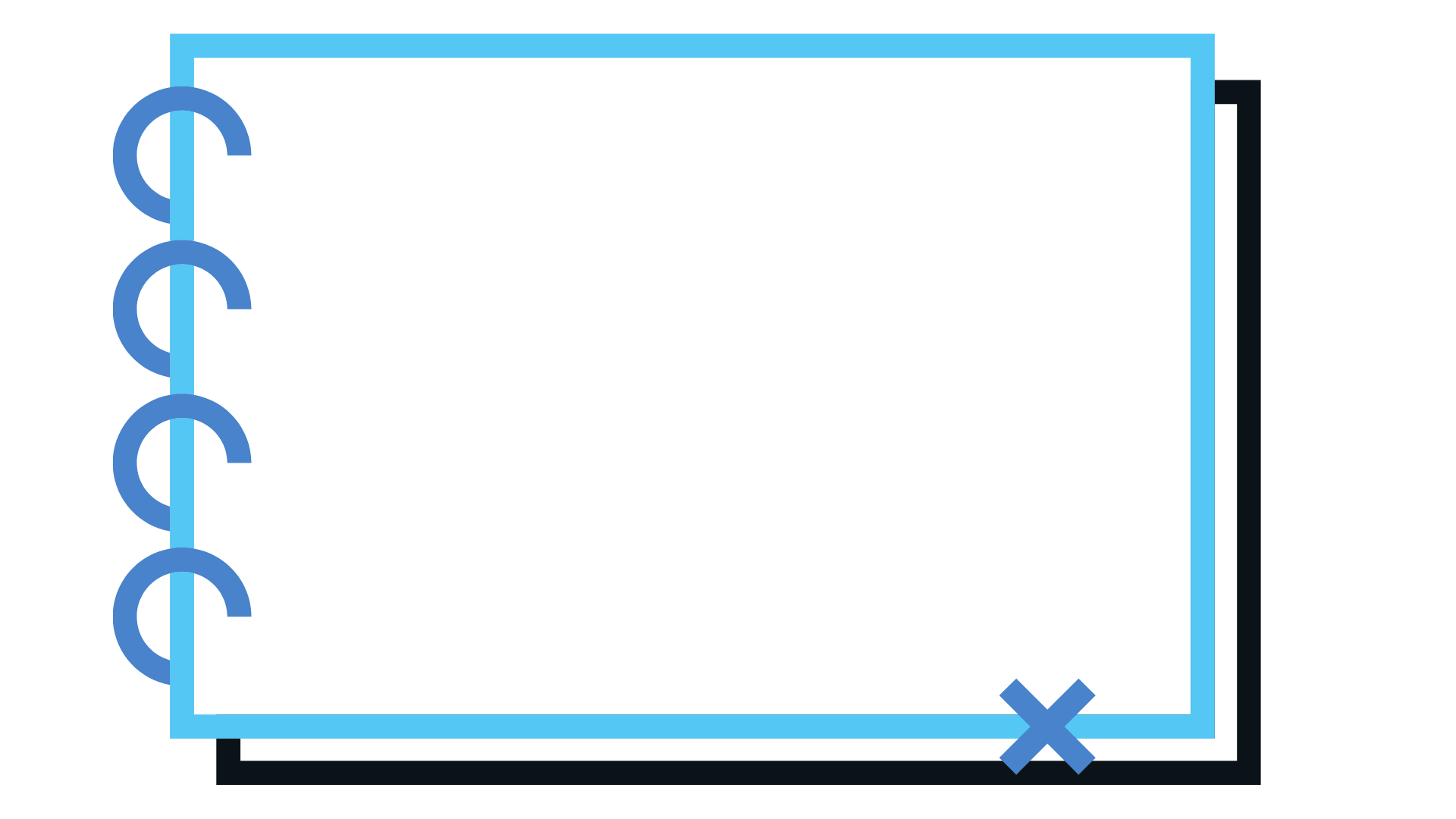 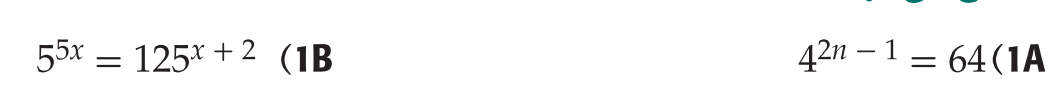 1A
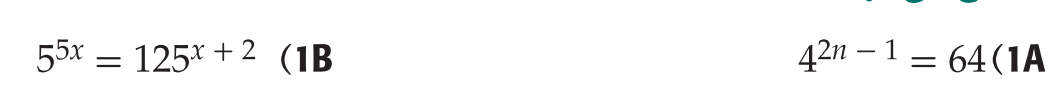 1B
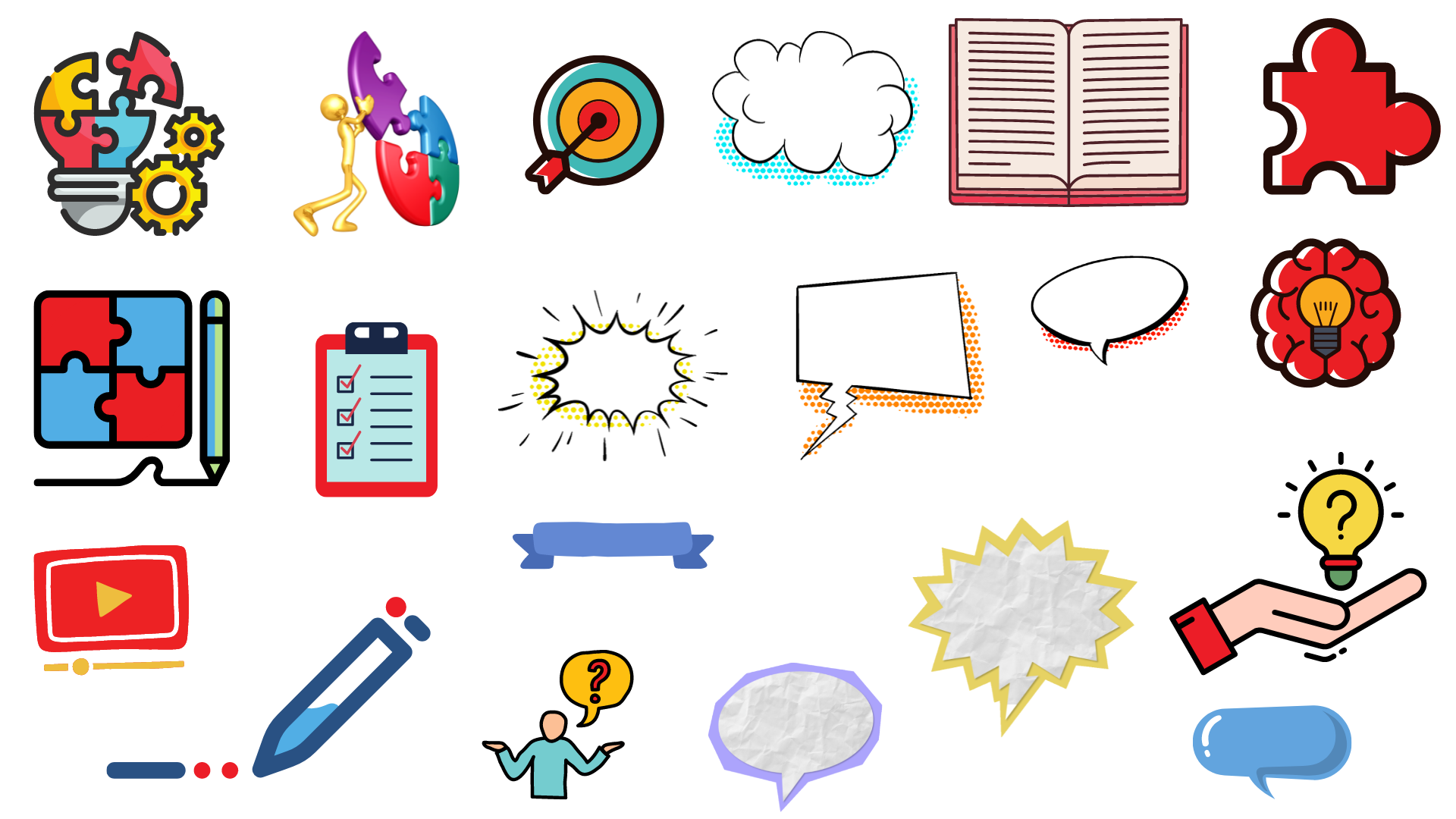 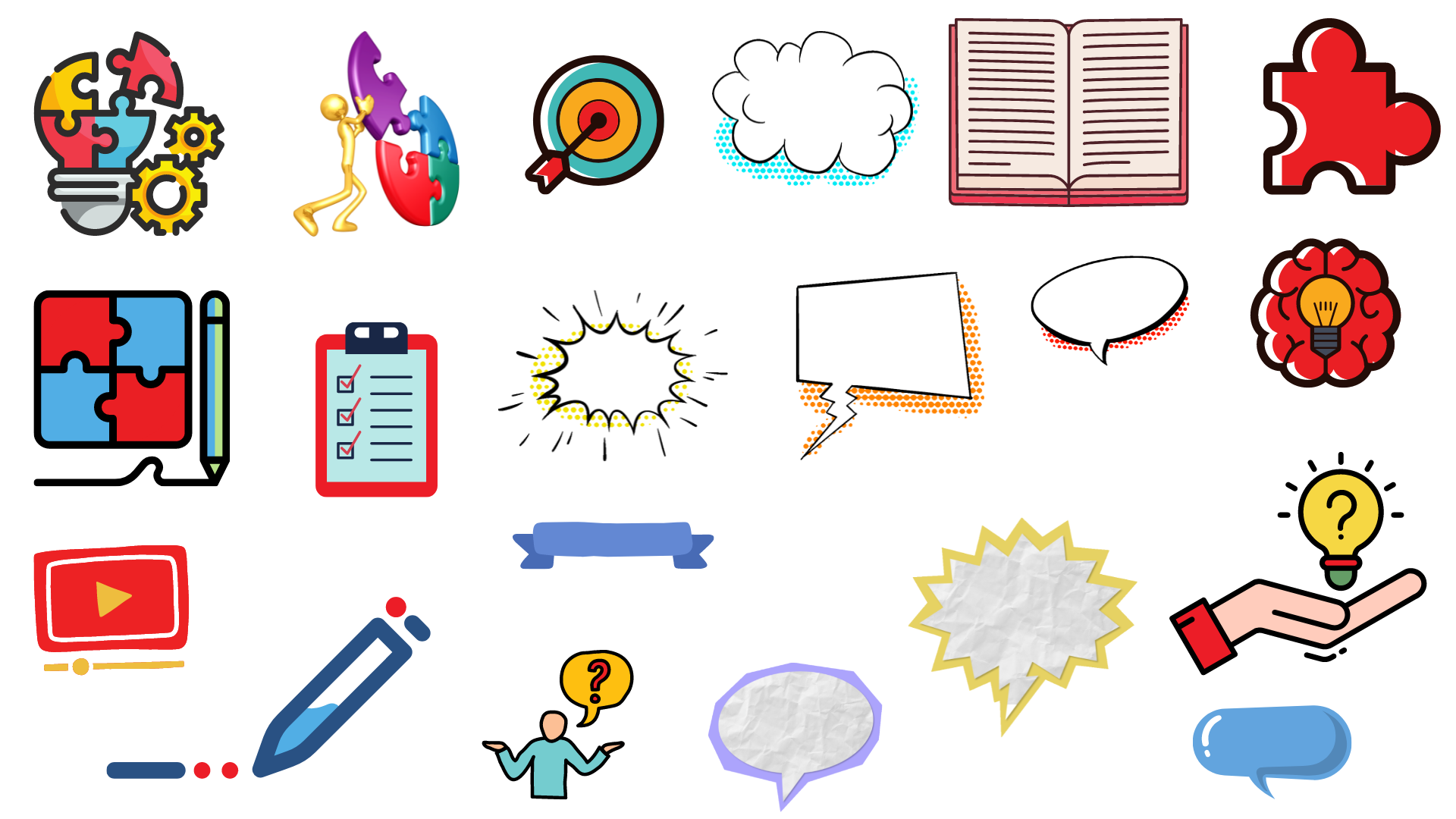 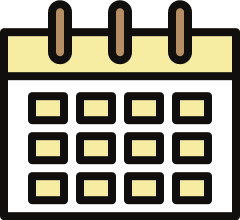 تدرب
 وحل المسائل
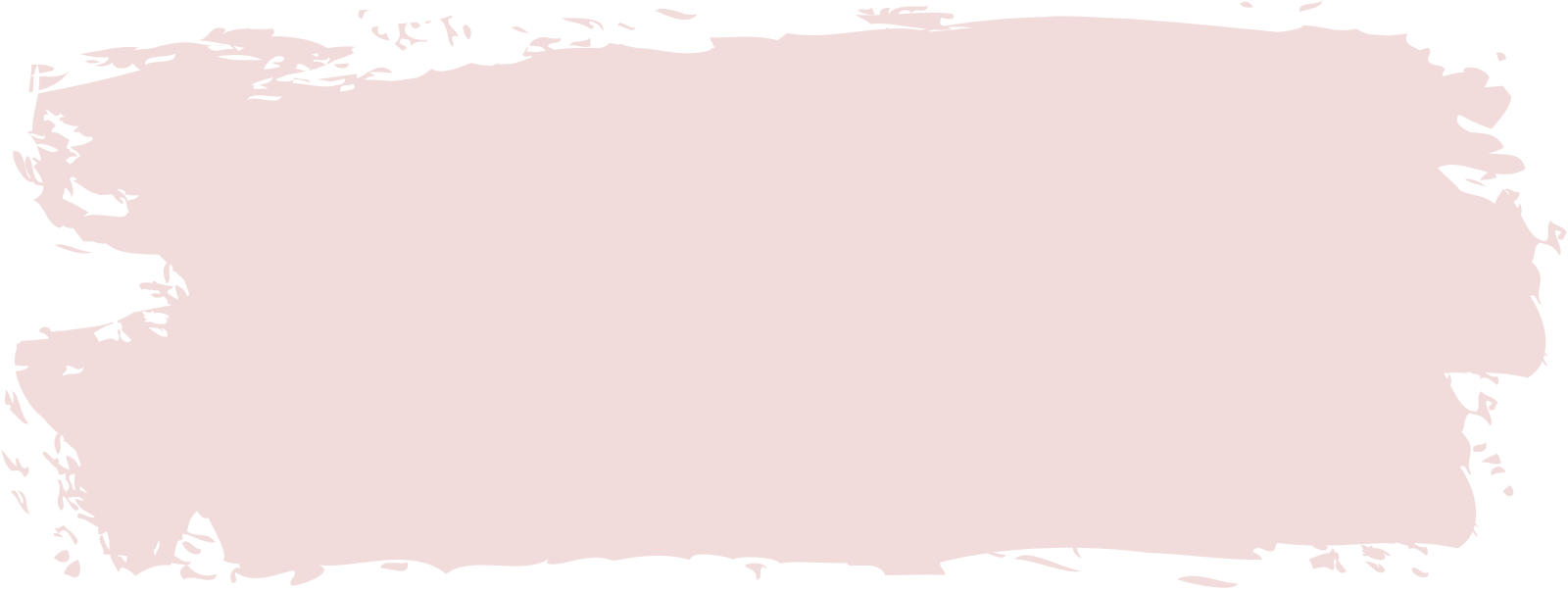 حل المعادلة التالية:
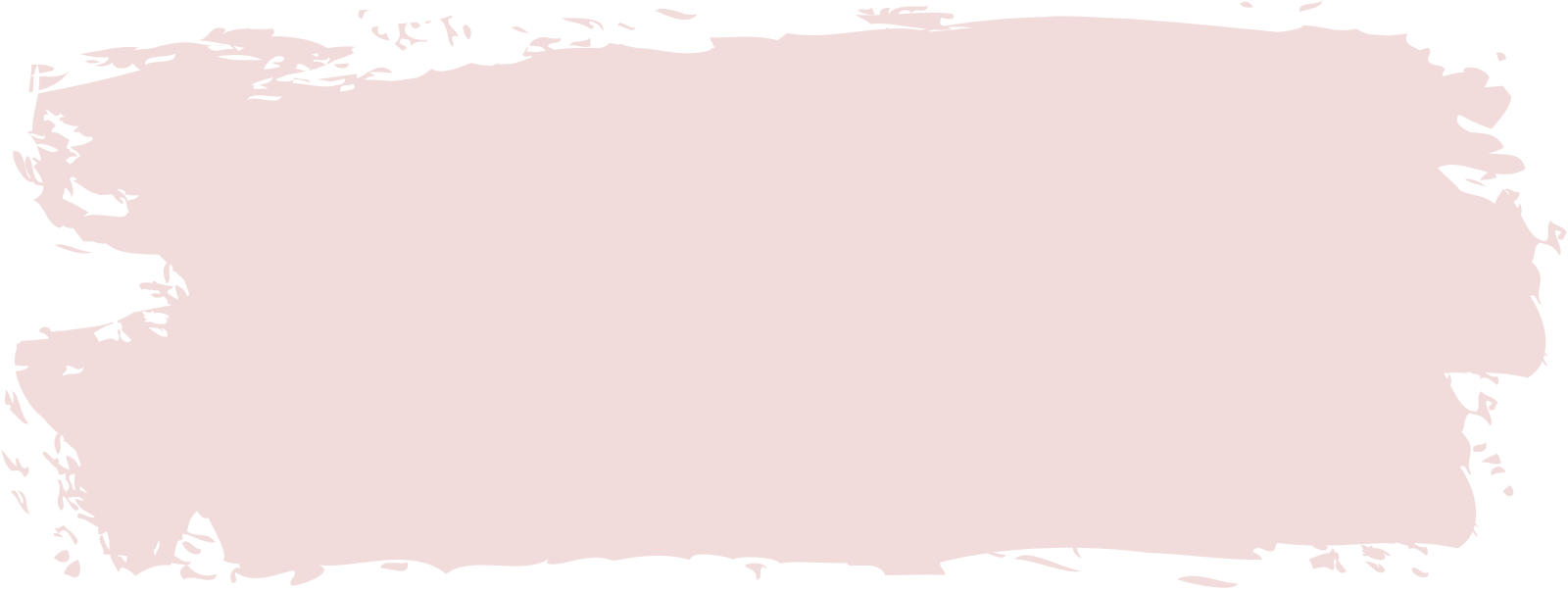 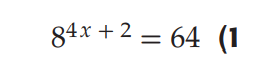 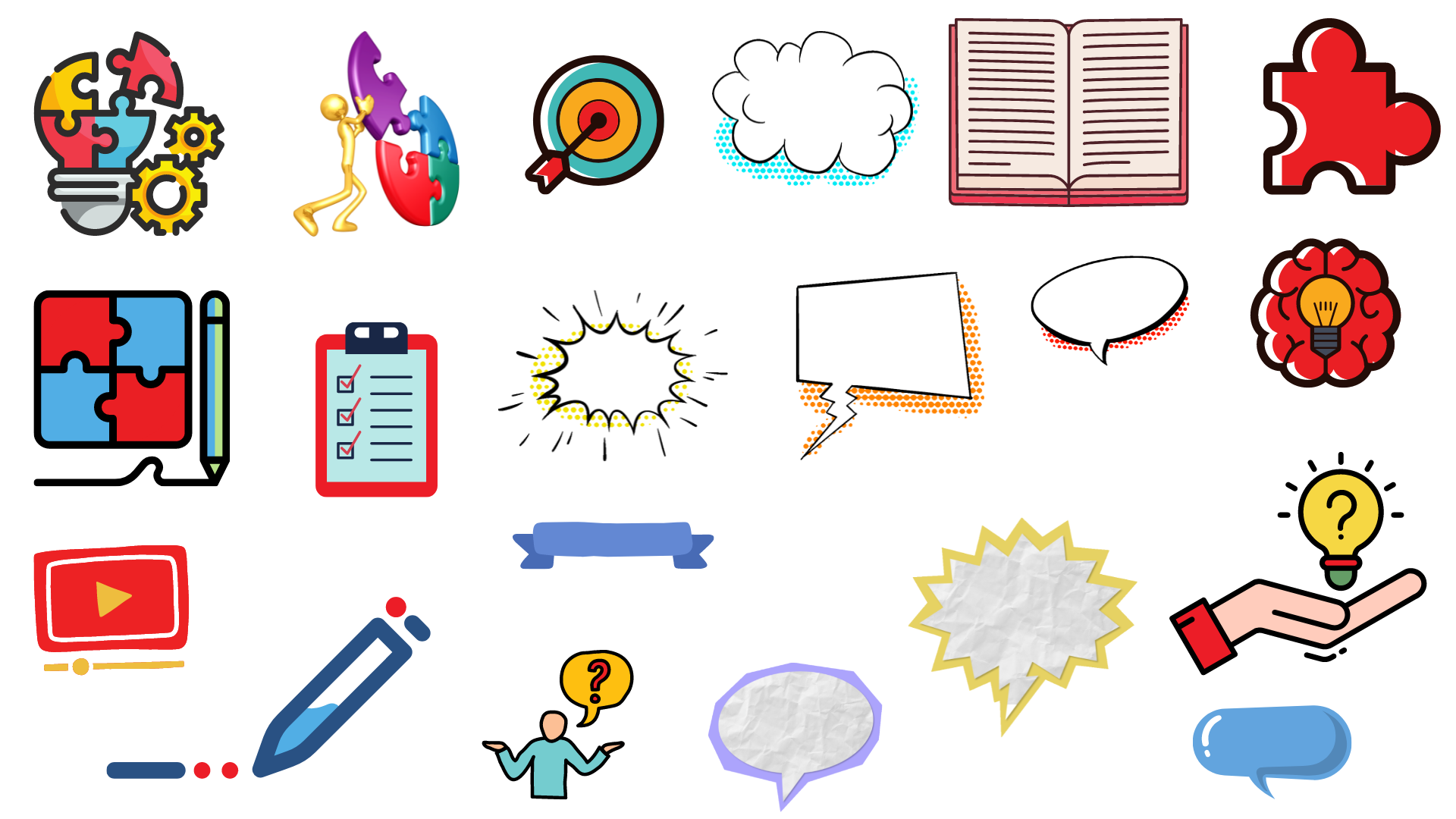 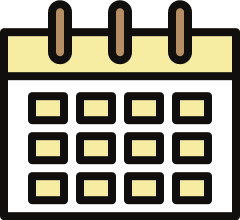 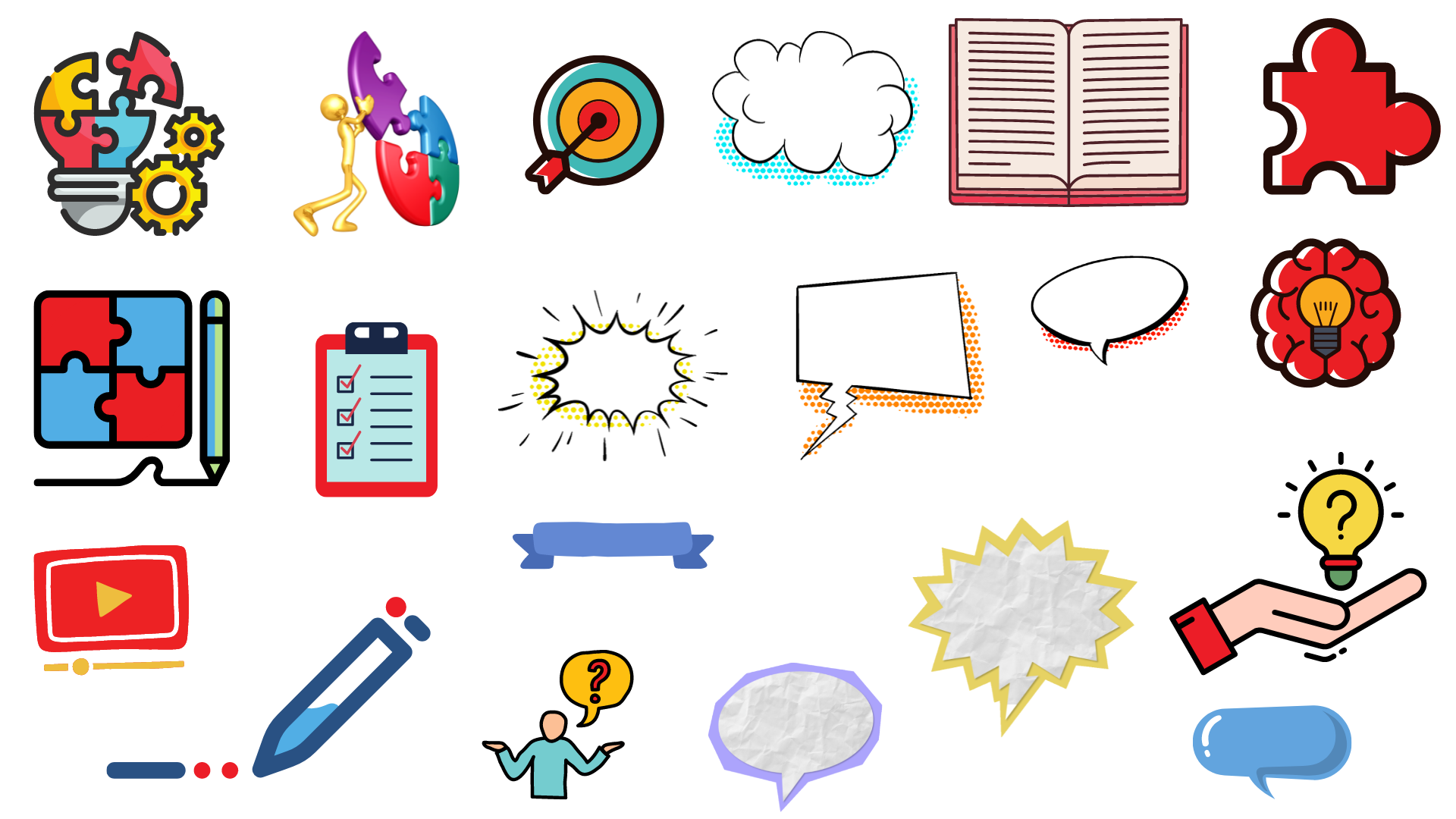 الحل
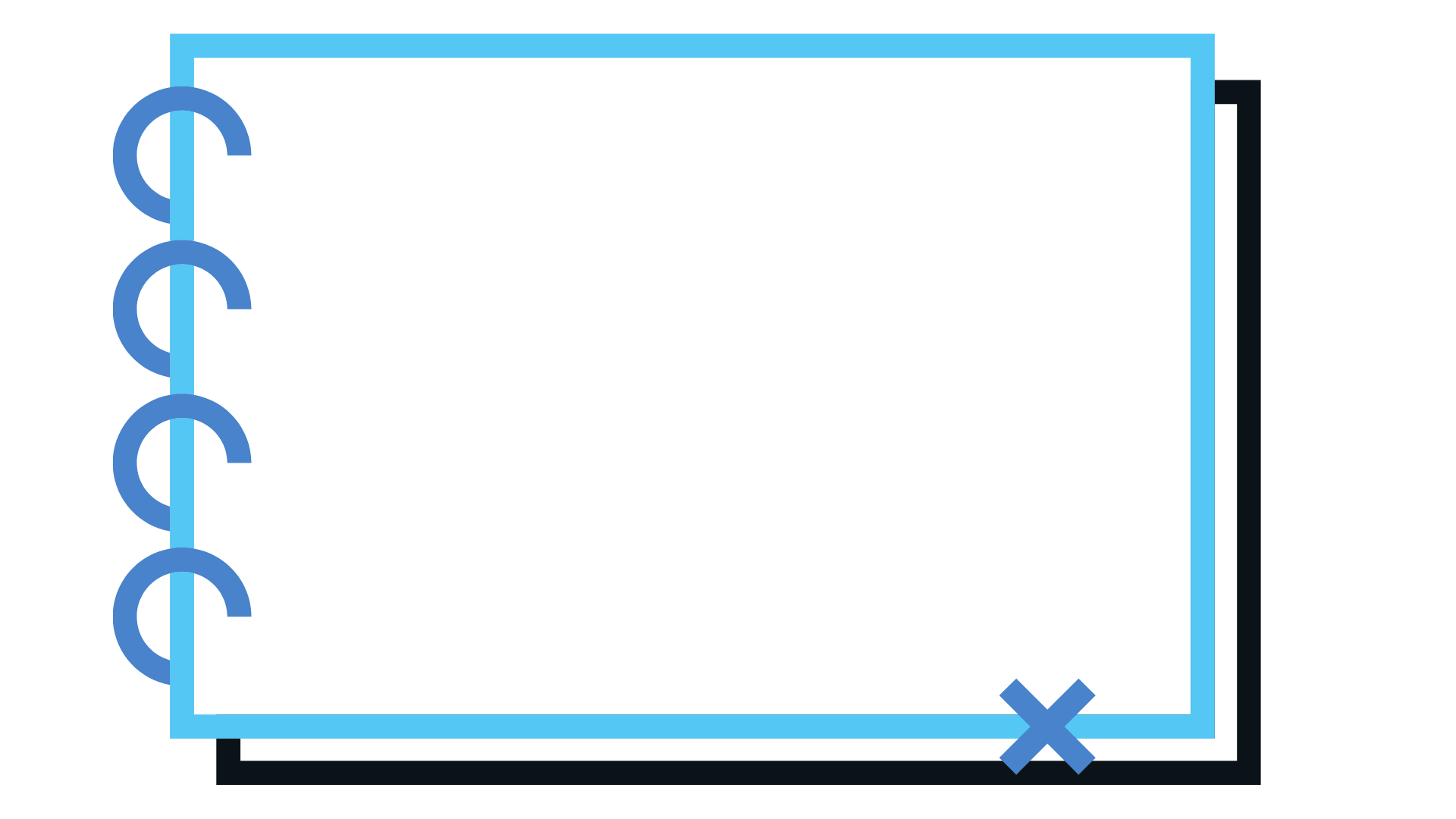 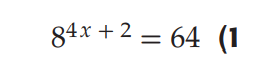 1
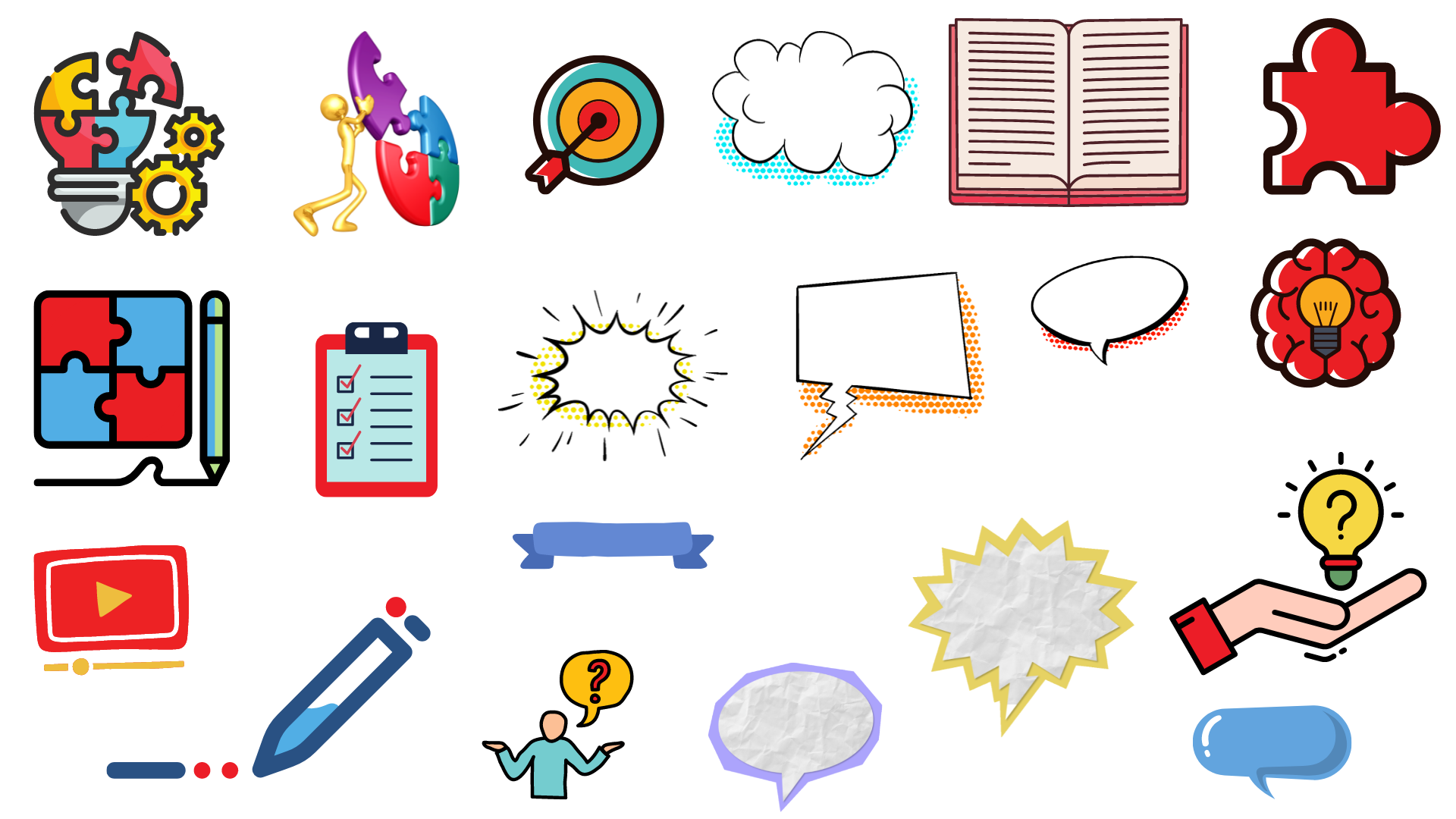 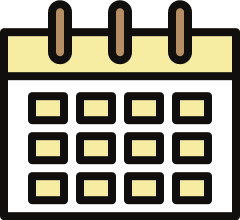 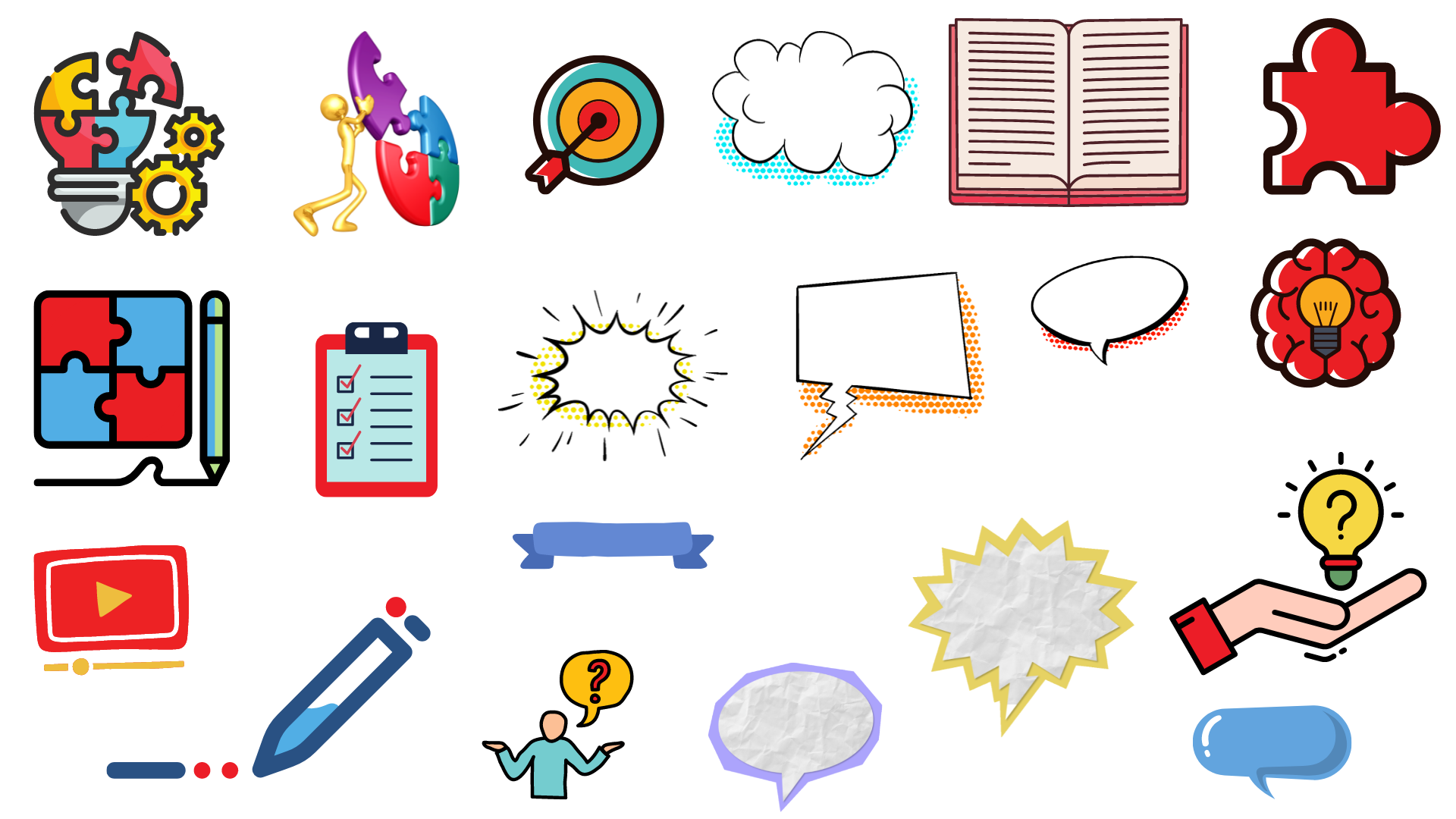 مثال 2
كتابة دالة أسية
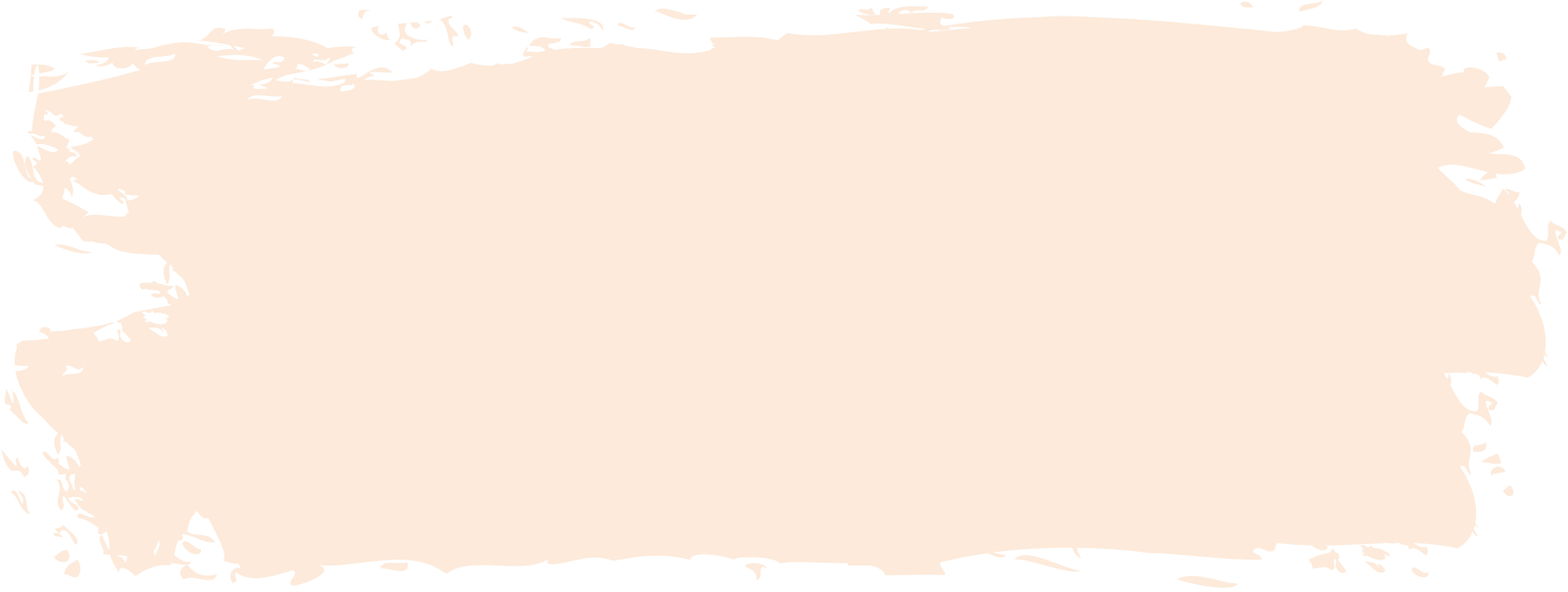 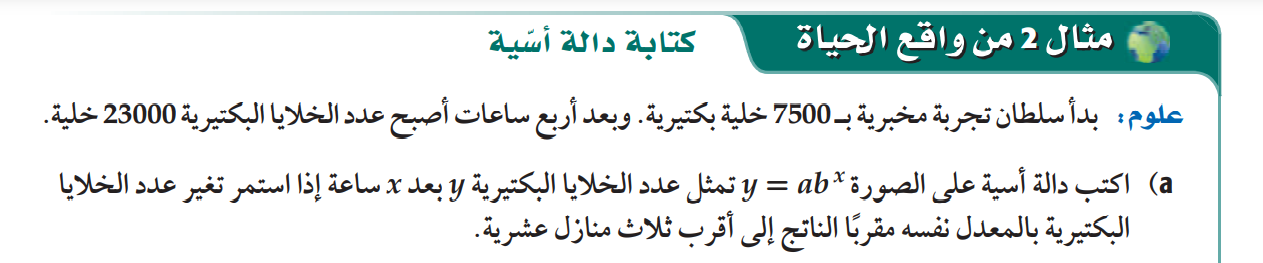 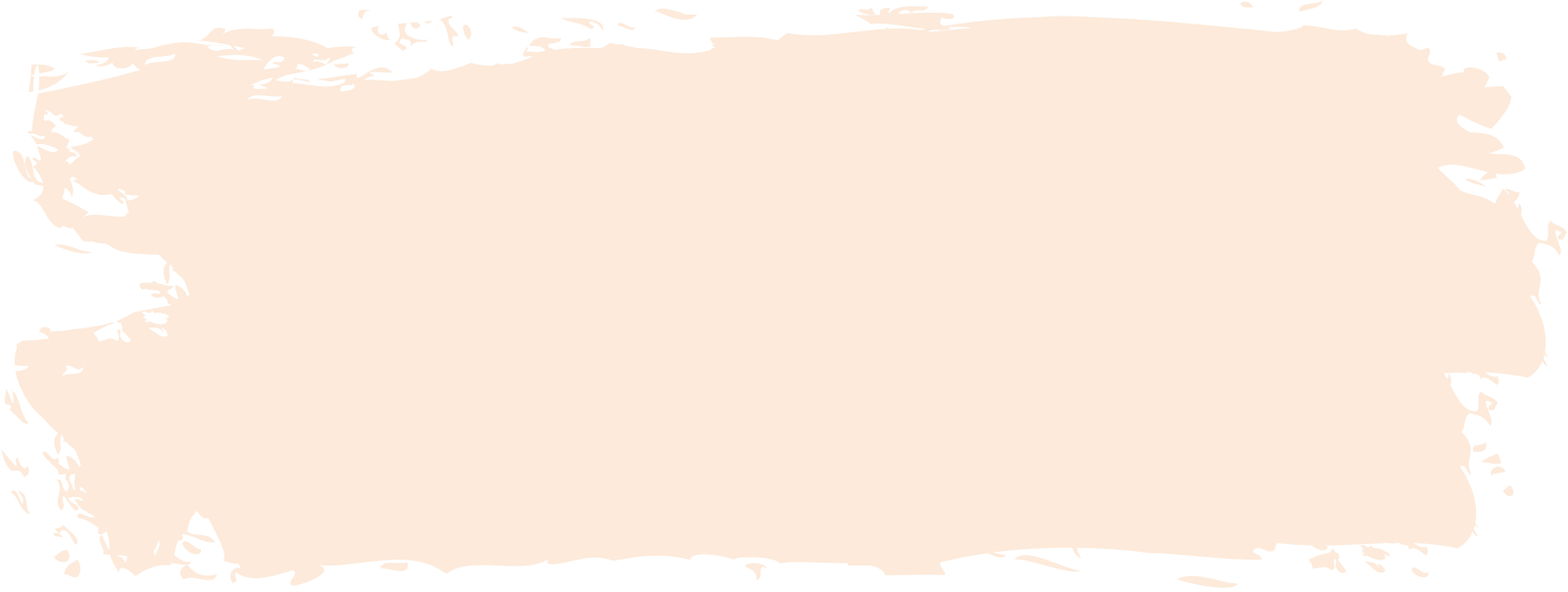 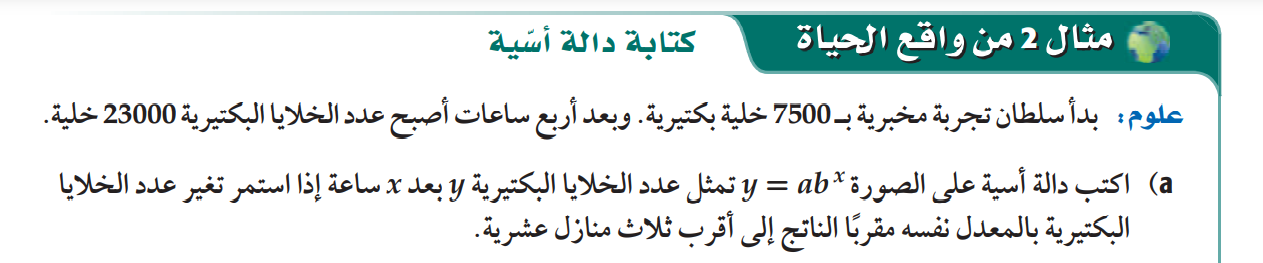 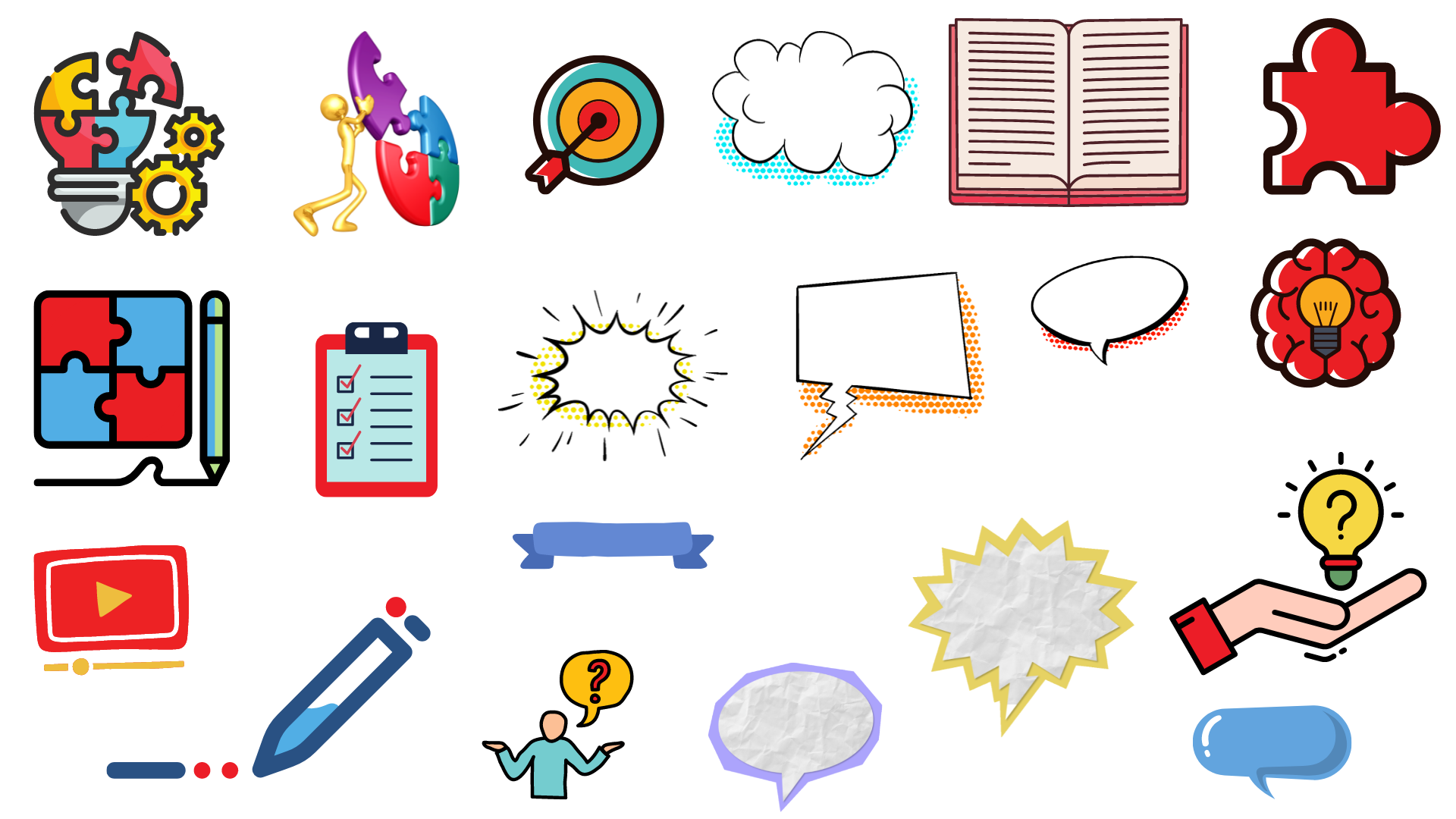 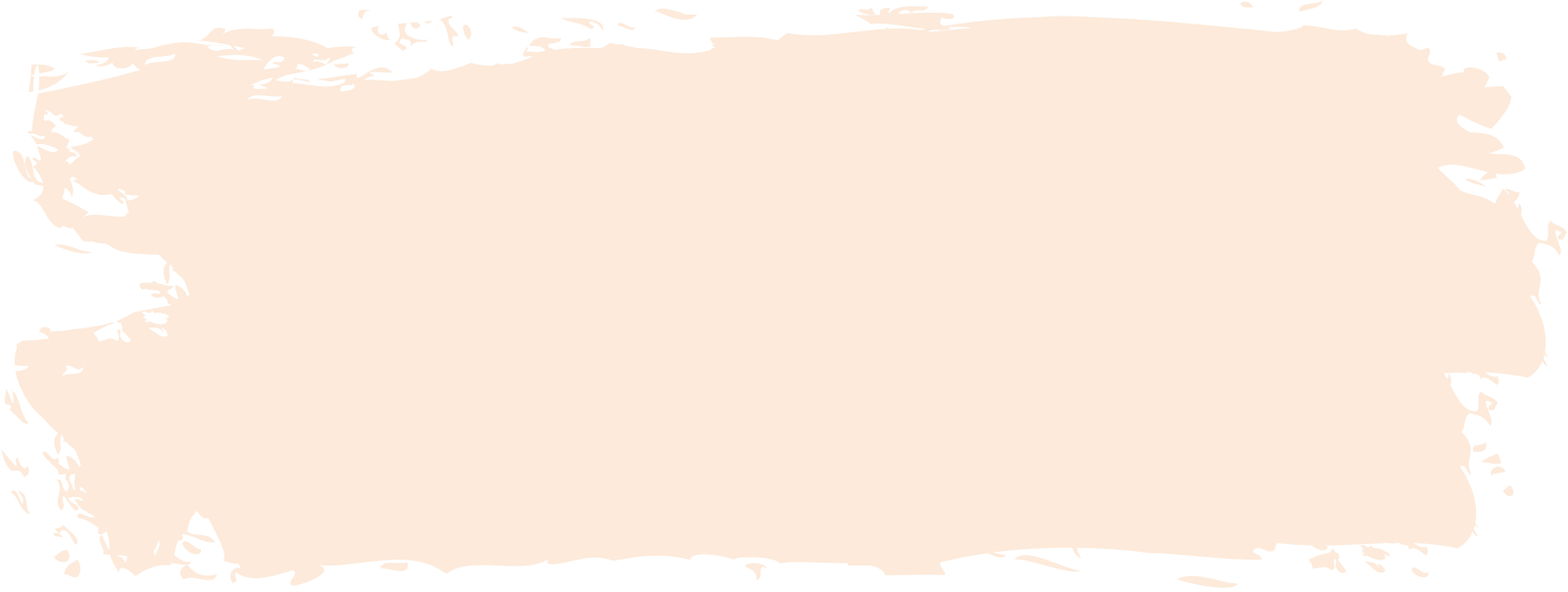 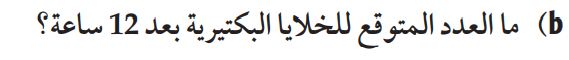 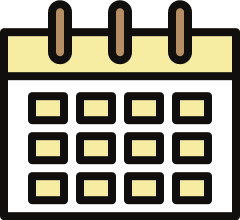 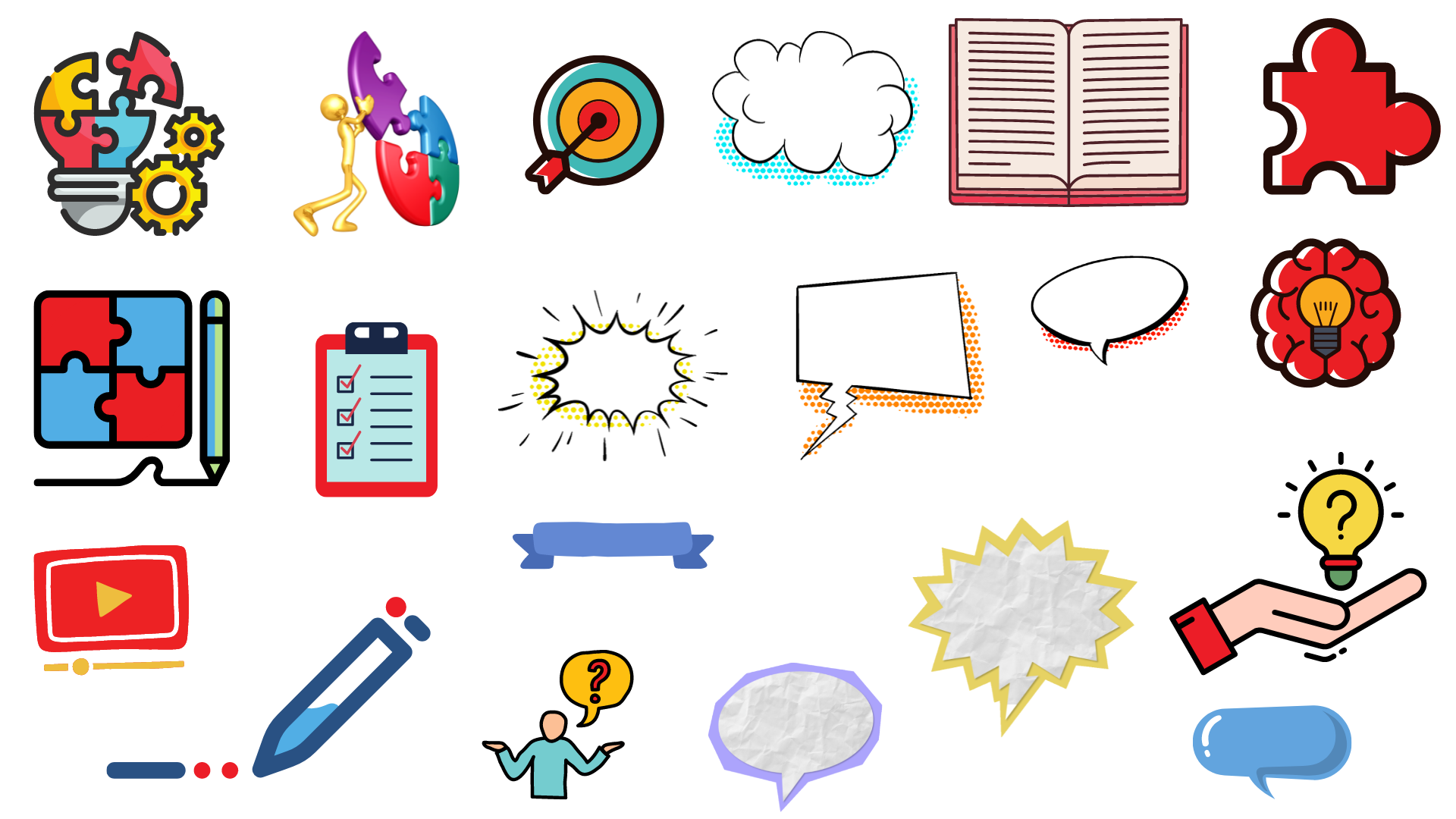 الحل
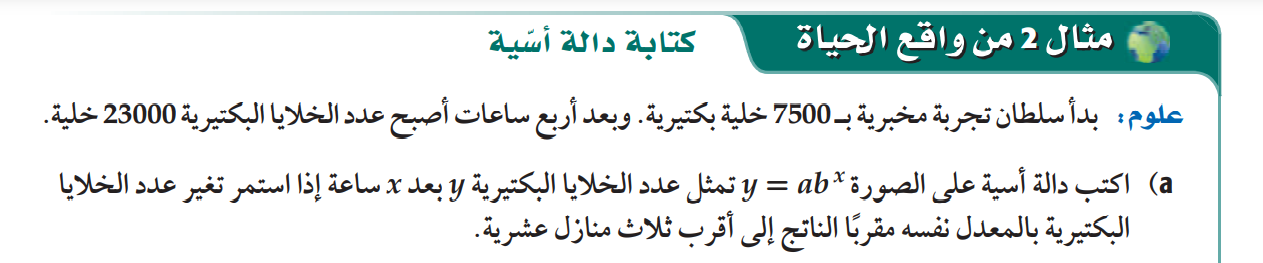 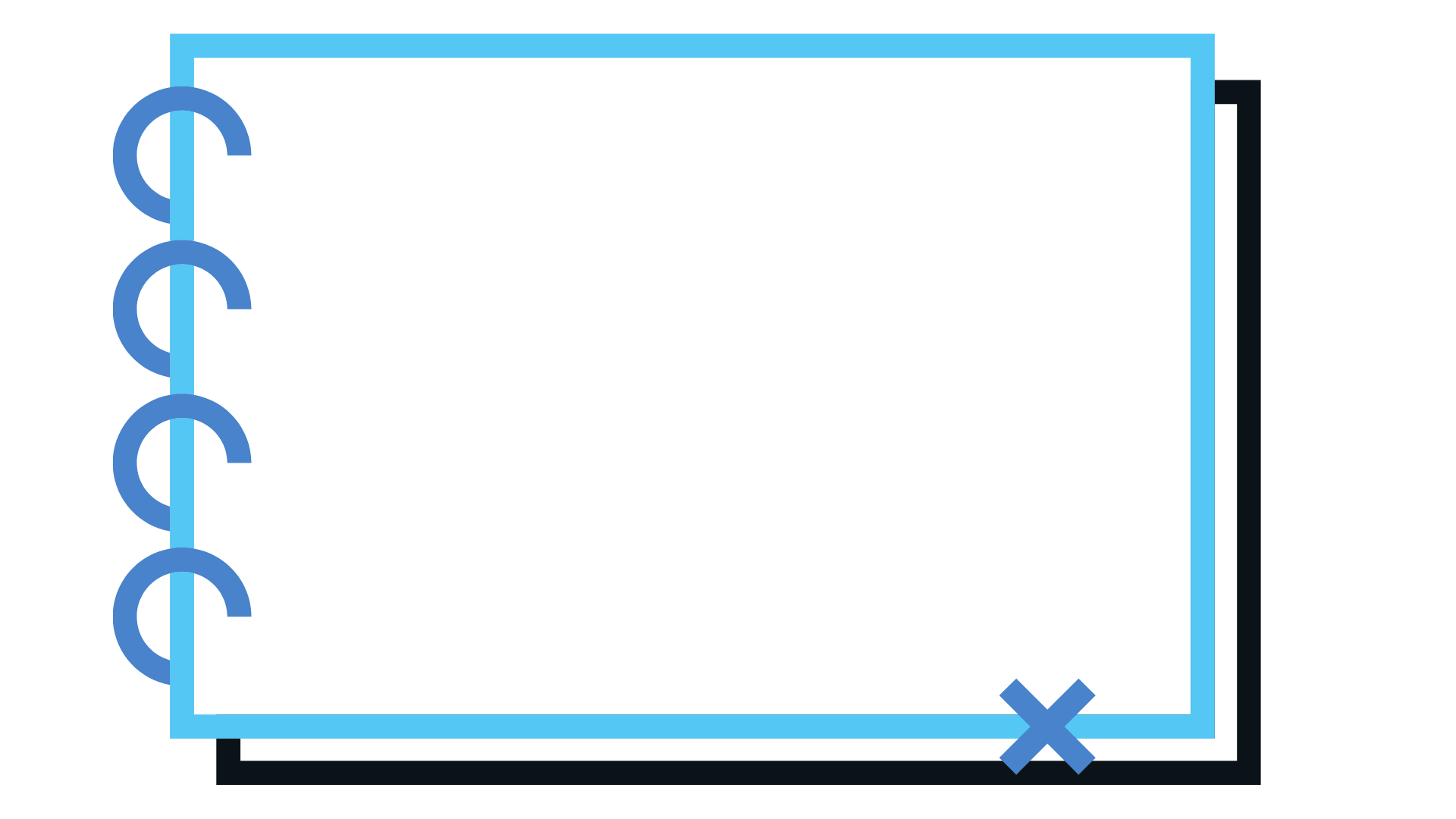 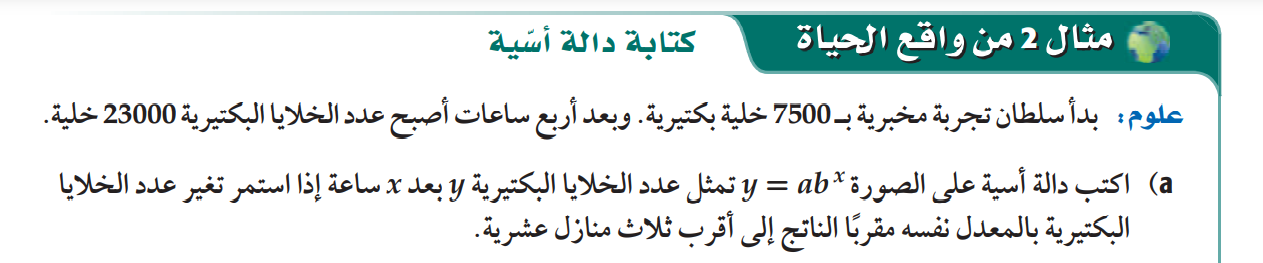 a
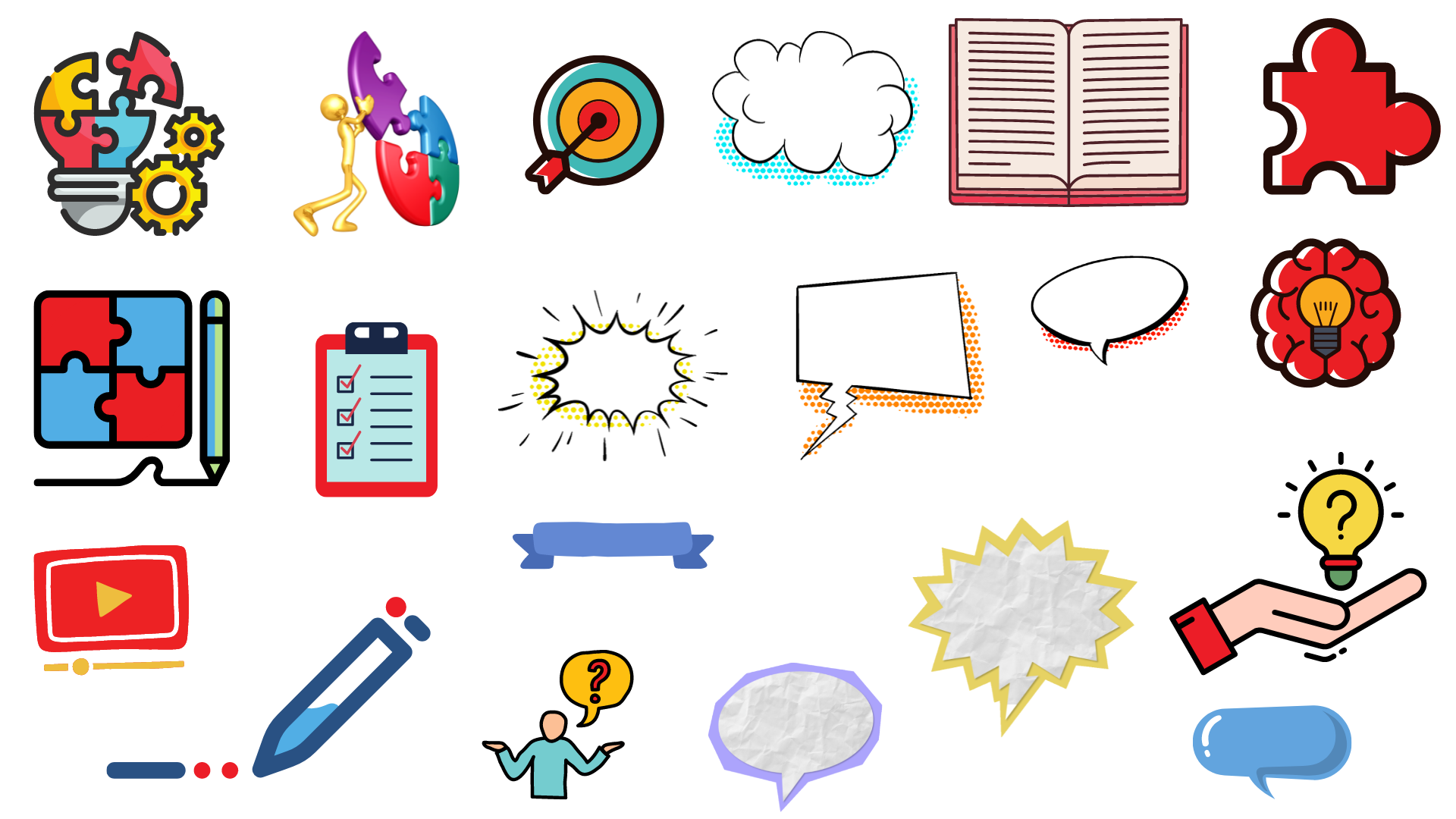 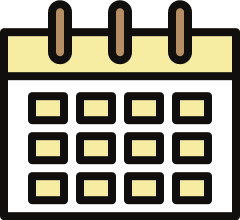 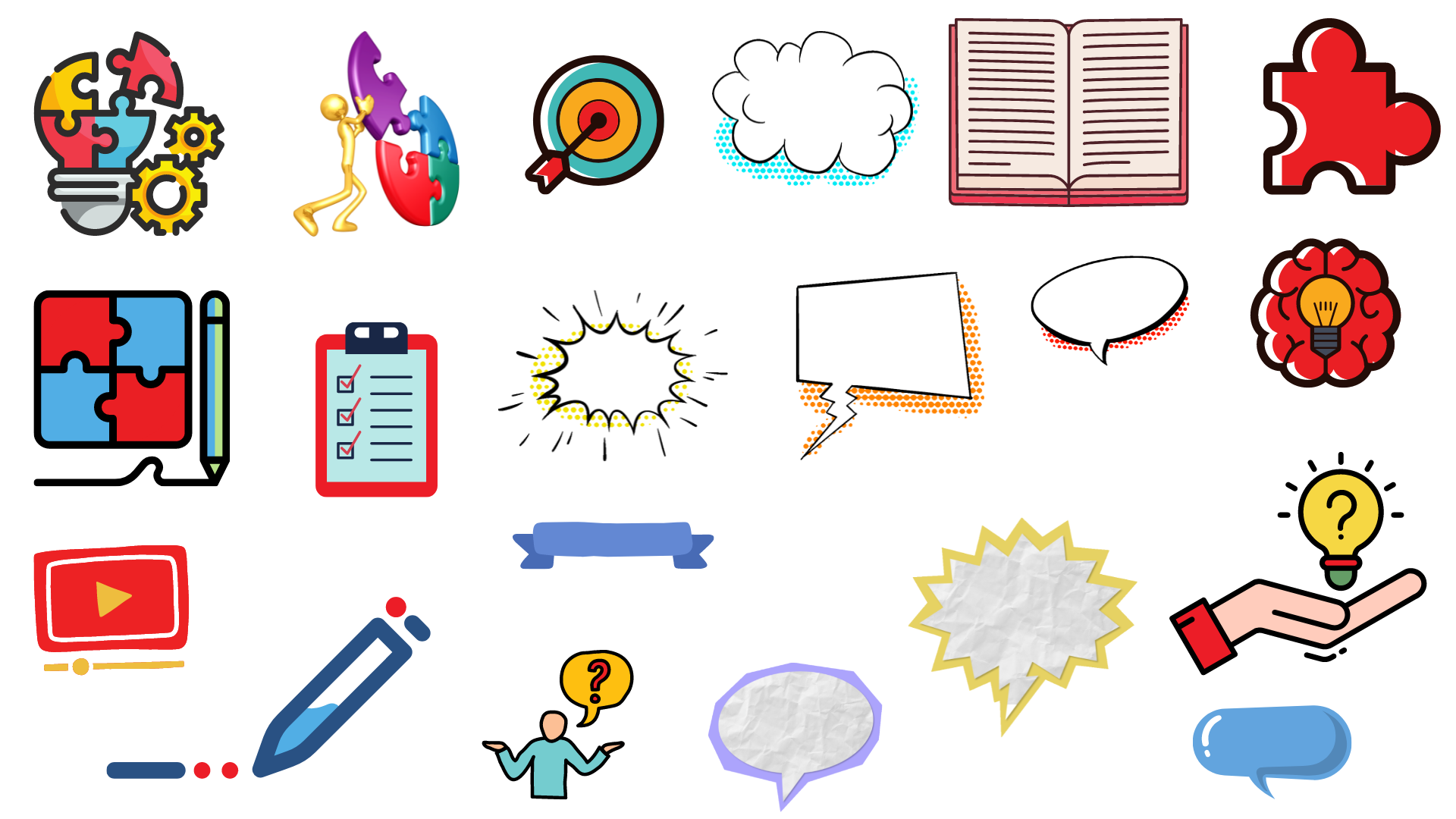 الحل
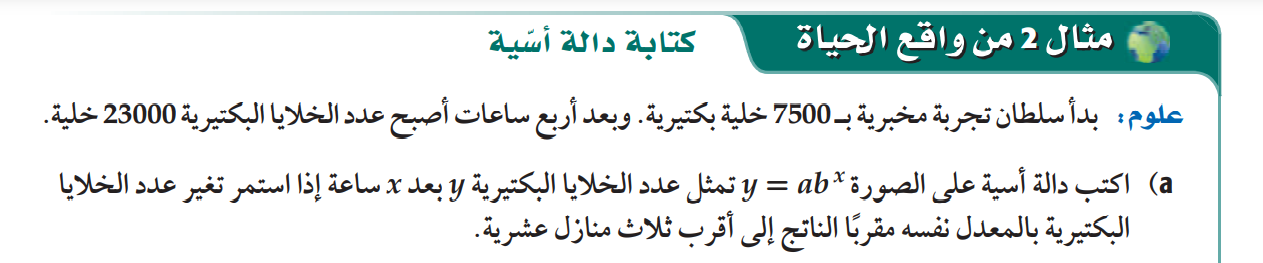 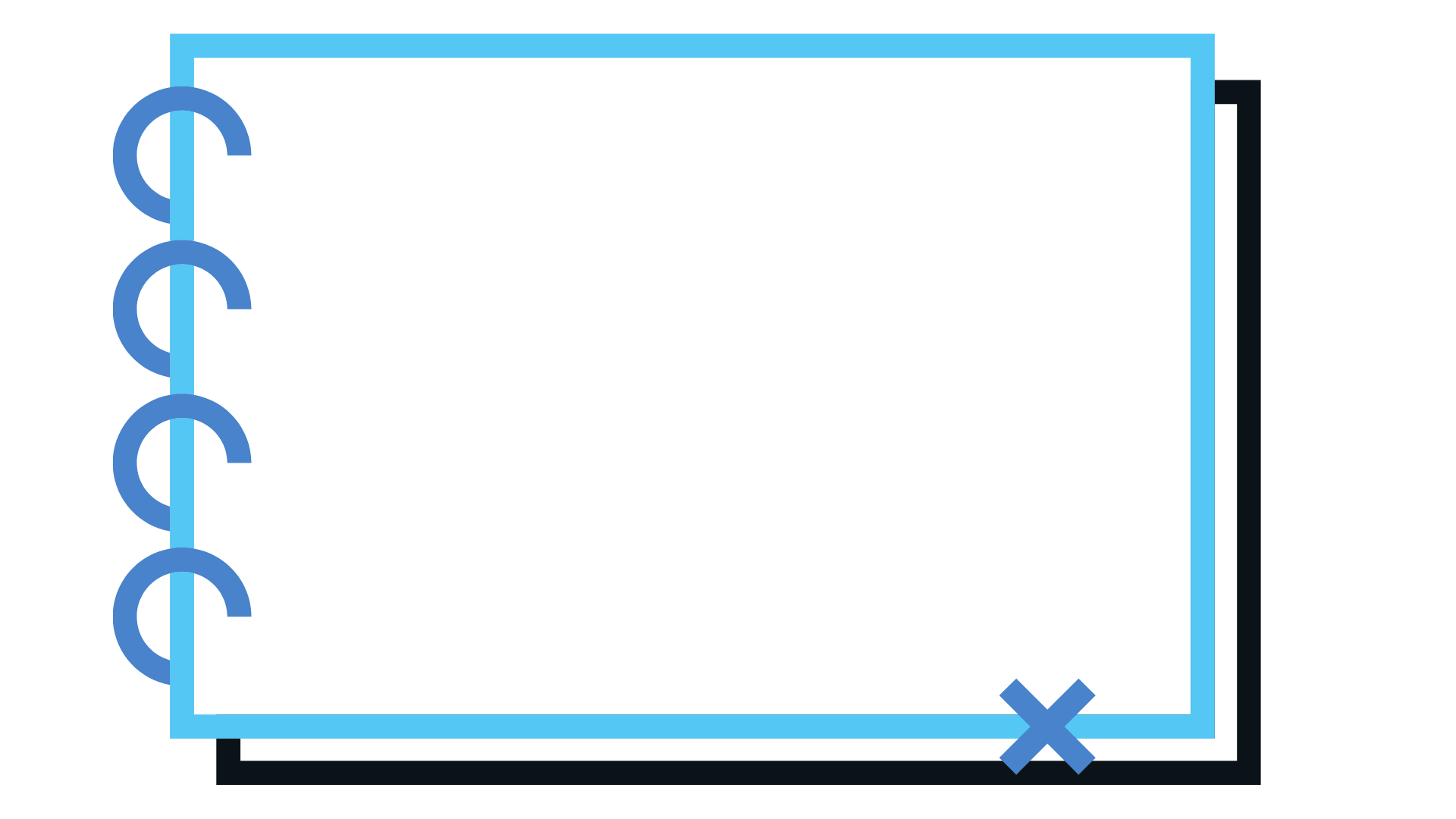 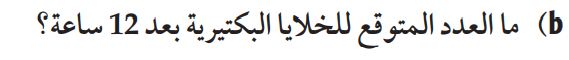 b
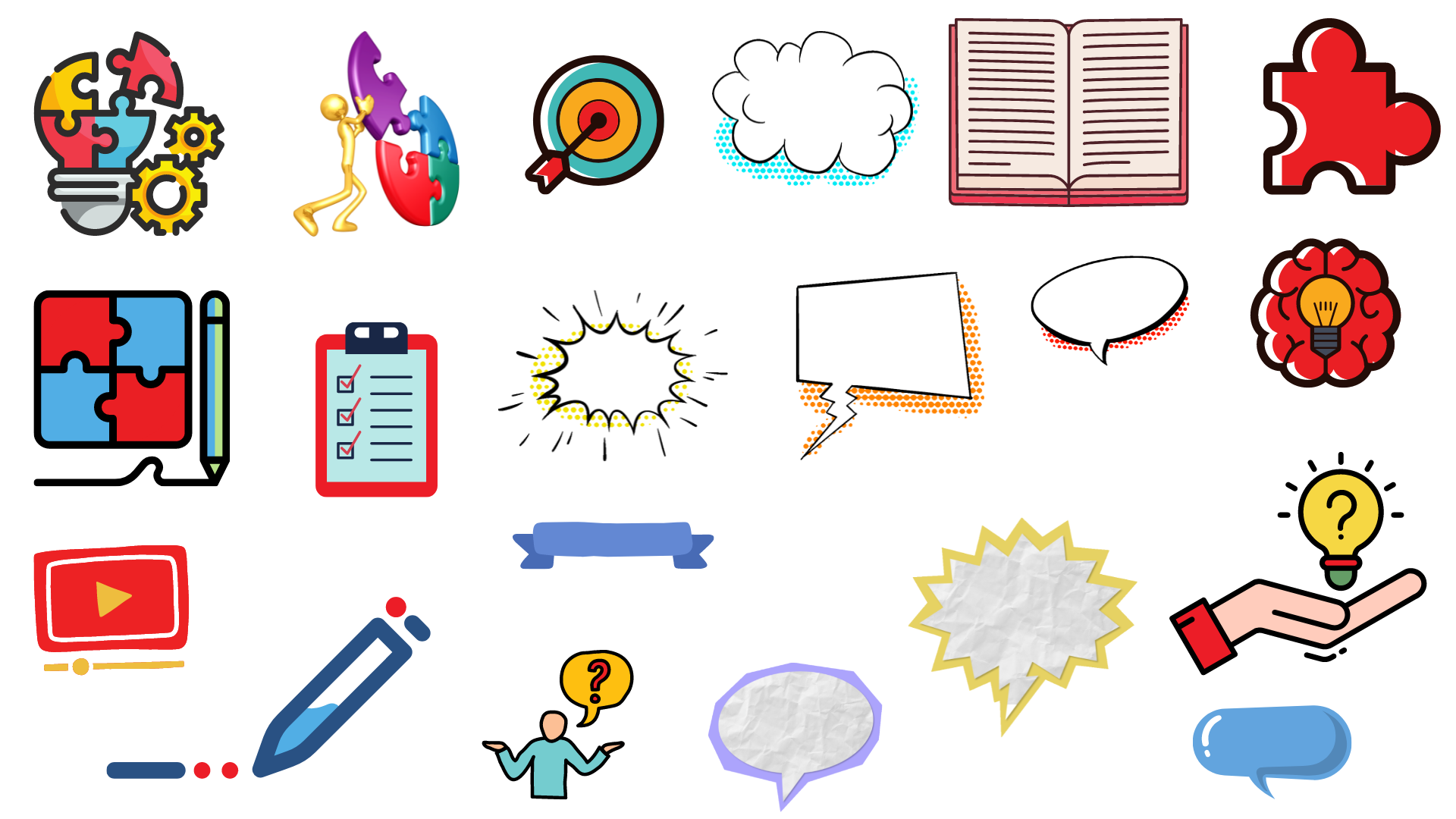 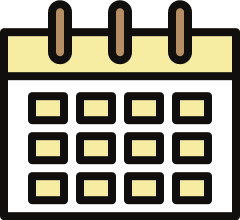 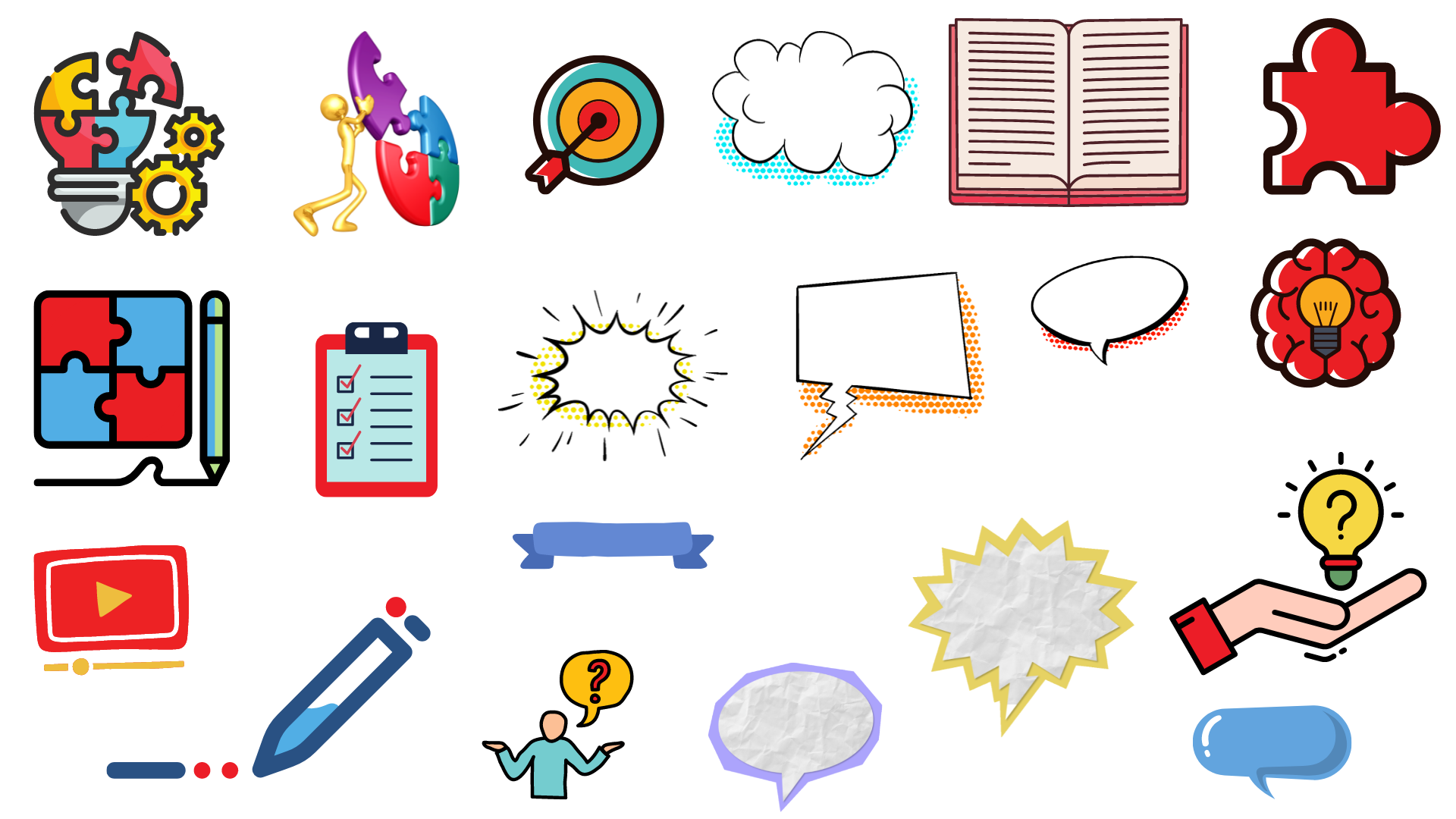 تحقق من فهمك
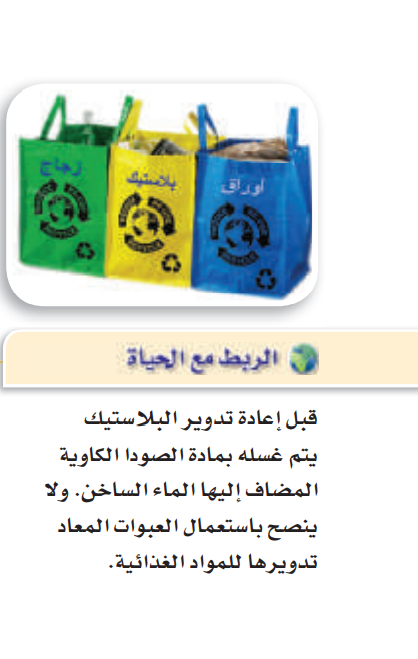 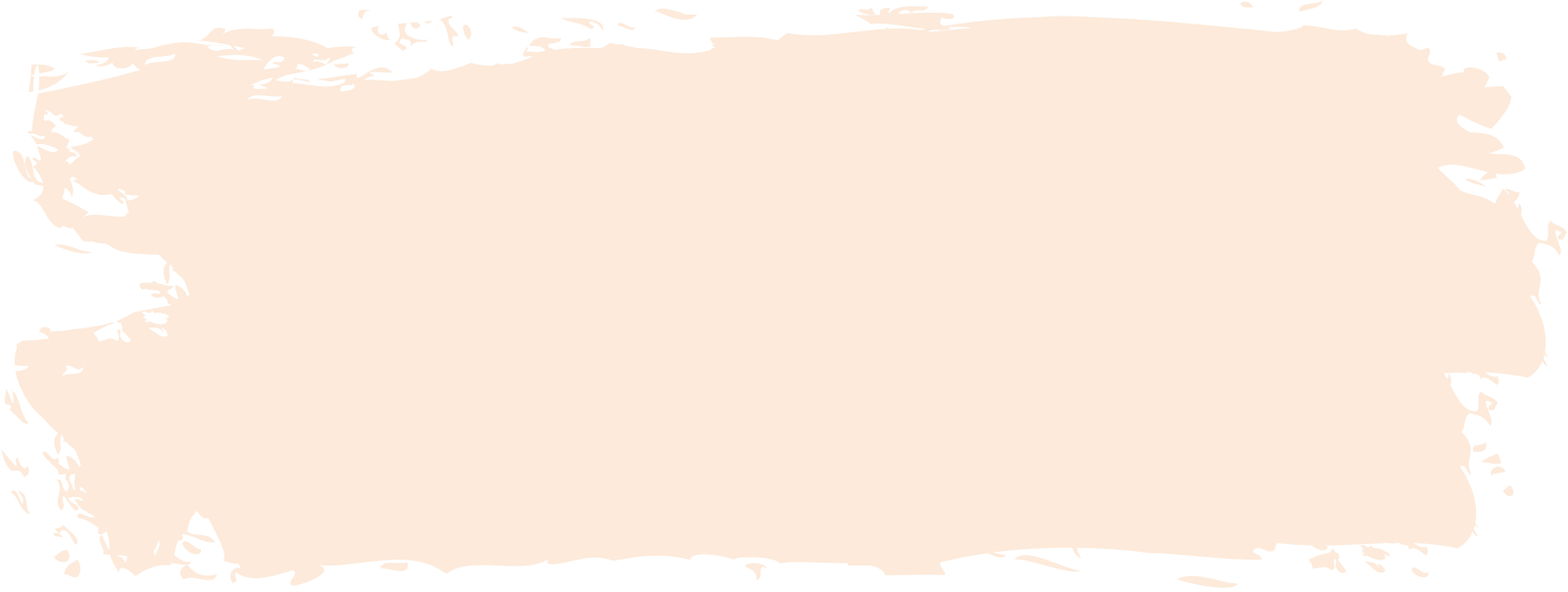 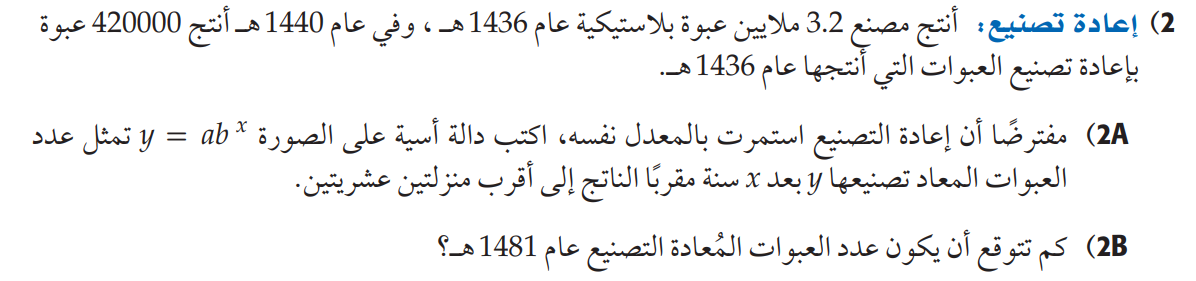 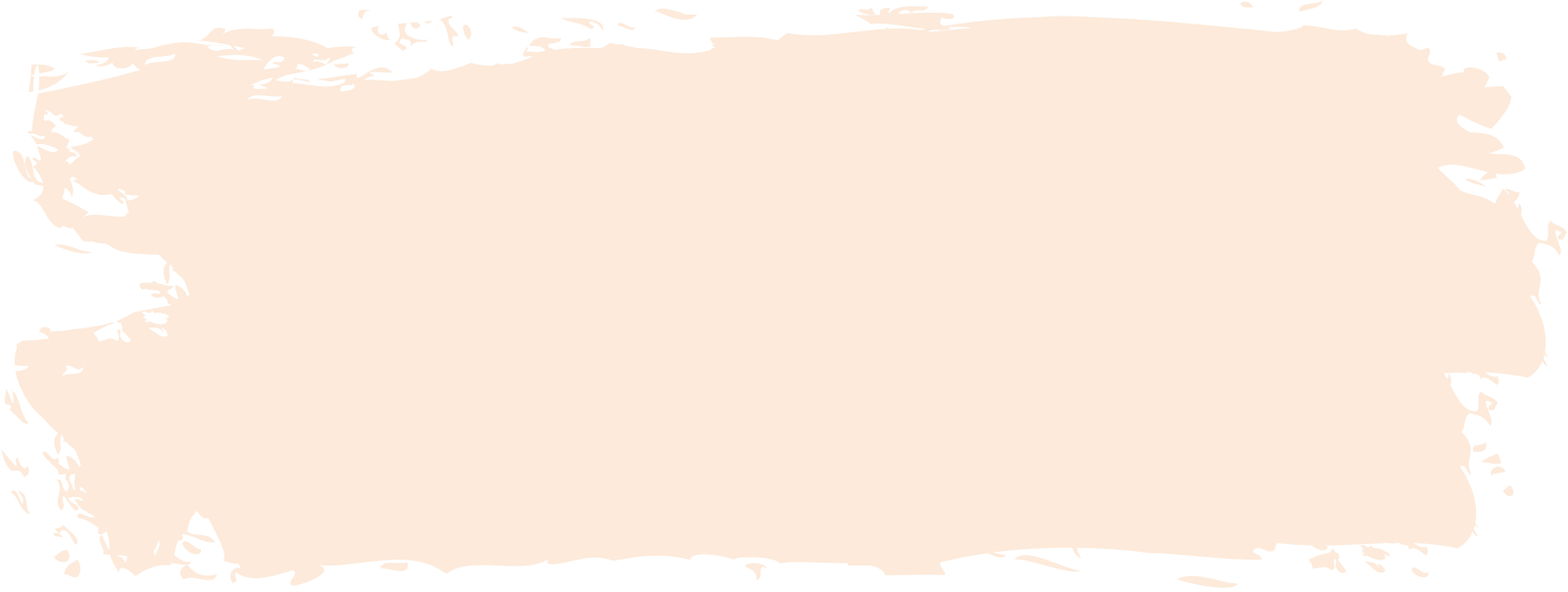 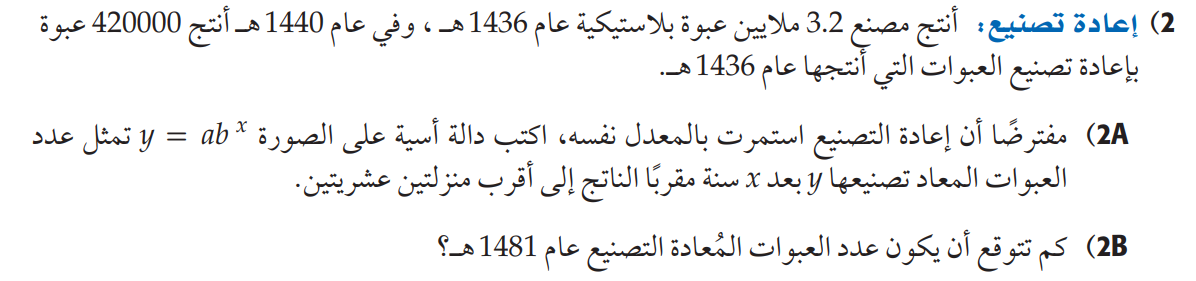 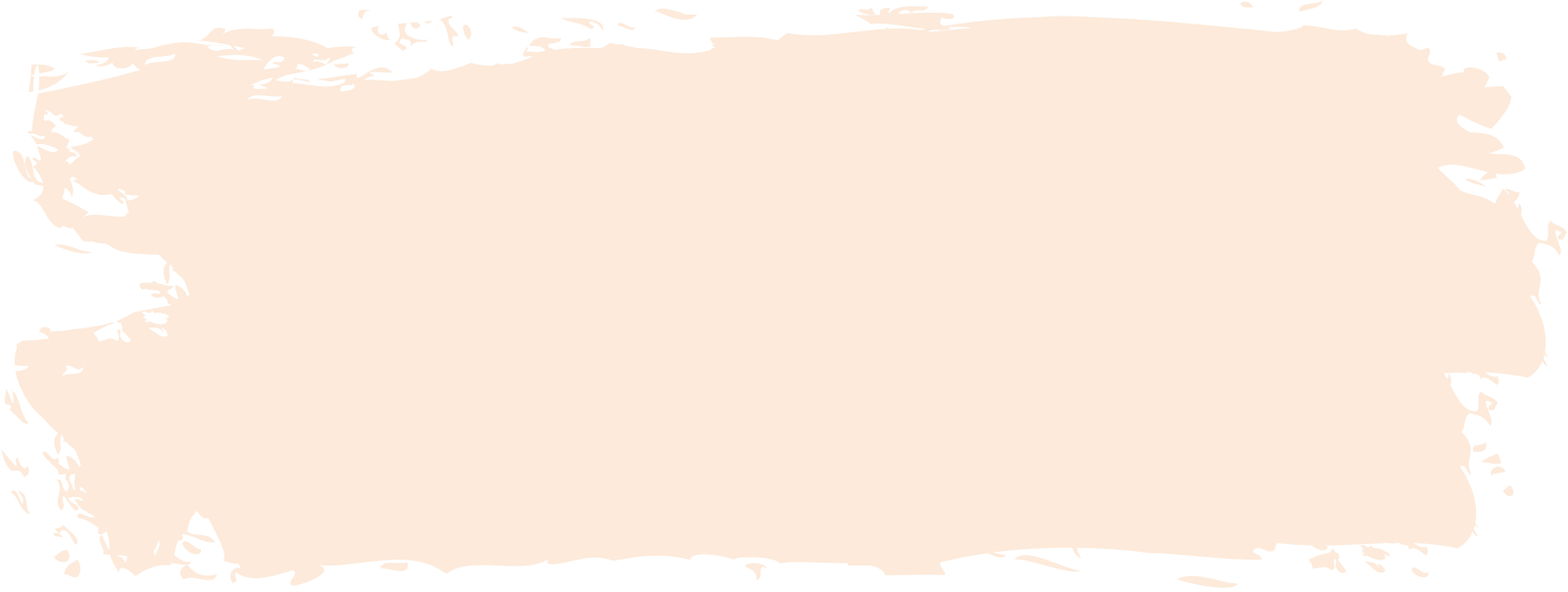 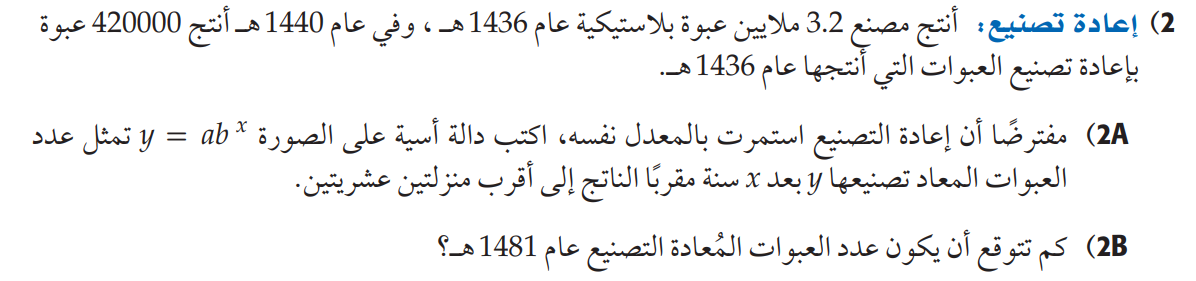 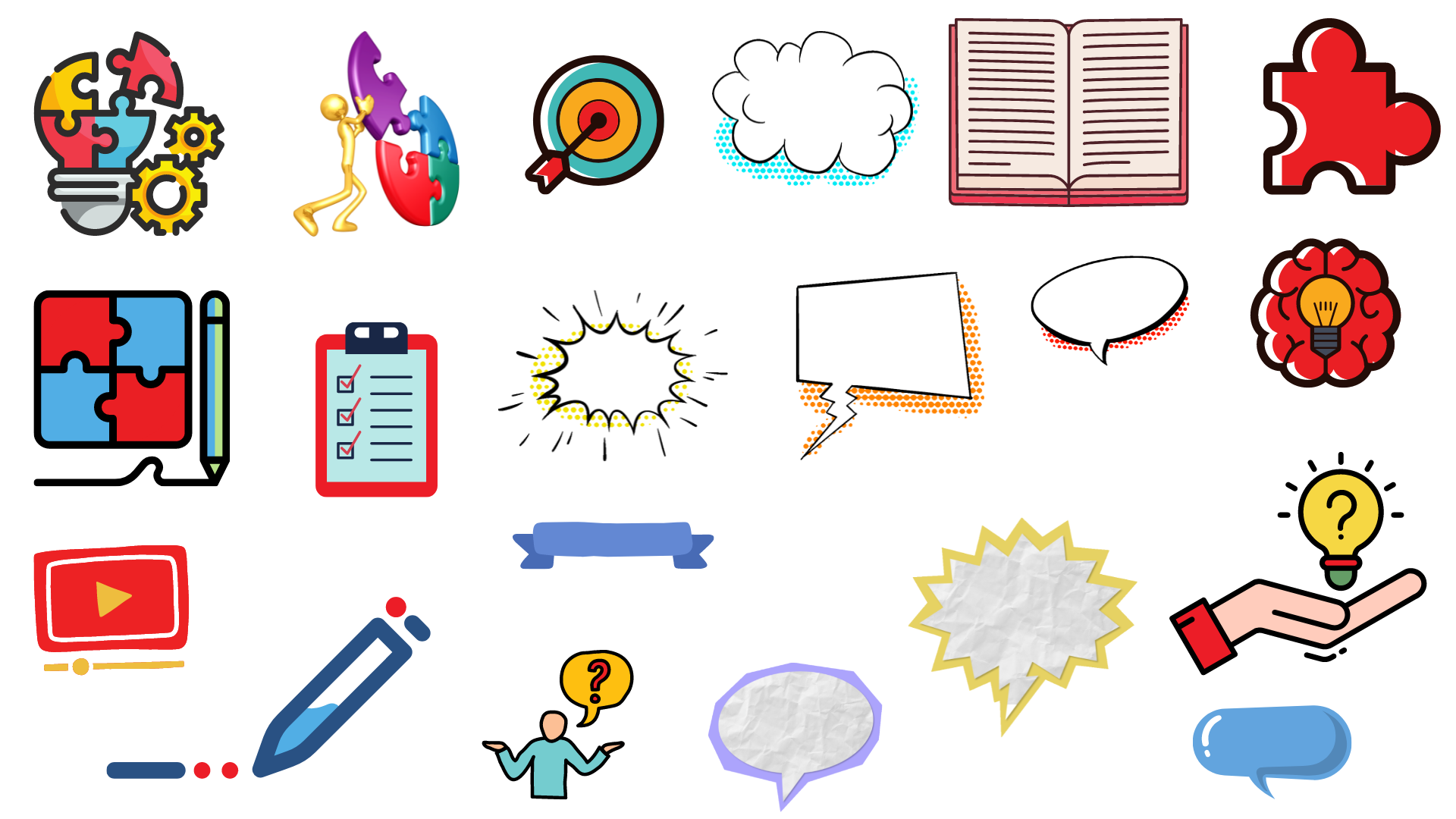 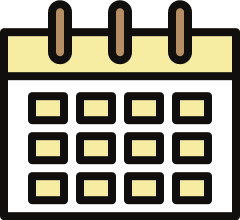 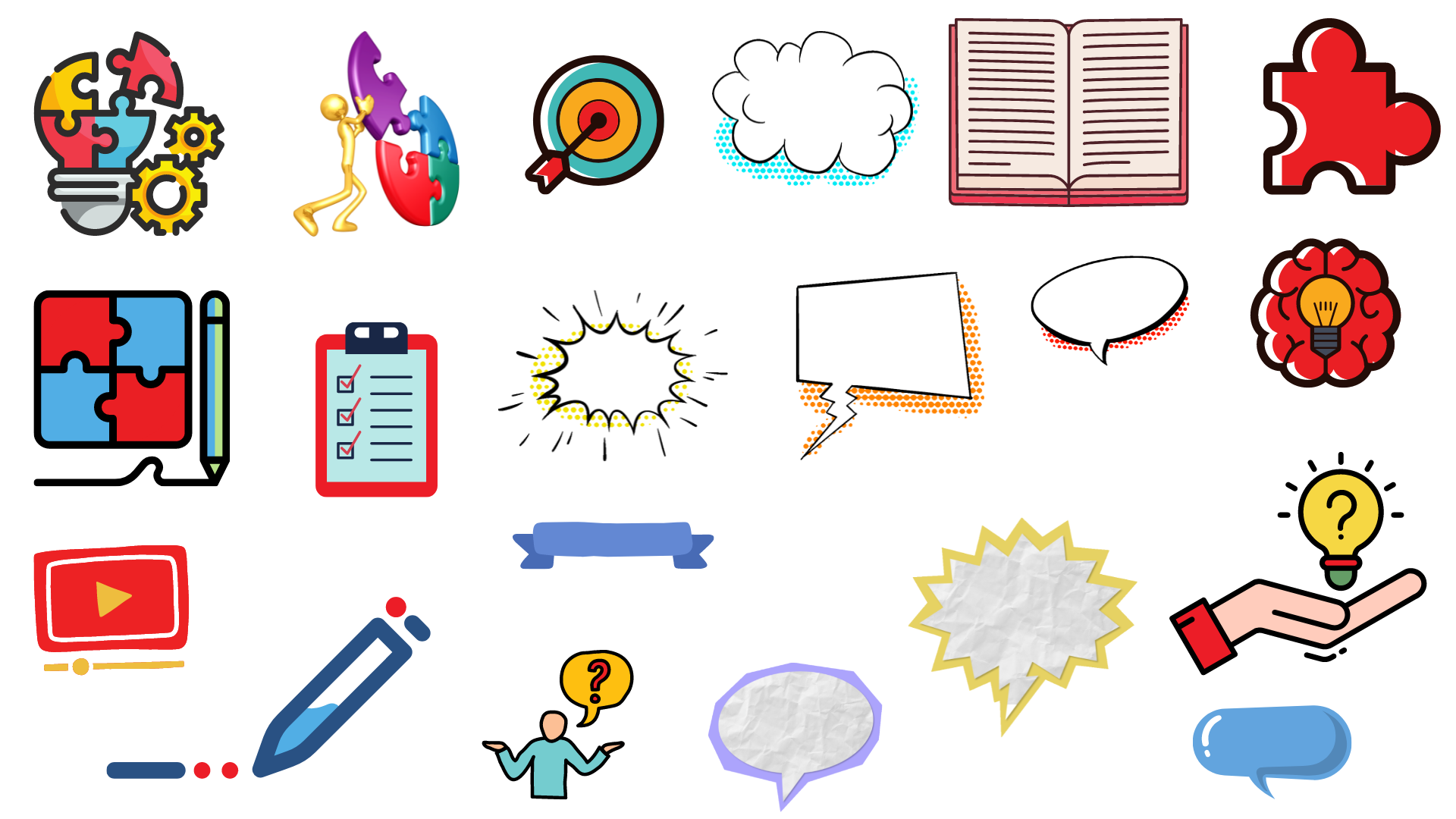 الحل
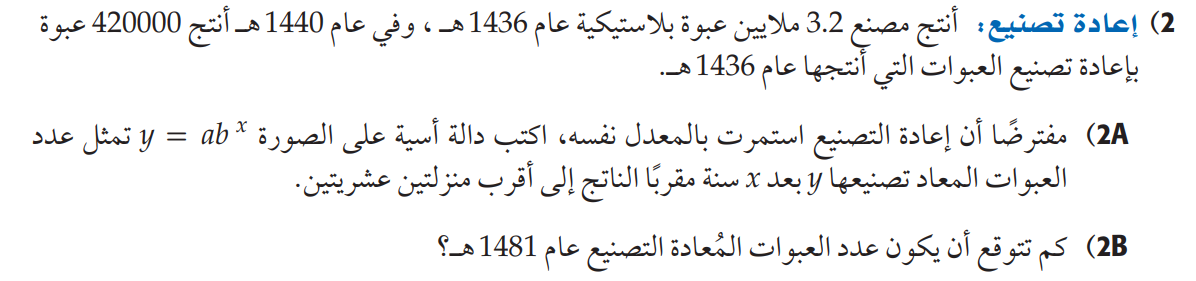 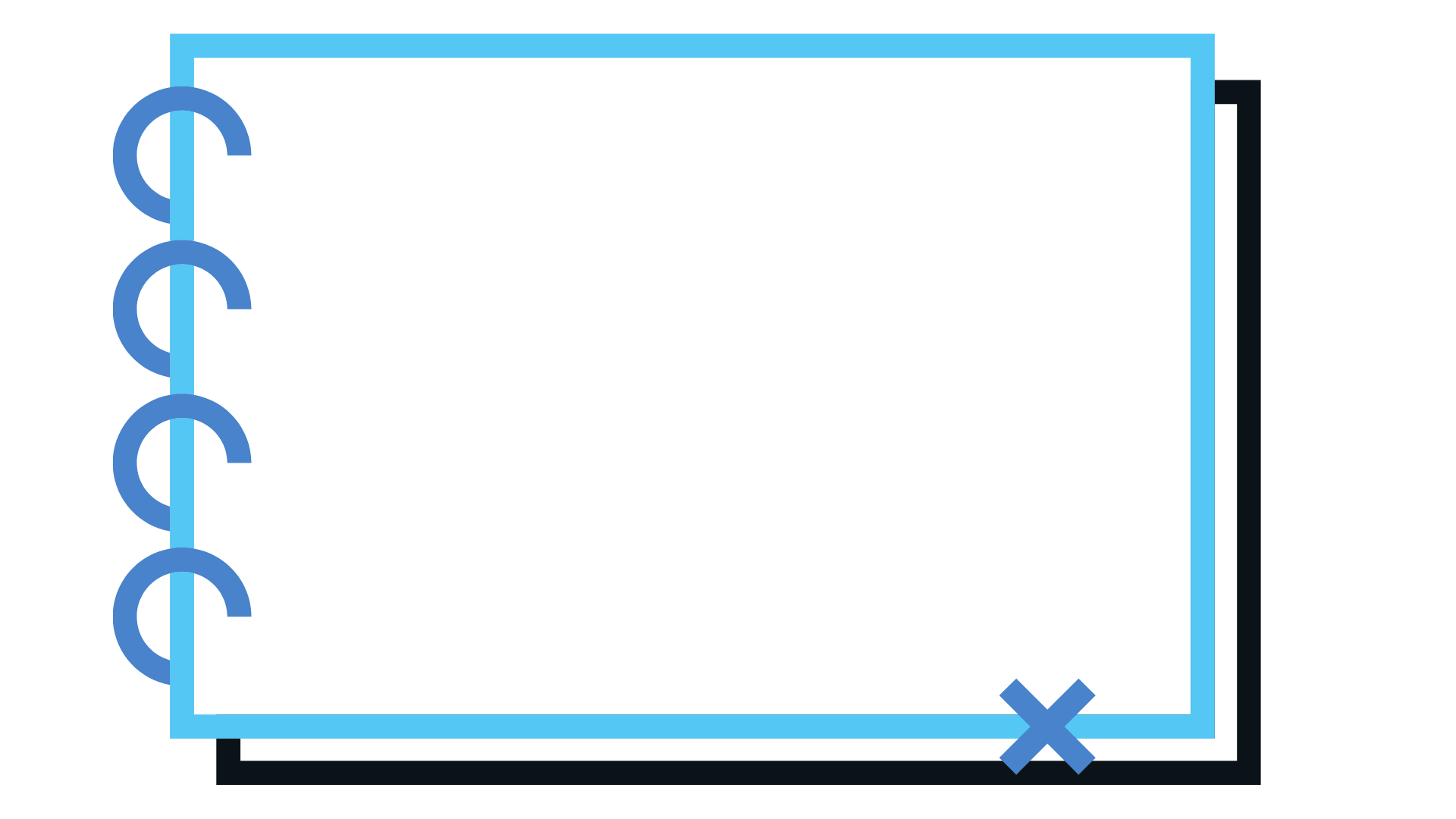 2A
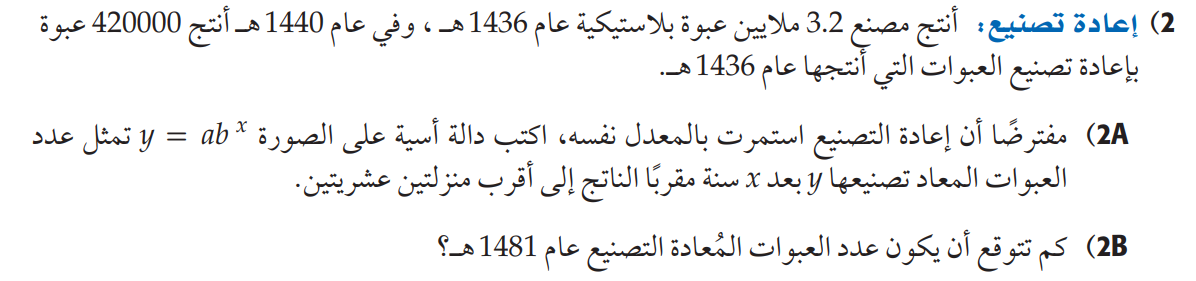 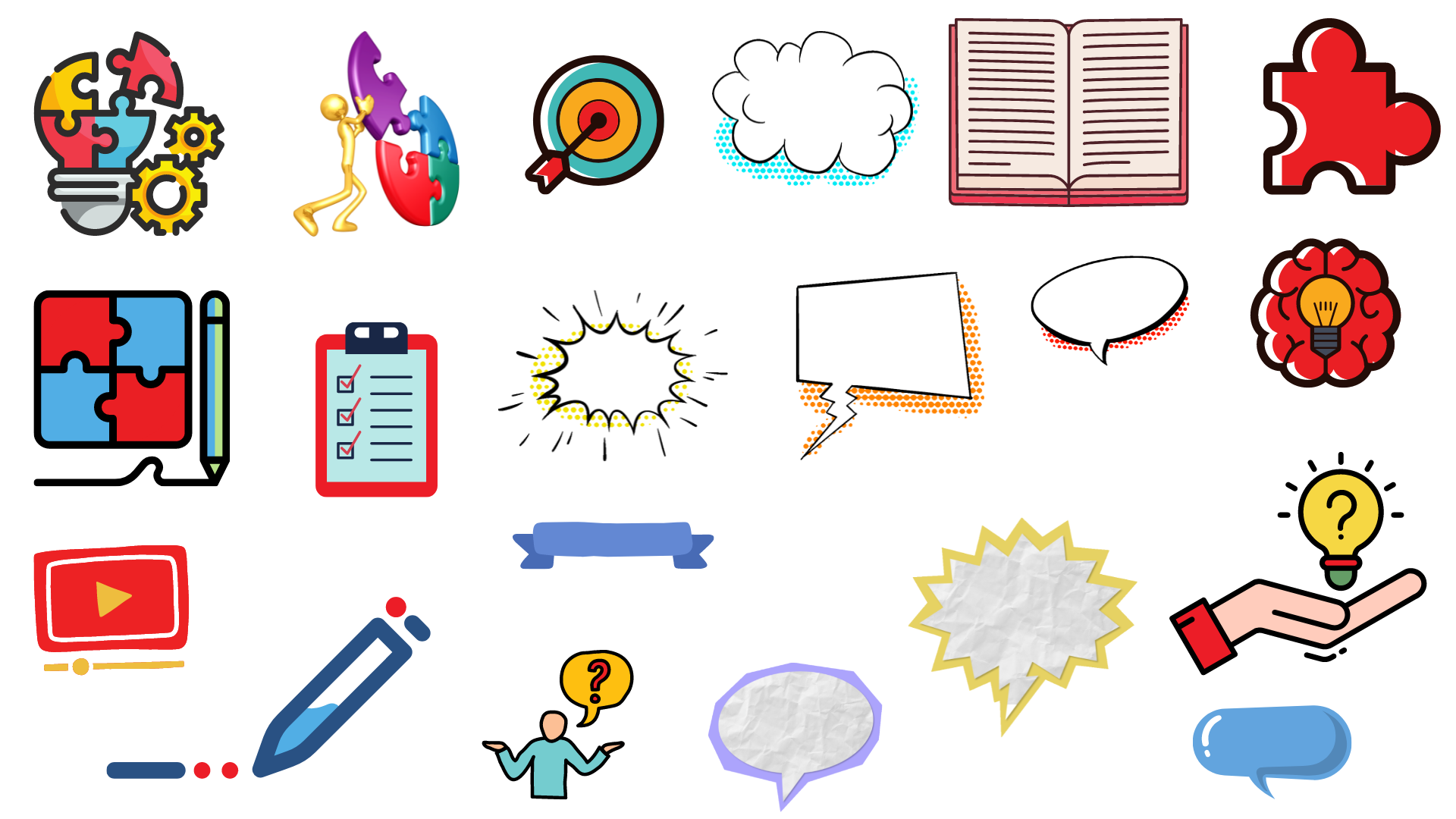 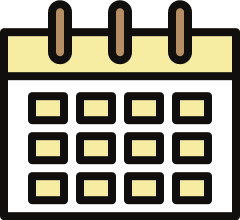 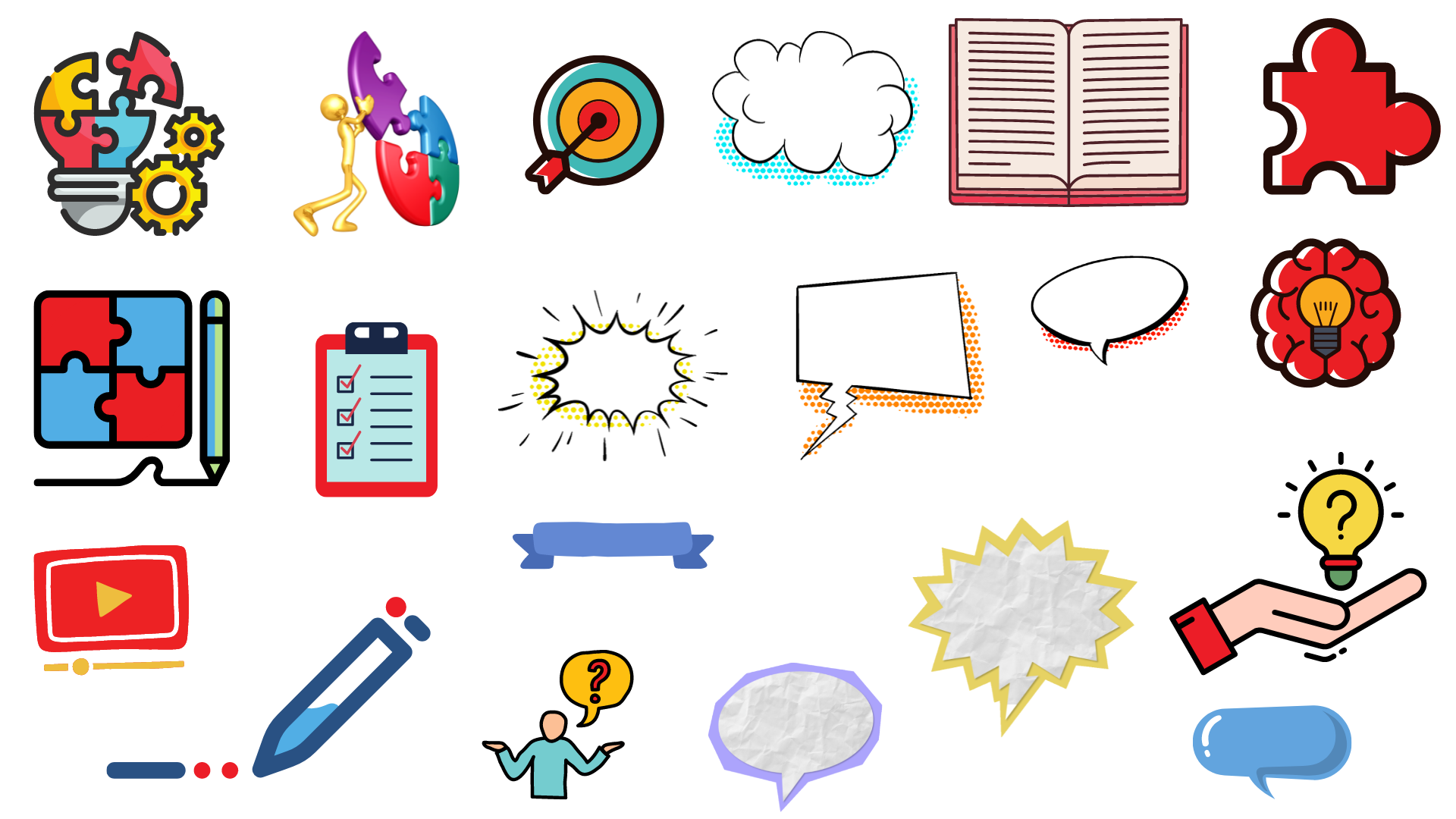 الحل
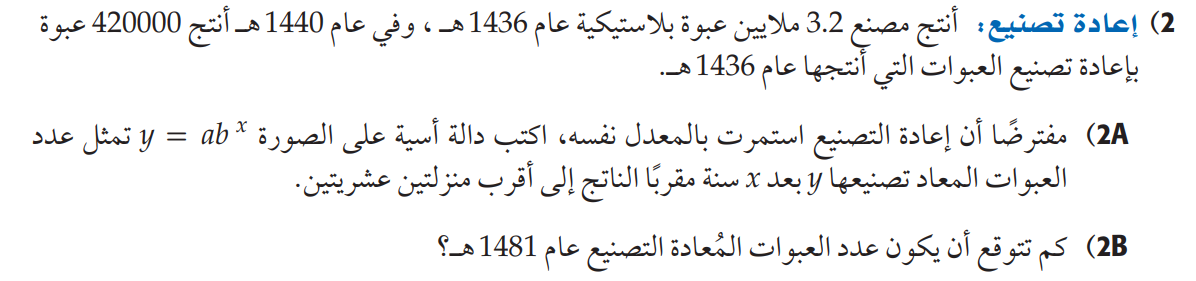 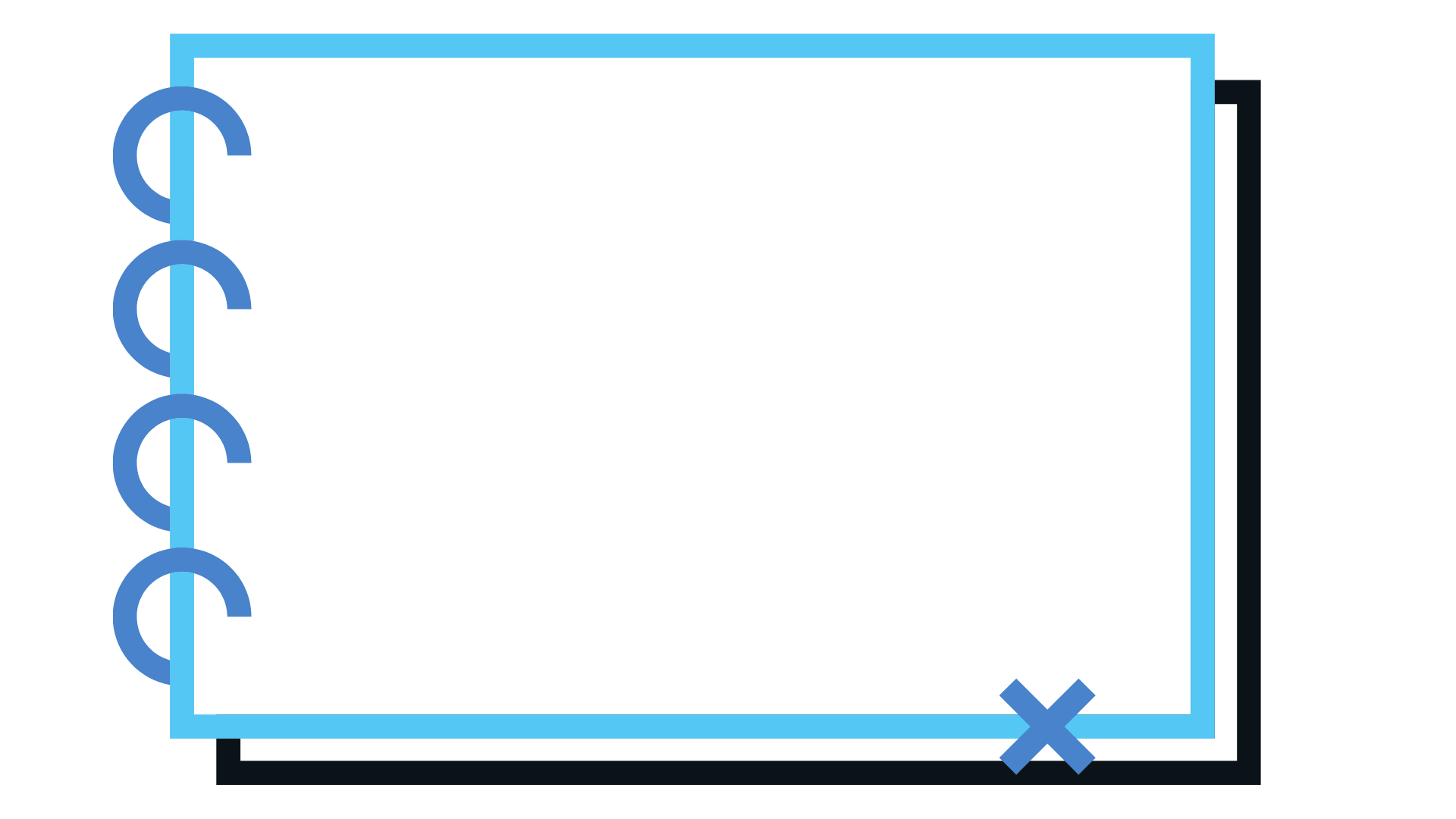 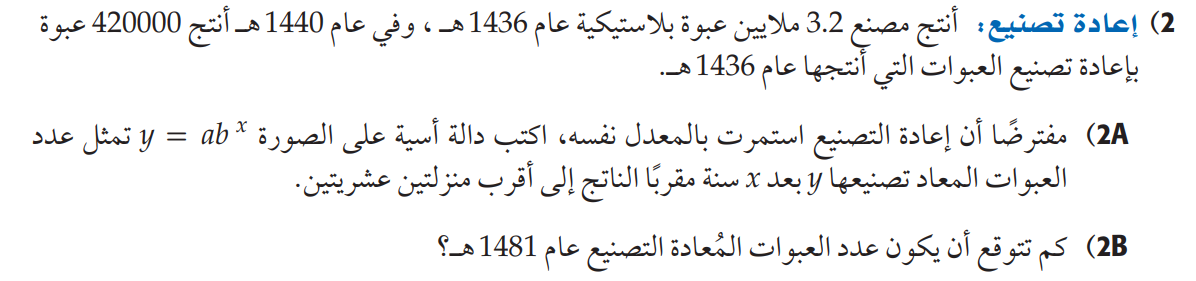 2B
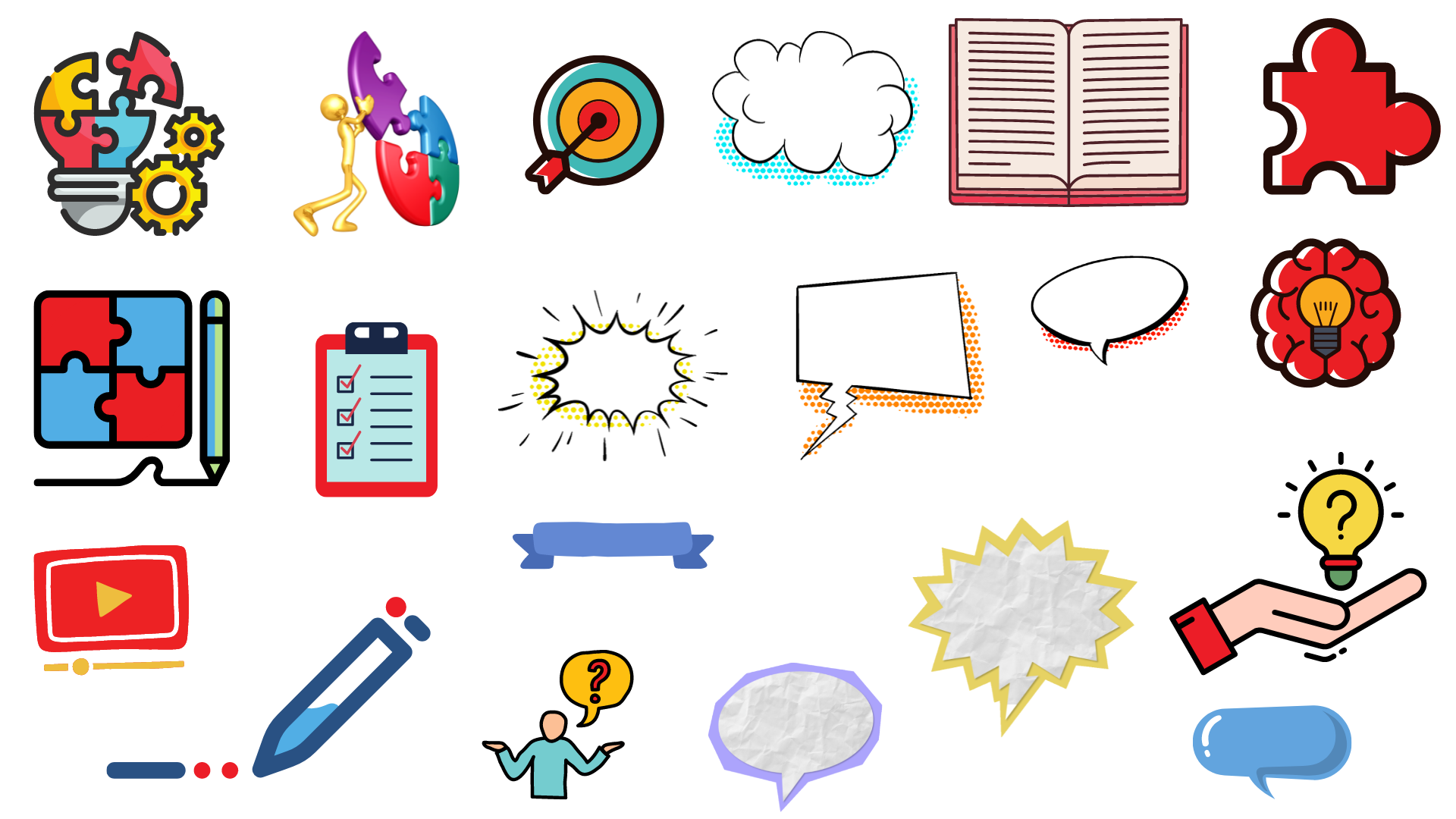 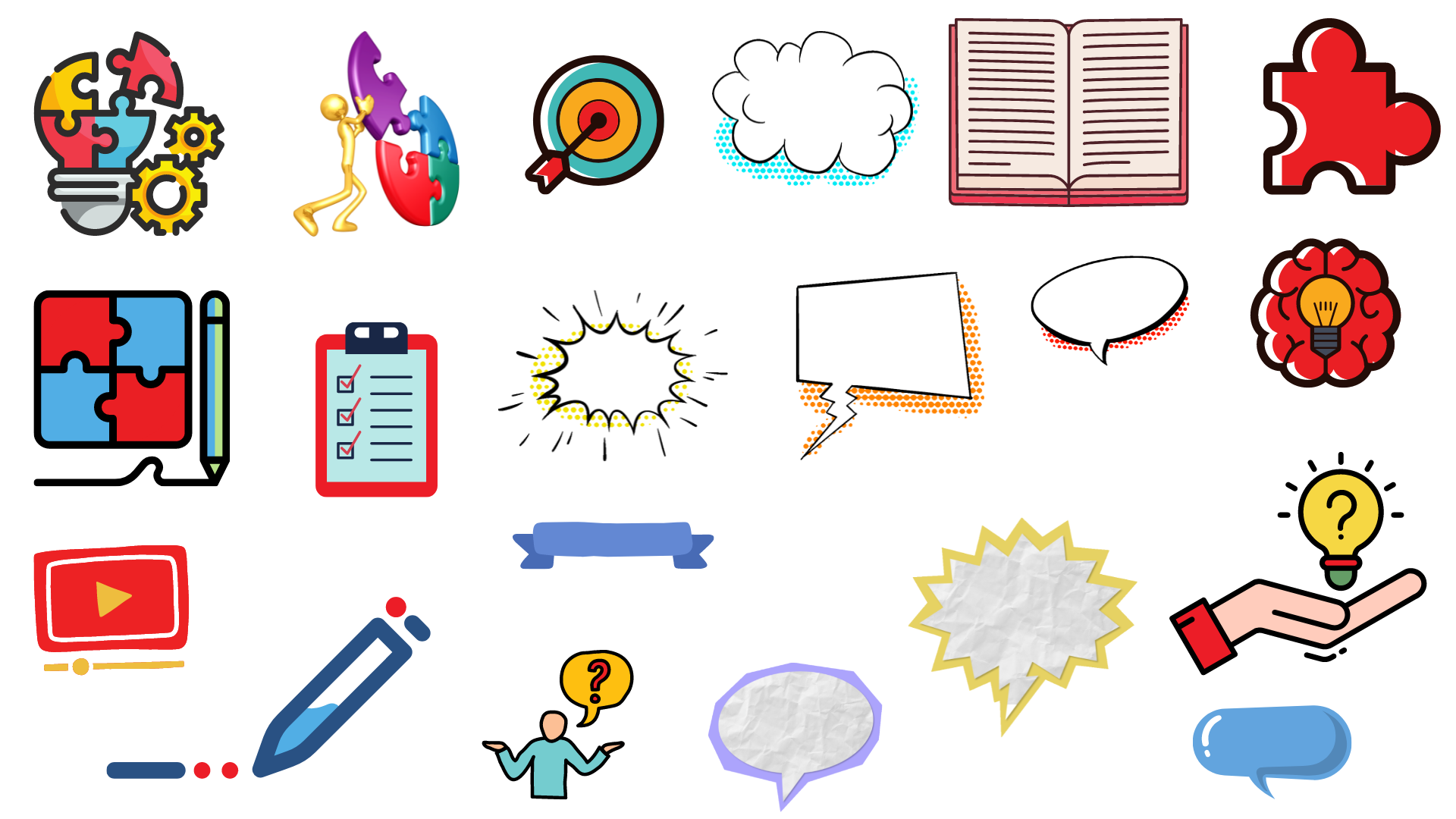 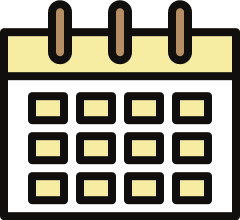 تدرب
 وحل المسائل
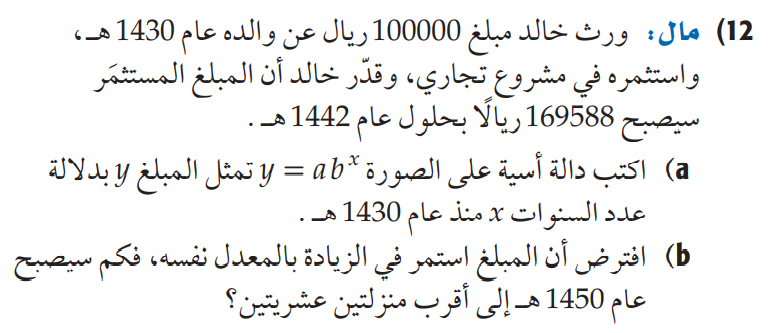 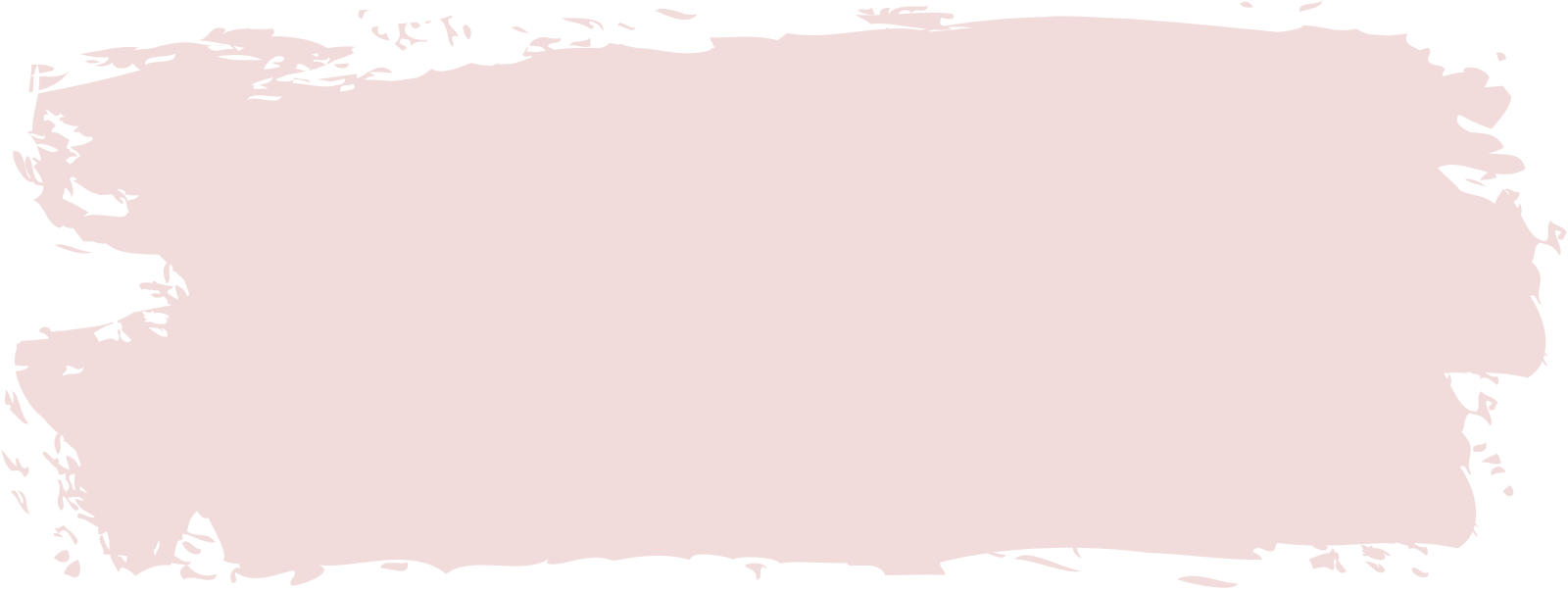 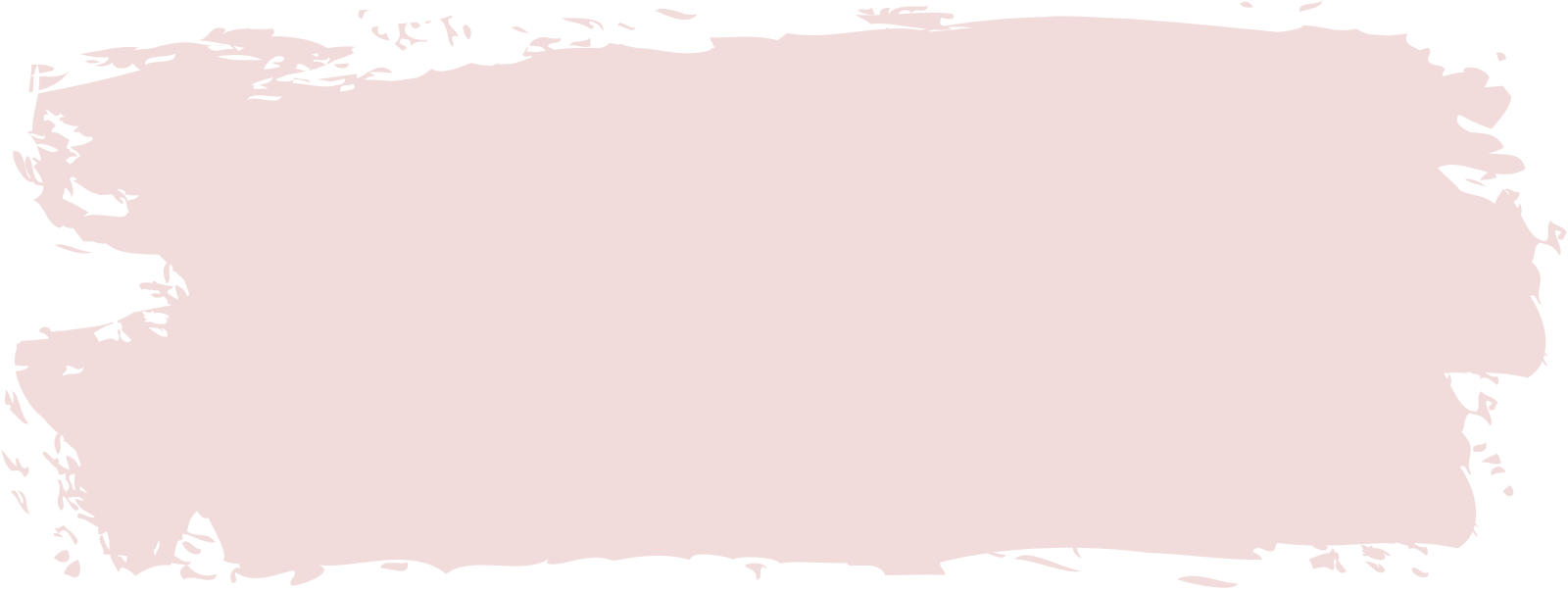 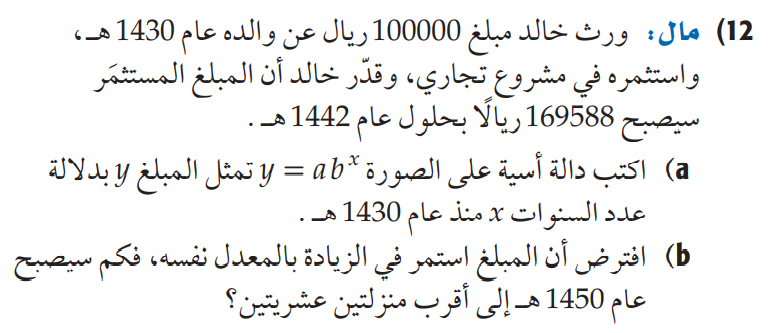 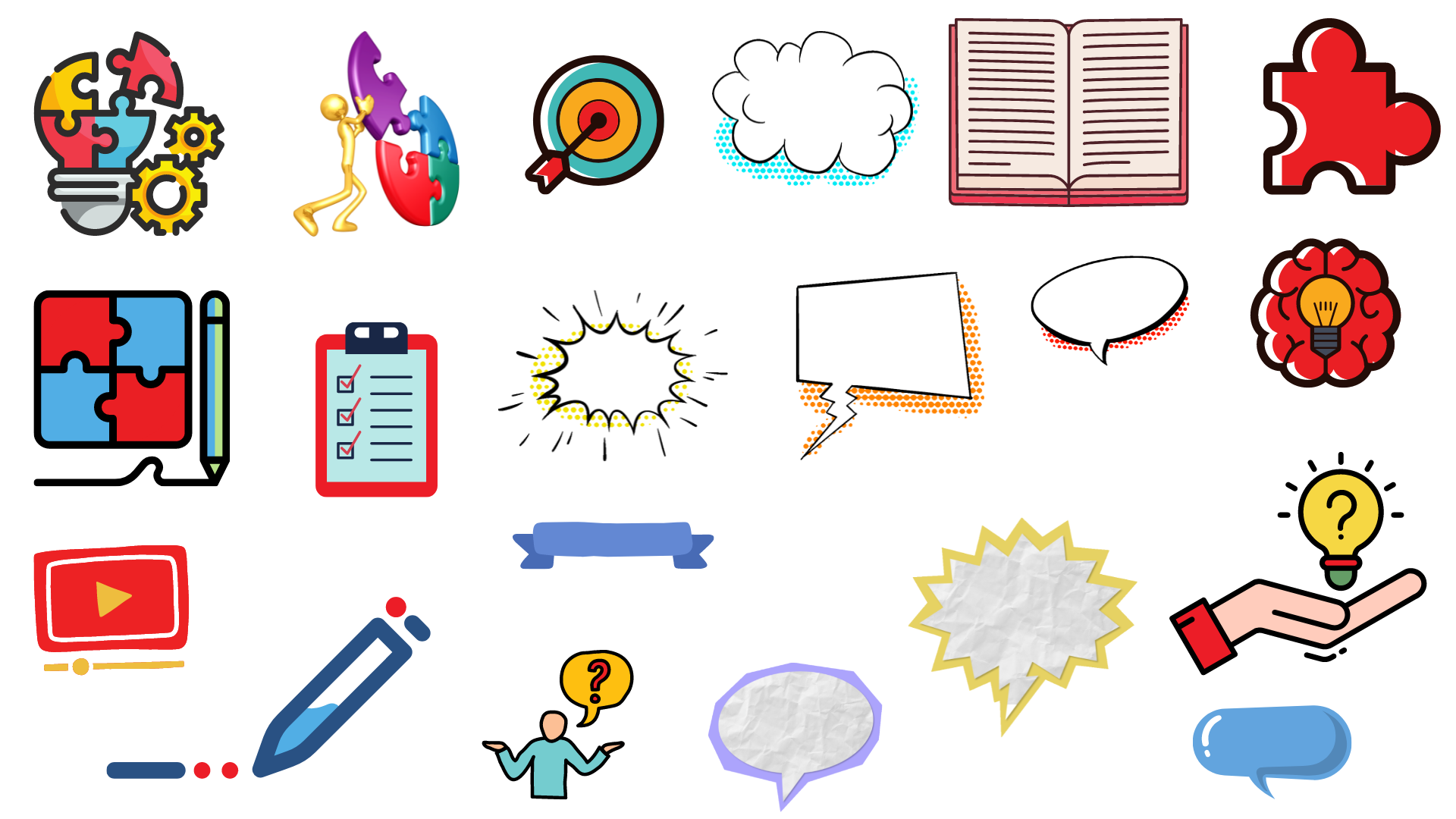 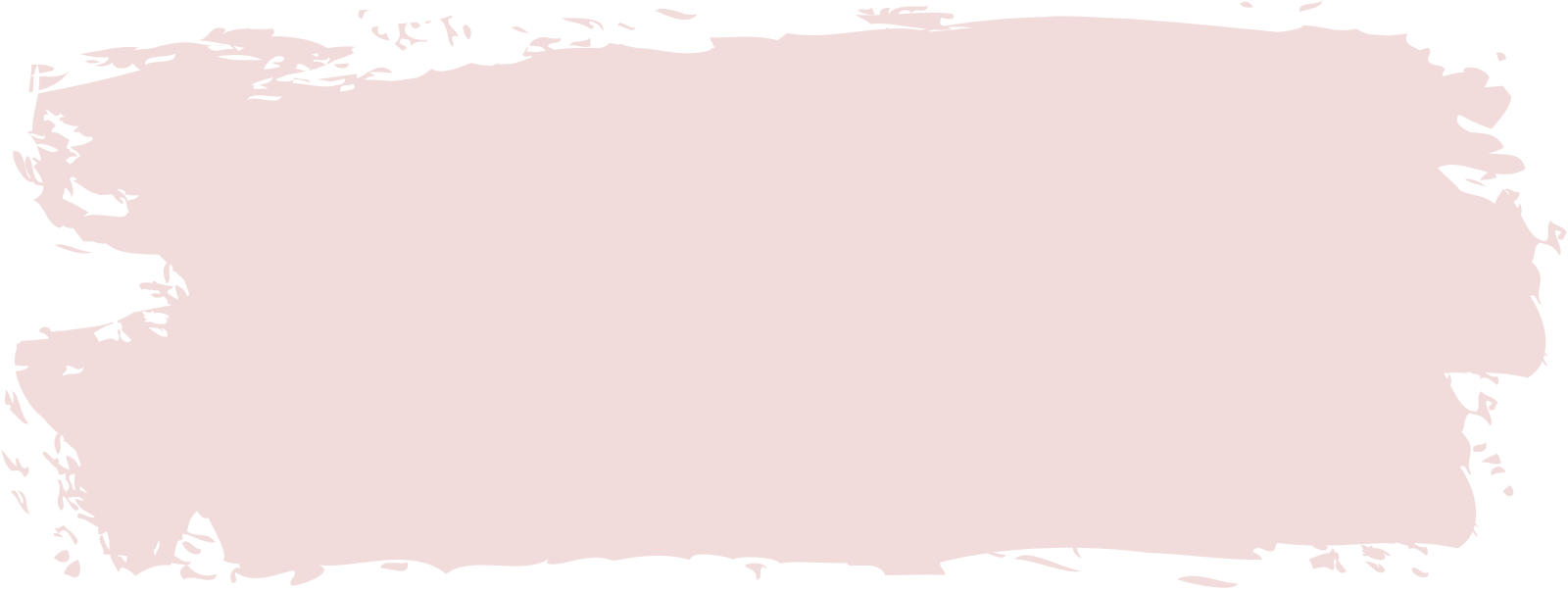 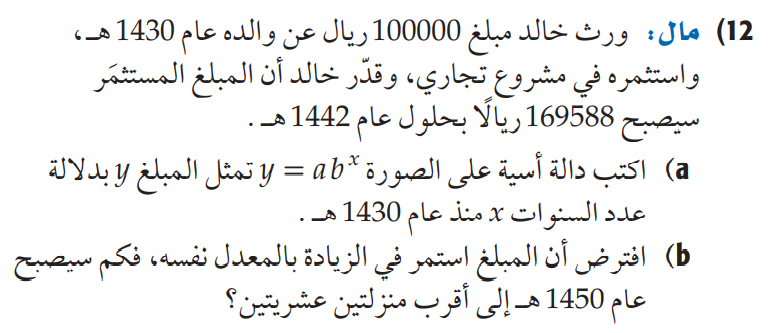 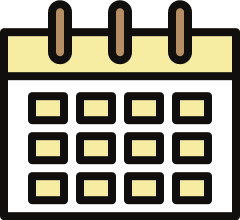 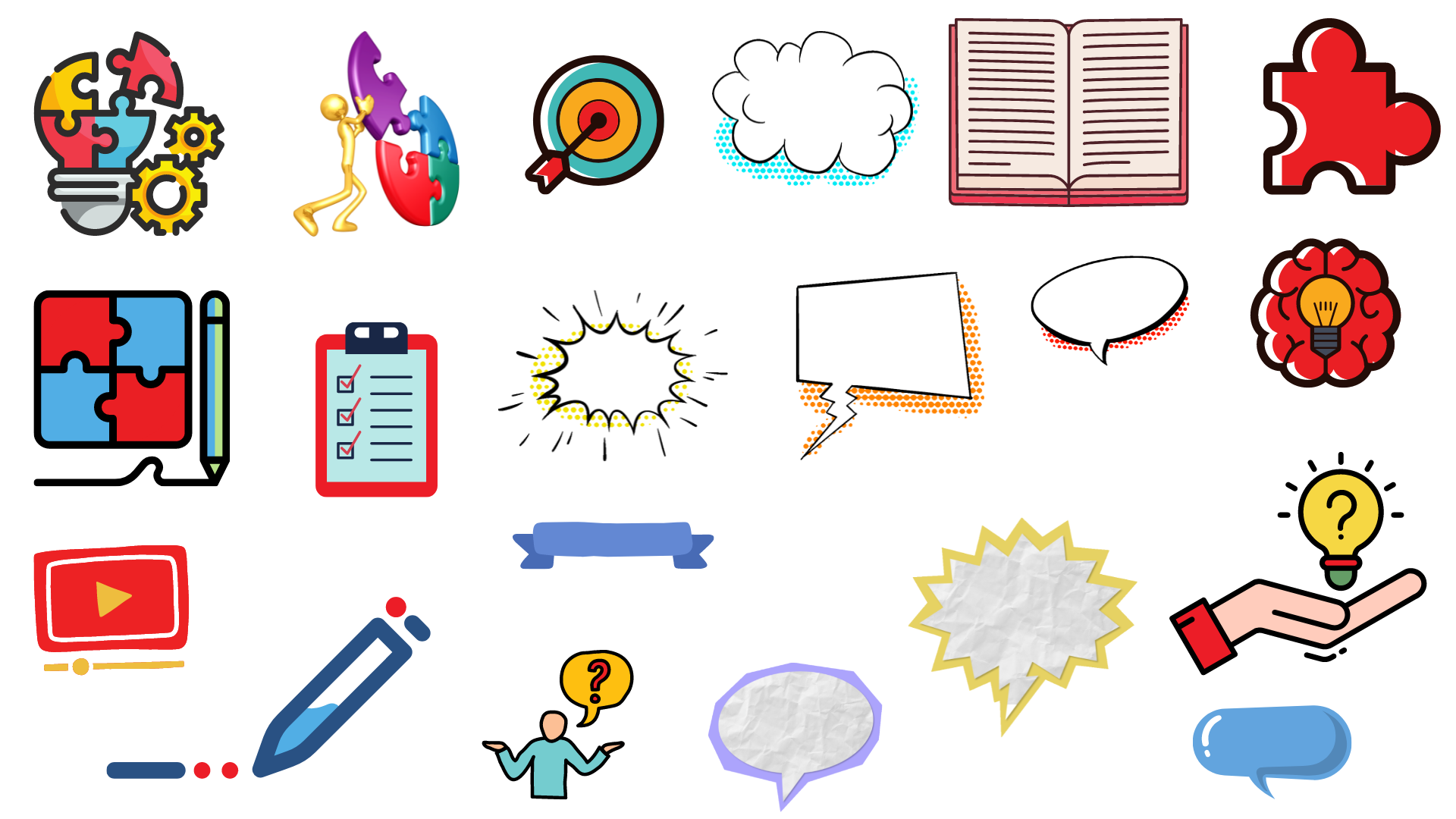 الحل
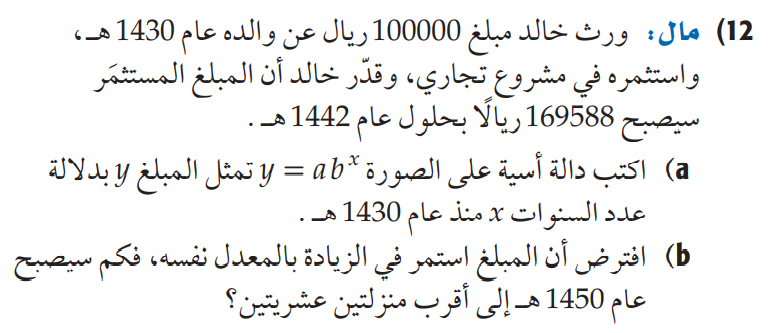 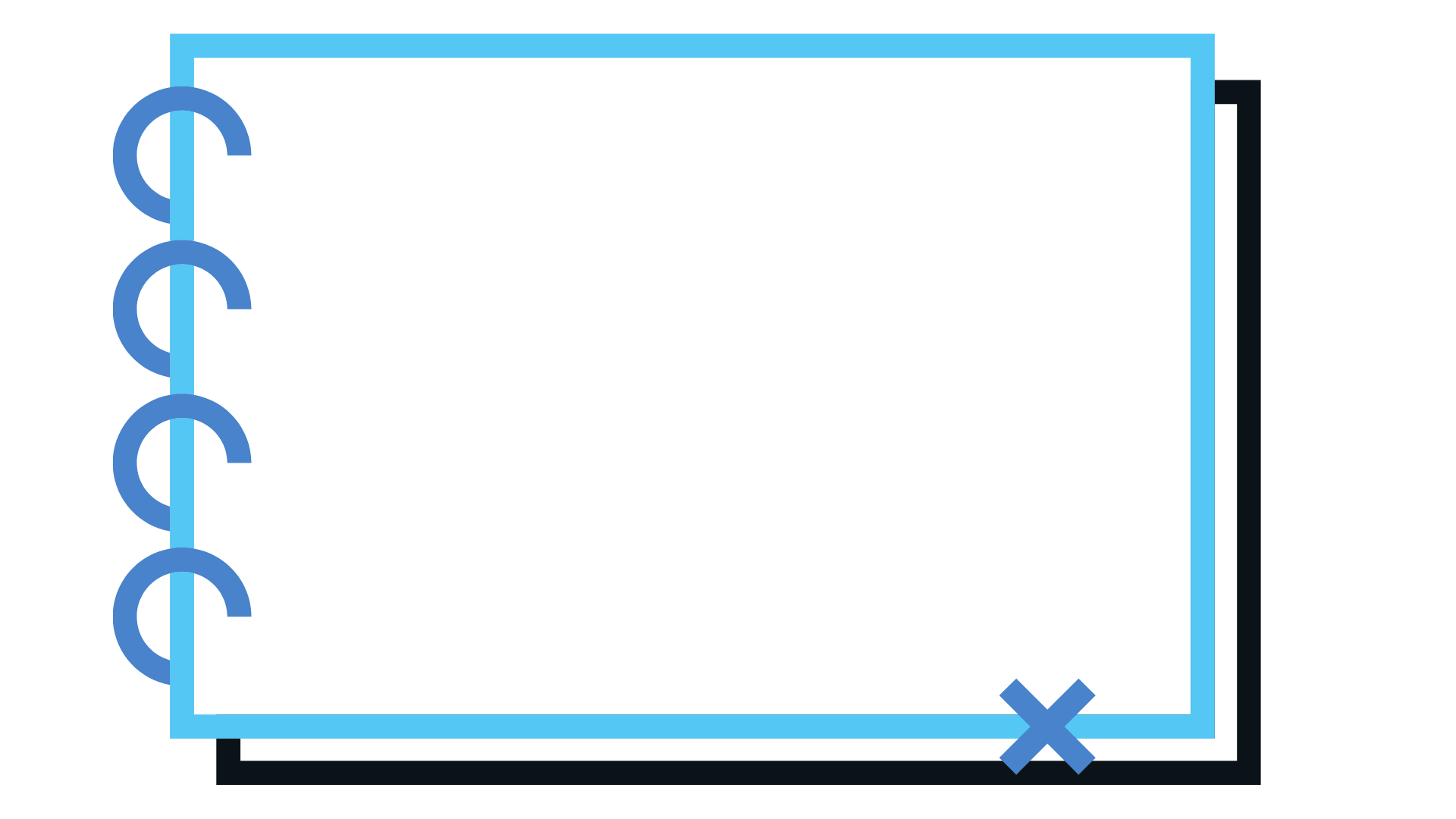 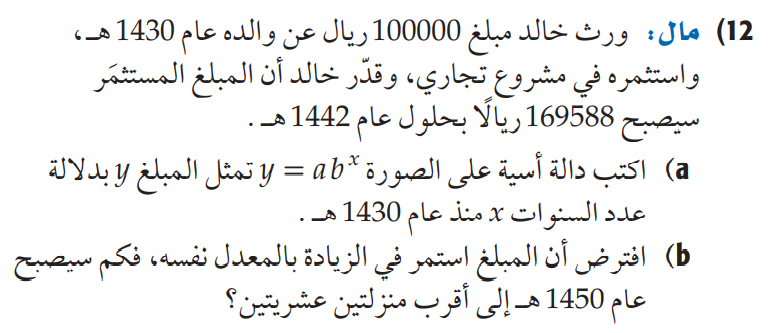 a
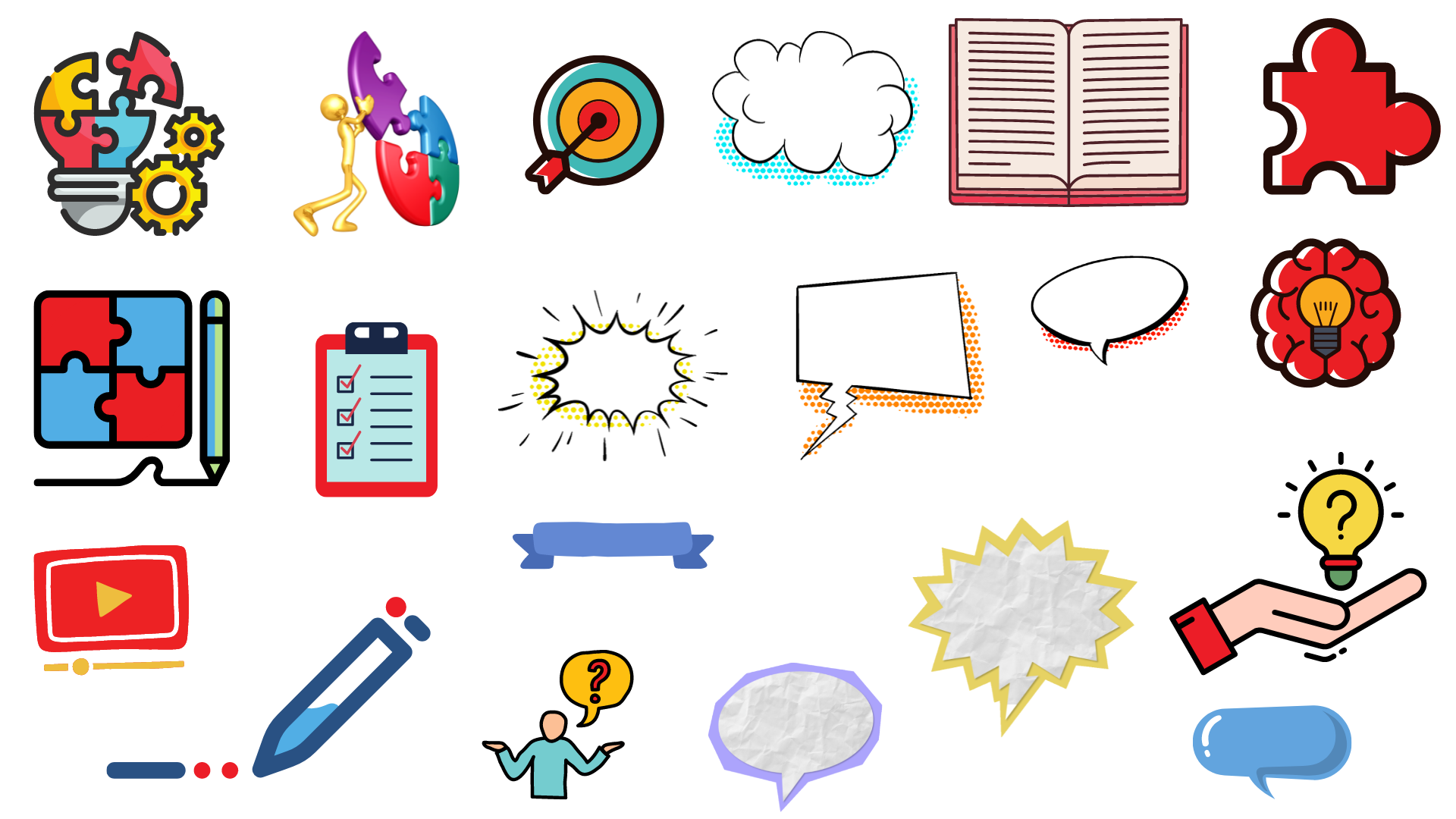 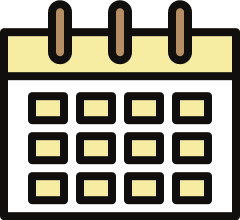 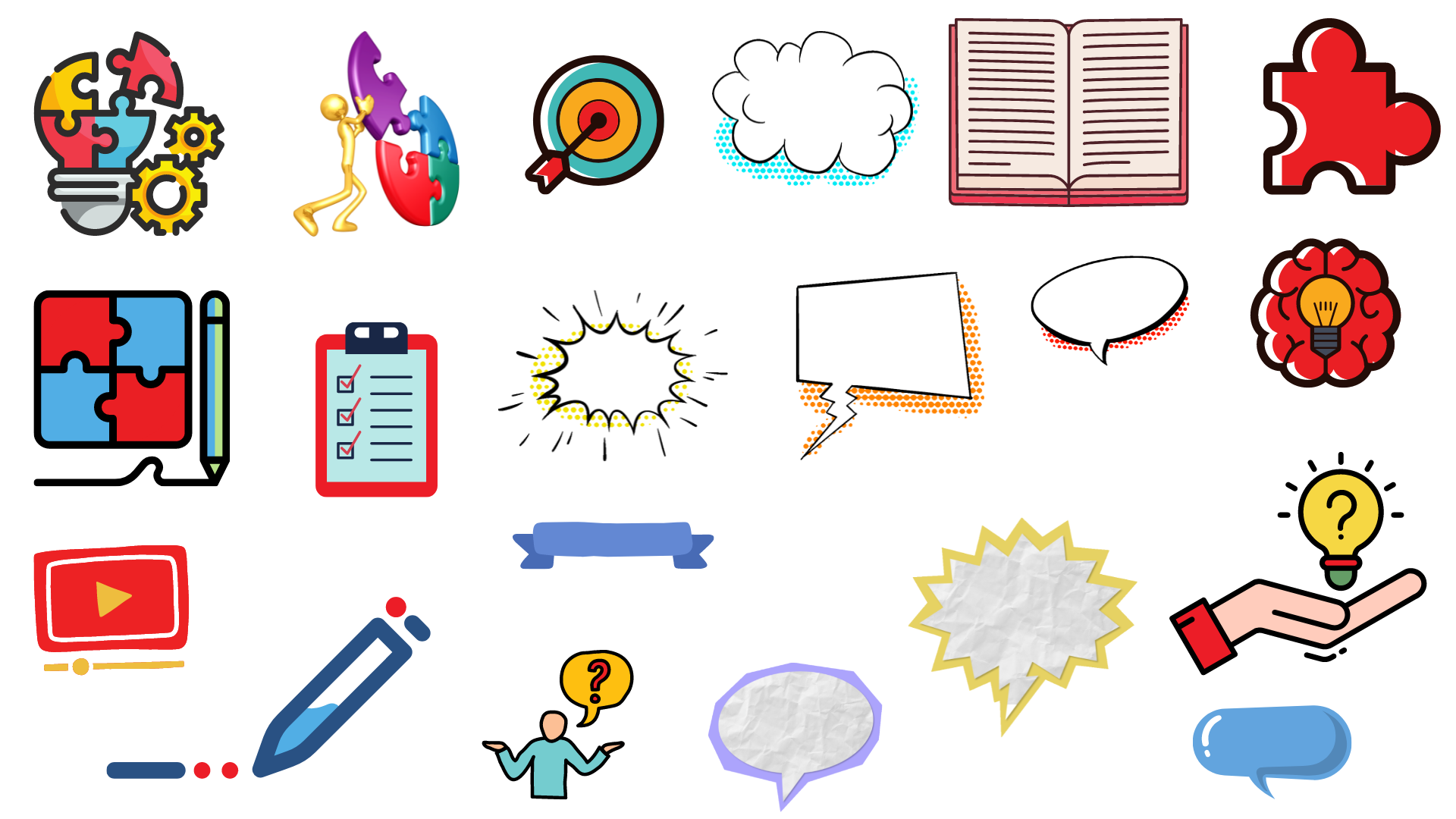 الحل
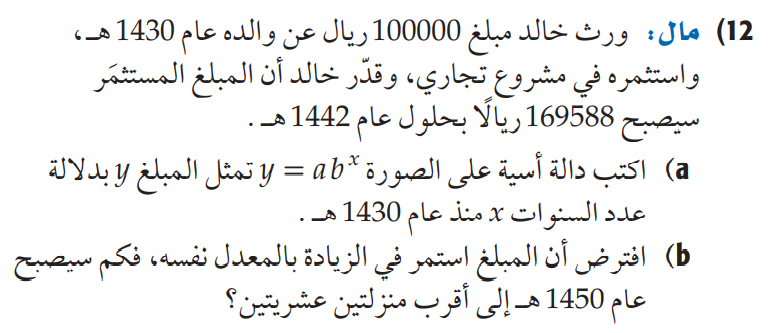 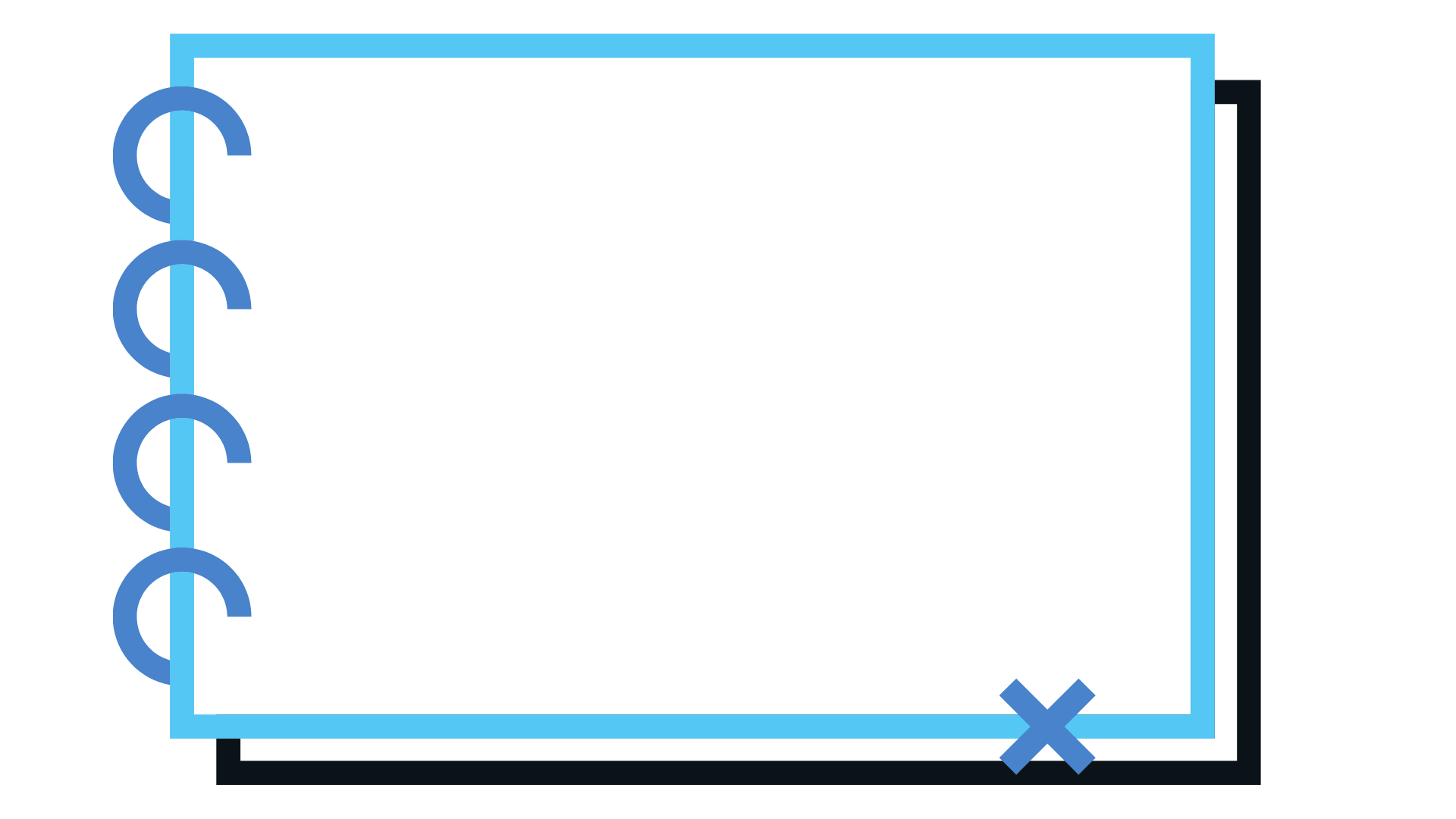 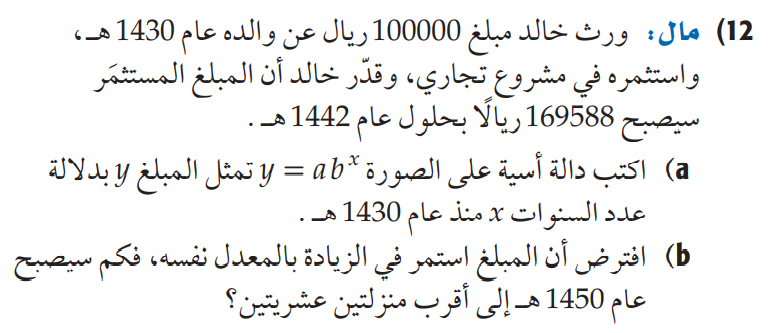 b
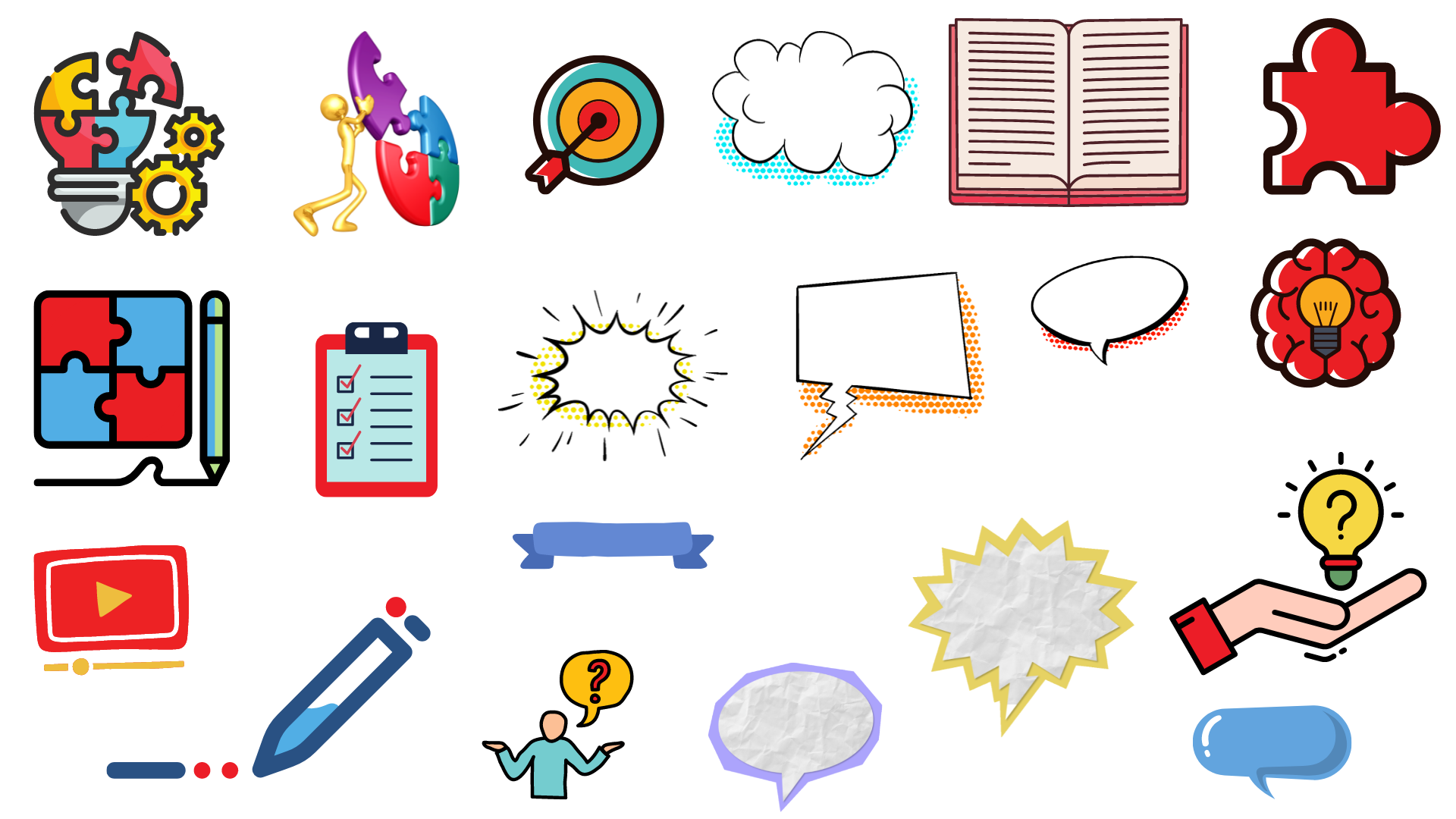 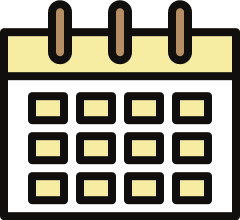 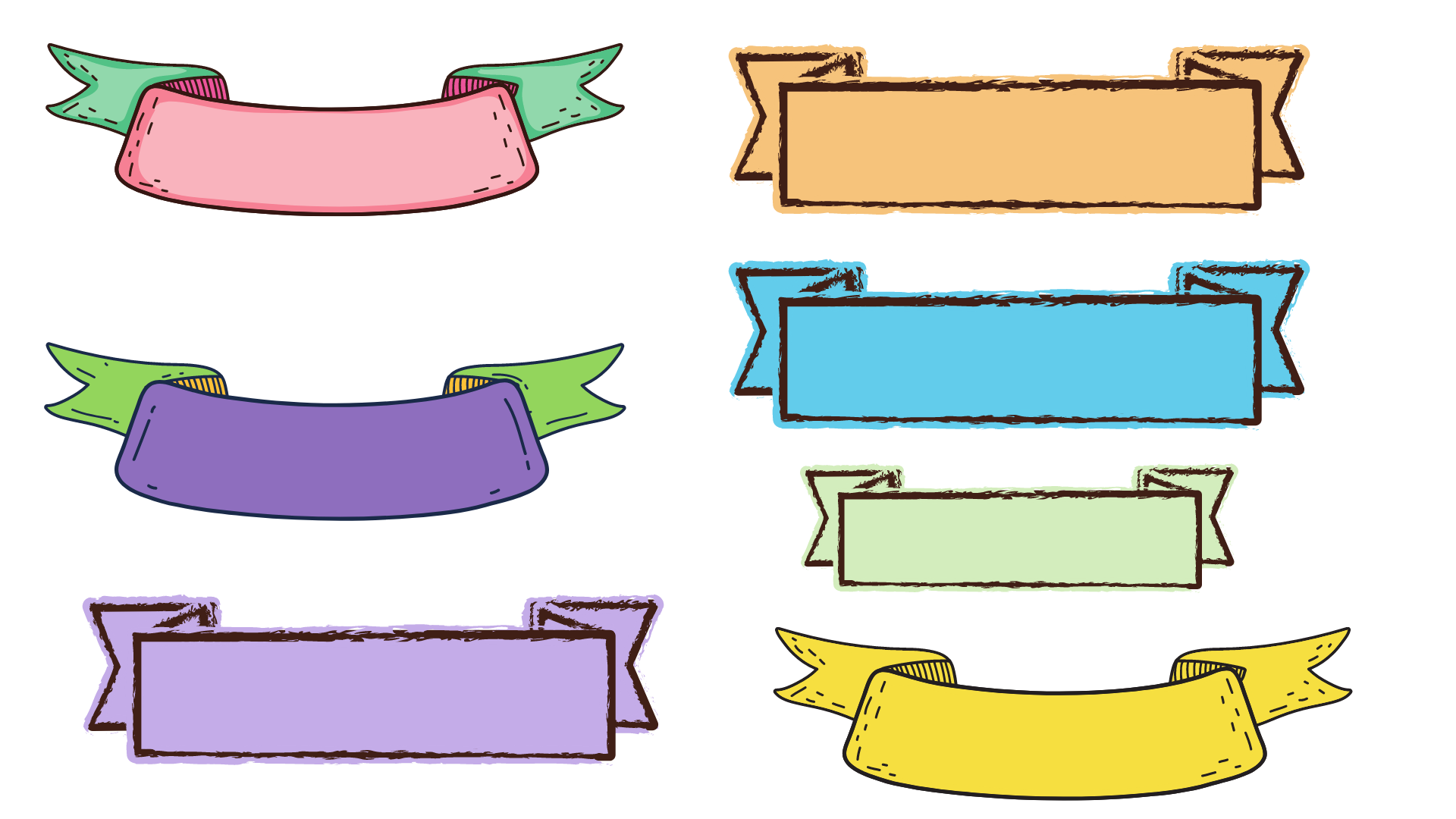 الربح المركب
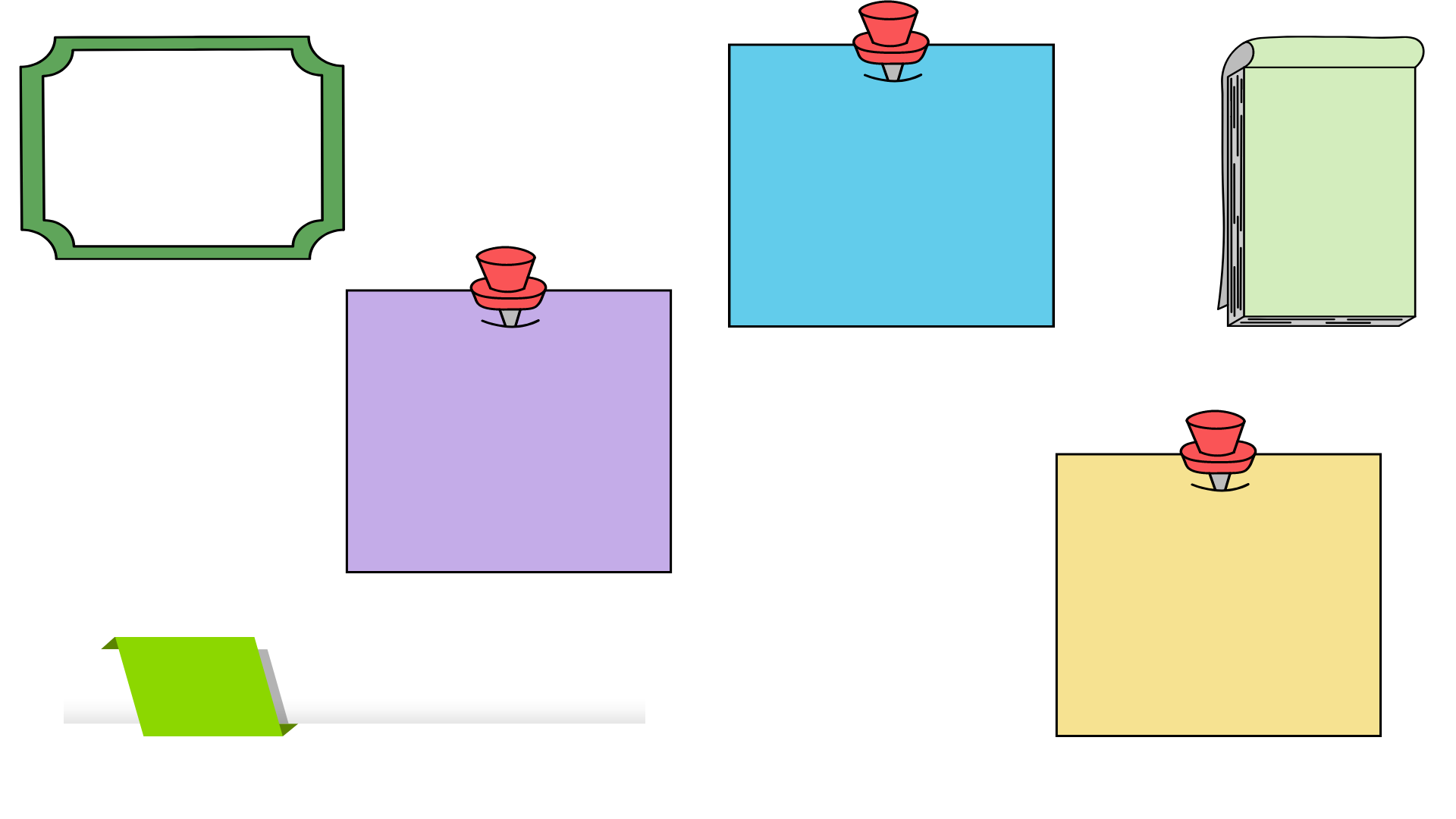 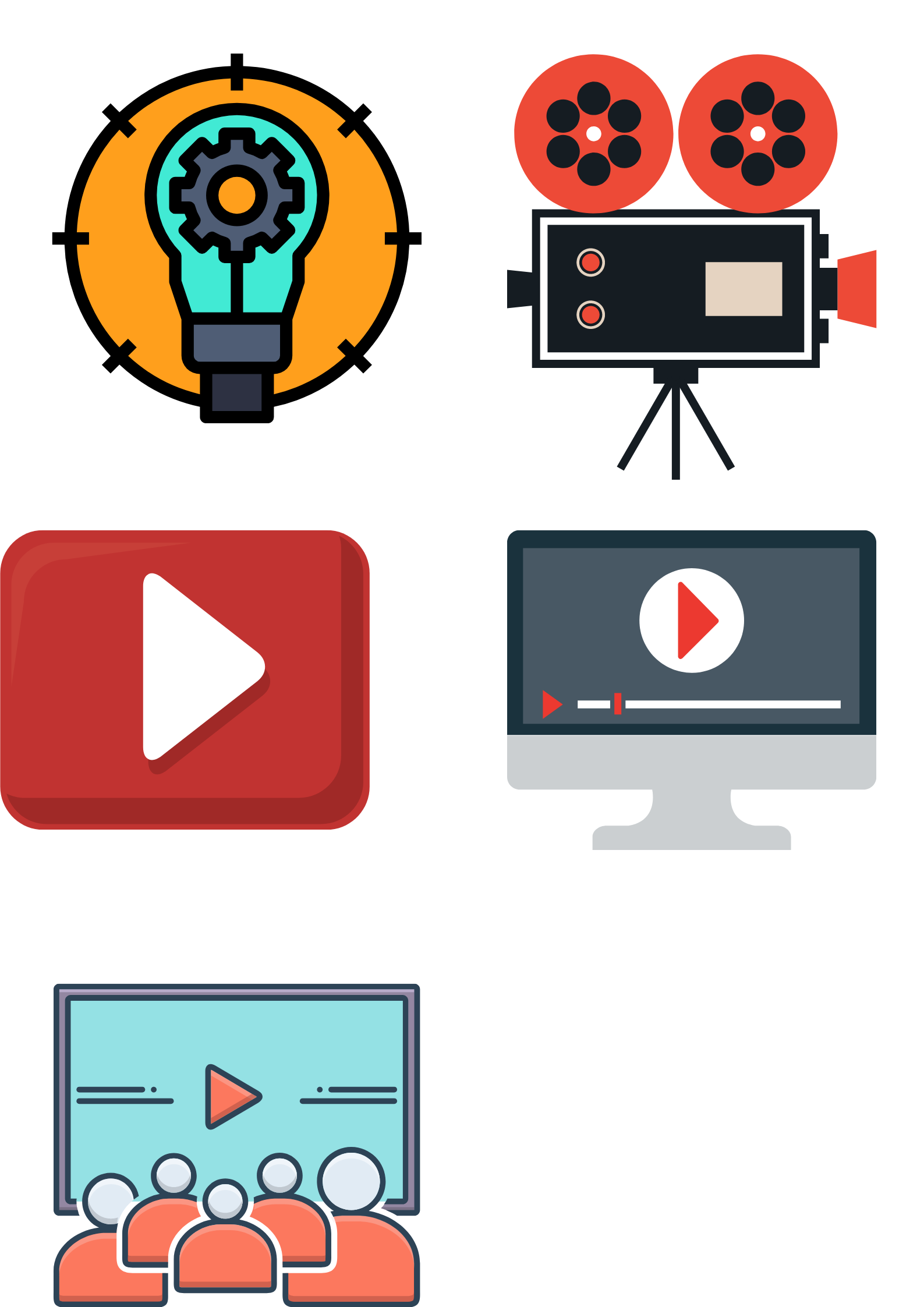 مفهوم أساسي
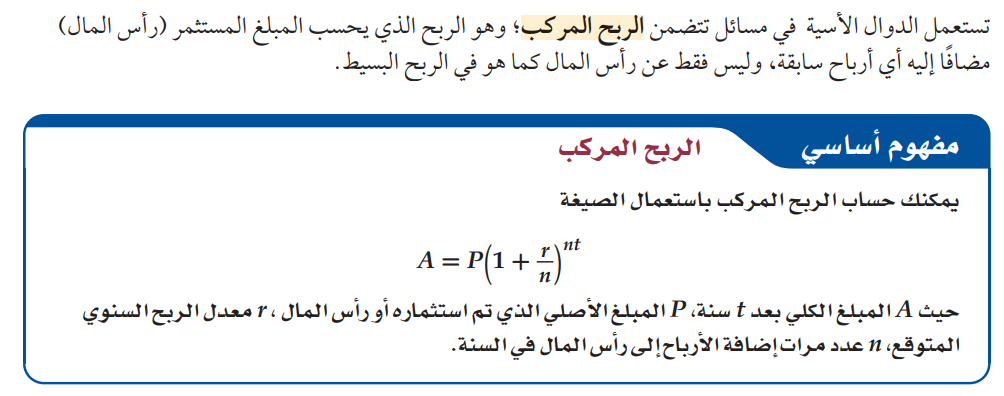 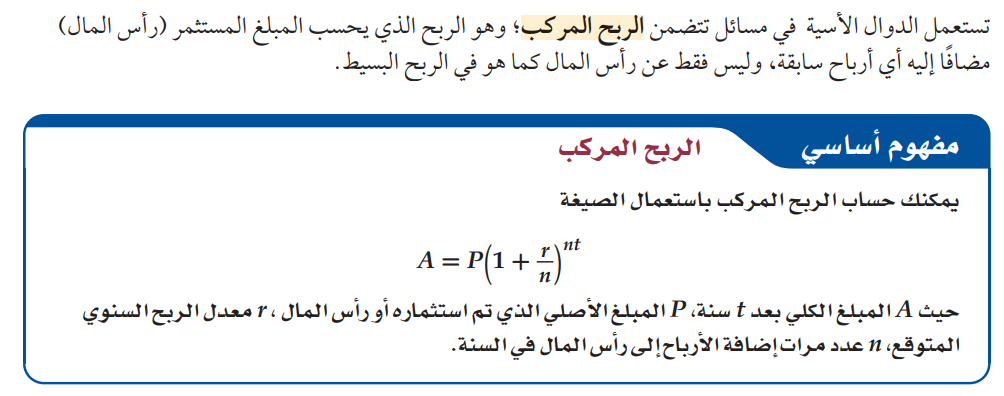 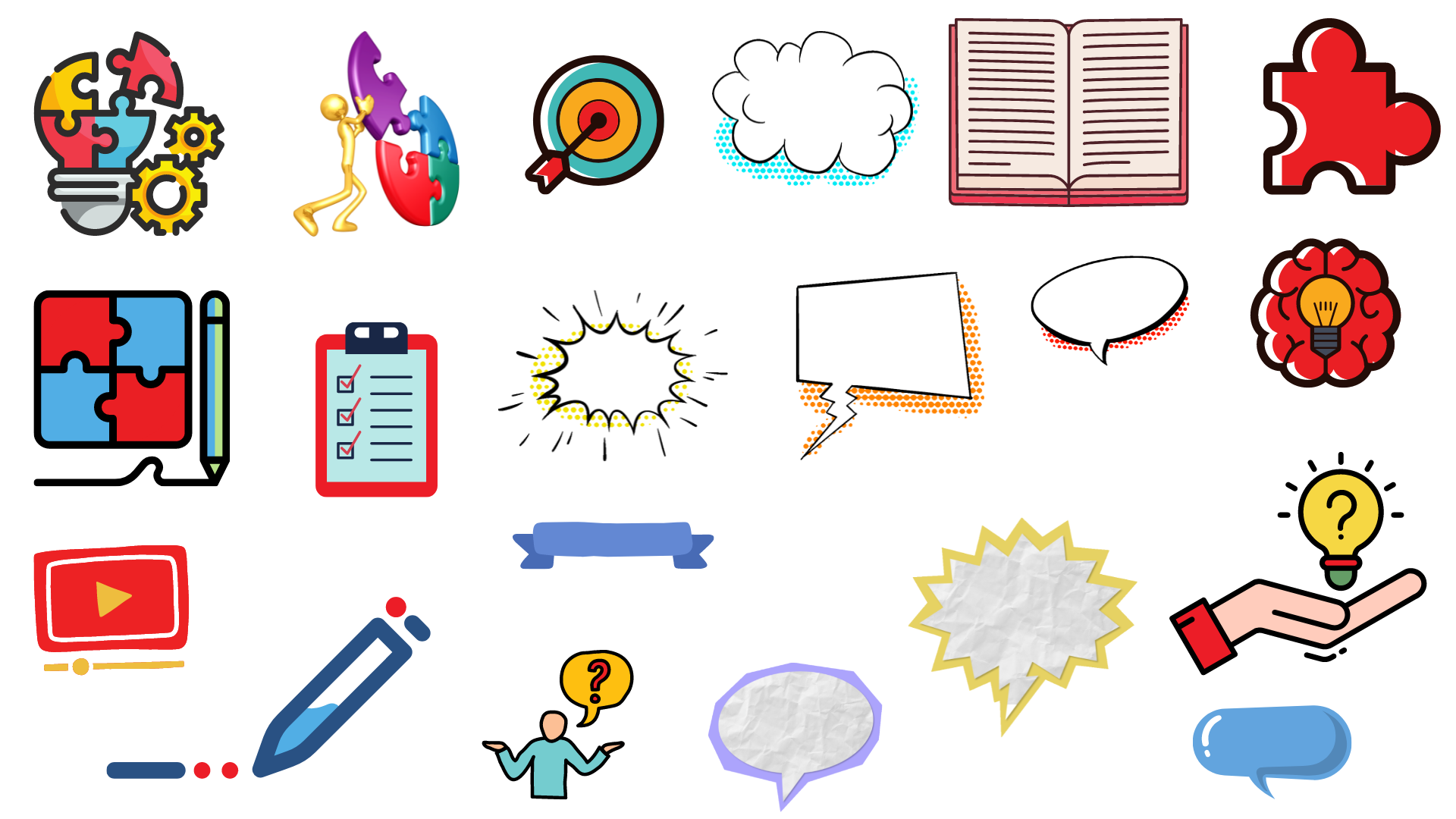 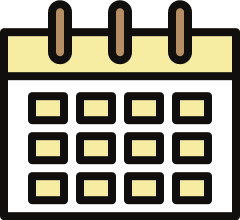 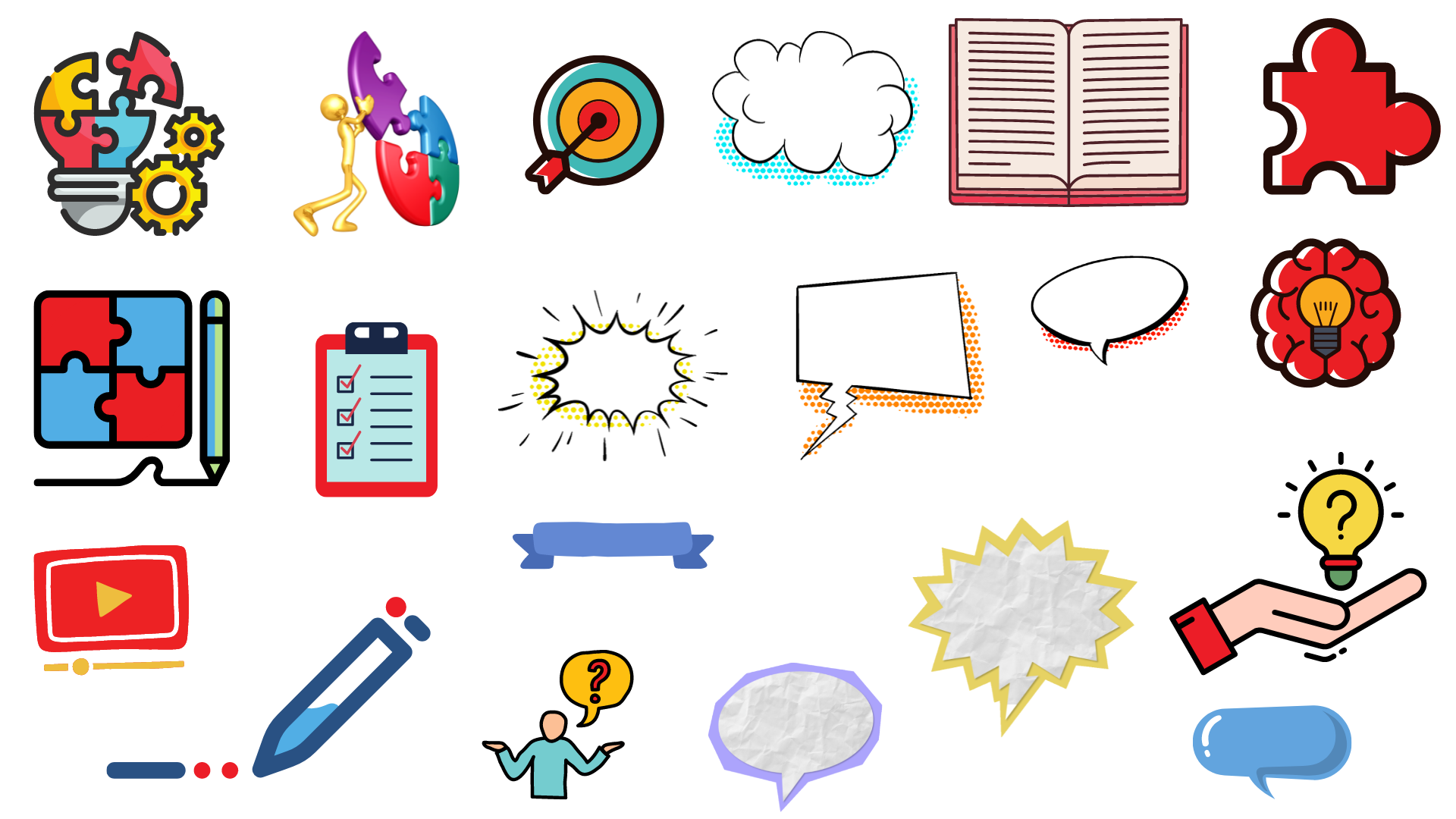 مثال 3
الربح المركب
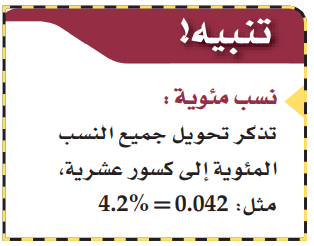 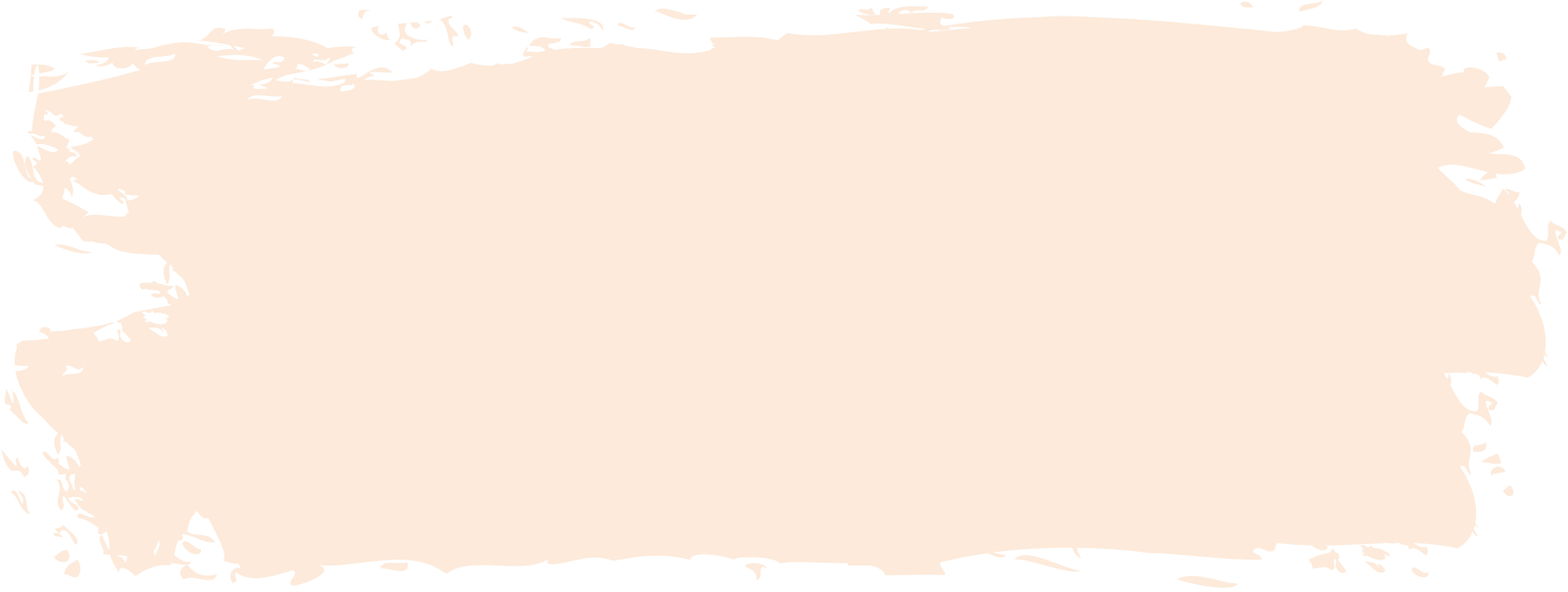 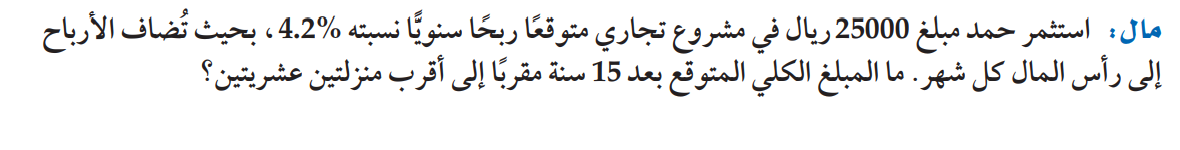 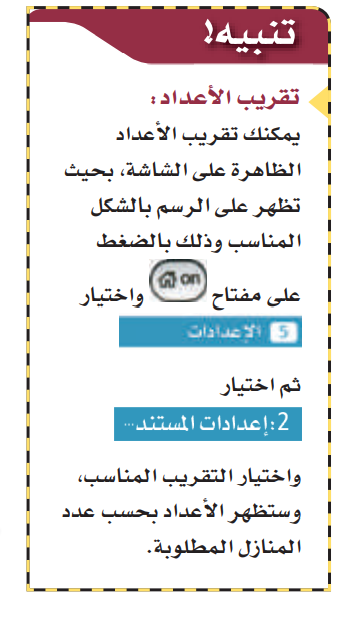 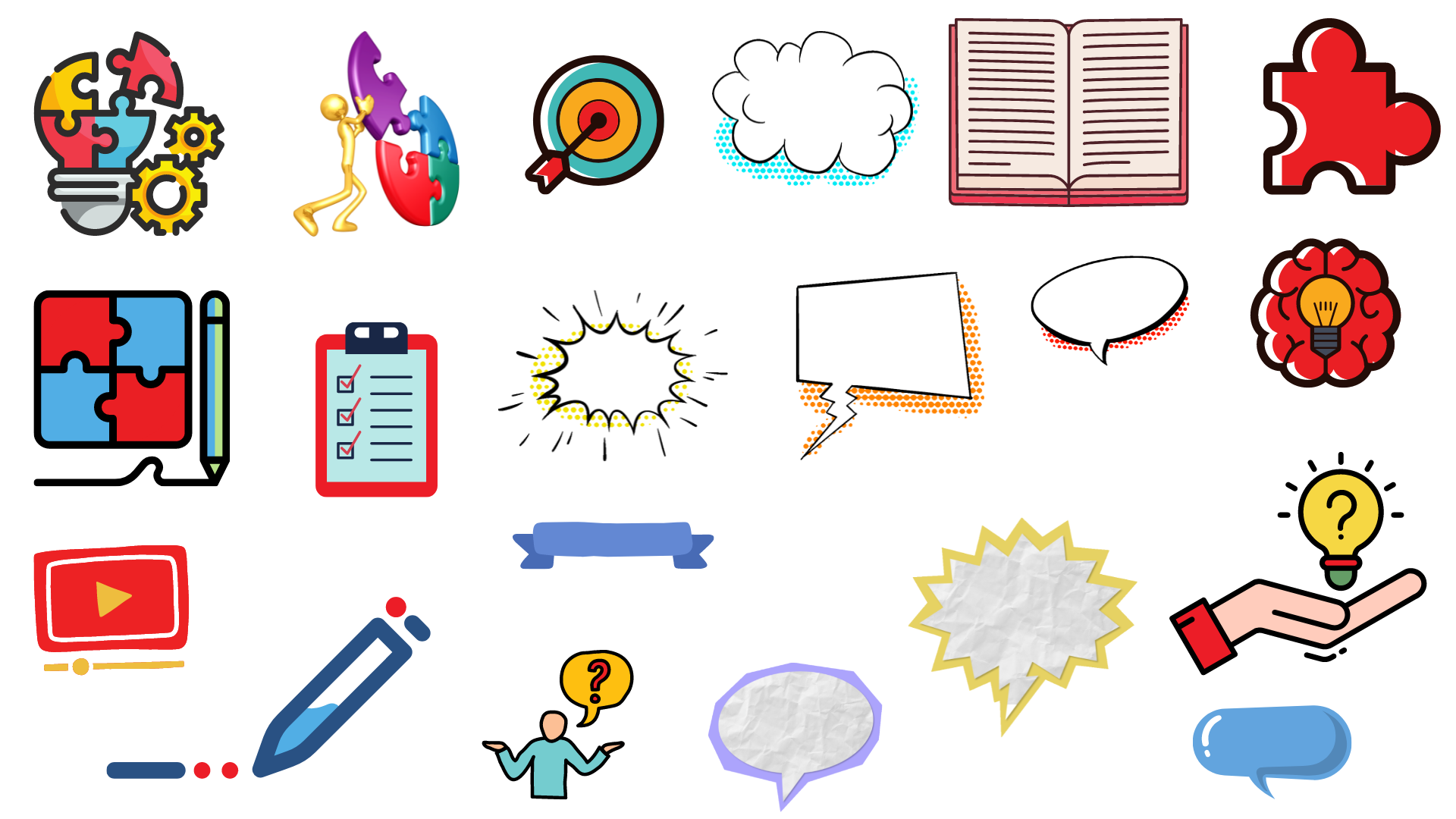 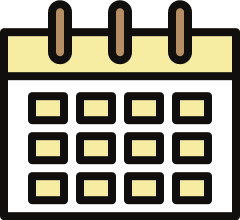 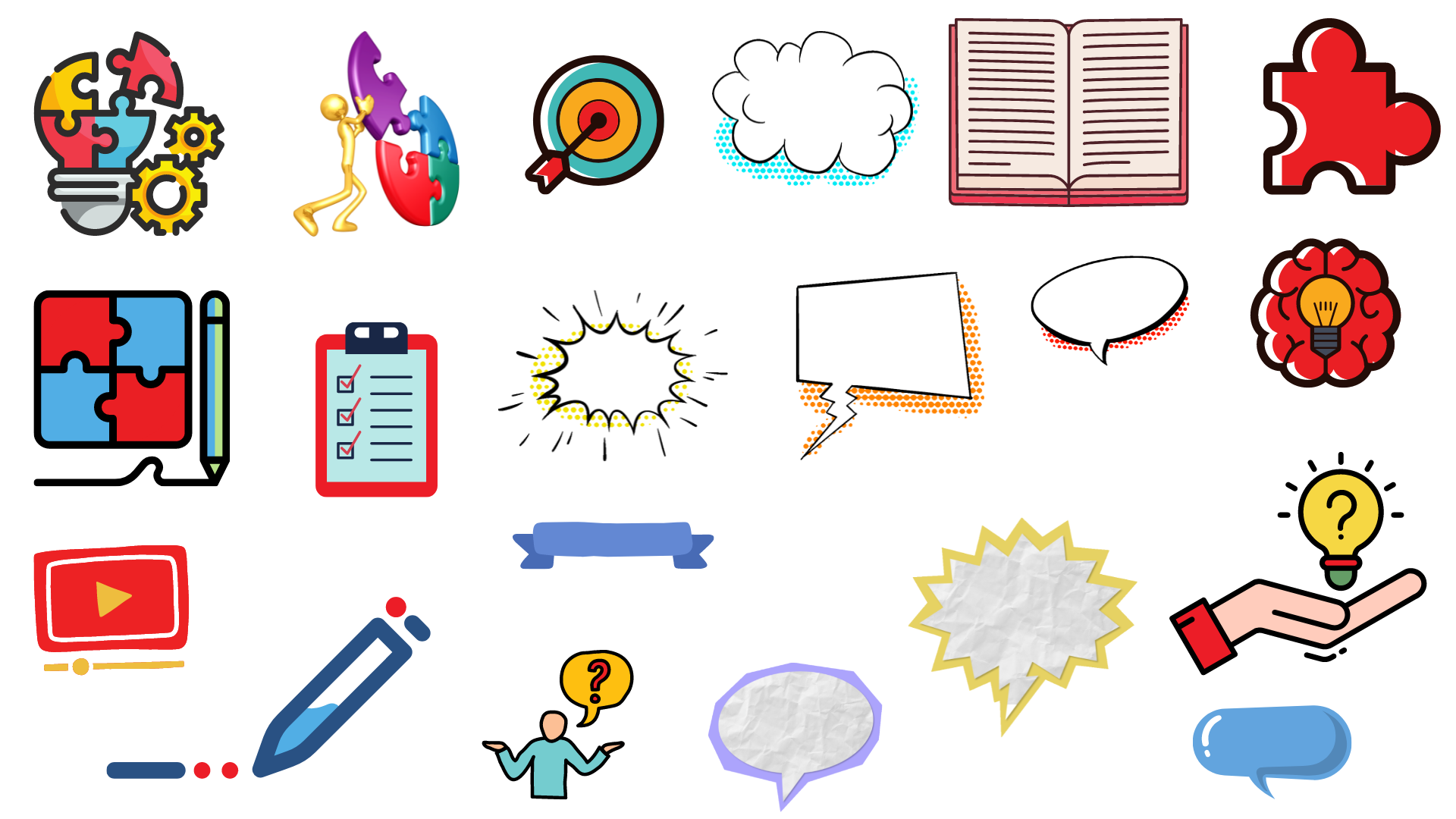 الحل
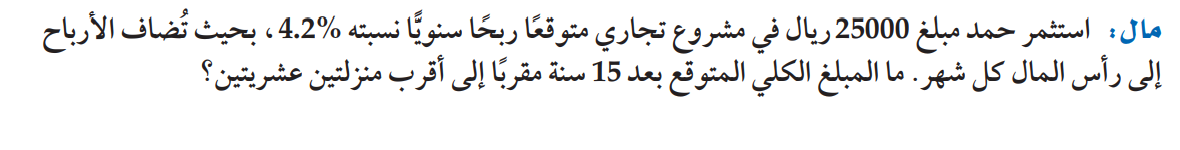 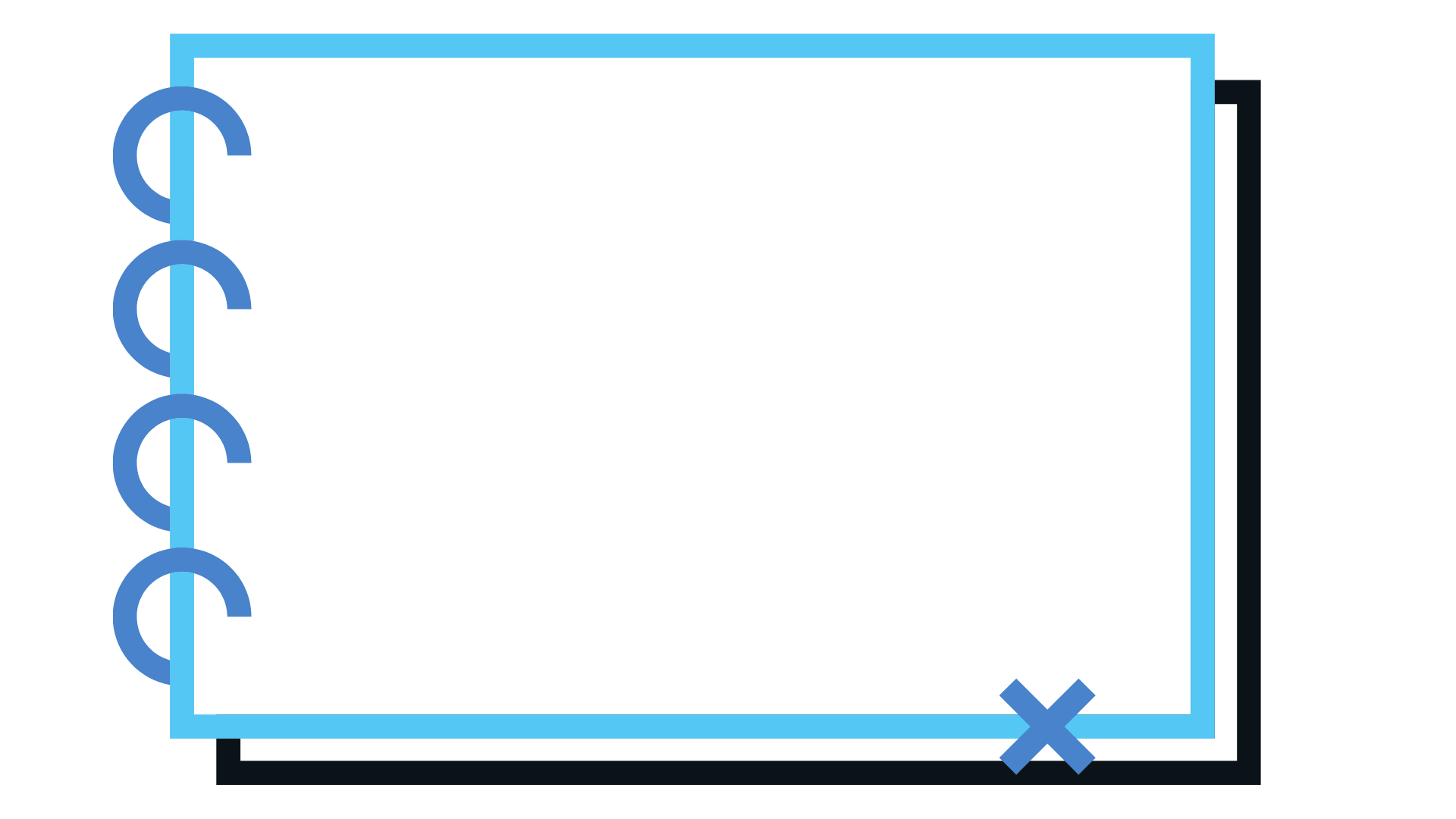 3
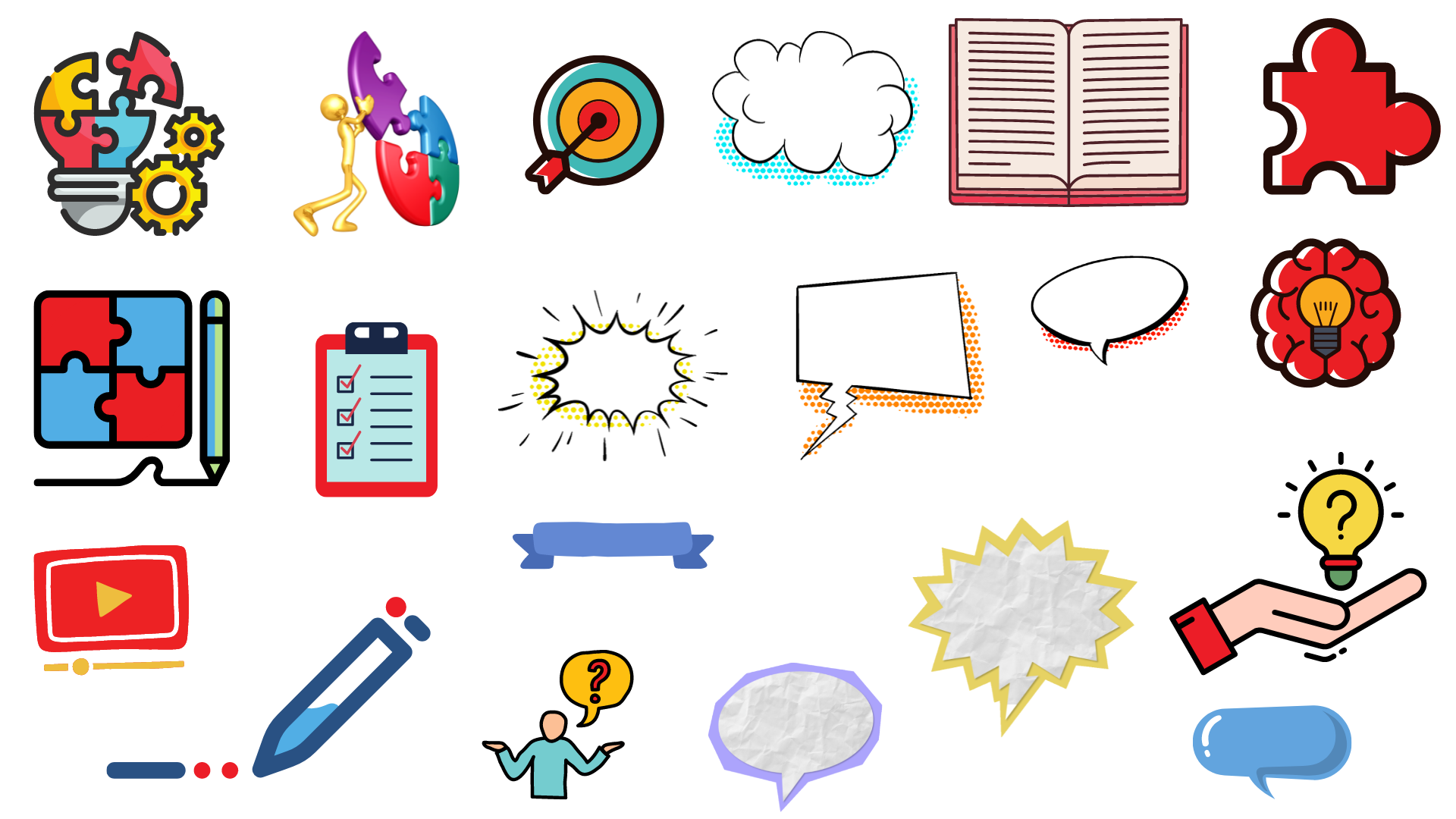 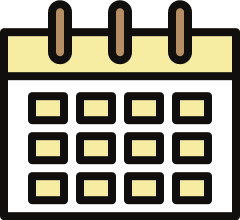 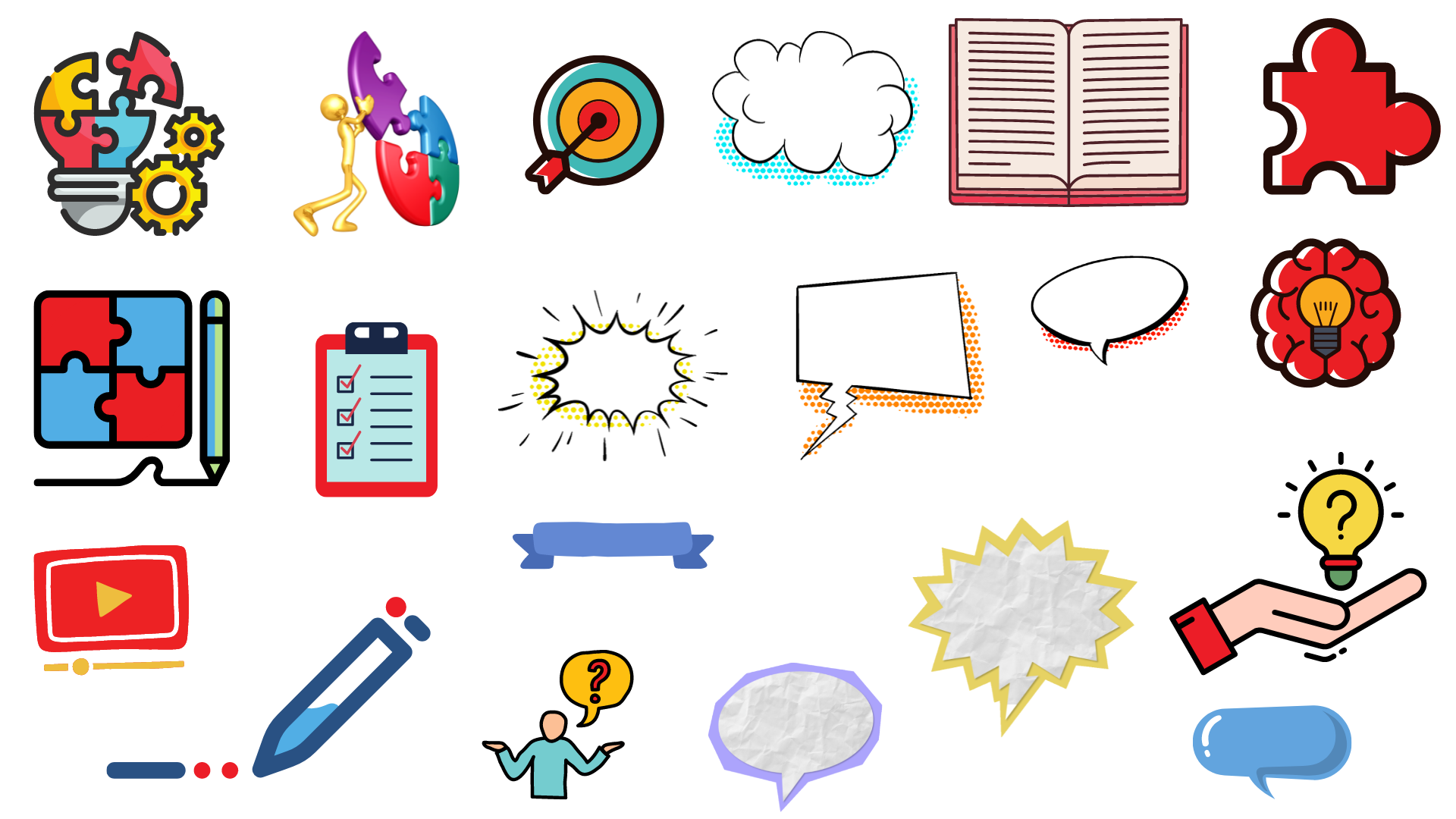 تحقق من فهمك
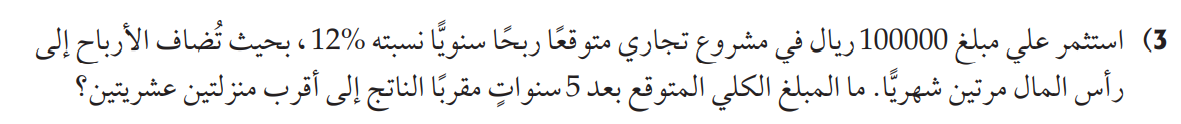 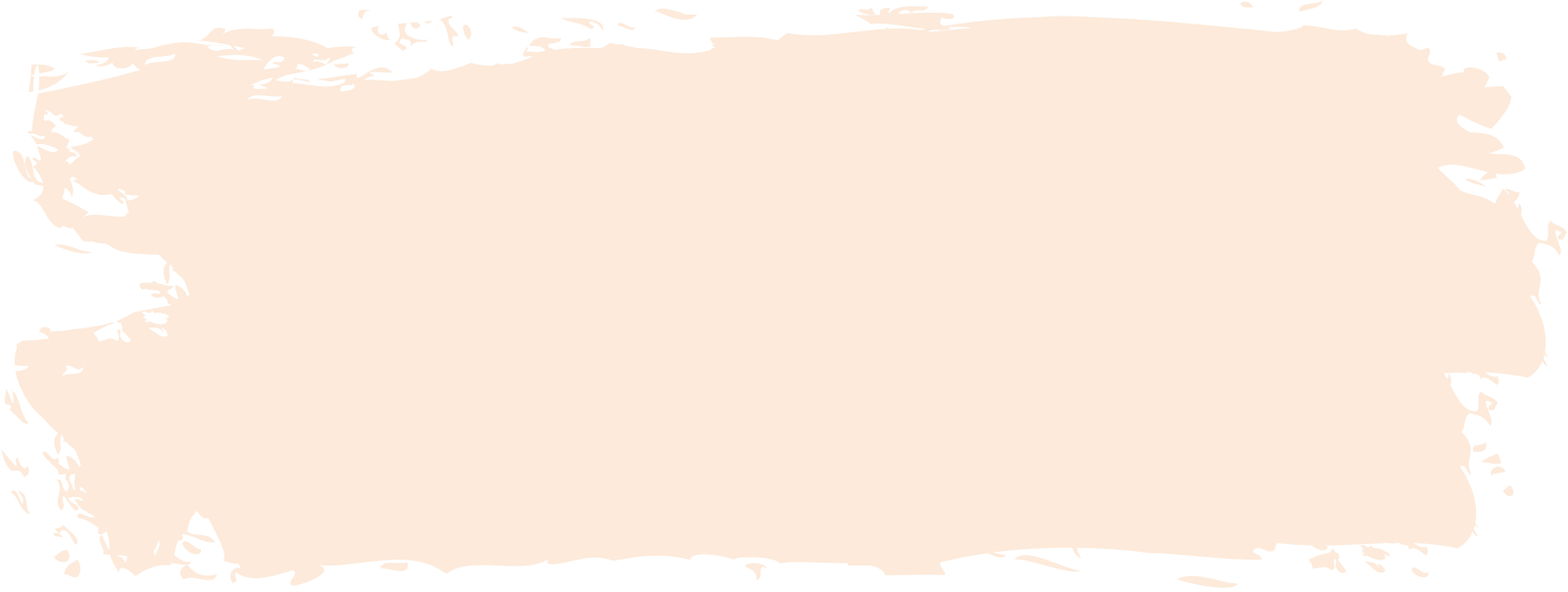 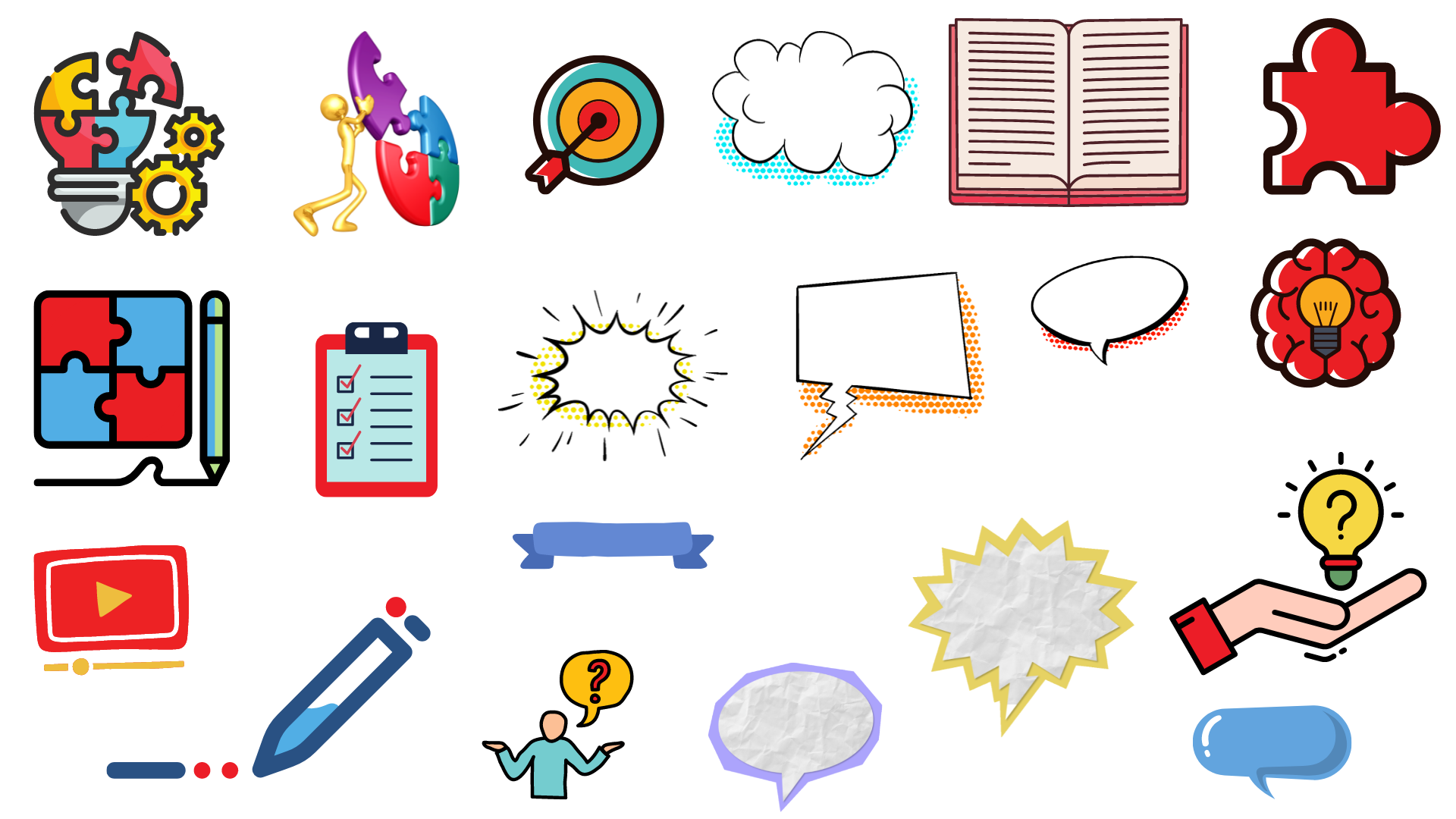 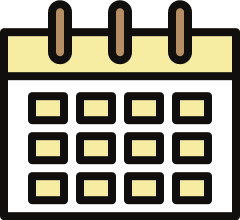 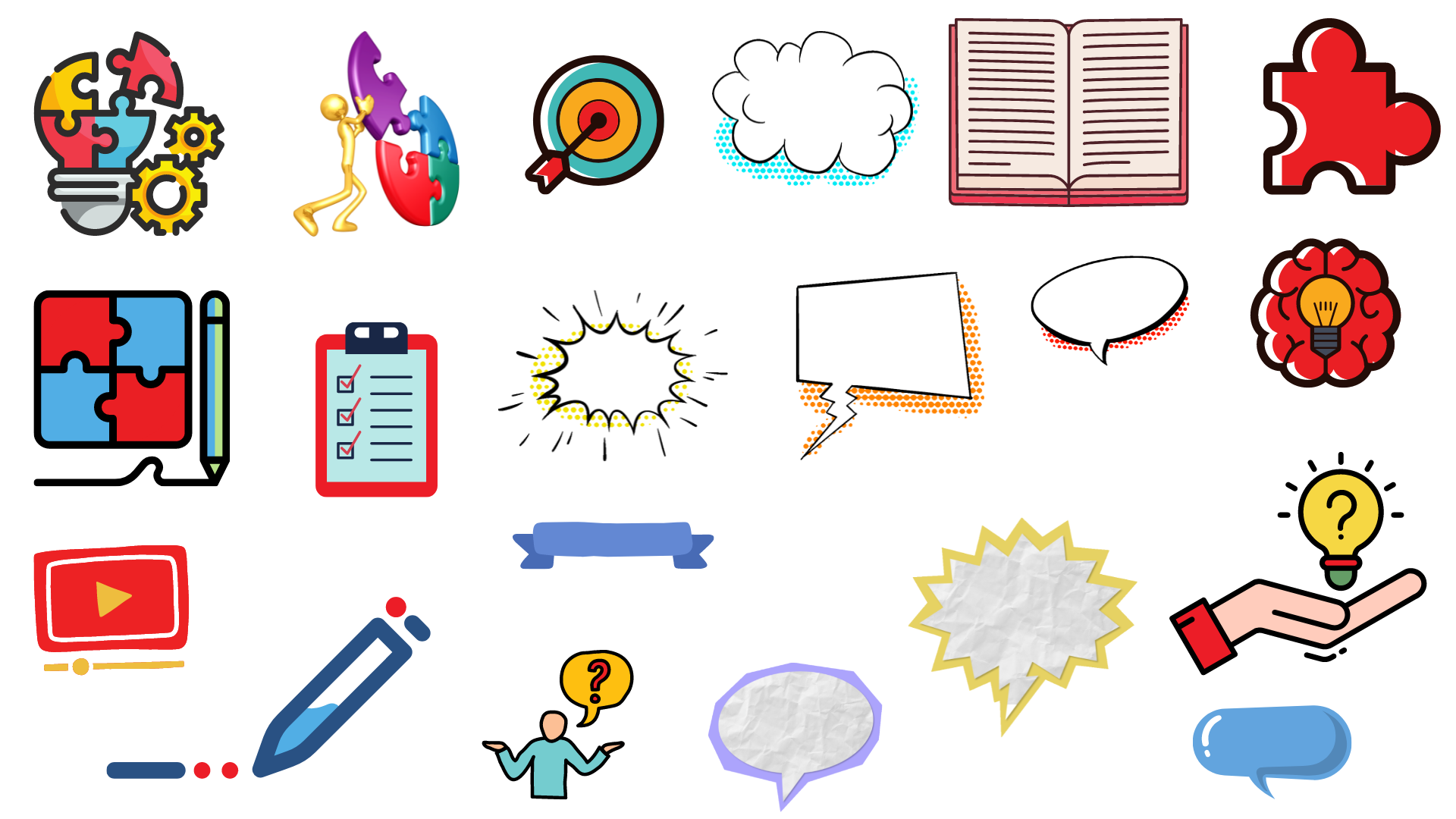 الحل
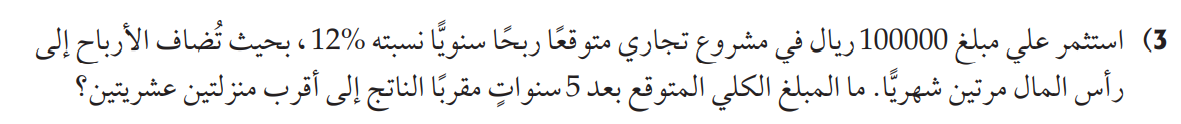 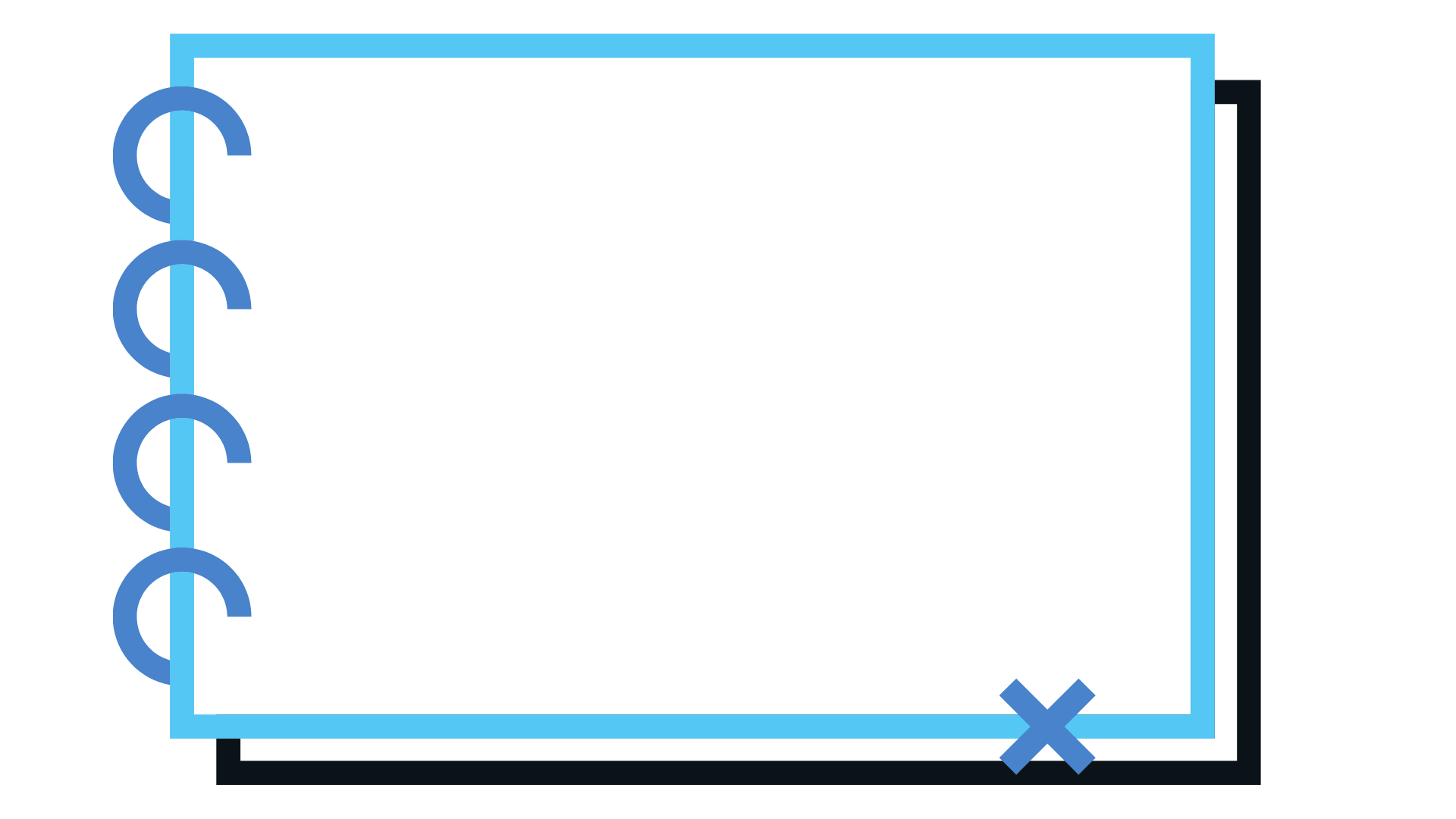 3
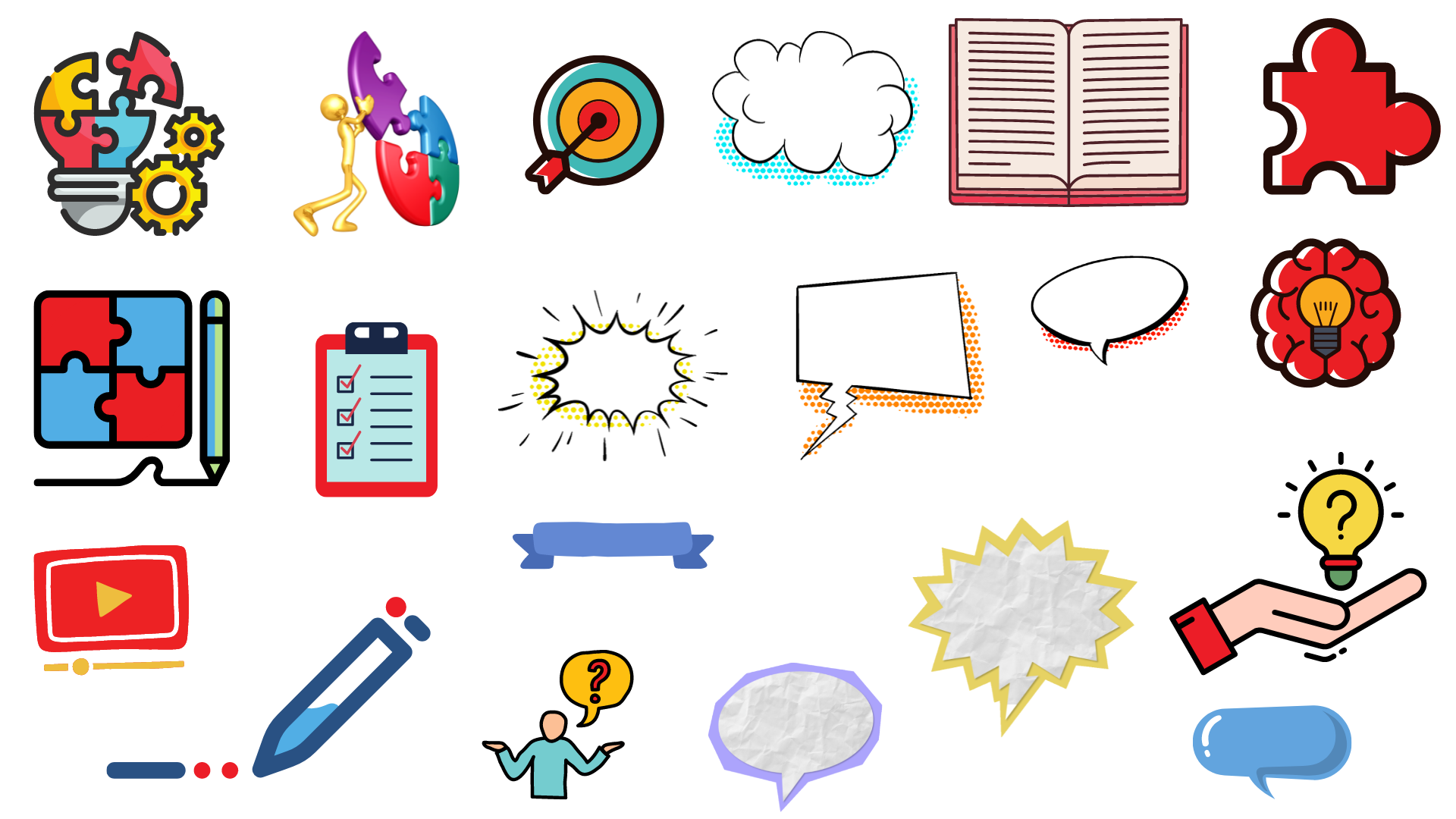 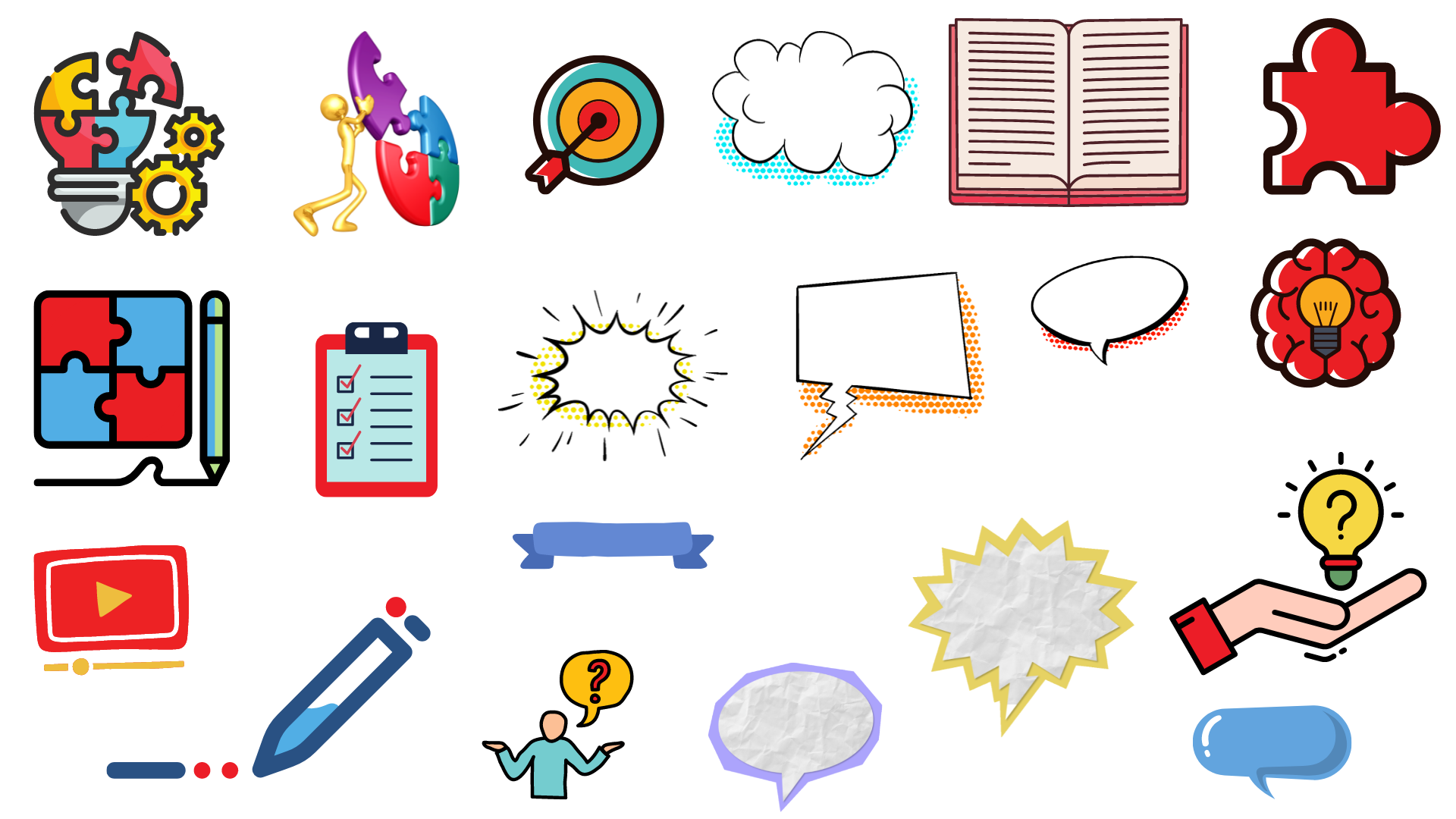 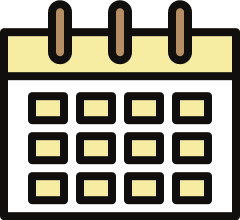 تدرب
 وحل المسائل
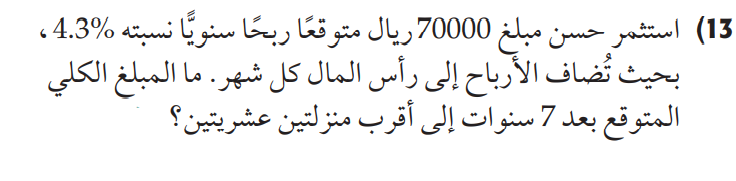 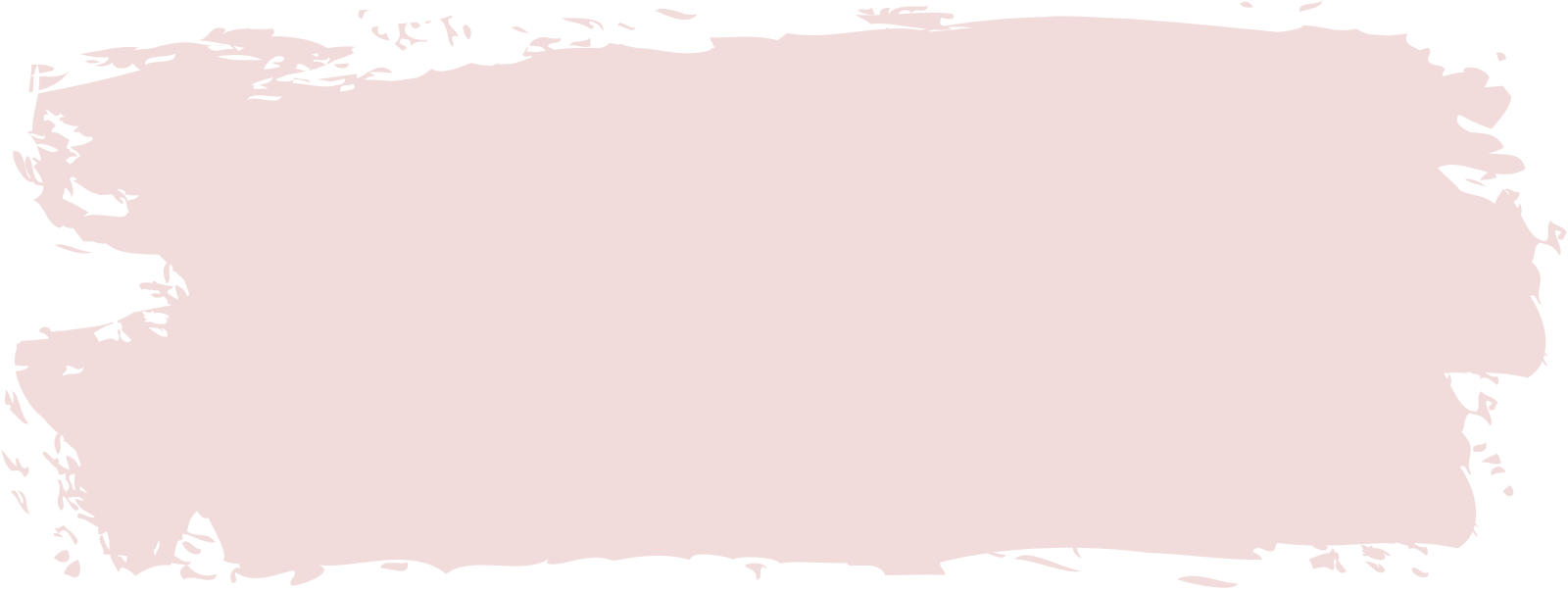 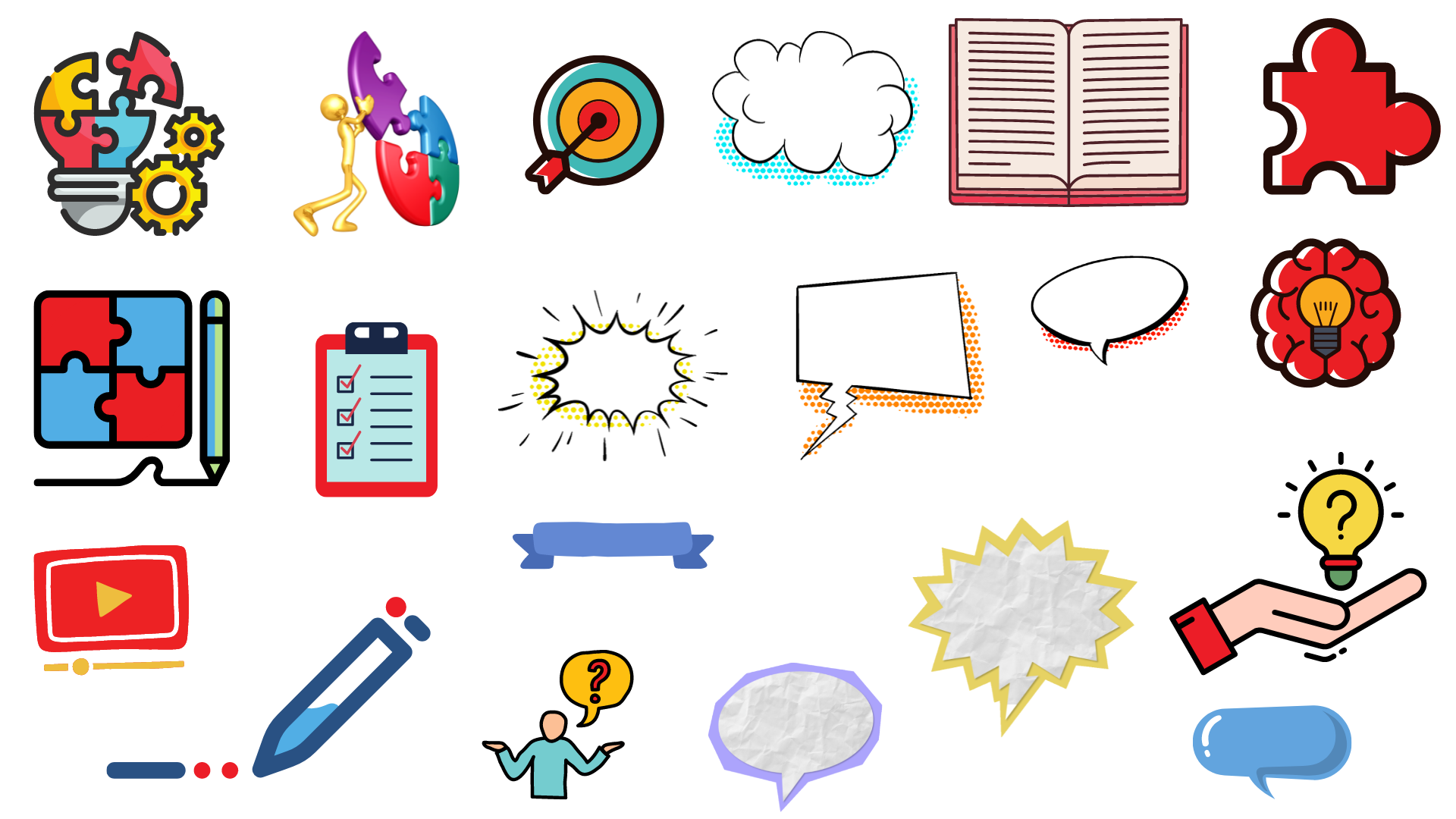 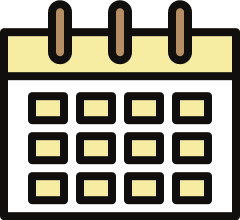 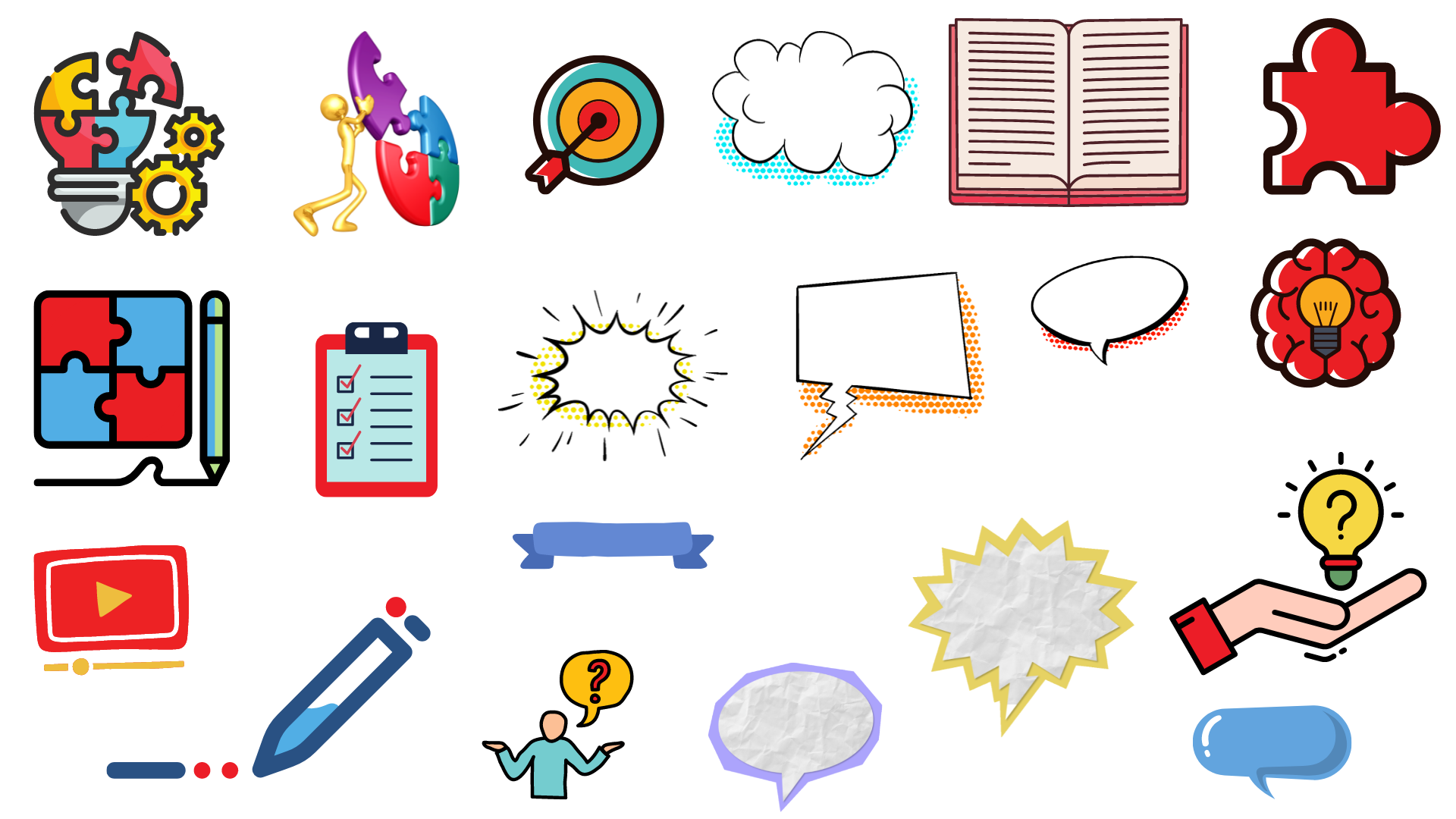 الحل
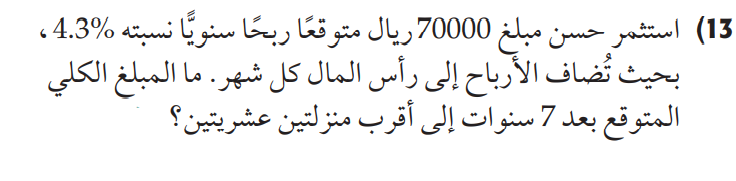 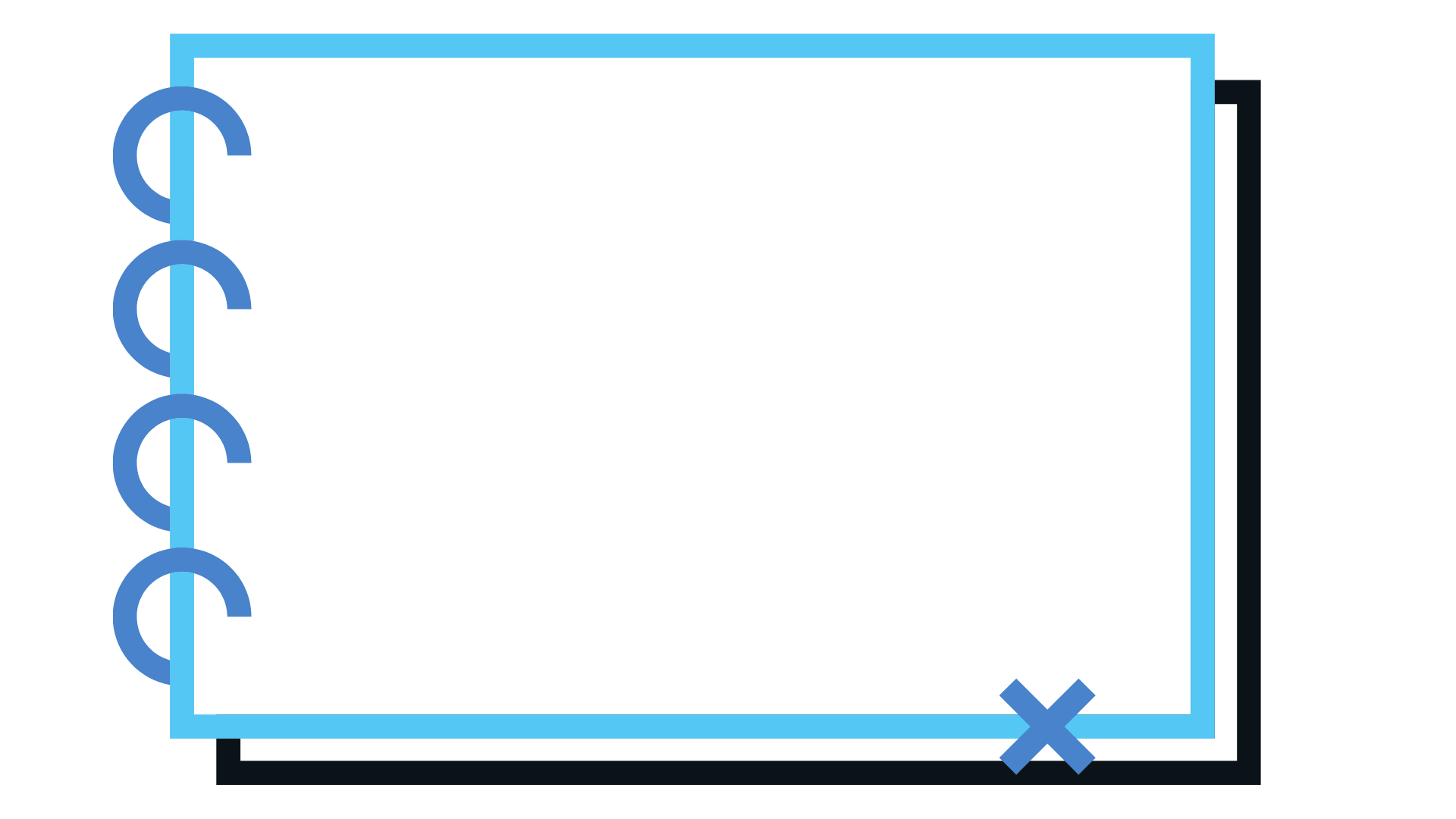 13
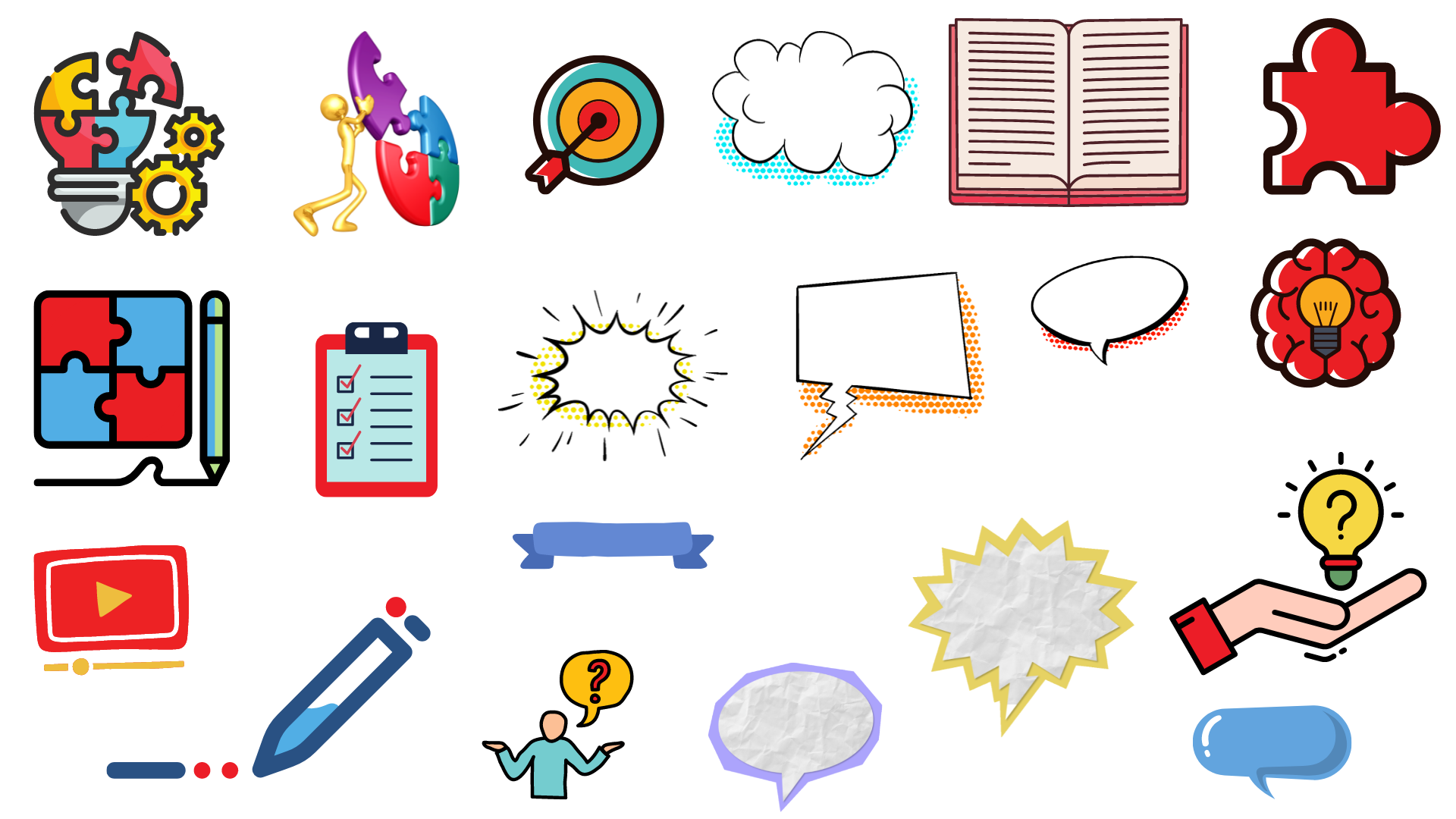 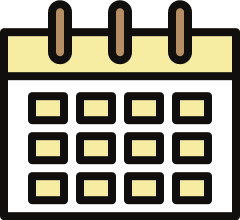 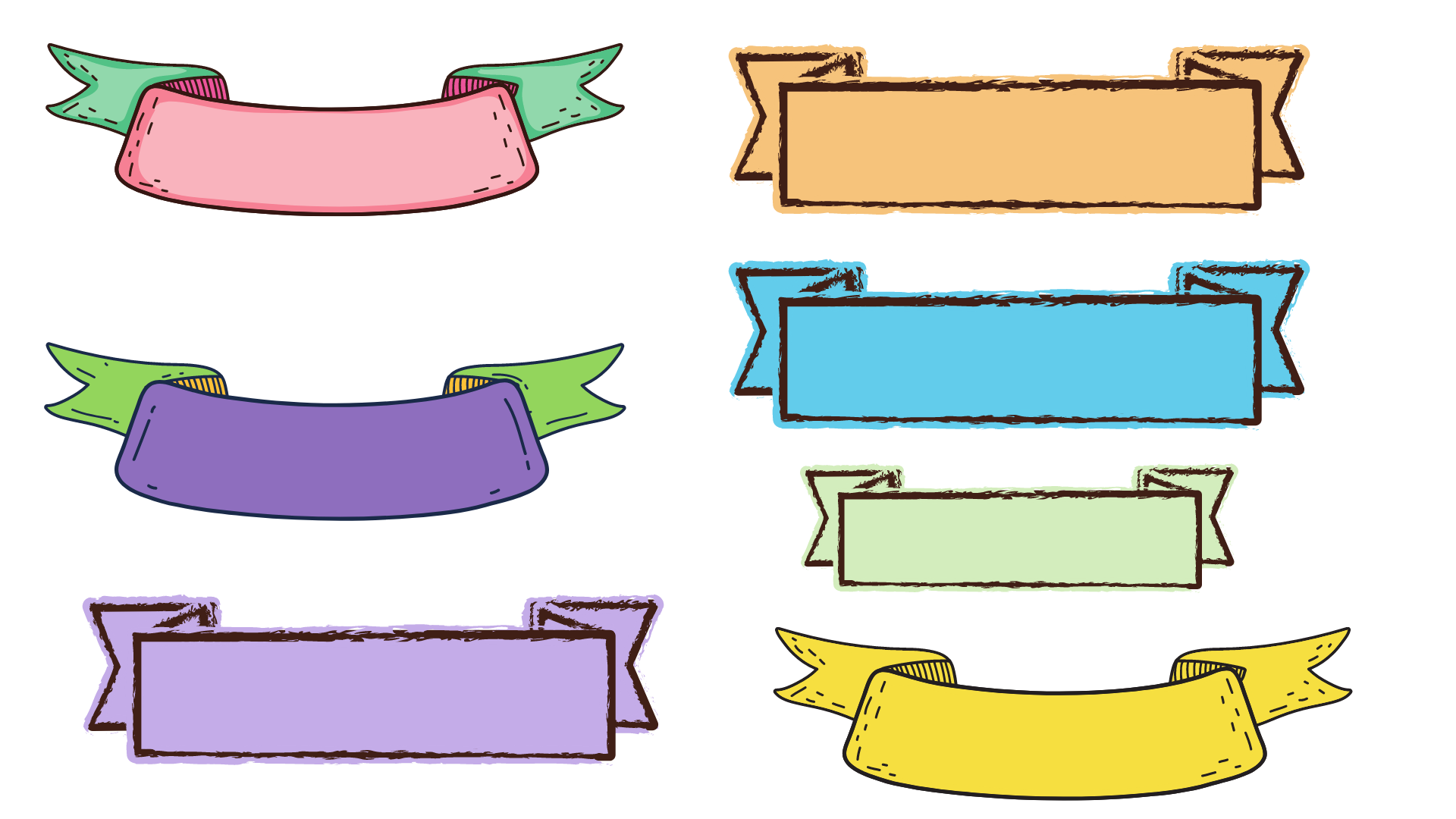 خاصية التباين لدالة النمو
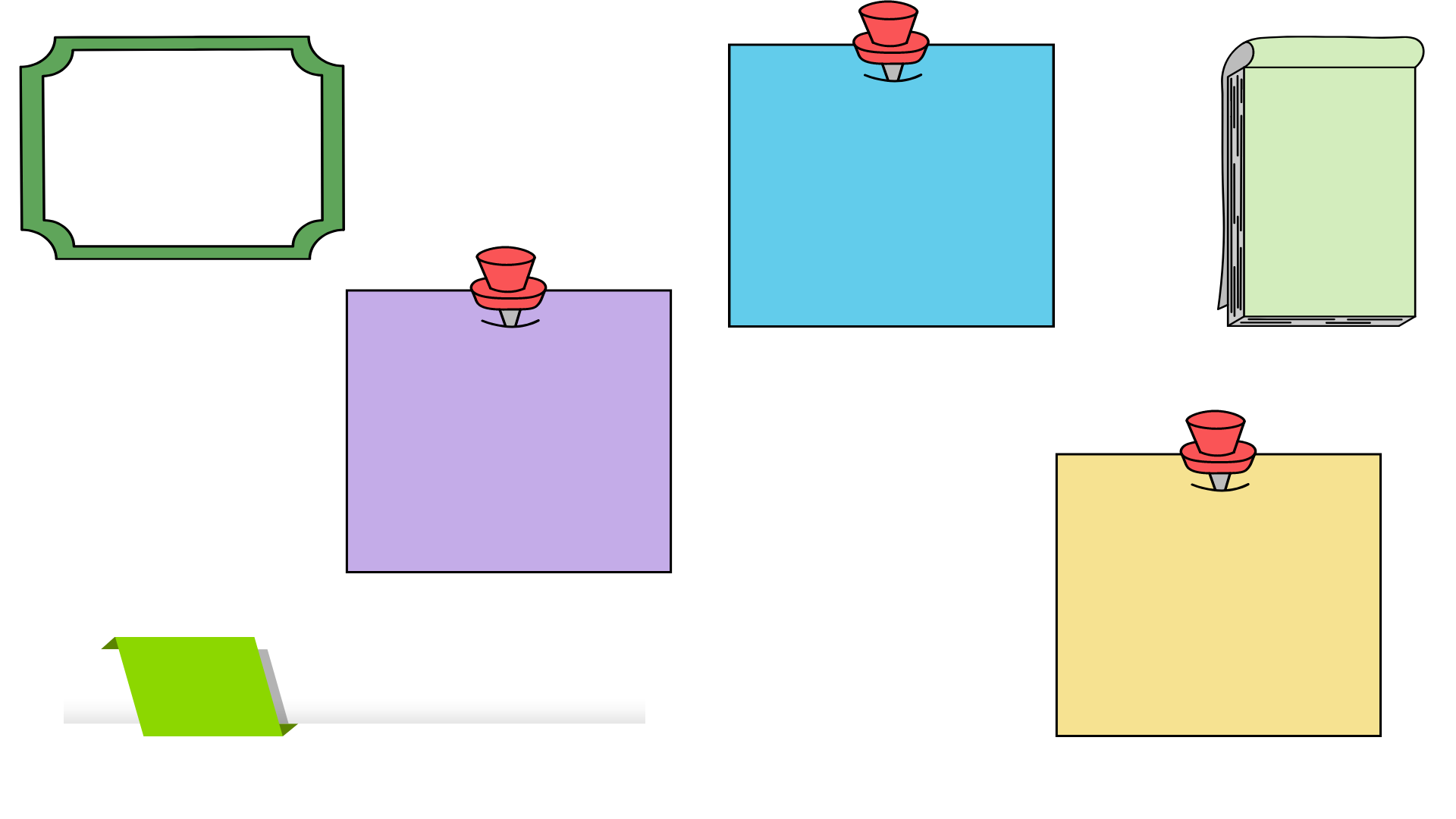 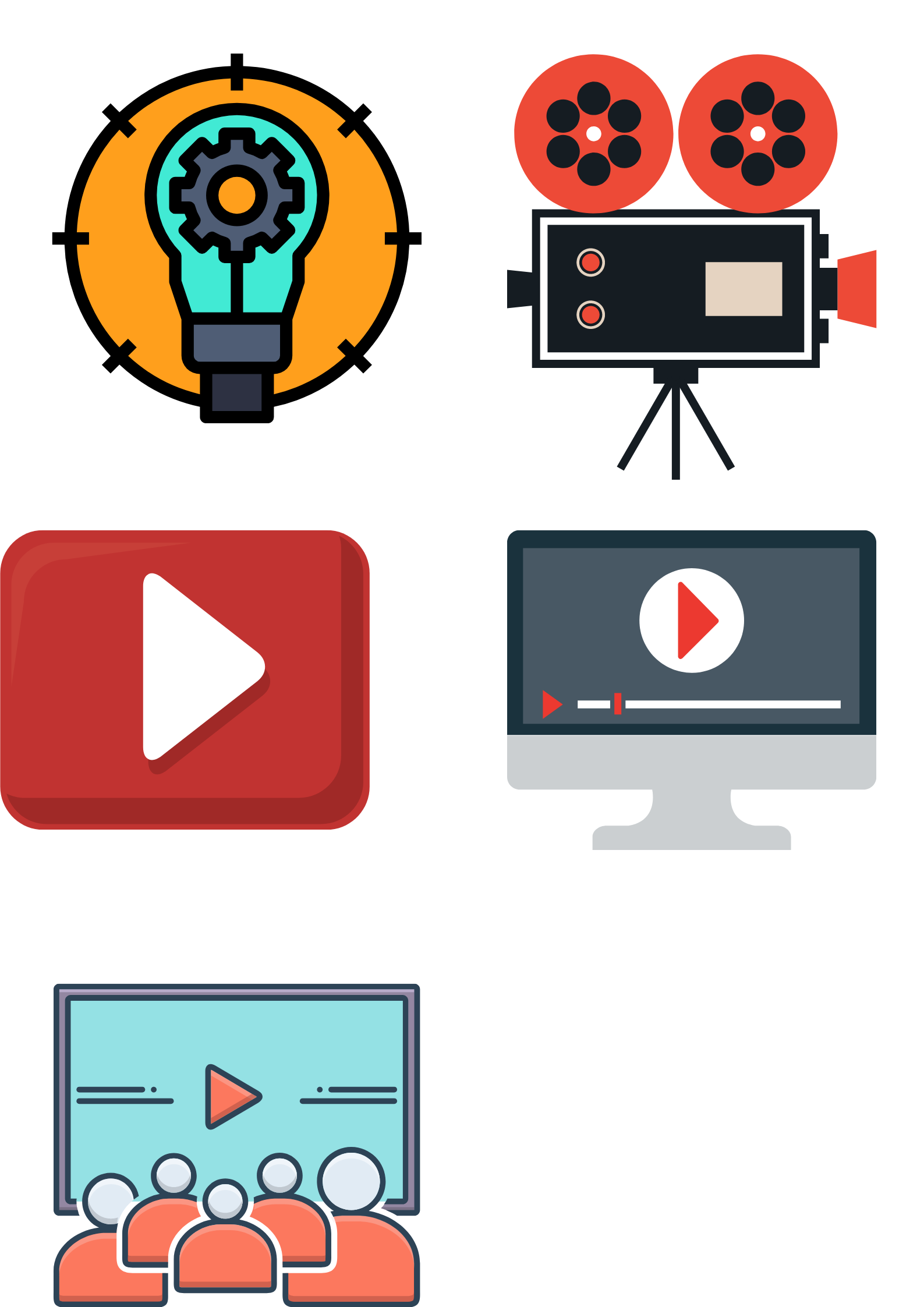 مفهوم أساسي
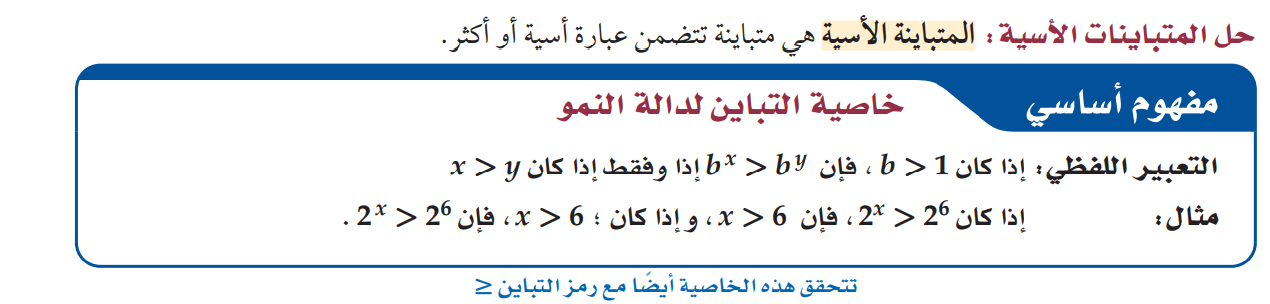 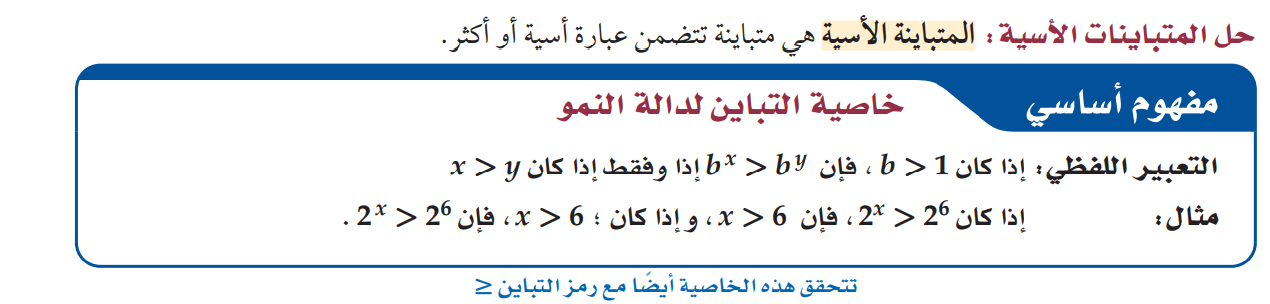 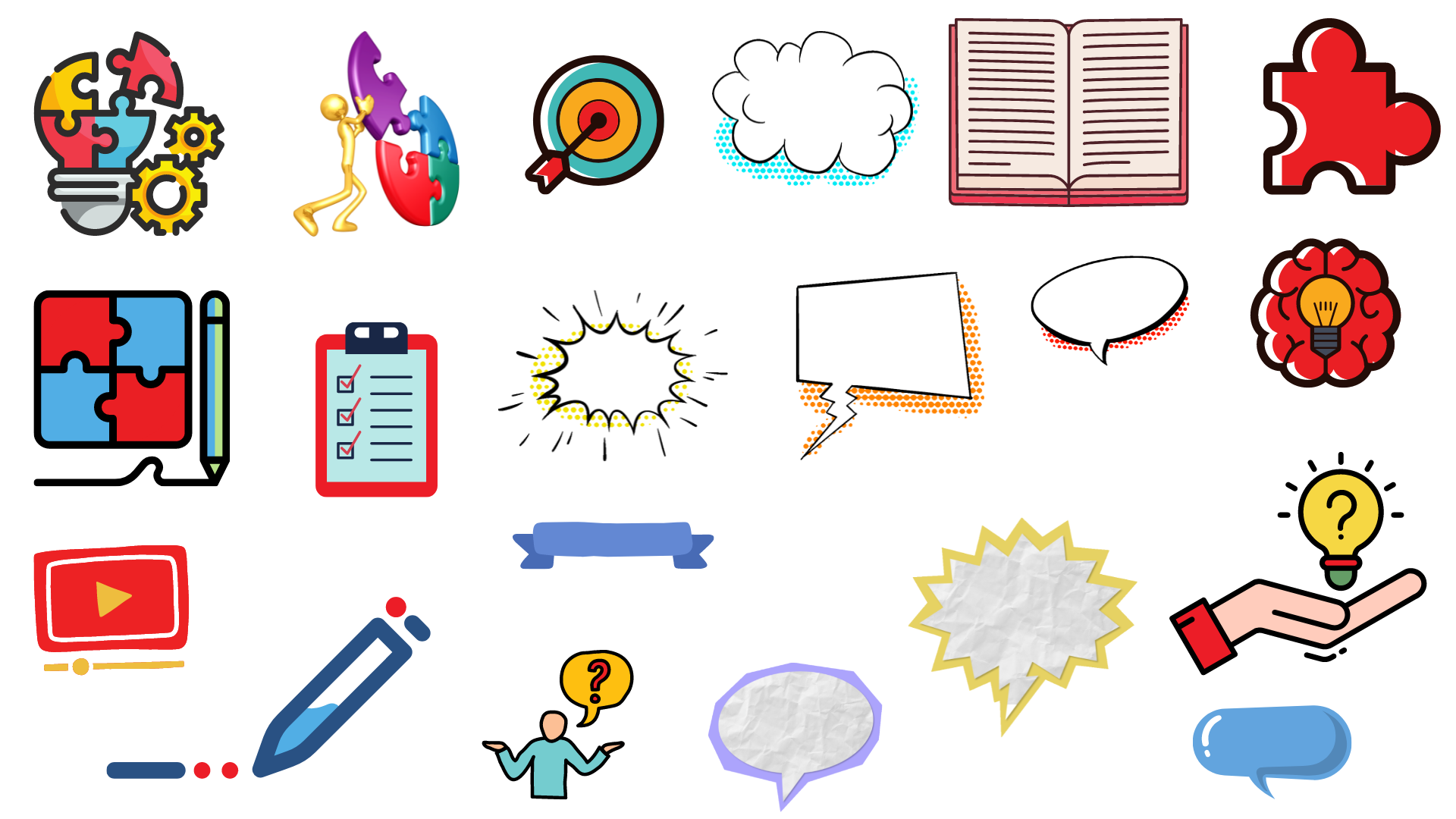 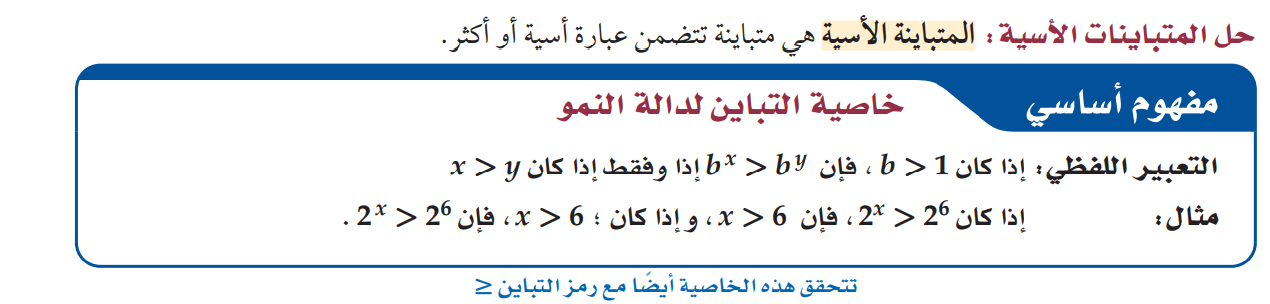 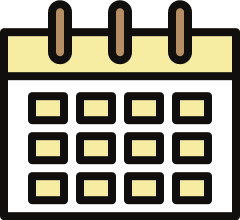 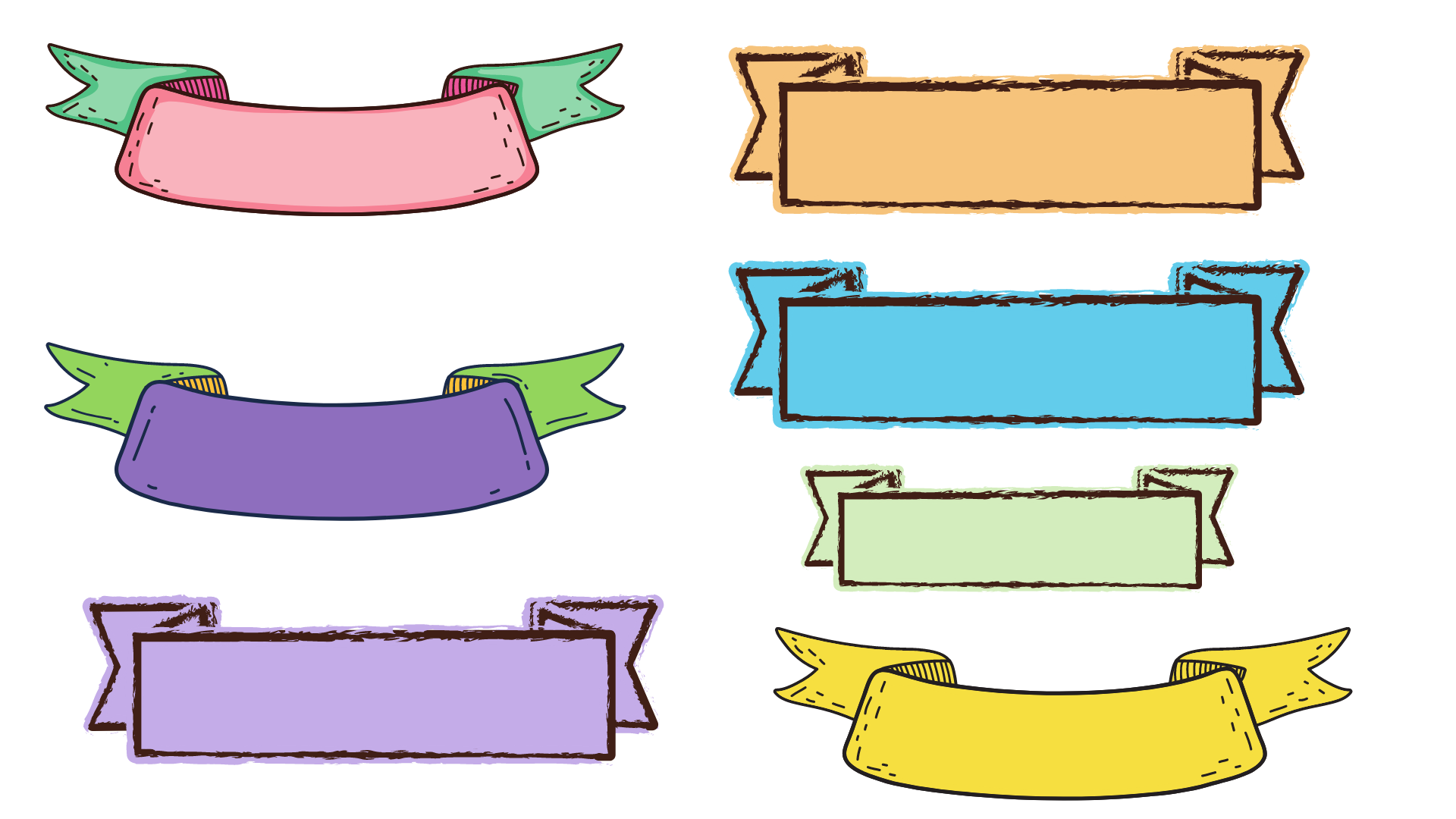 خاصية التباين لدالة الاضمحلال
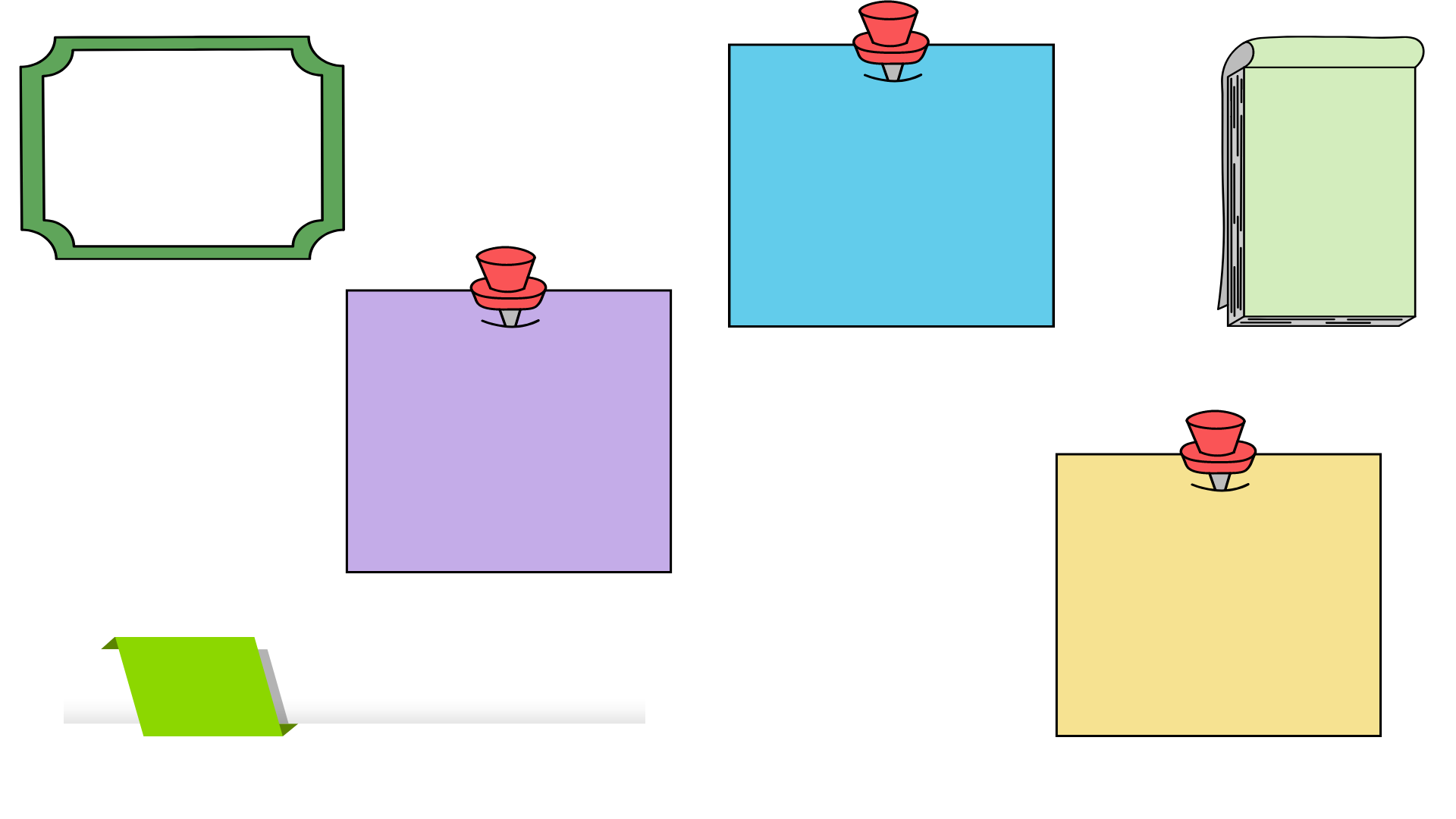 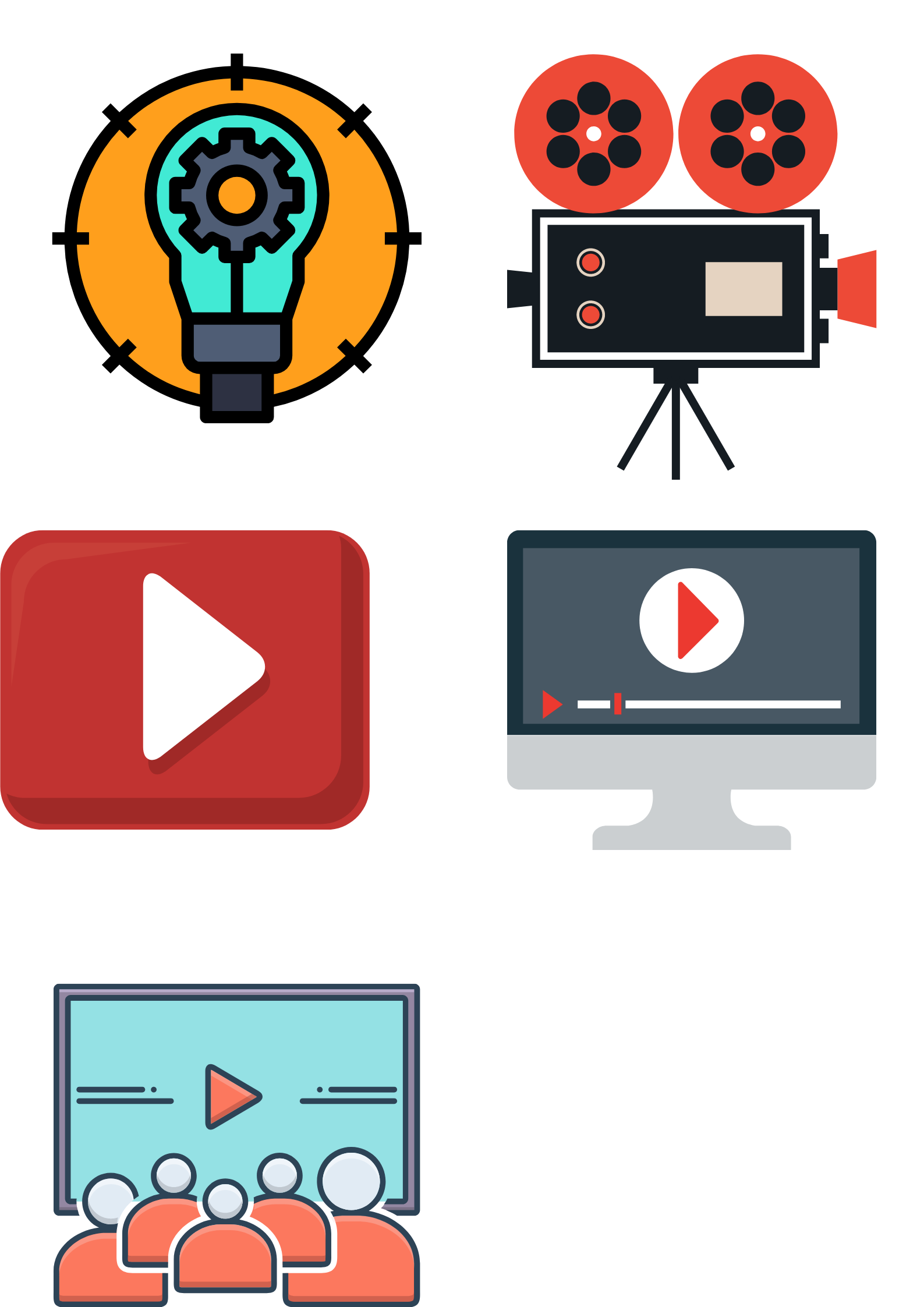 مفهوم أساسي
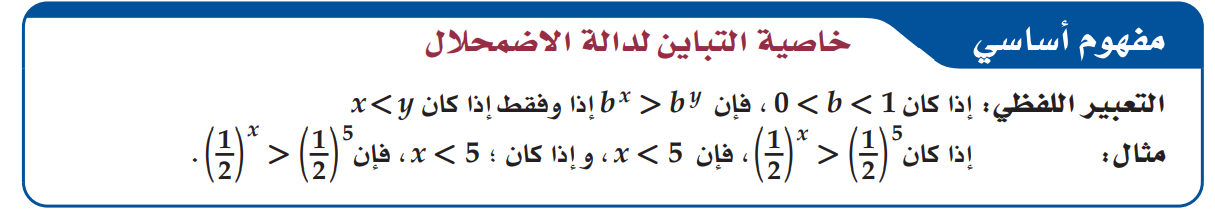 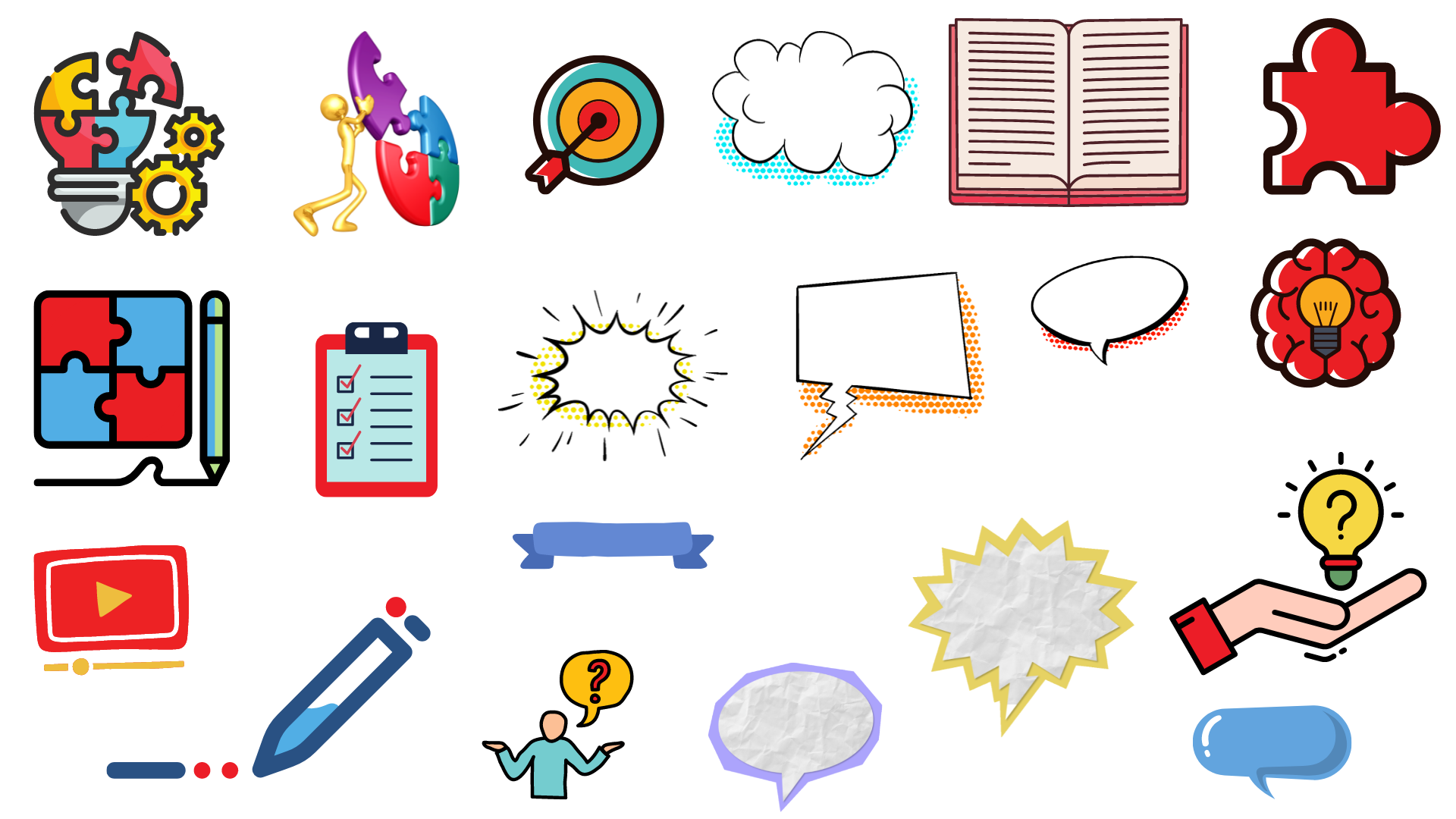 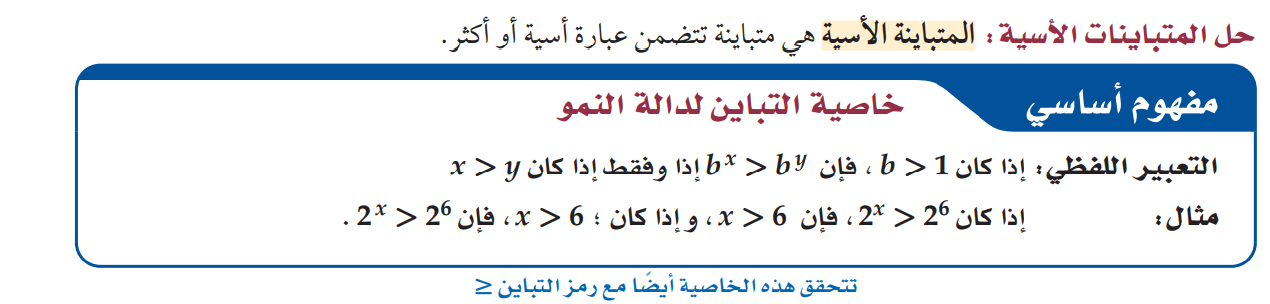 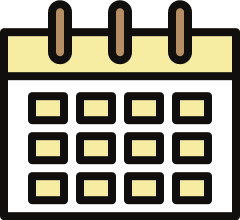 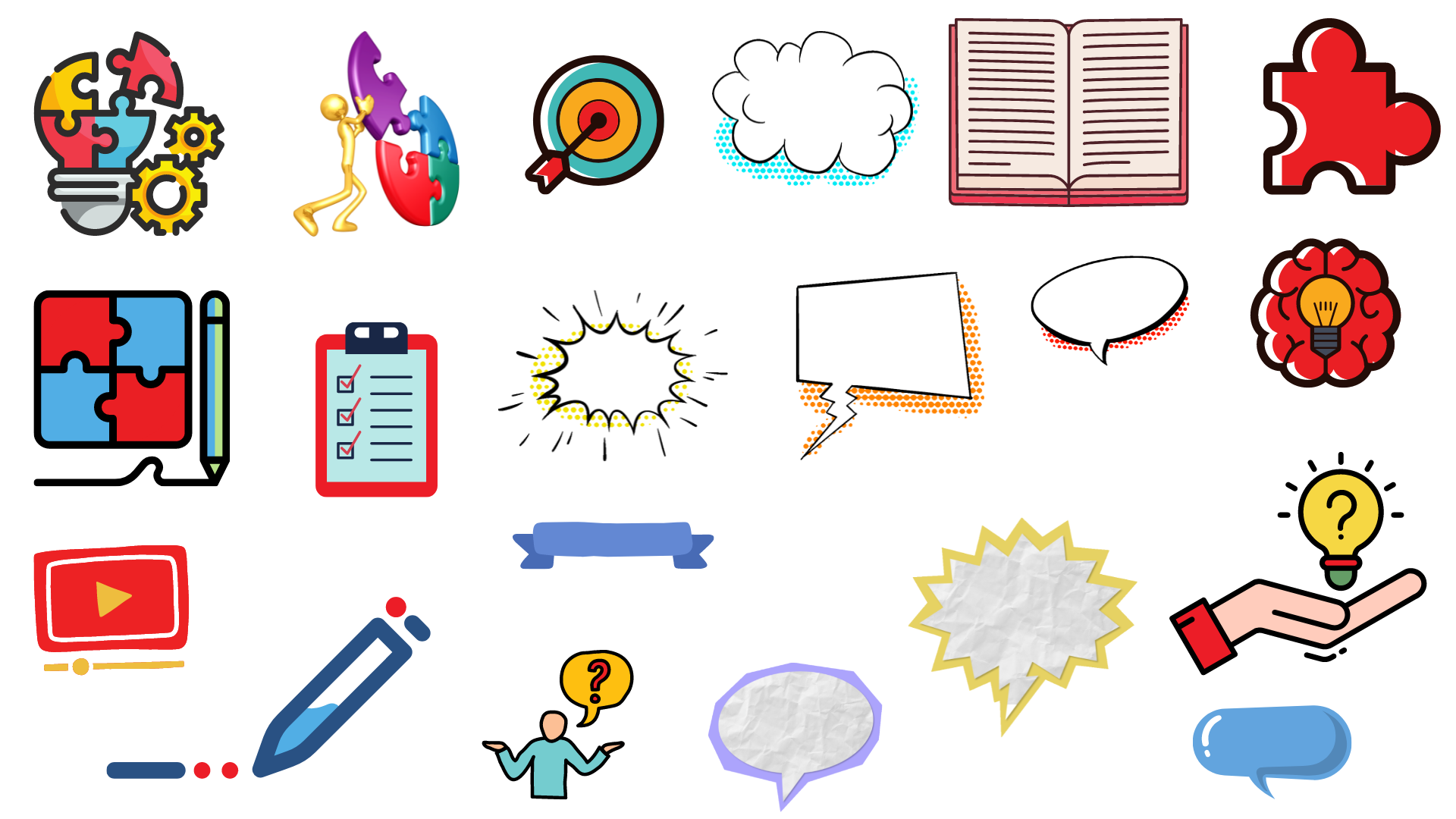 مثال 4
حل المتباينات الأسية
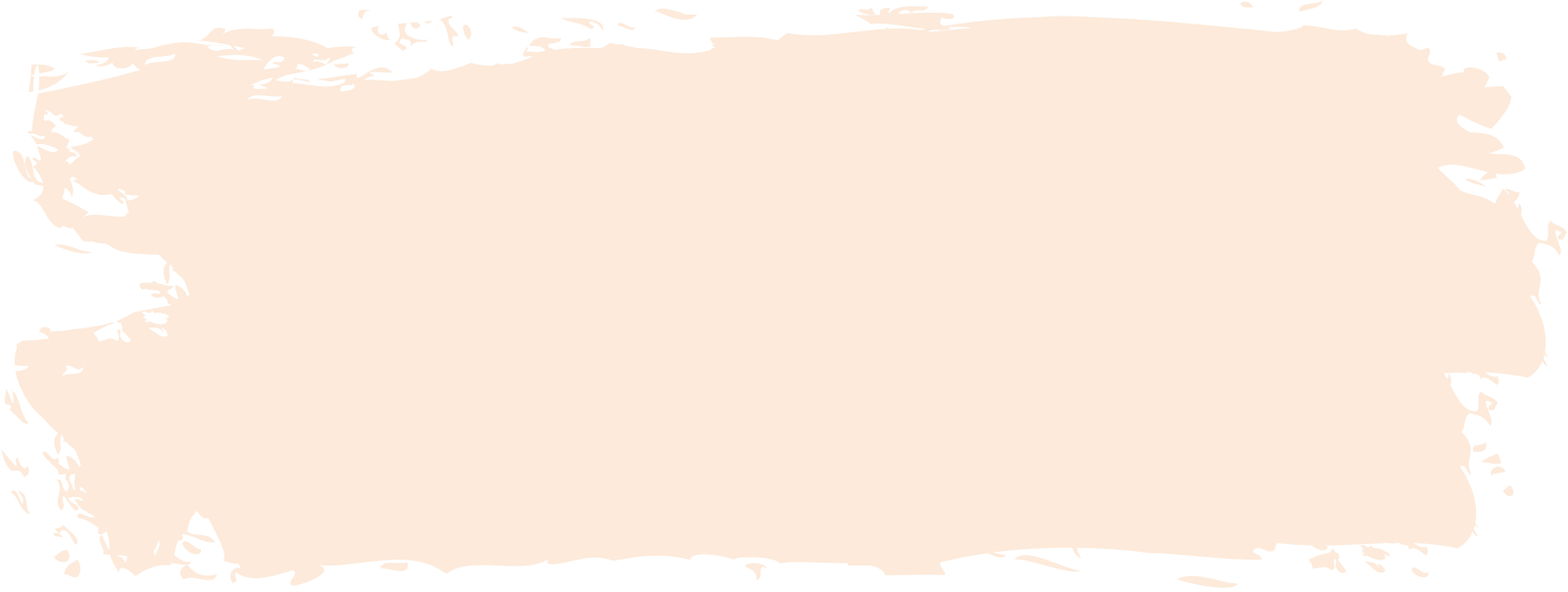 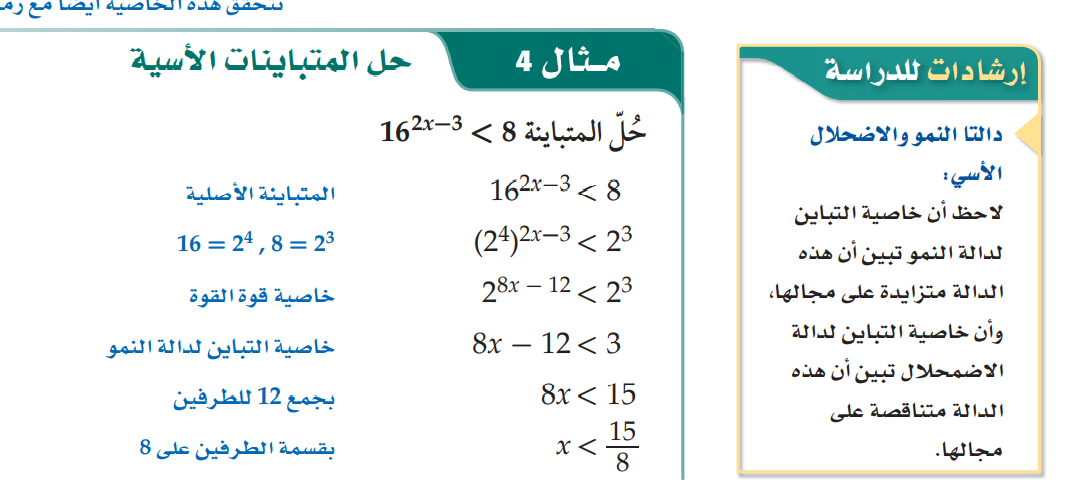 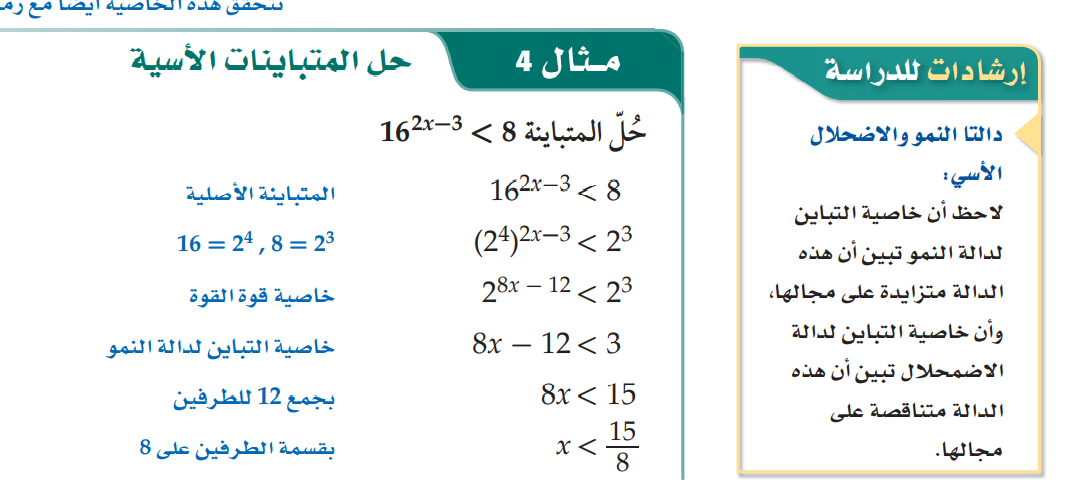 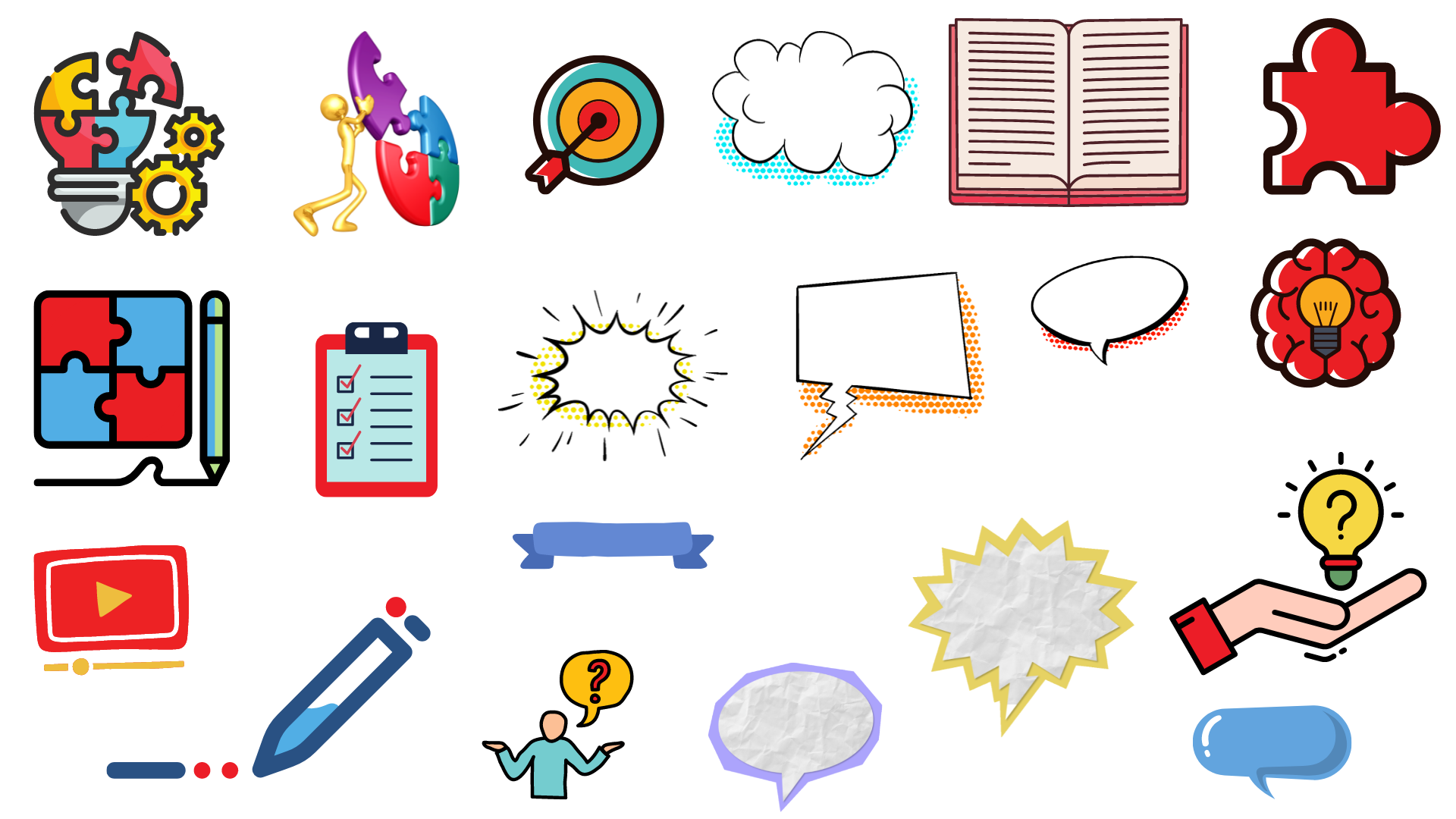 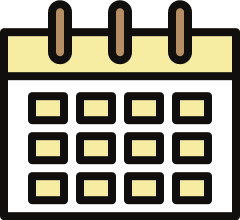 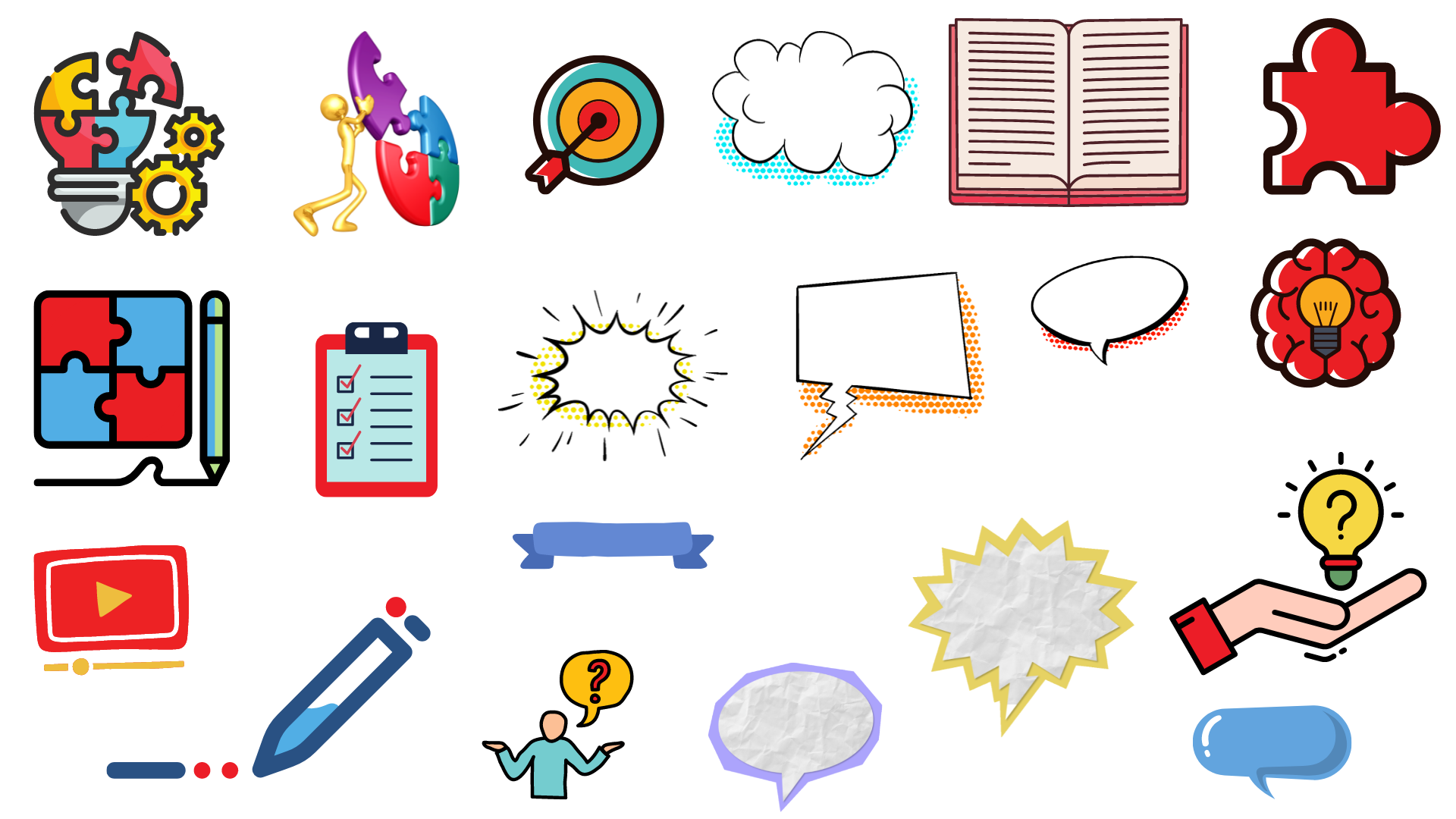 الحل
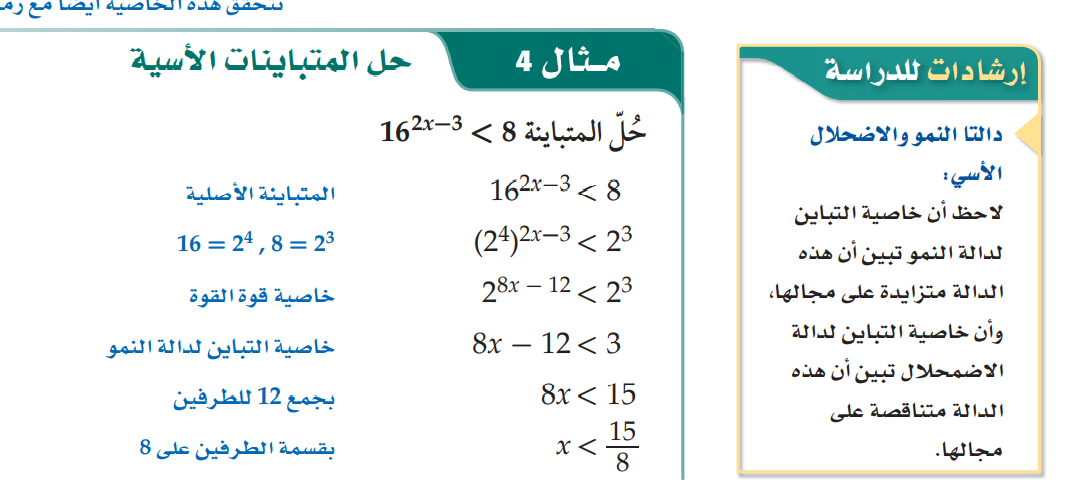 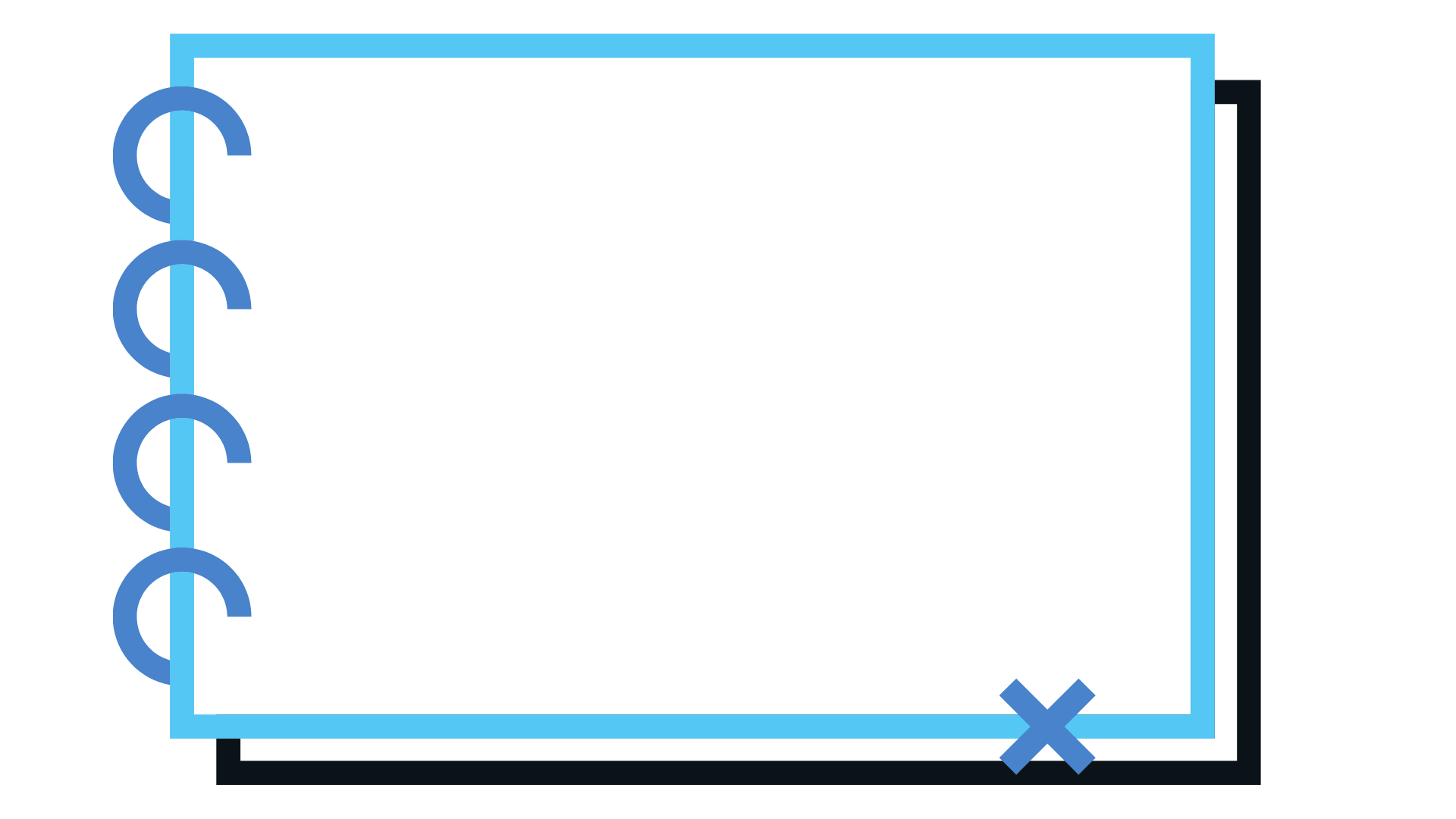 4
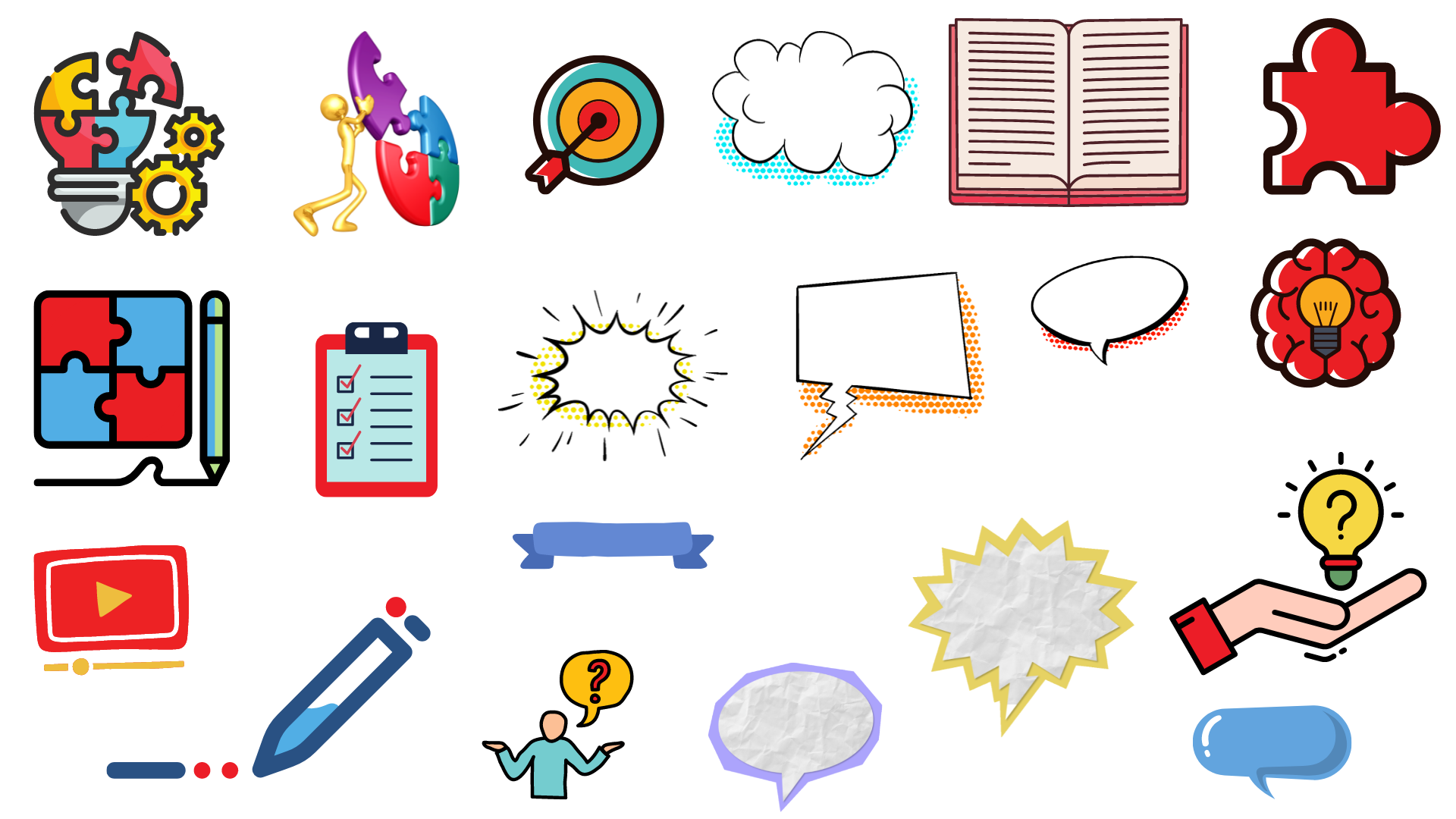 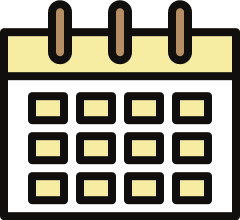 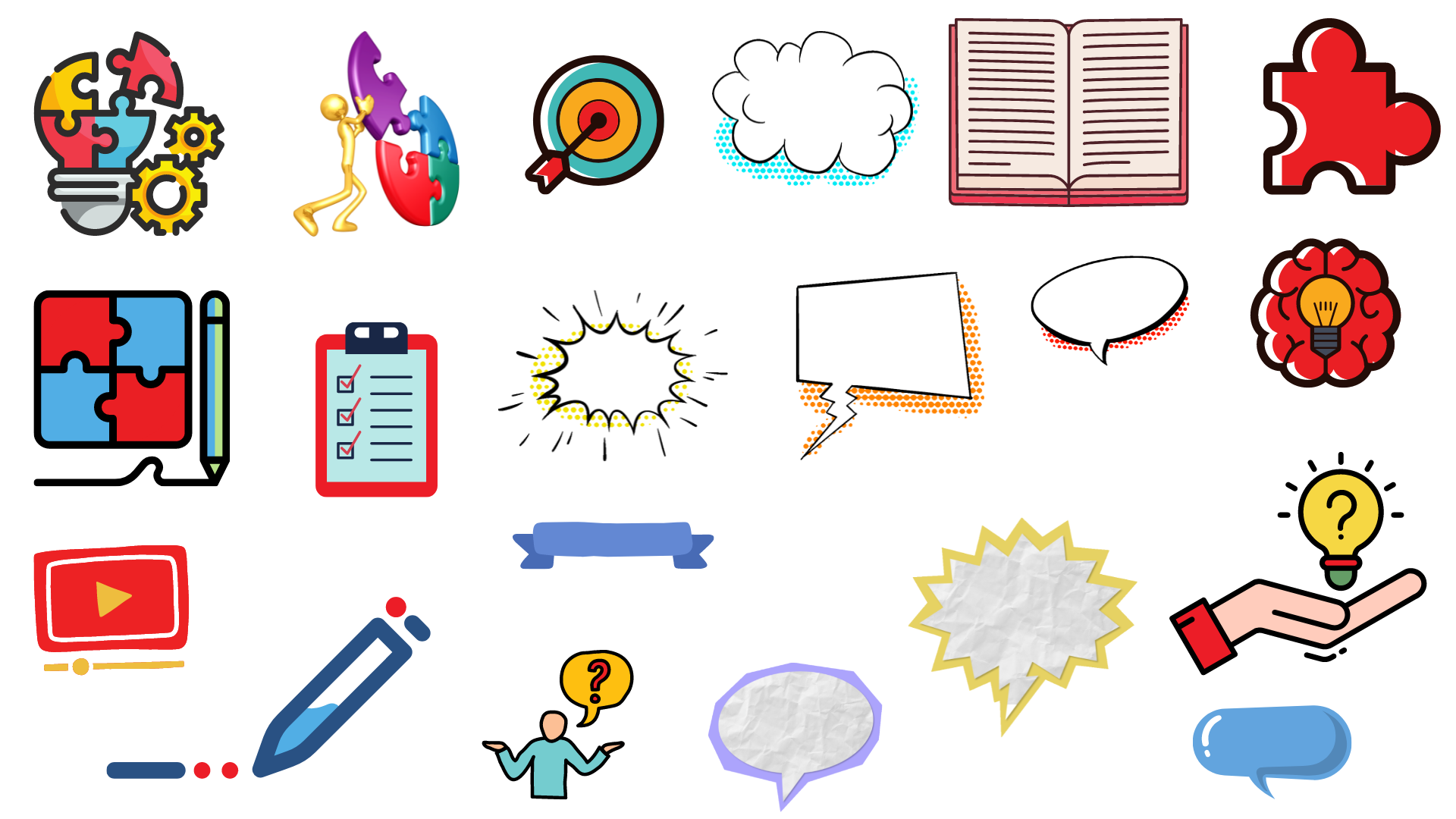 تحقق من فهمك
حل المتباينات التالية:
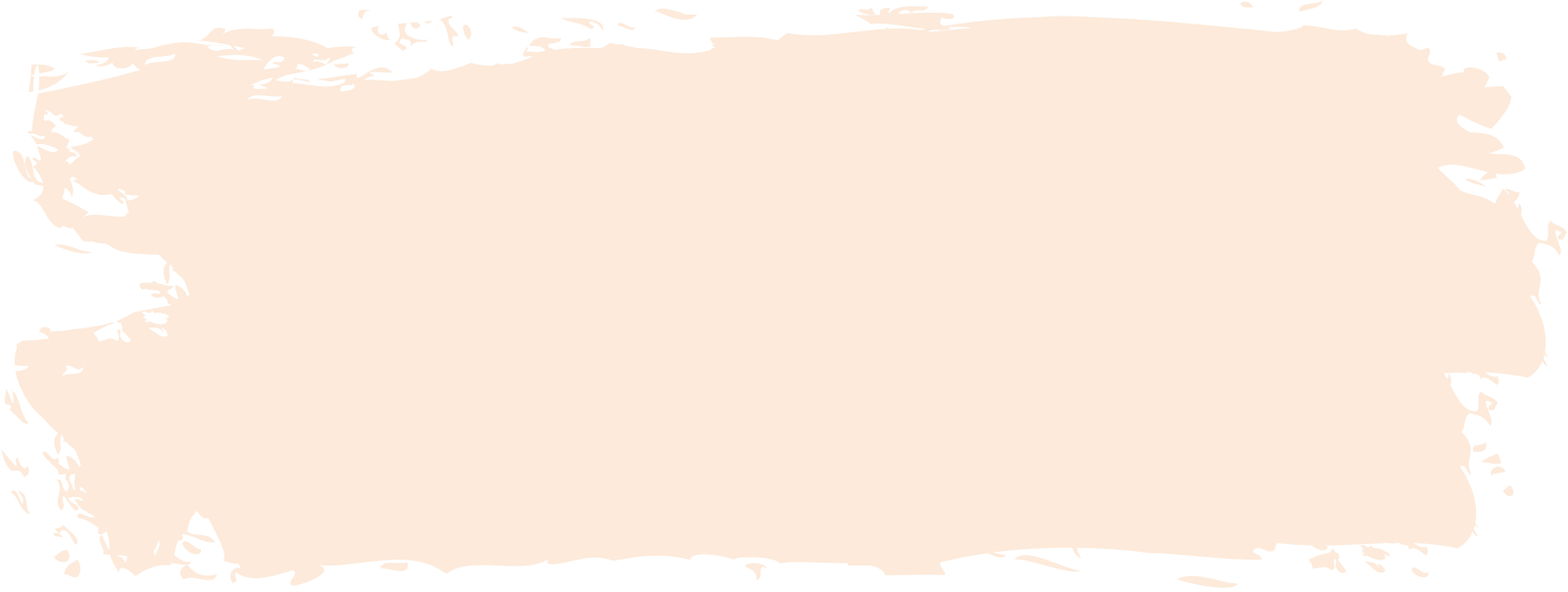 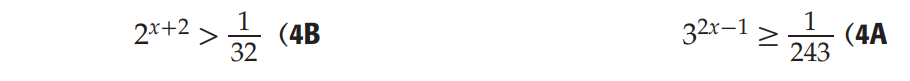 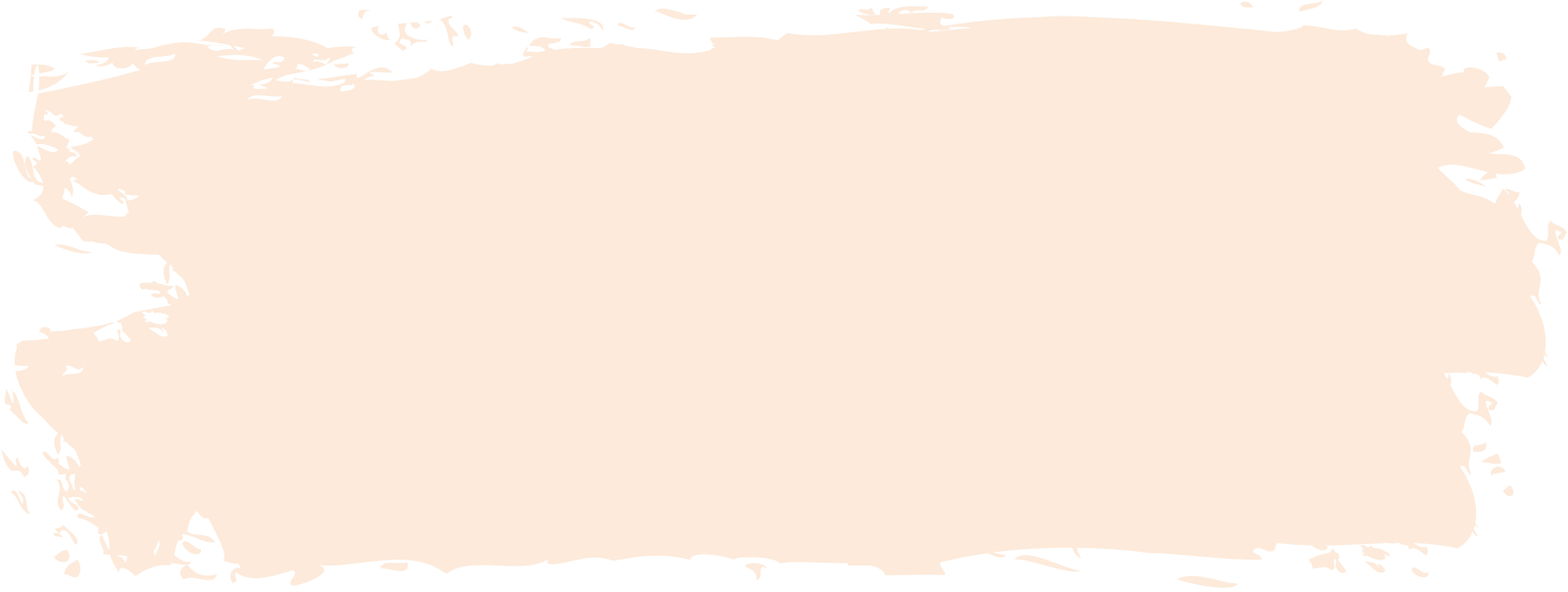 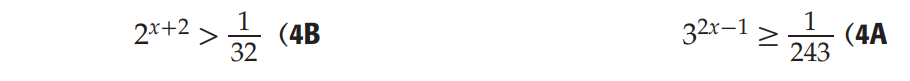 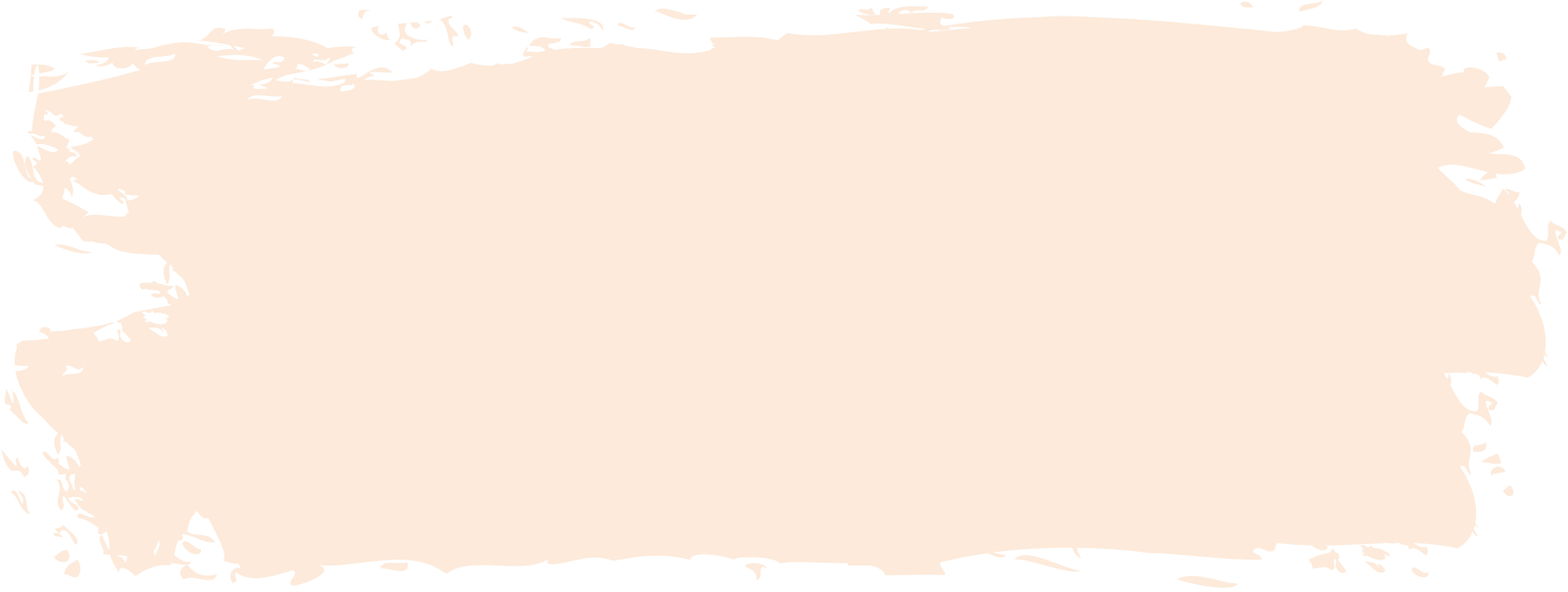 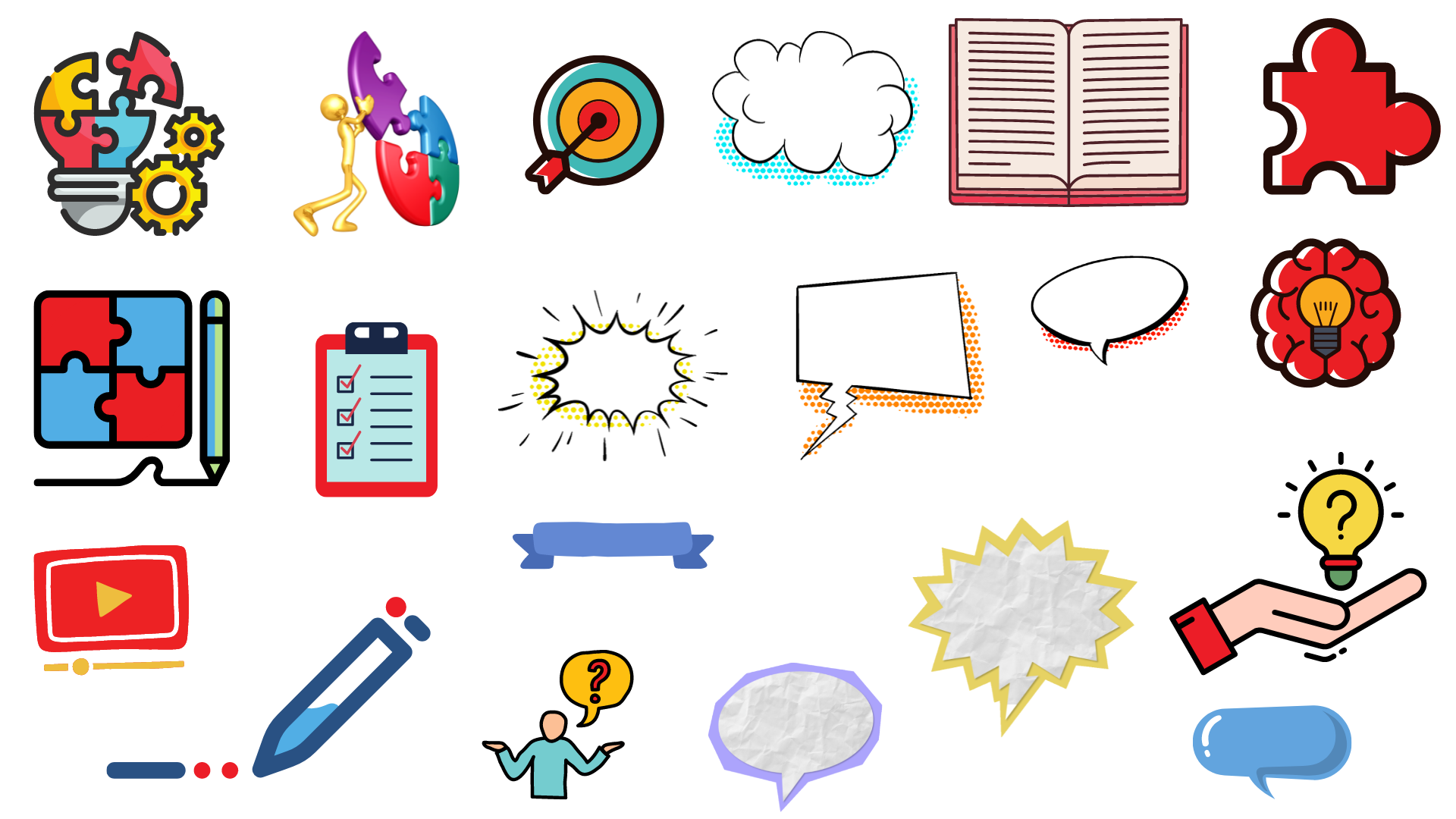 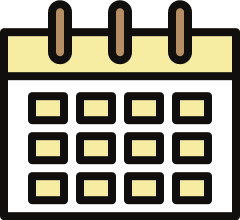 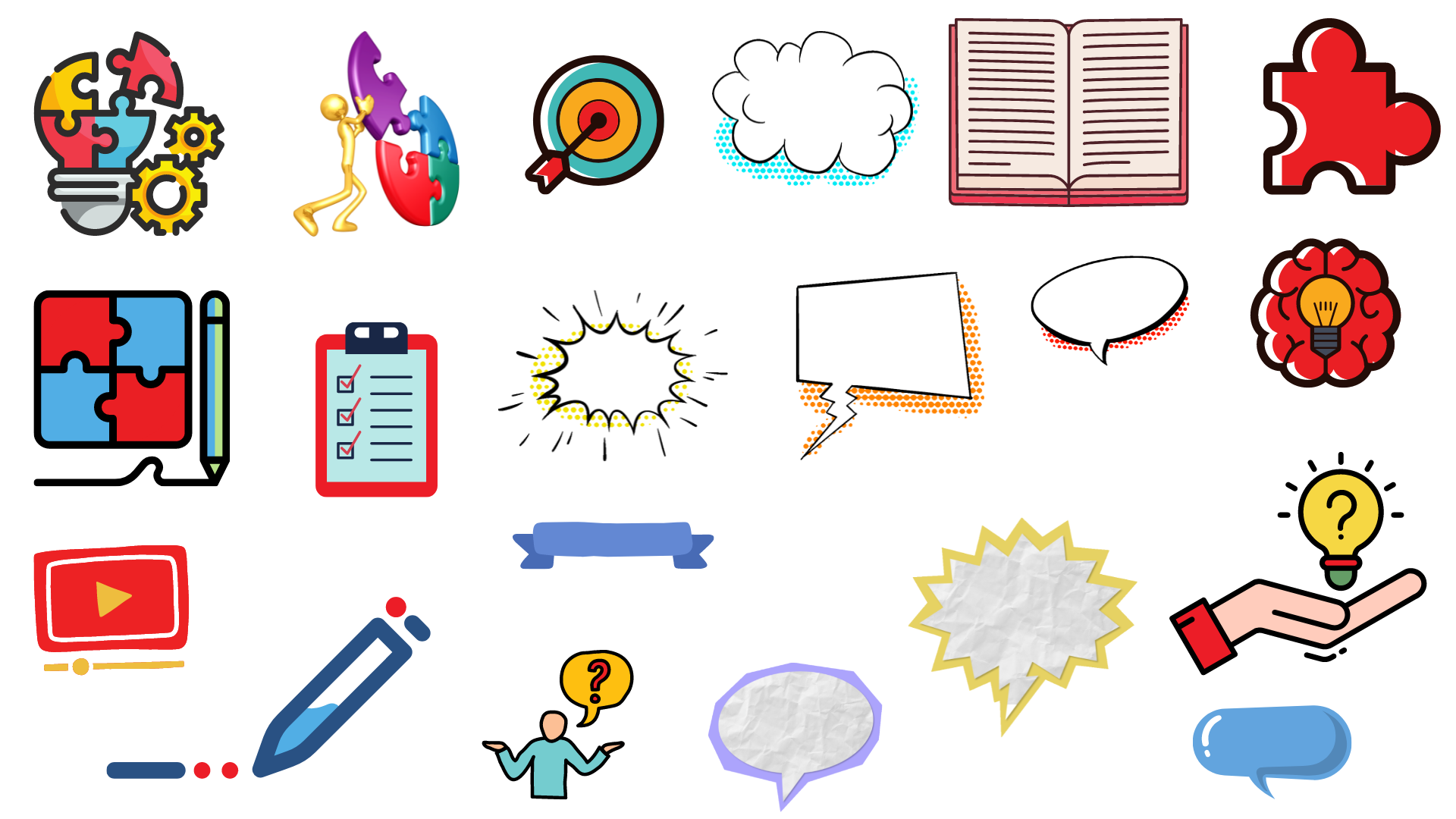 الحل
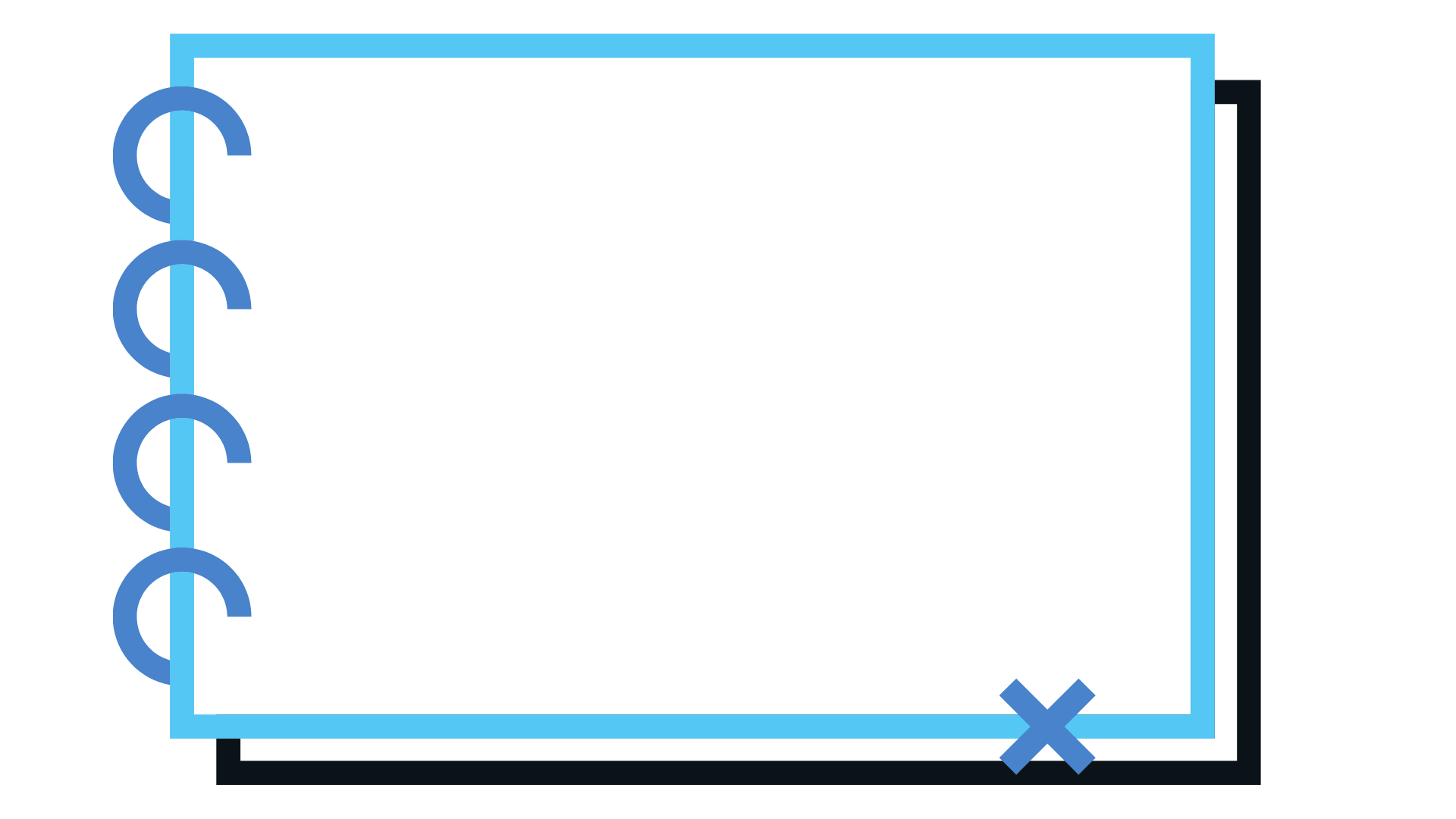 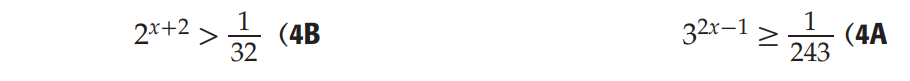 4A
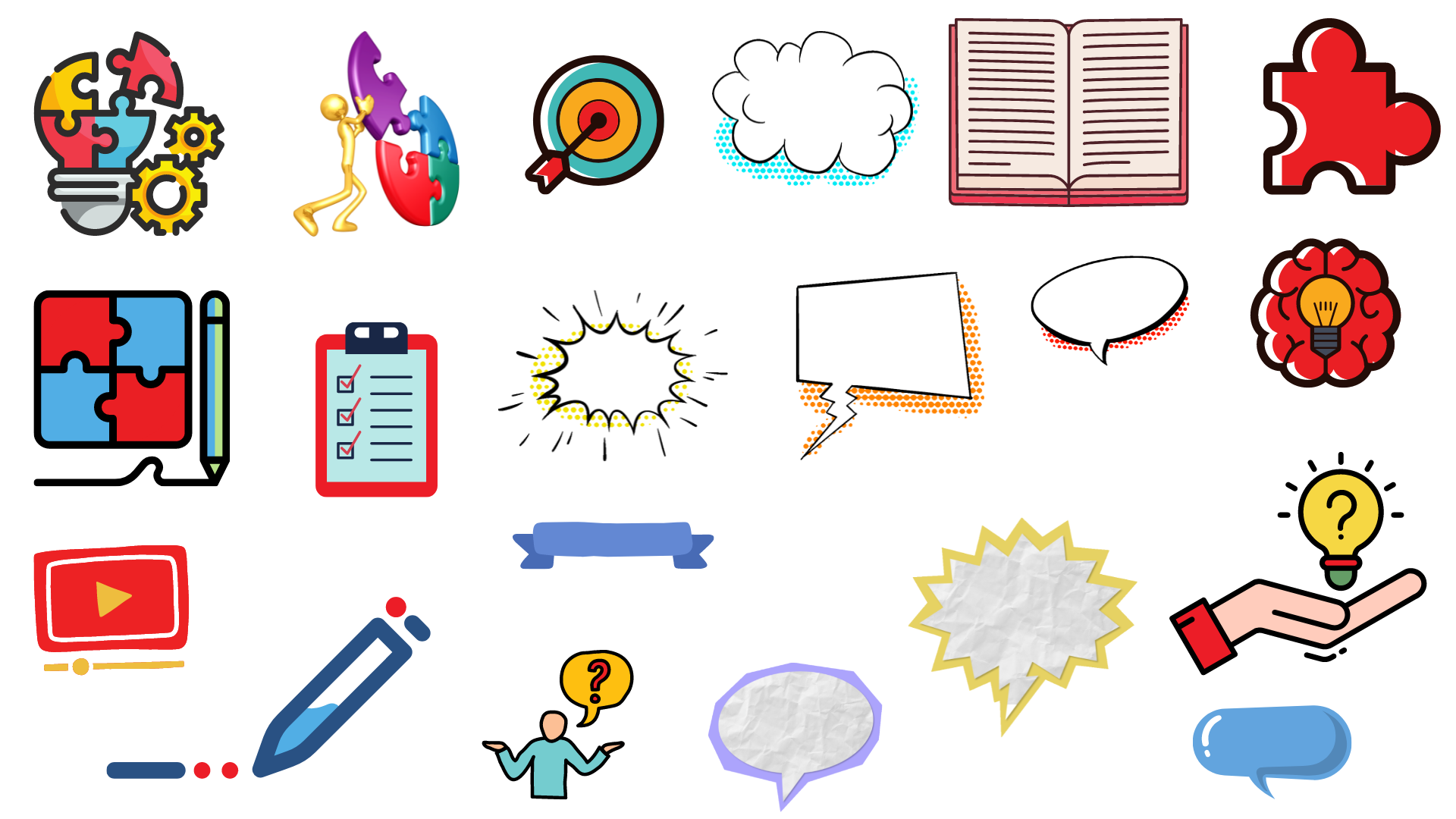 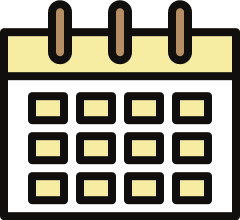 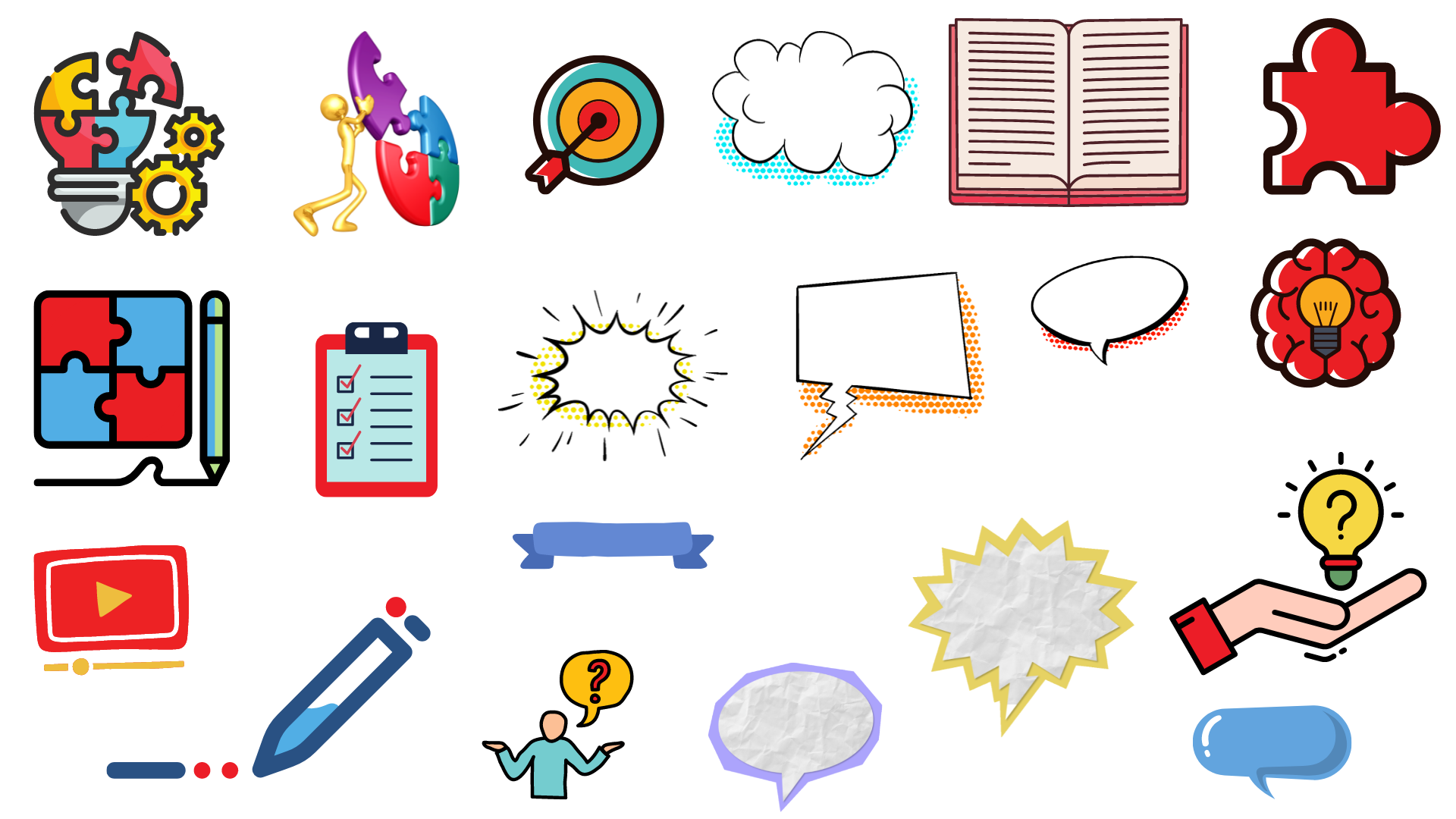 الحل
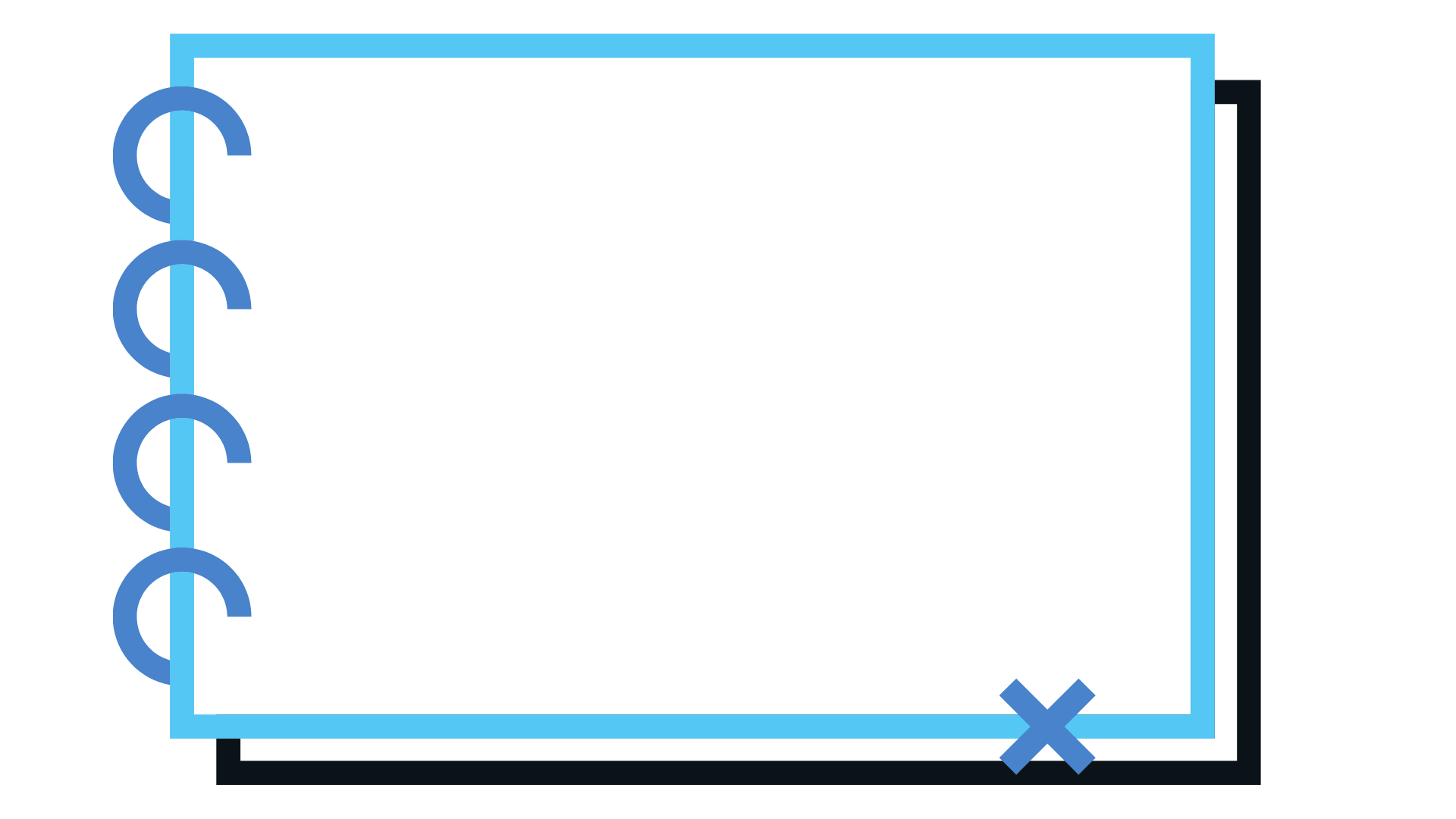 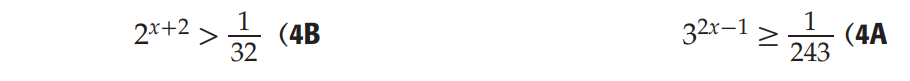 4B
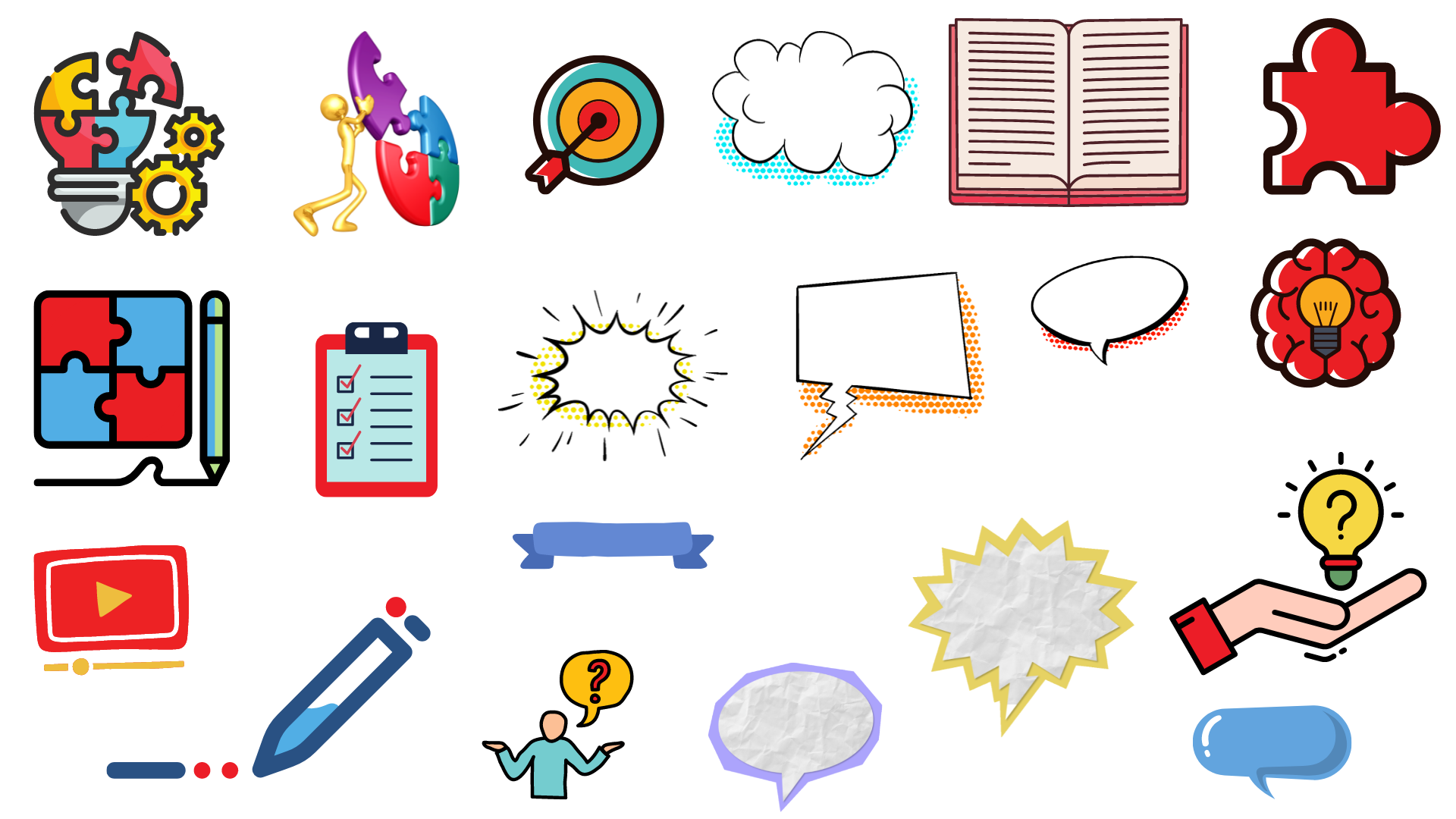 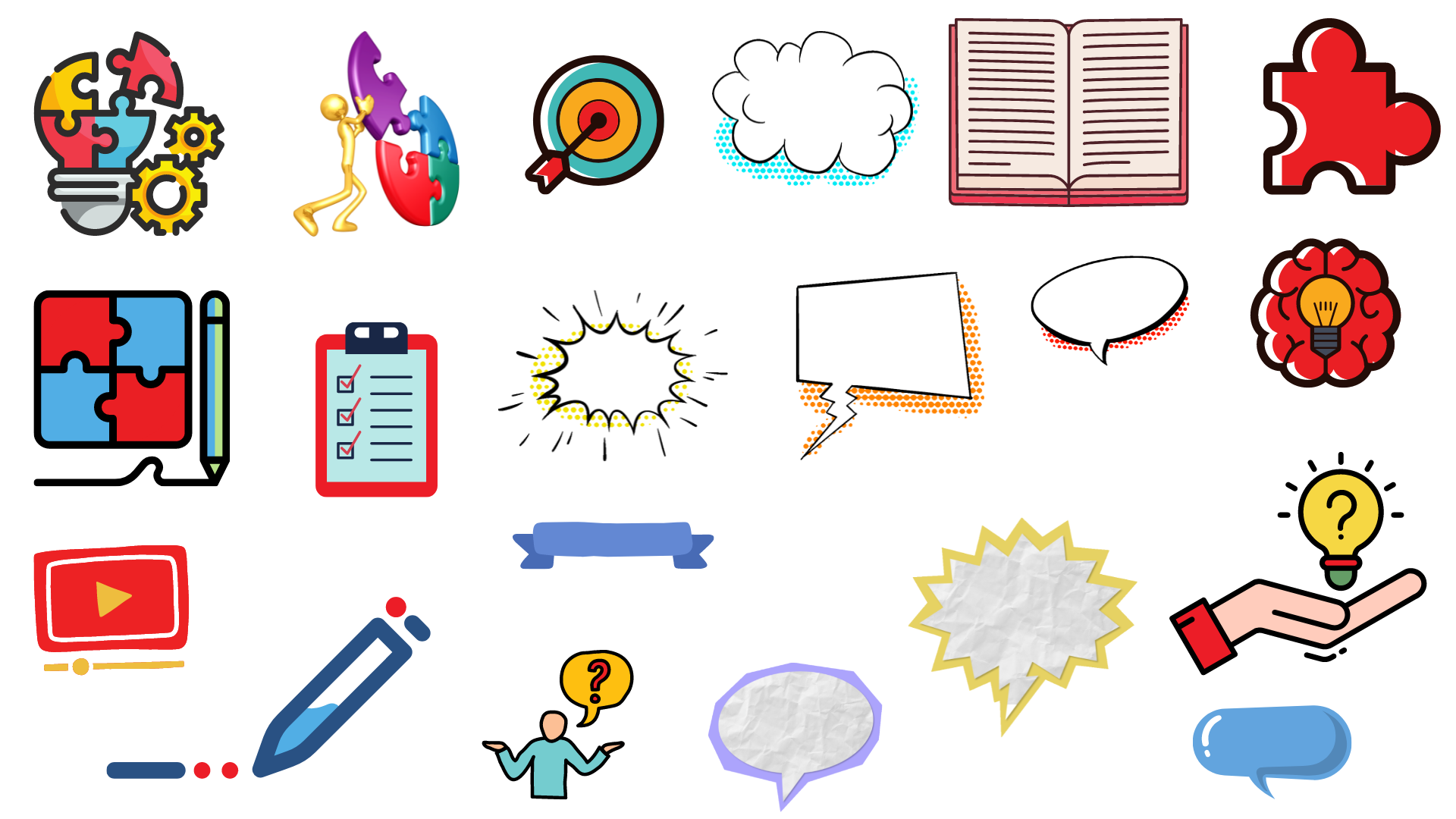 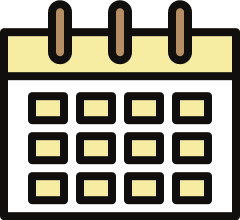 تدرب
 وحل المسائل
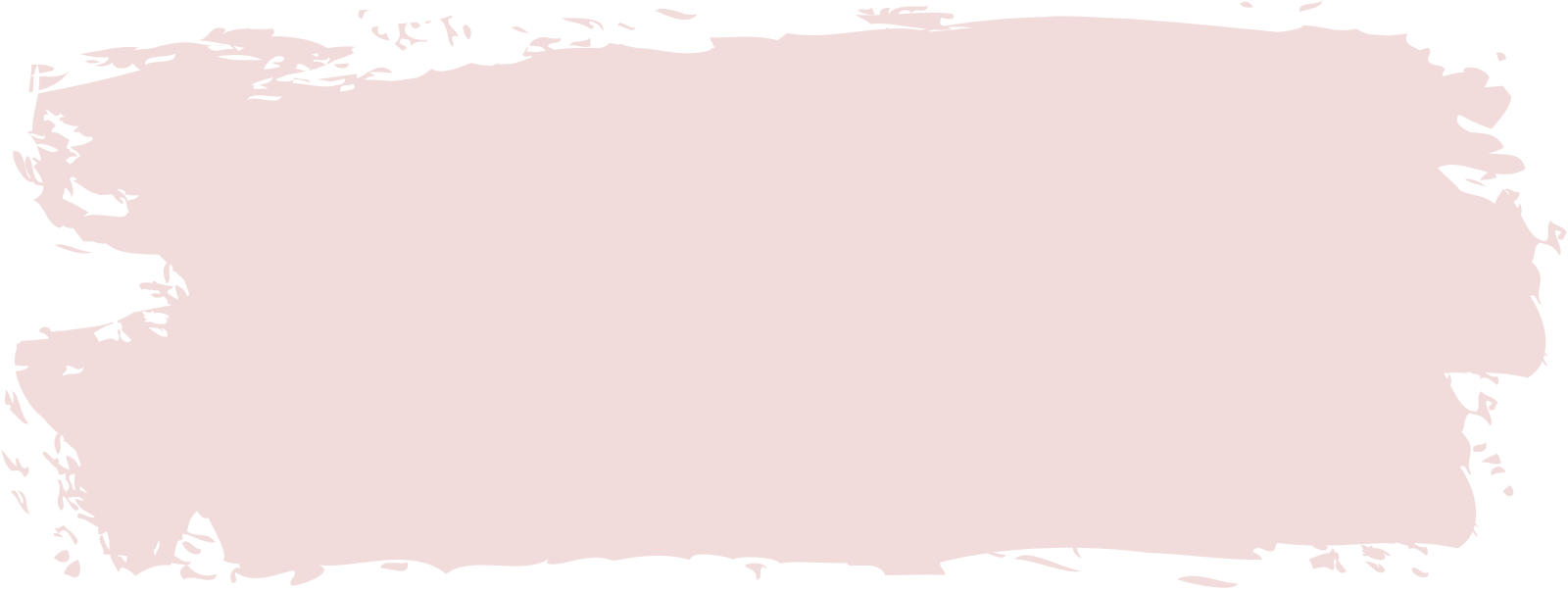 حل المتباينة التالية:
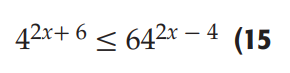 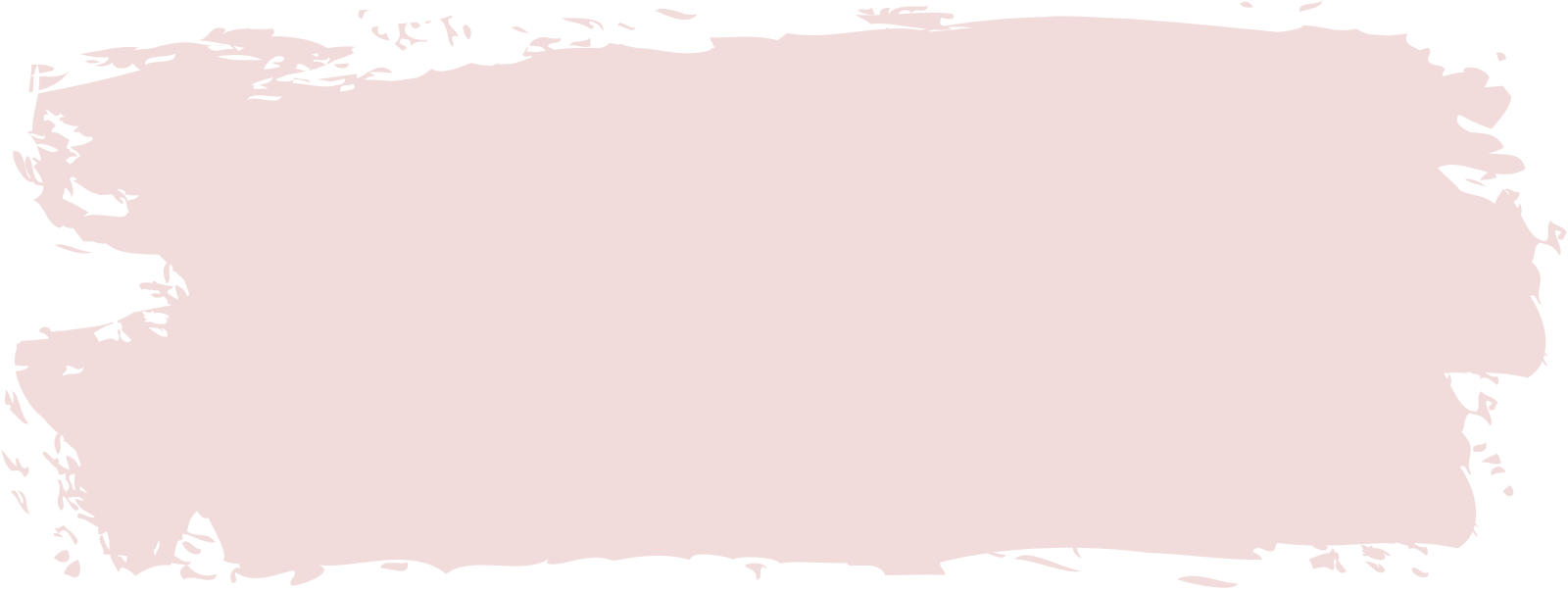 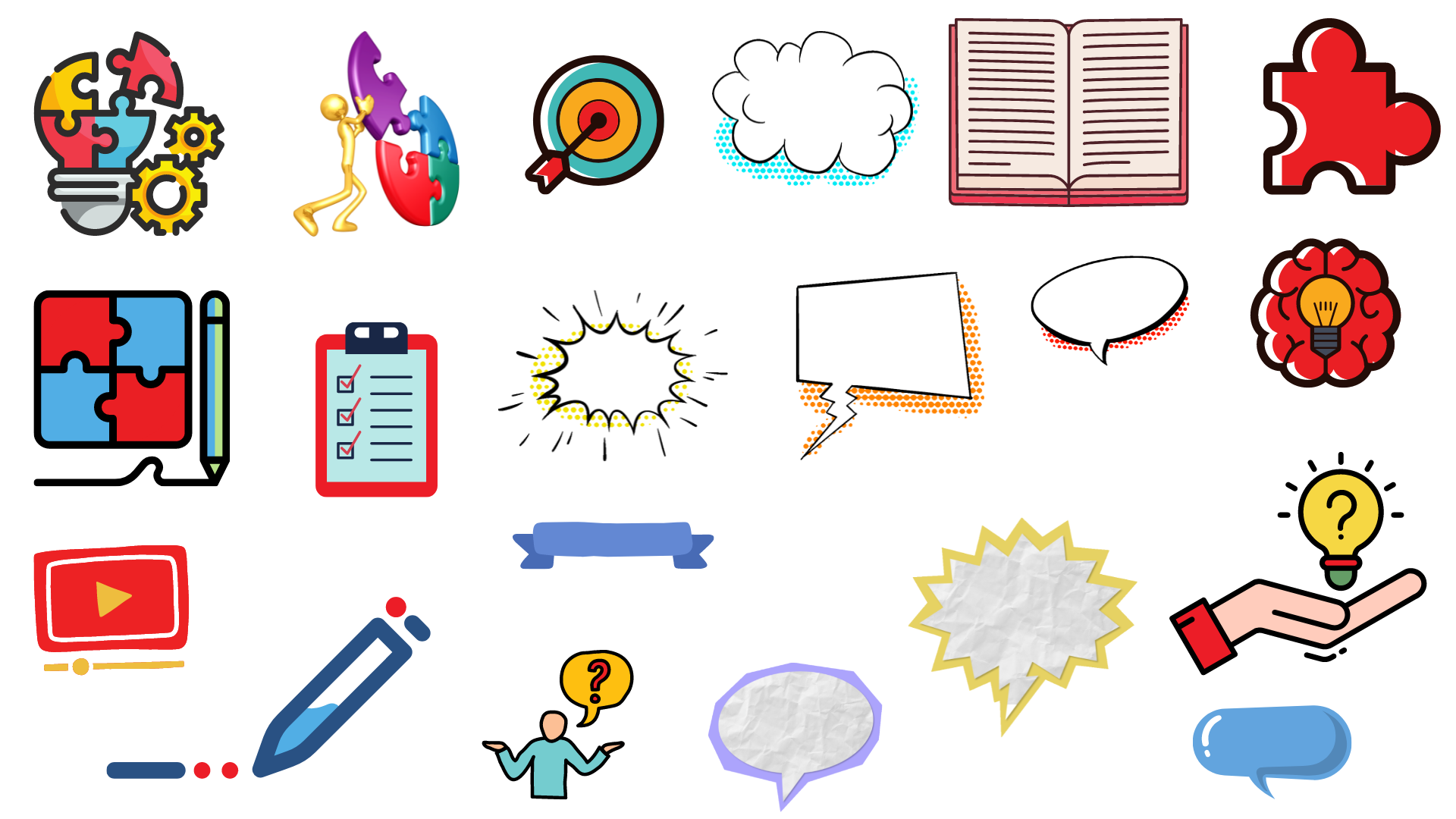 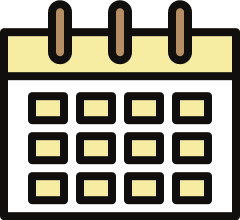 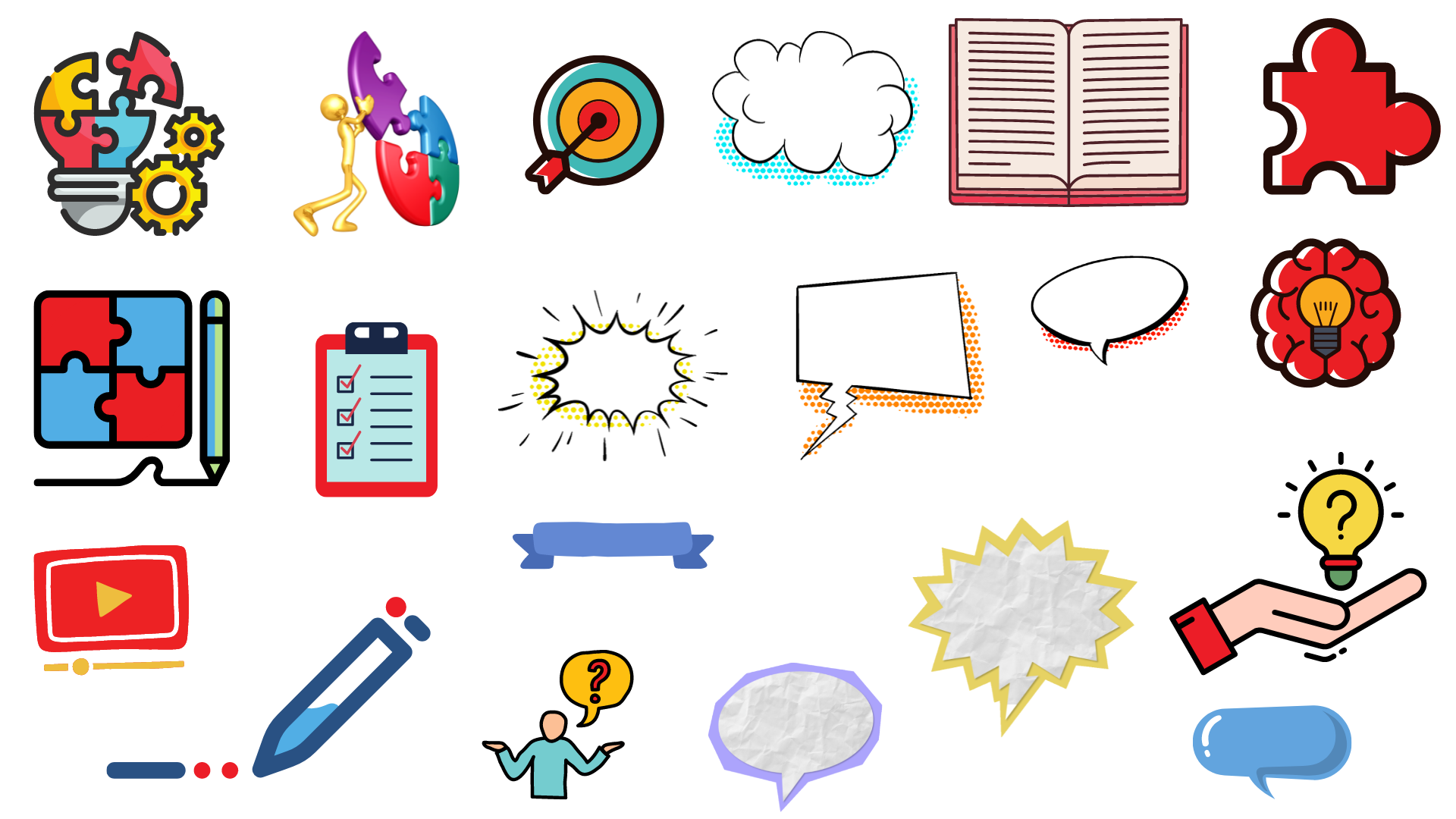 الحل
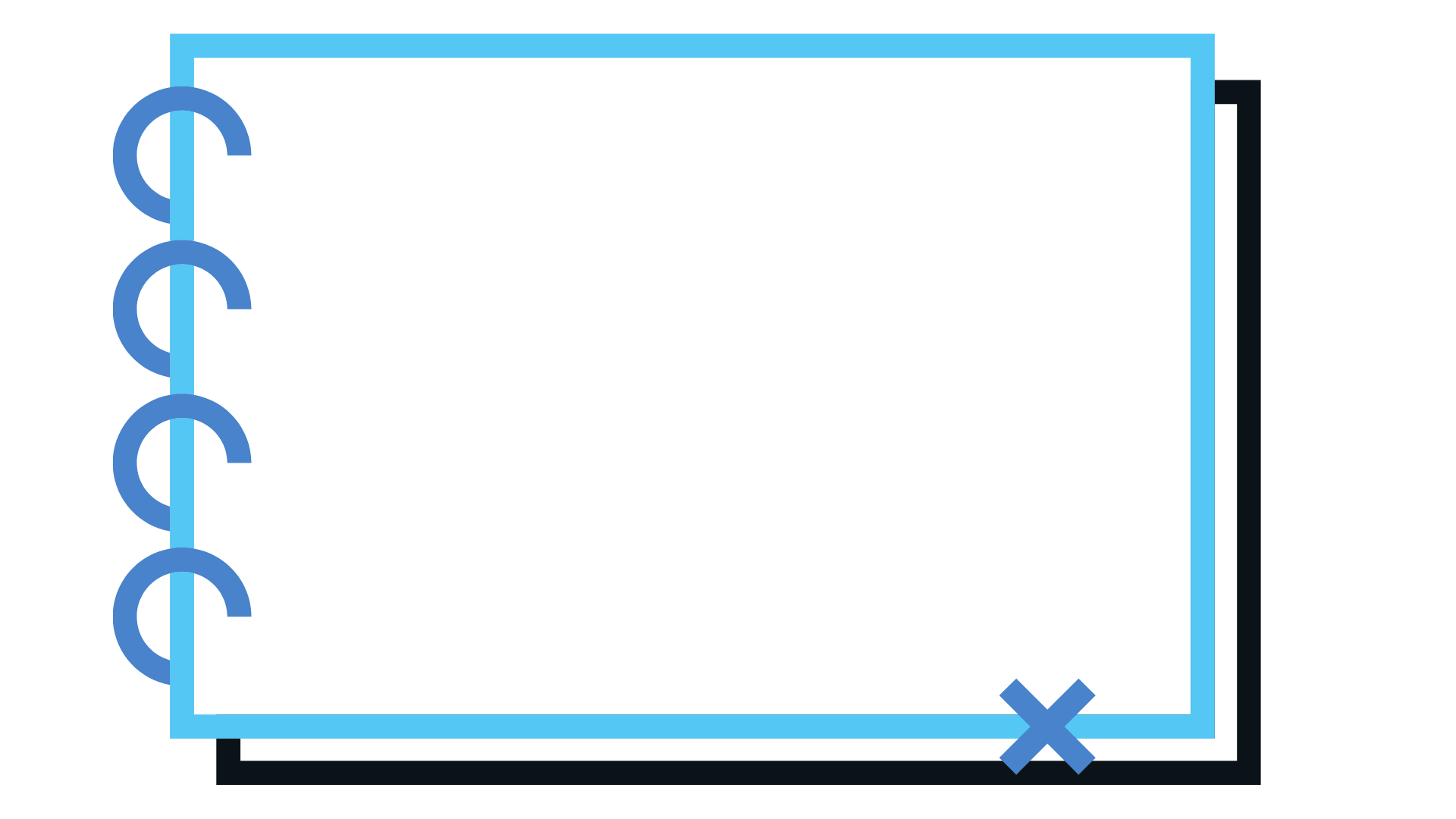 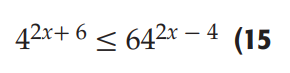 15
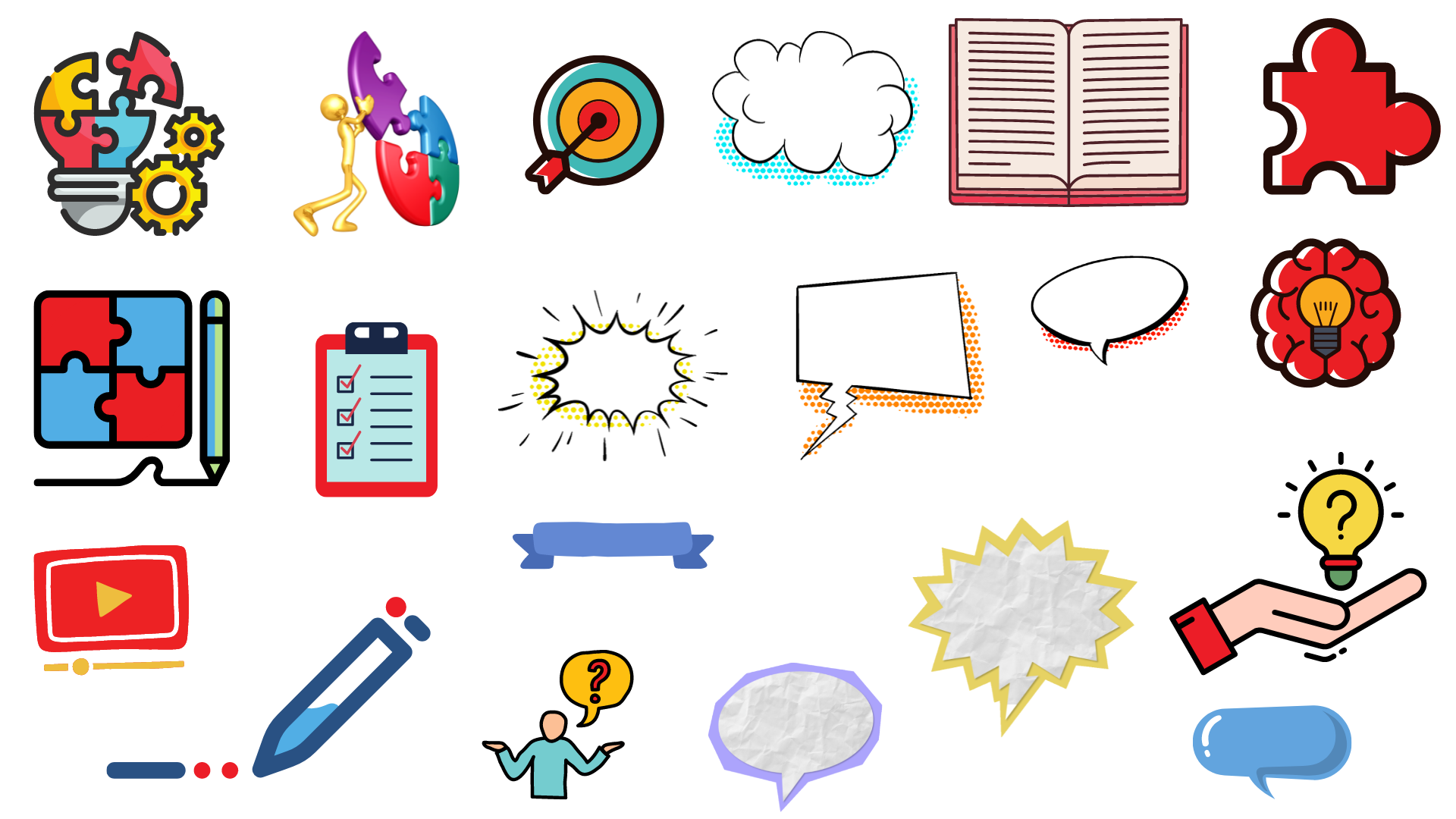 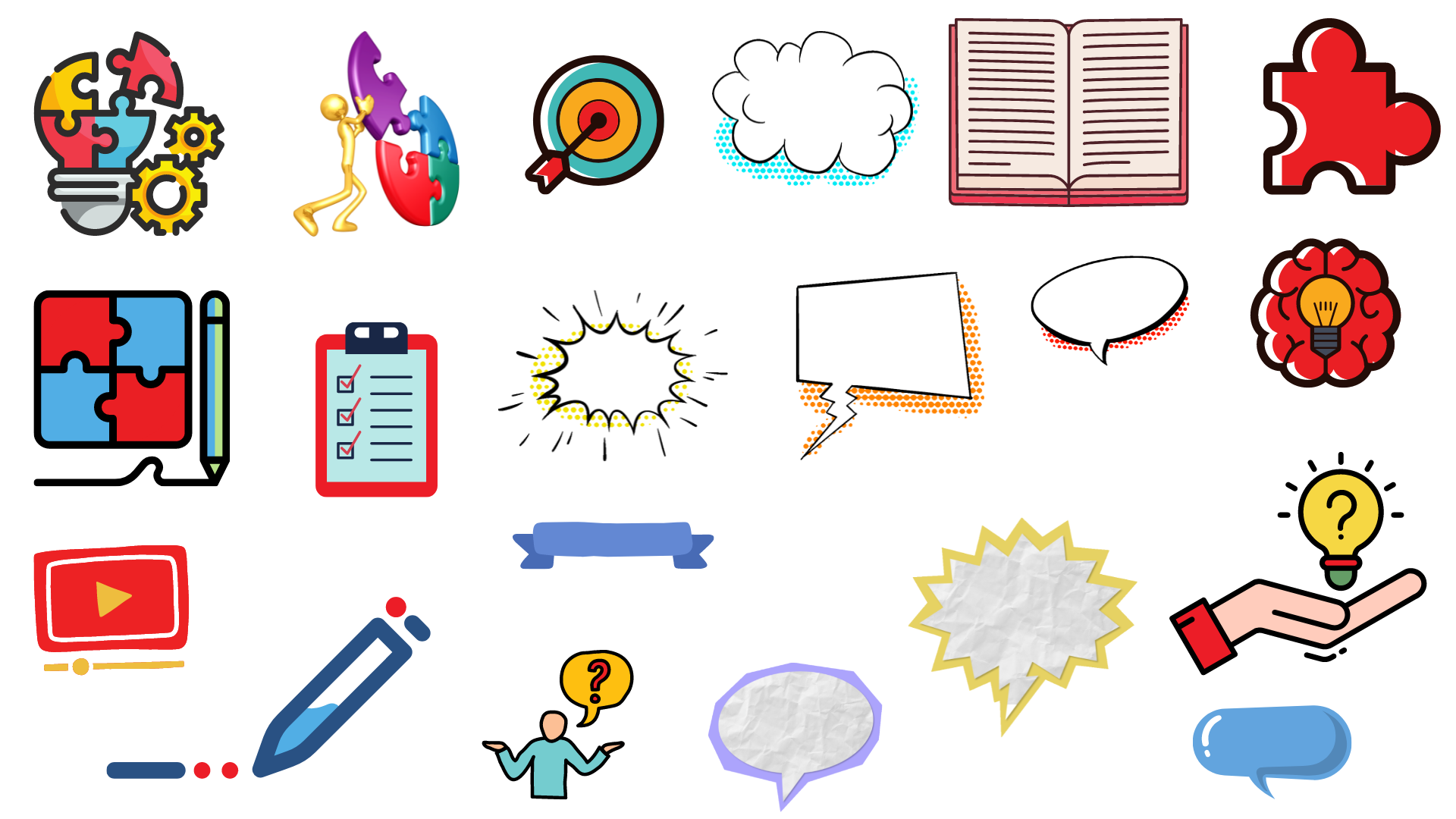 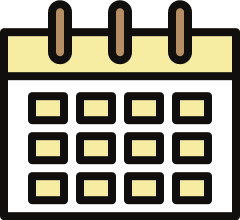 مسائل
 التفكير العليا
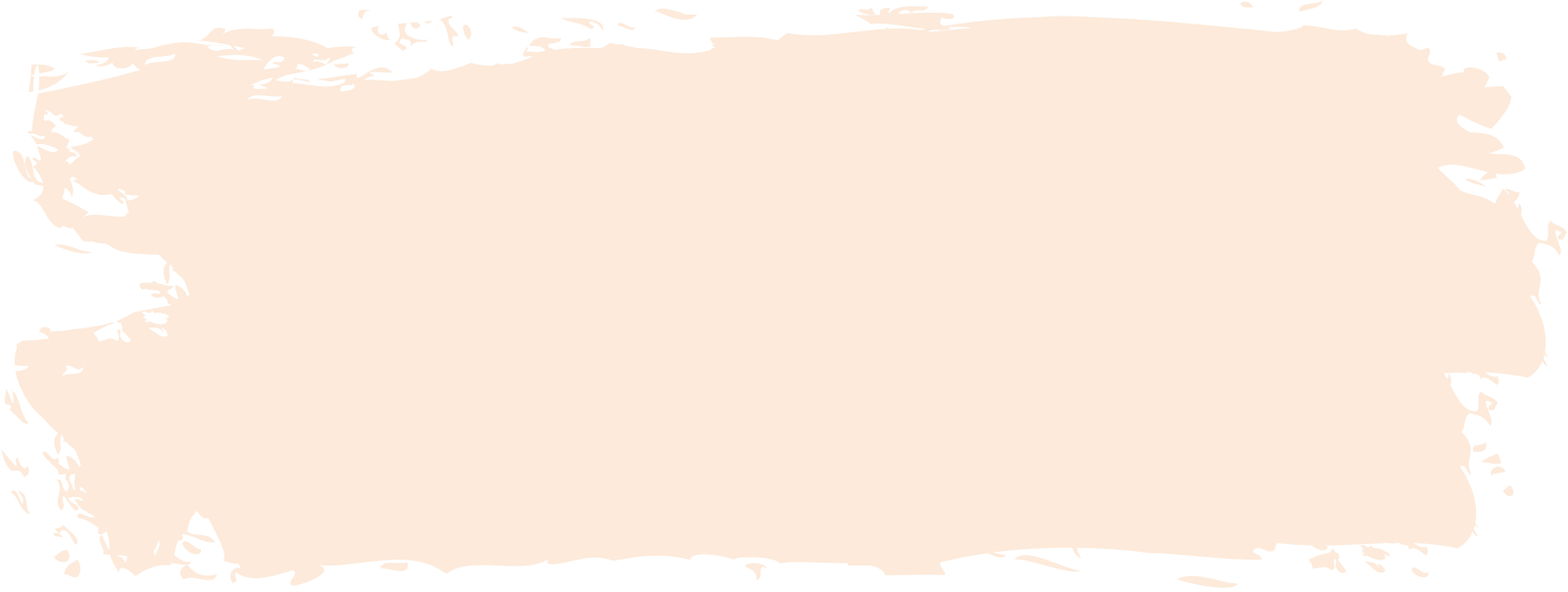 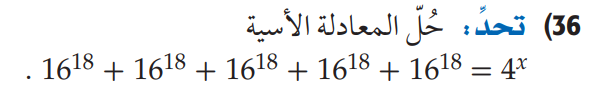 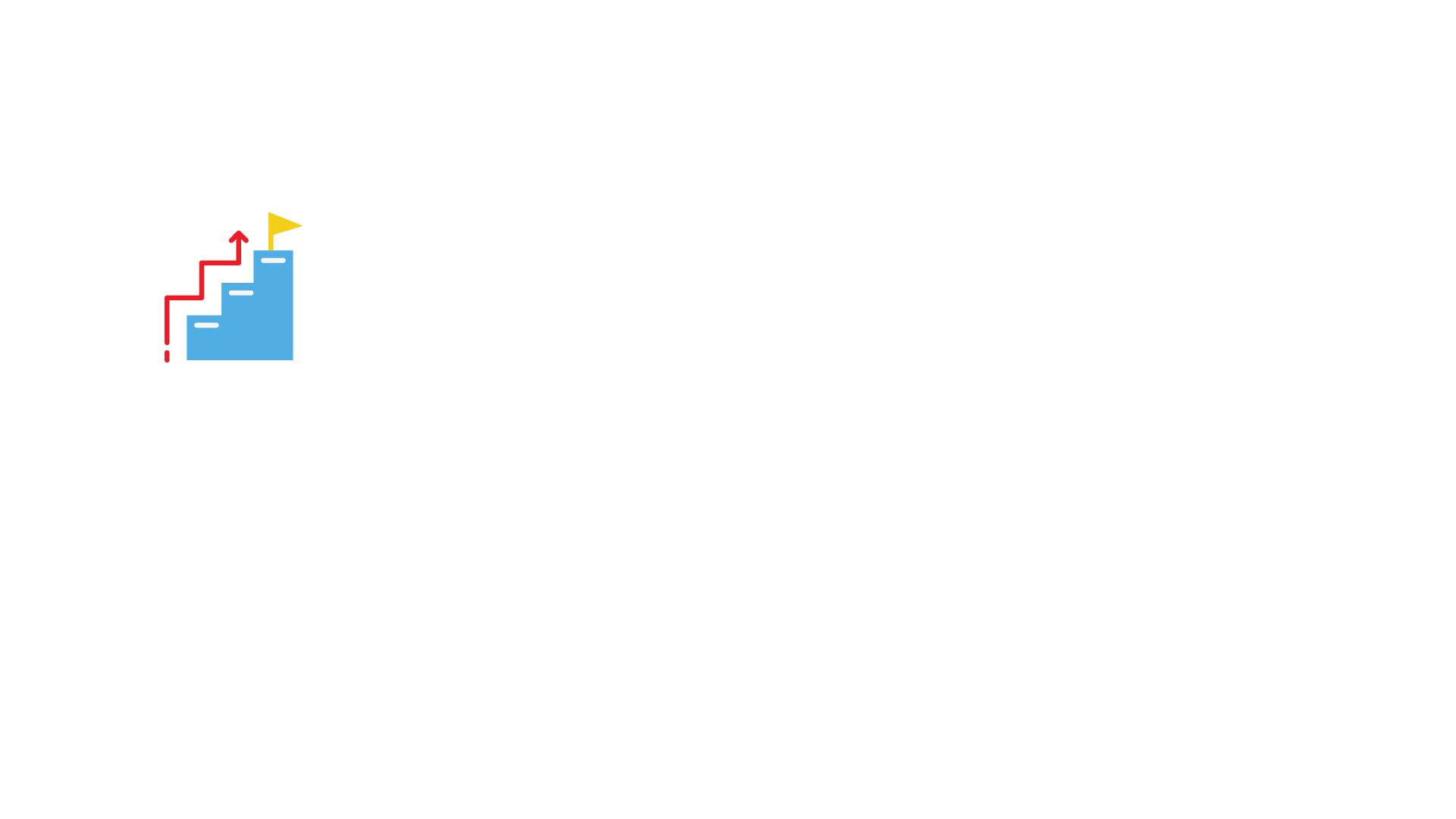 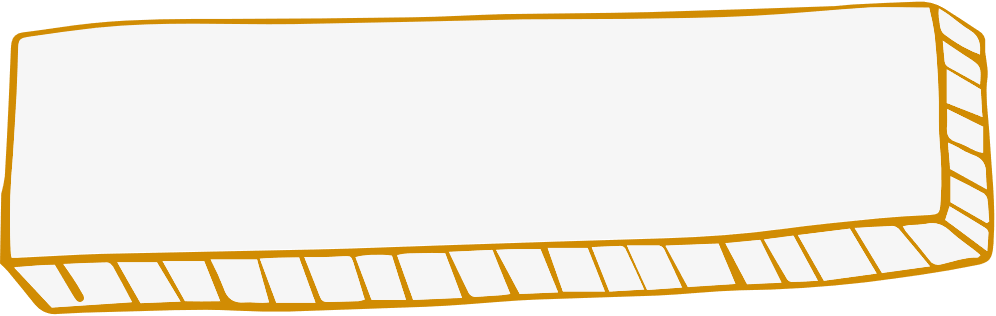 تم بحمد الله
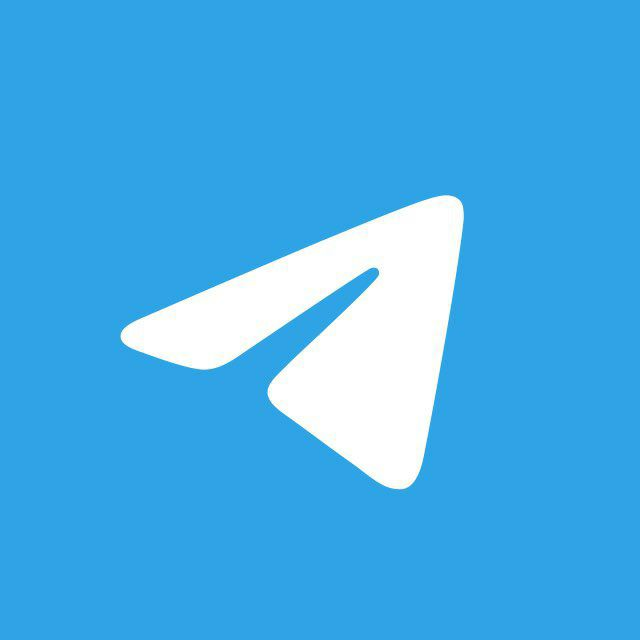 مع تمنياتي لكم بالتوفيق والنجاح
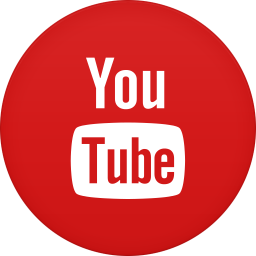 حساباتي على السوشيال ميديا